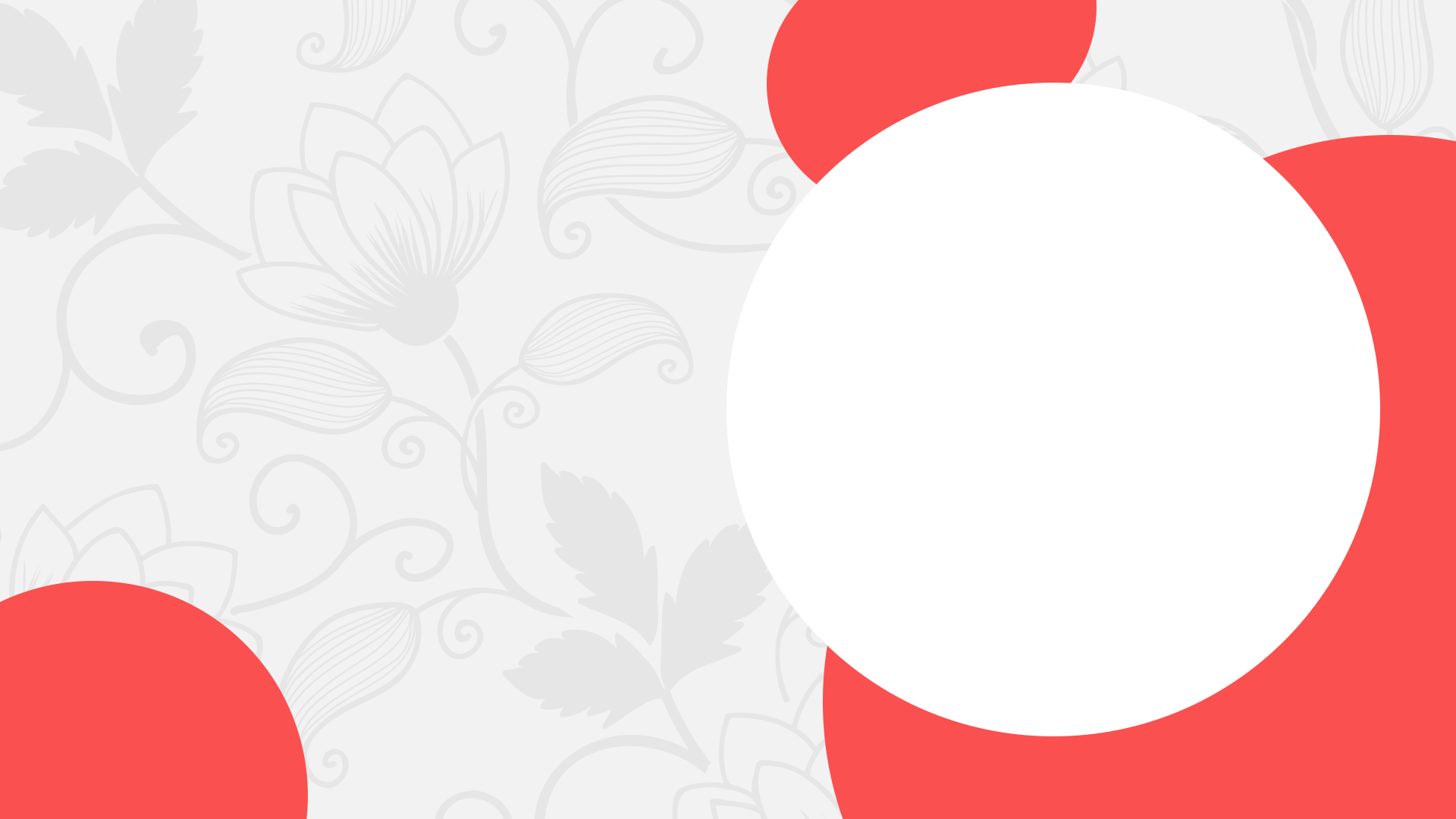 Культурное пространство империи во второй половине XIX века. Художественная культура народов России
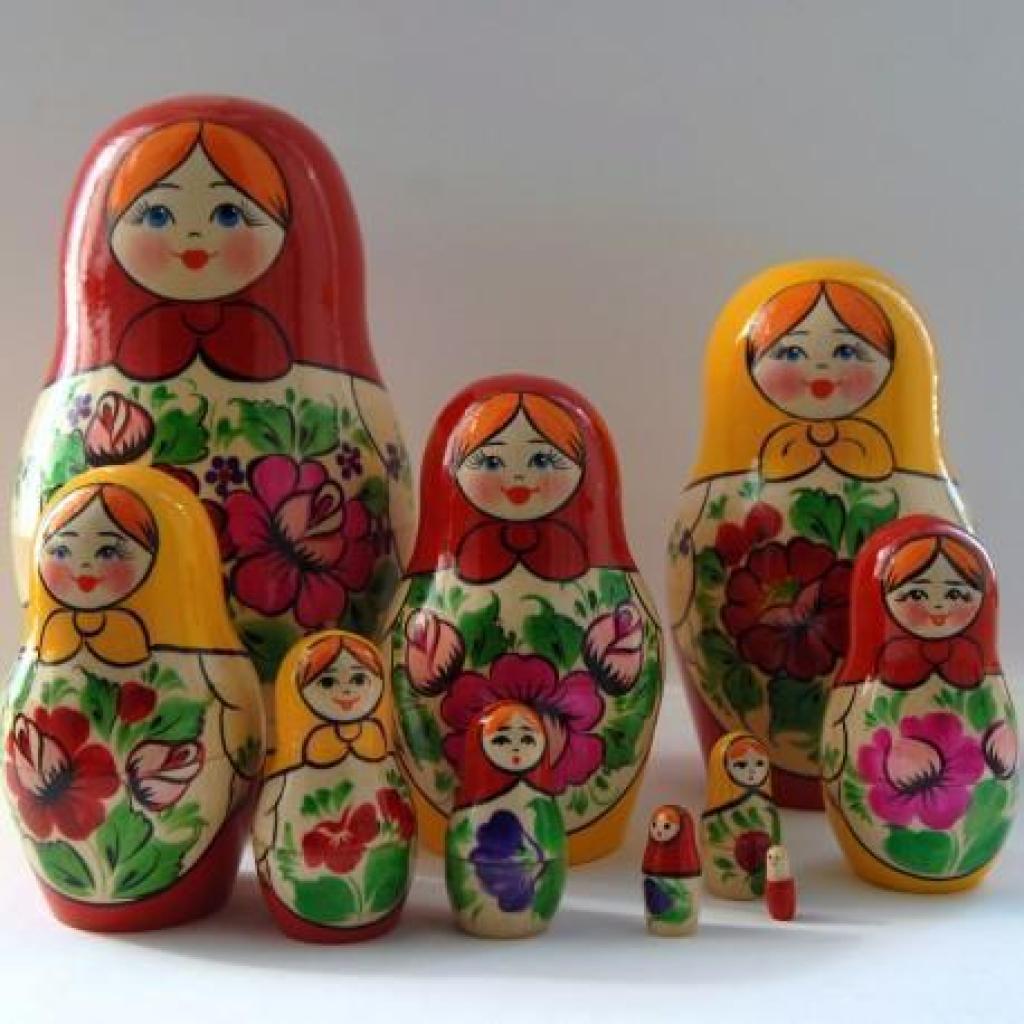 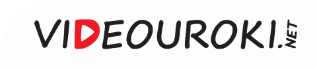 Культура России во второй 
половине XIX века
Развитие капиталистических отношений
Изменения 
в художественной культуре Российской империи
Реформы Александра II
Подъём общественно-политического движения
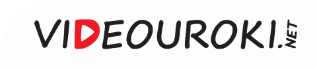 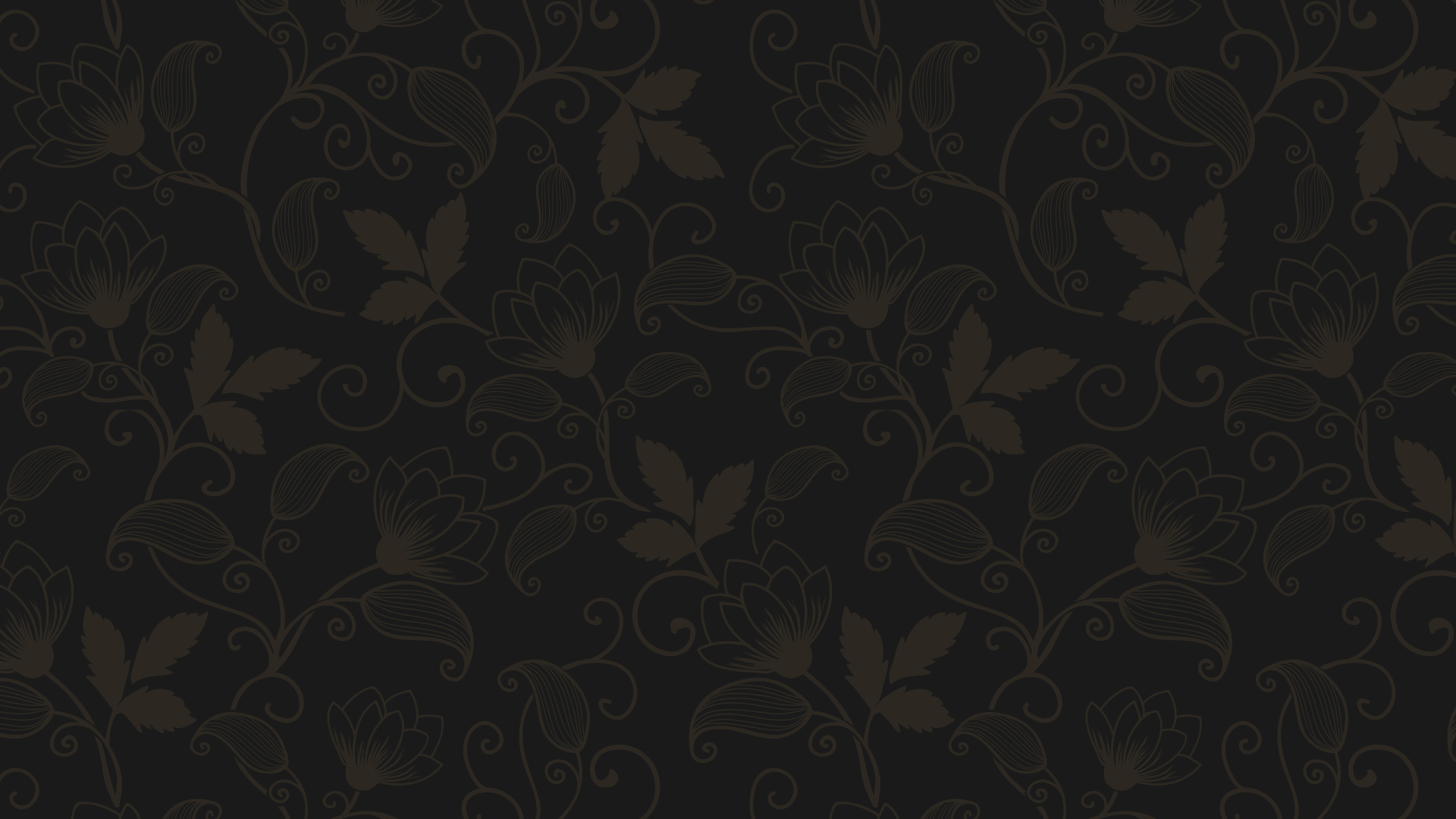 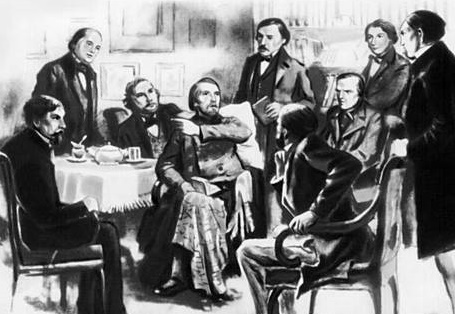 Культура во второй половине XIX века
Главную роль в развитии архитектуры,
музыки, театрального искусства 
и народного творчества заняли 
представители интеллигенции.
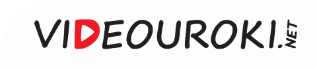 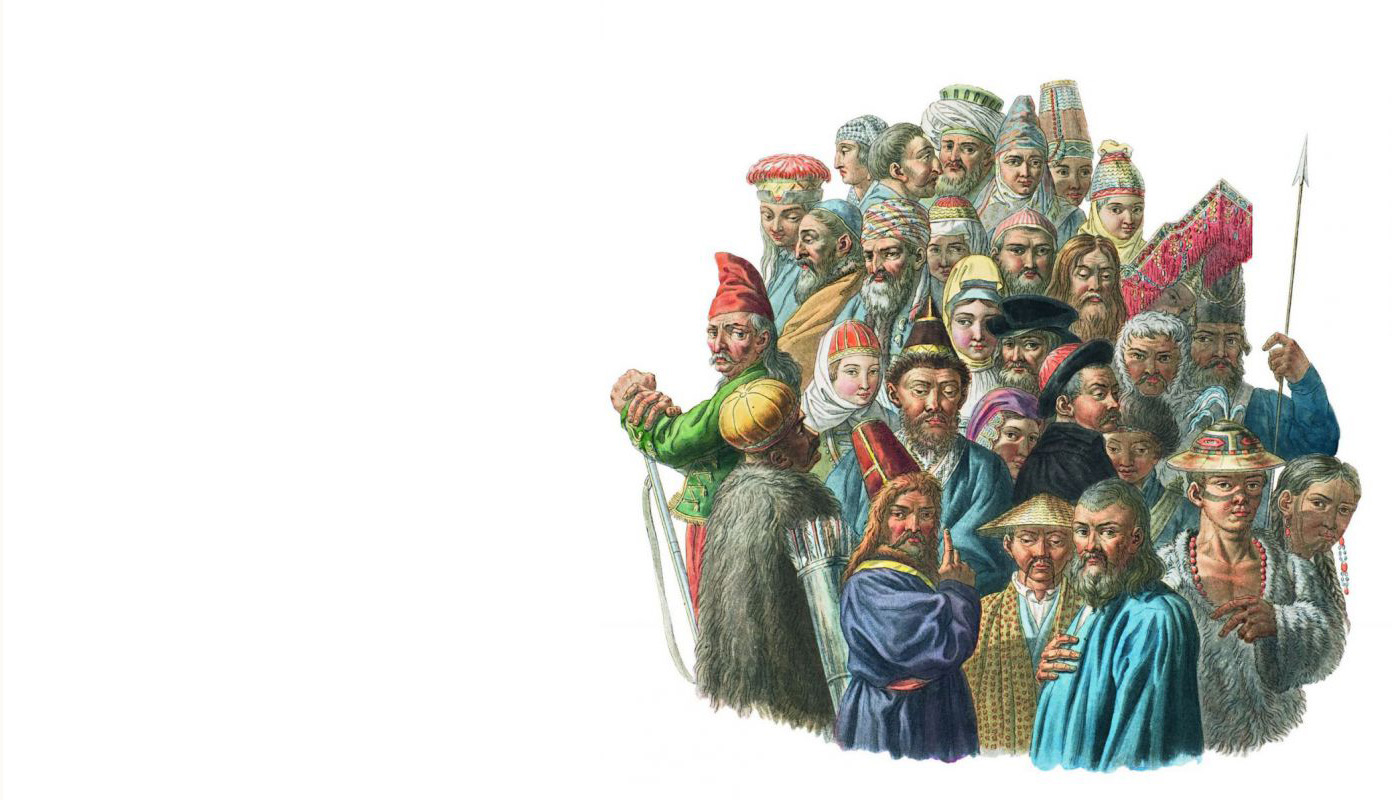 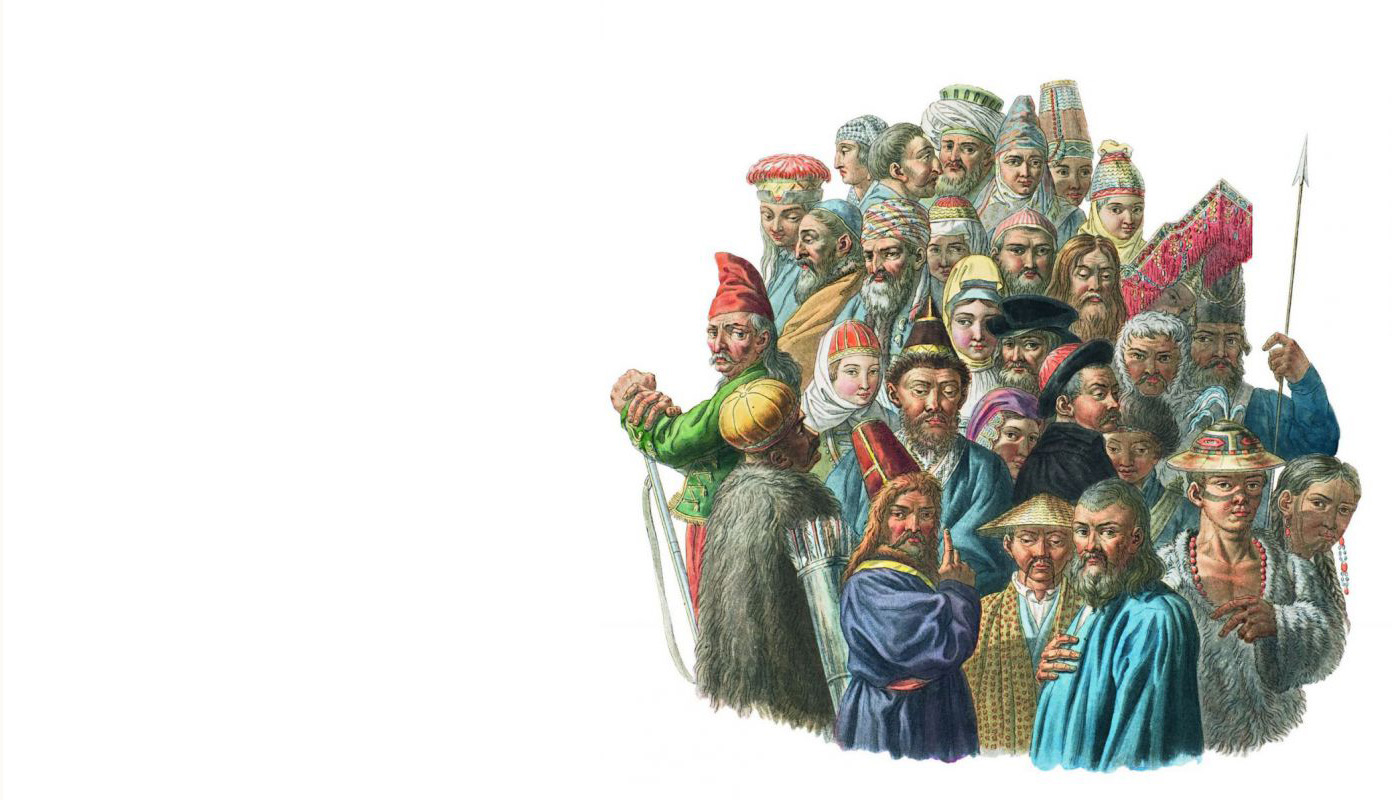 Происходил процесс взаимообогащения 
и взаимовлияния народов многонационального Российского государства.
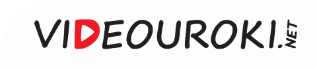 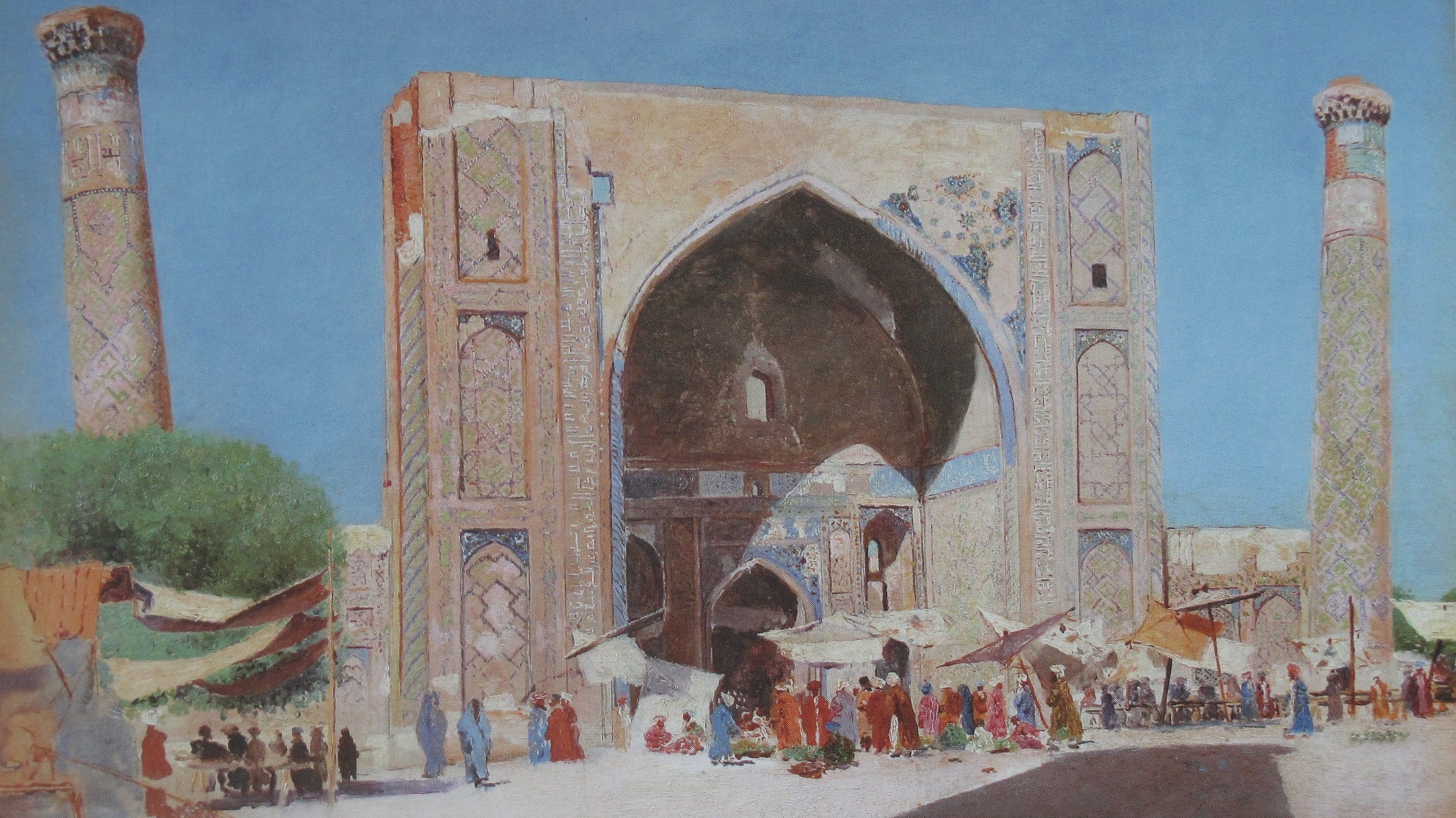 В. Верещагин.
Самарканд.
1869
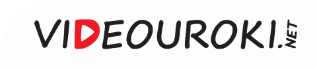 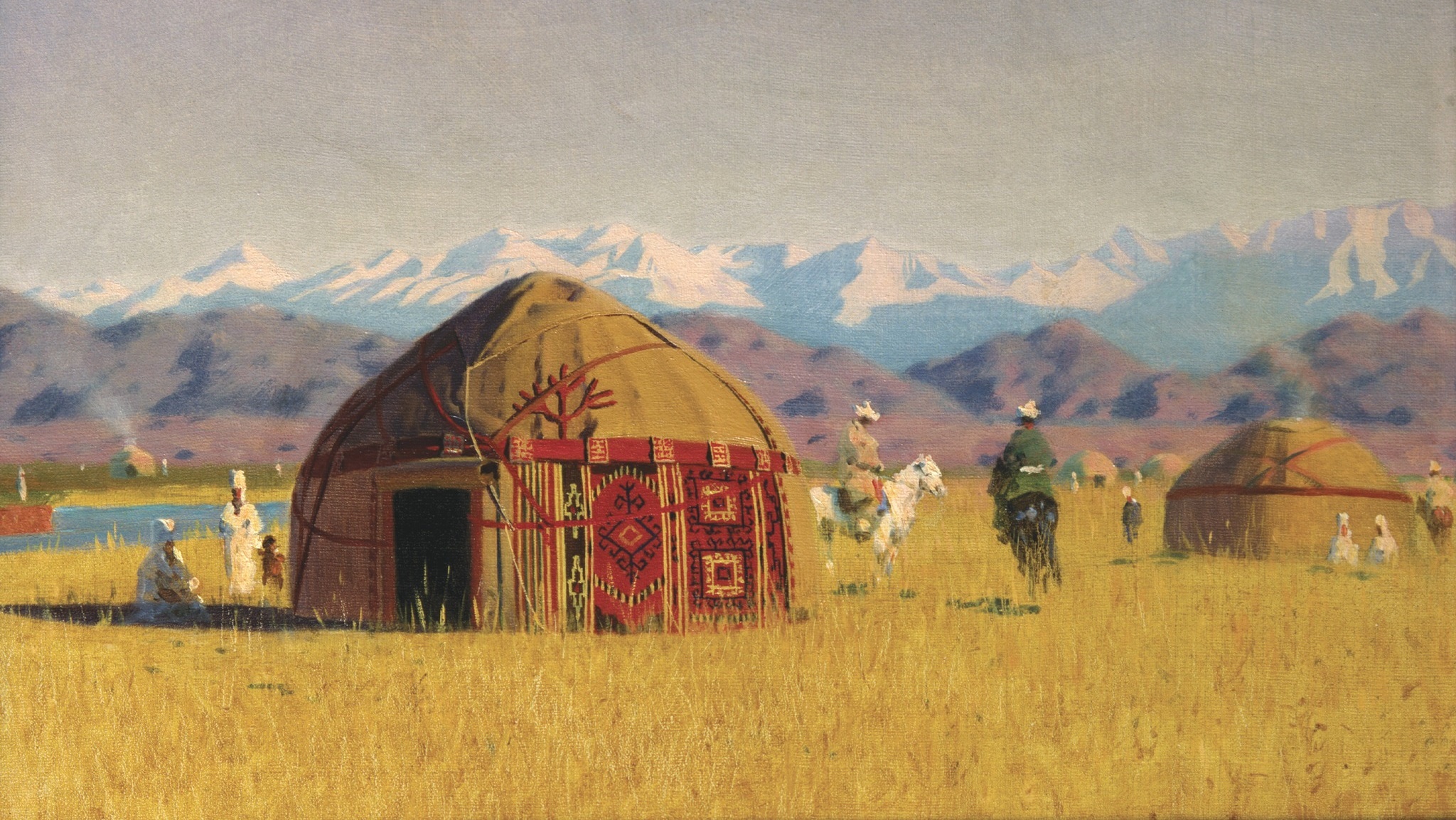 В. Верещагин. Киргизские 
кибитки 
на реке Чу. 
1870
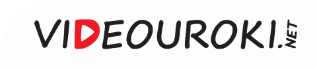 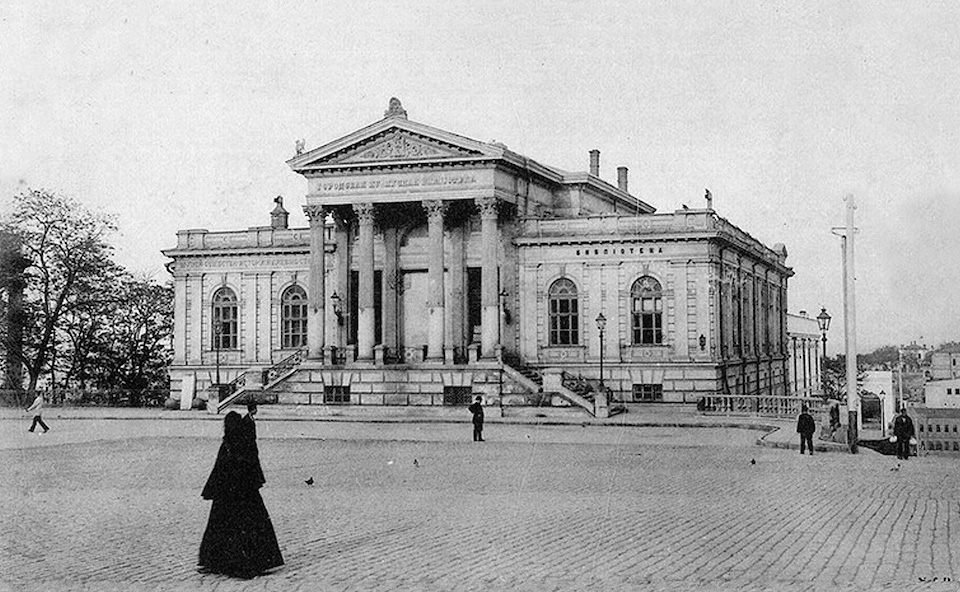 Публичная библиотека 
в Одессе
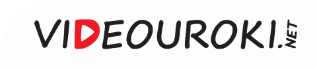 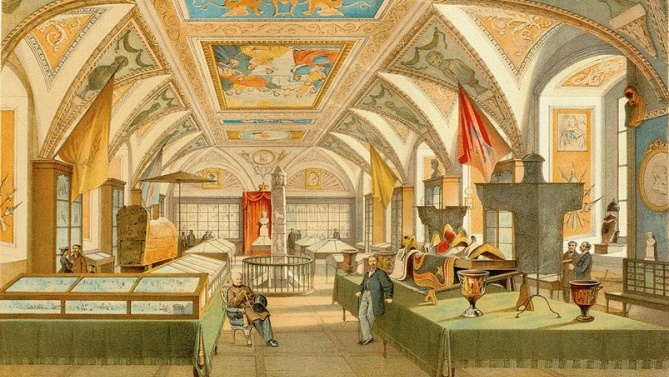 Виленский музей древностей
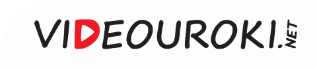 Культура России во второй 
половине XIX века
Сохранение самодержавия
Появление новых, неакадемических 
форм искусства
Раскол в среде интеллигенции
Незавершённость реформ
Подъём революционно-демократического движения
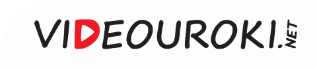 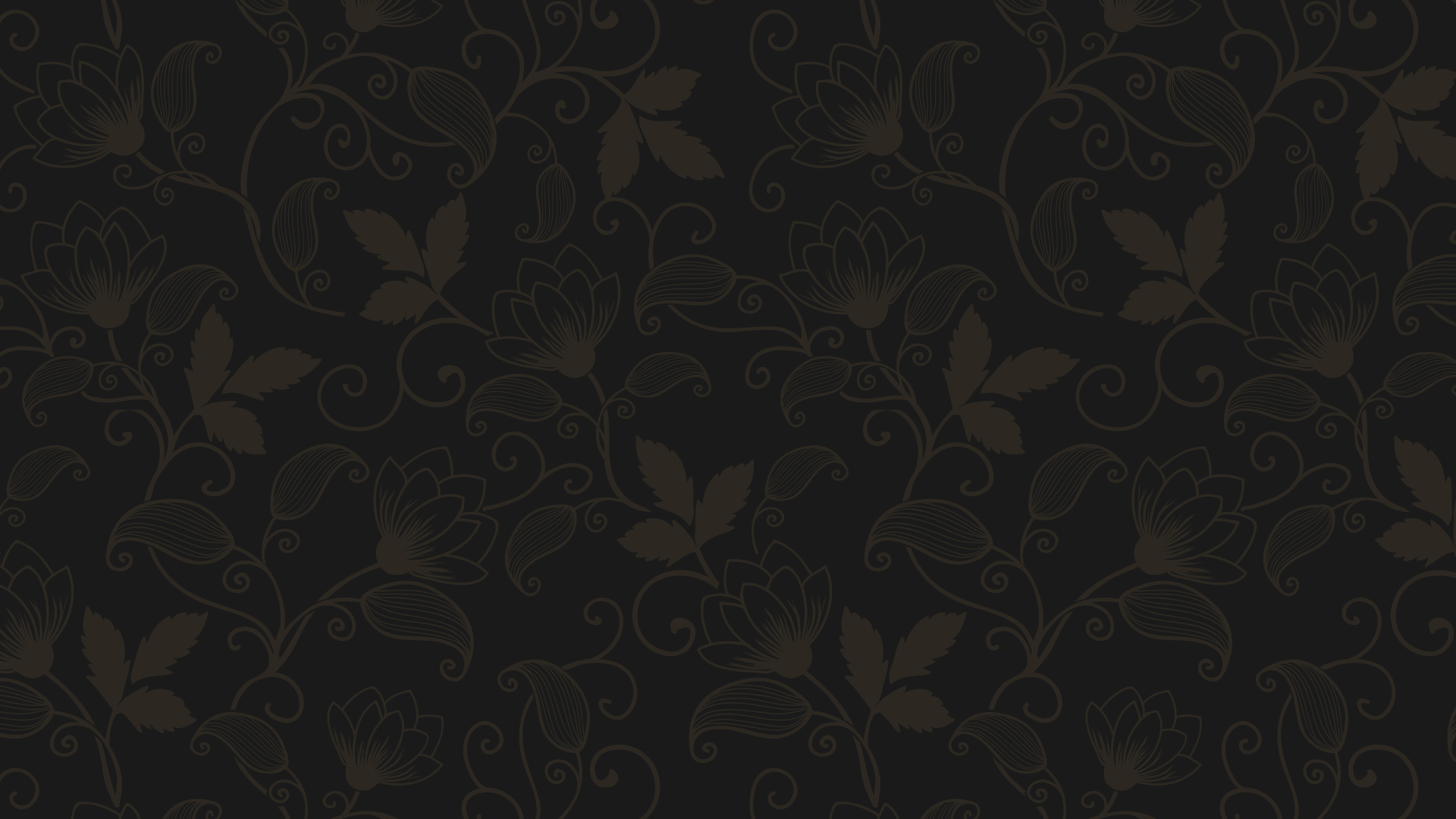 Вопросы занятия
1
Живопись.
2
Скульптура и архитектура.
3
Музыка.
4
Театр.
5
Художественные промыслы.
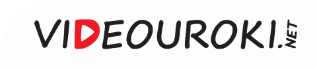 Живопись второй половины XIX века
Стремление правдиво показывать различные социальные проблемы
Появление критического реализма
Изменение общественной функции живописи
Стремление художников раскрывать суть общественных явлений
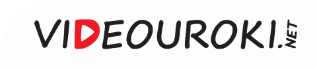 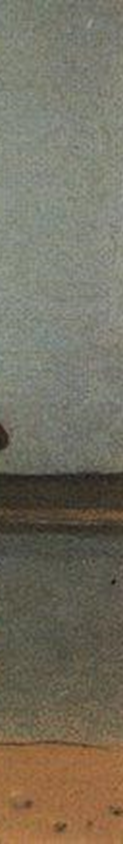 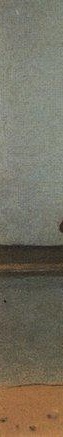 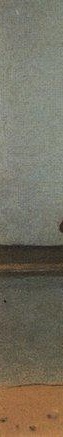 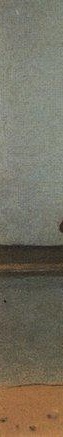 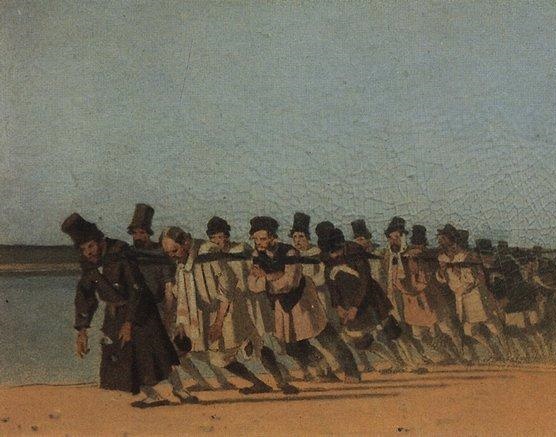 Положительным героем в картинах критического реализма выступал обобщающий образ народа, который обладал огромным духовным потенциалом 
и жаждой свободы.
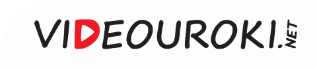 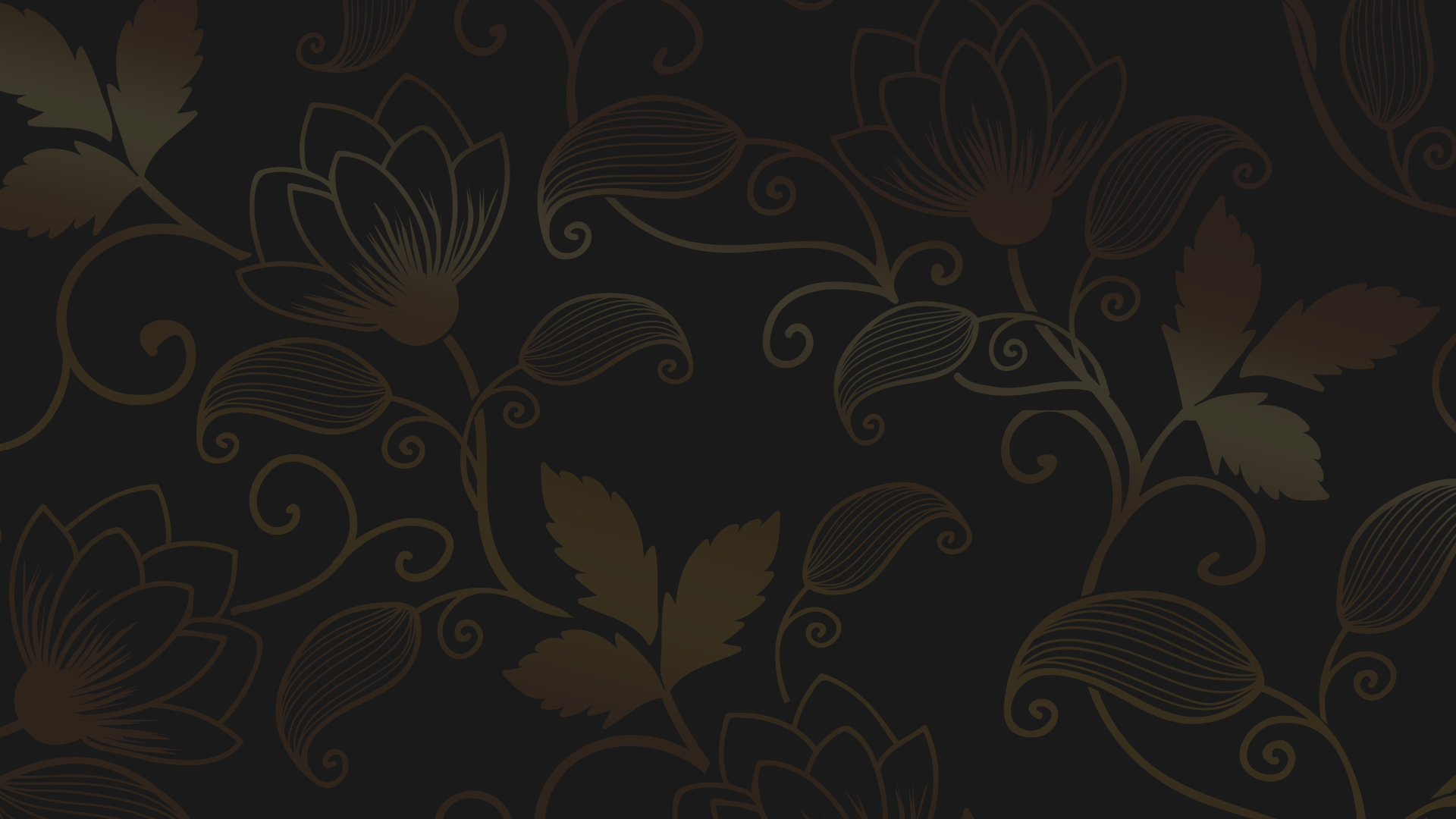 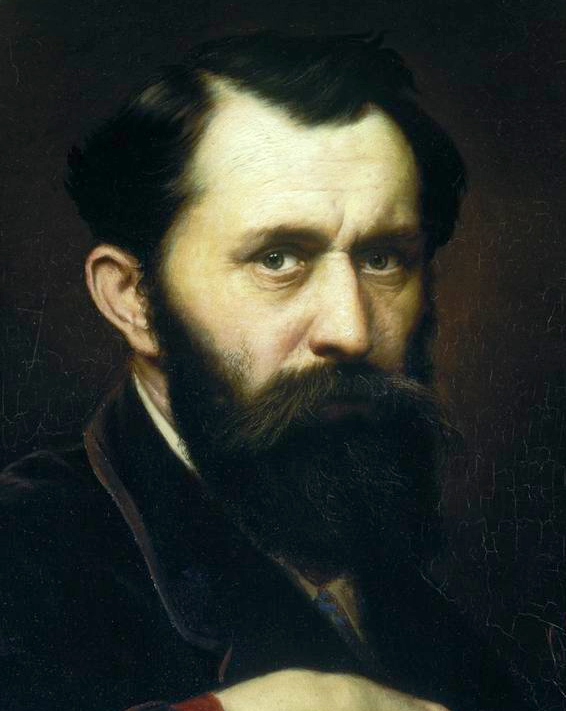 Первые проявления критического реализма в российской живописи появились в 1850-х годах в творчестве В. Г. Перова.
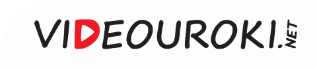 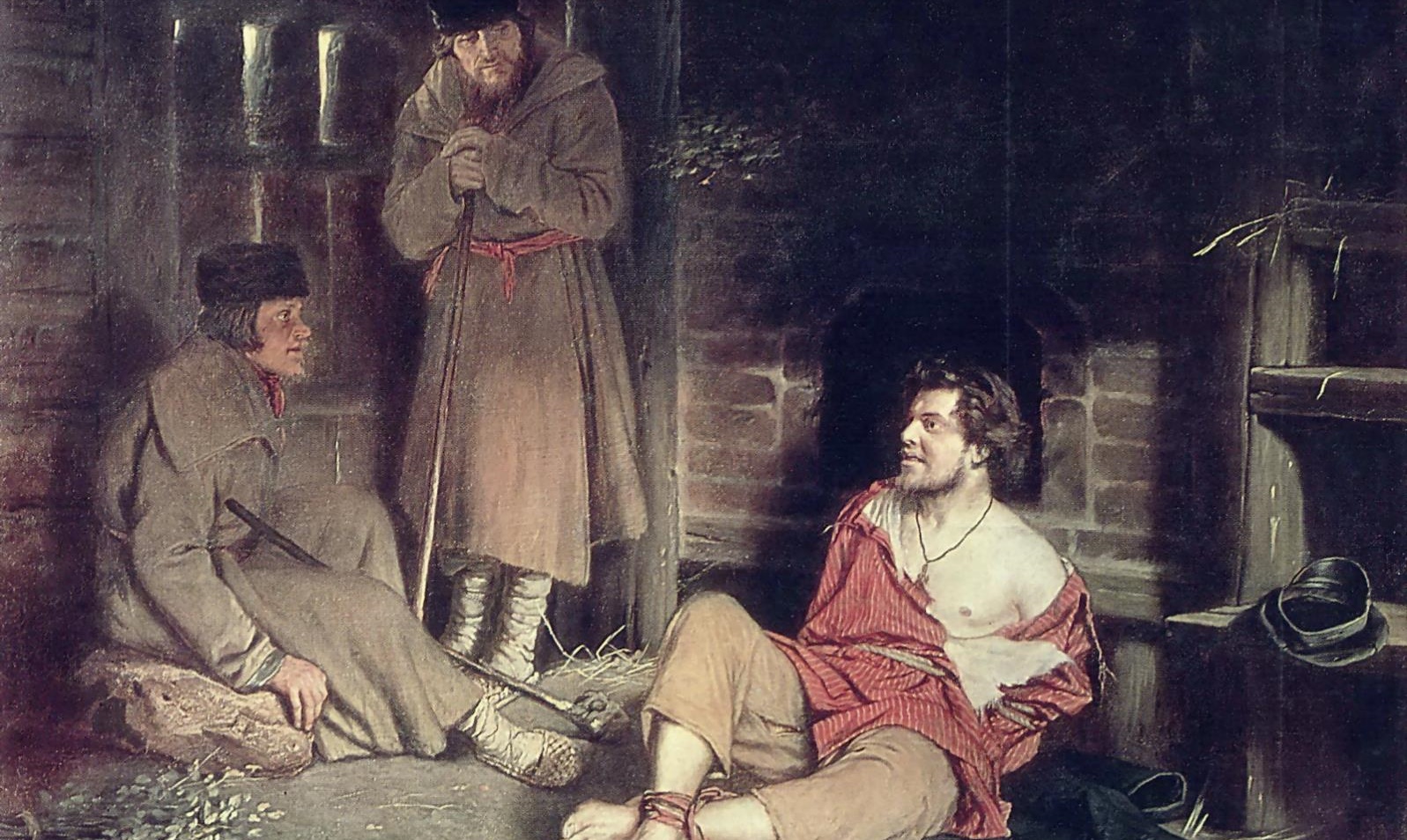 В. Перов.
Отпетый.
1873
В эпизодах частной жизни Перов показывал отдельную человеческую трагедию как трагедию народа.
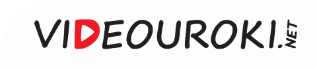 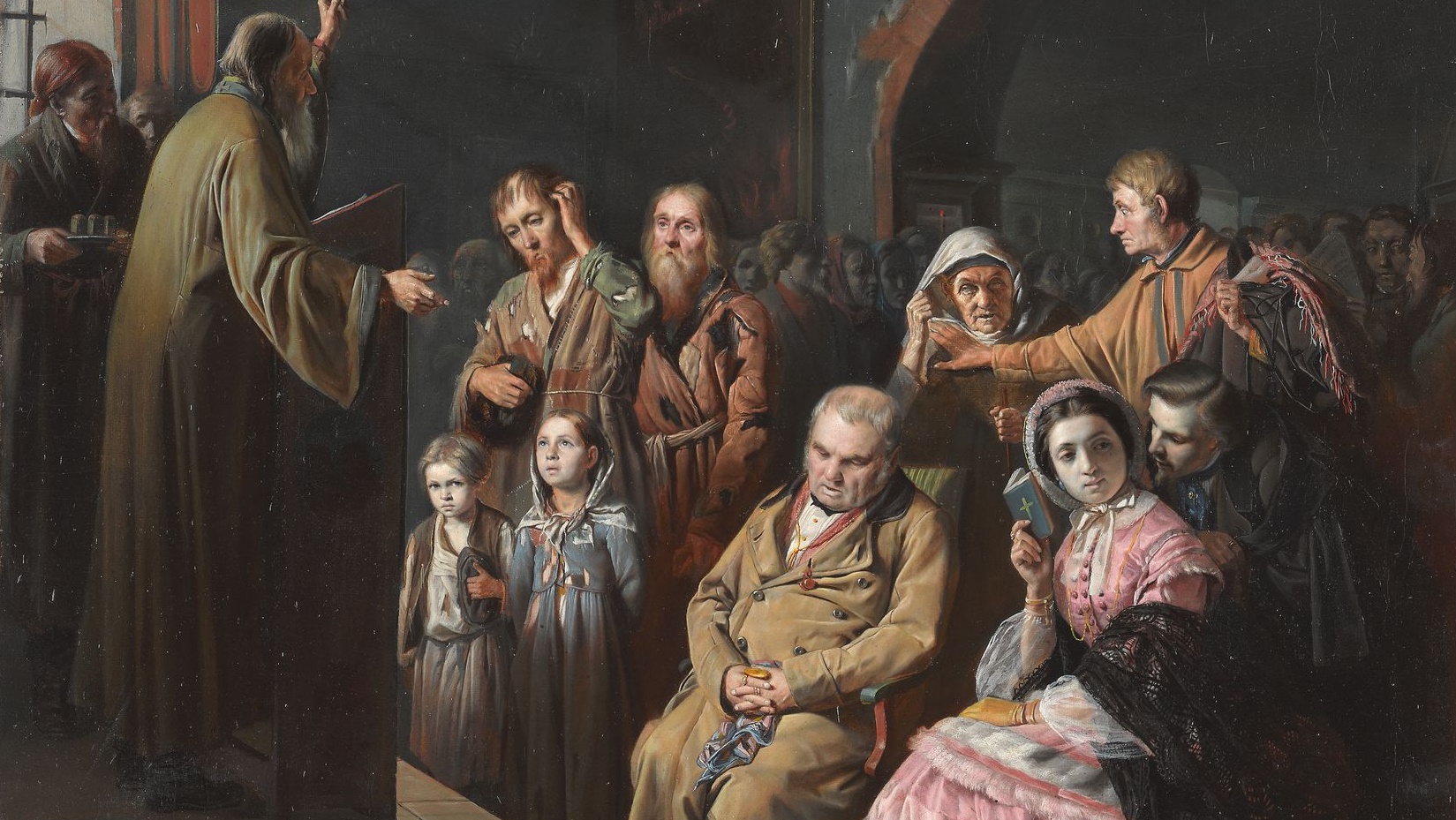 В. Перов.
Проповедь на селе.
1861
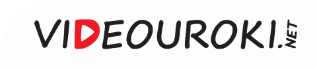 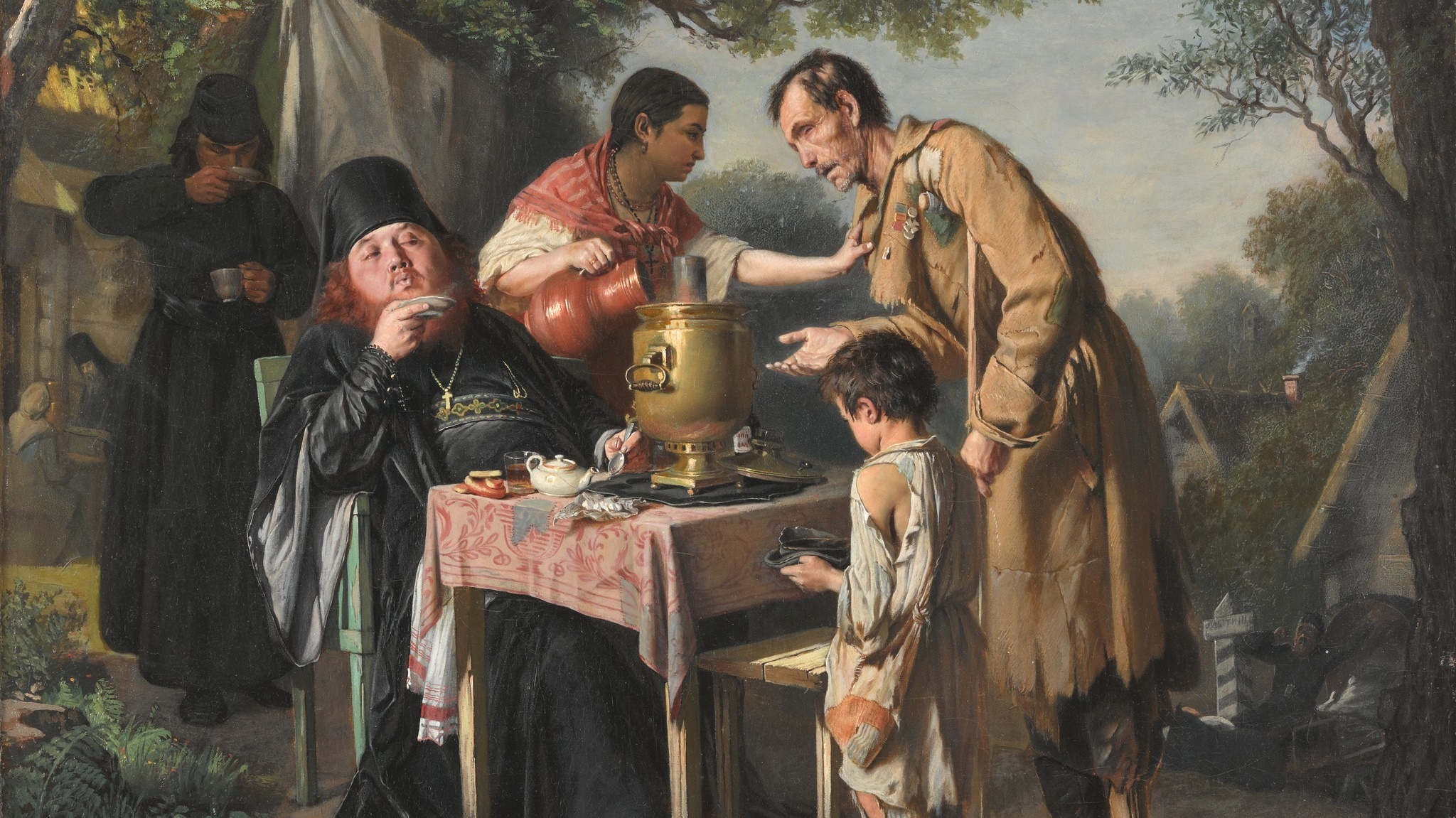 В. Перов.
Чаепитие в Мытищах.
1862
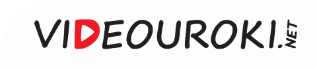 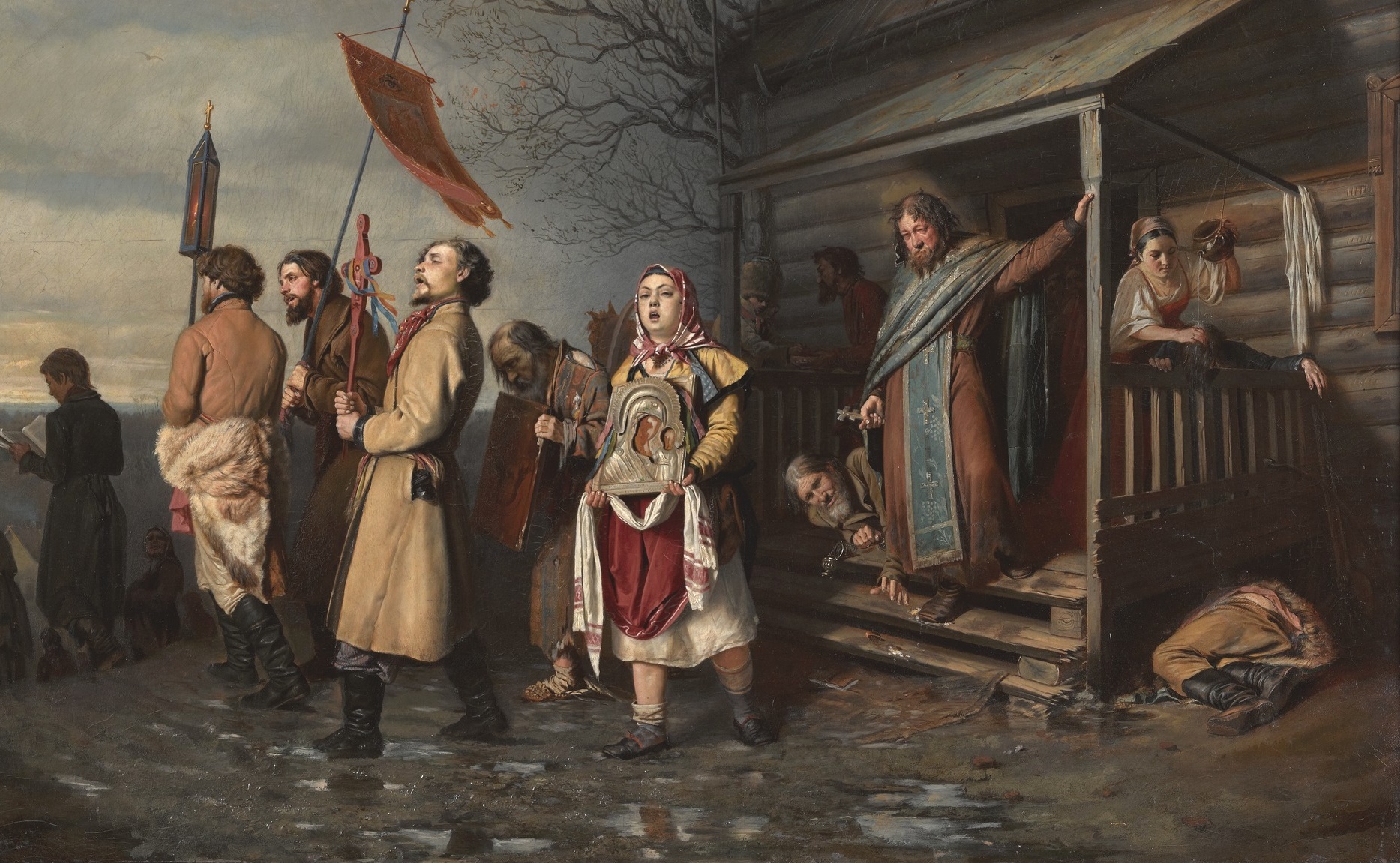 В. Перов.
Сельский крестный ход на Пасху.
1861
Перов обличал лицемерие духовенства и изобразил невежество забитого нуждой русского народа.
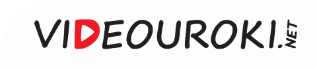 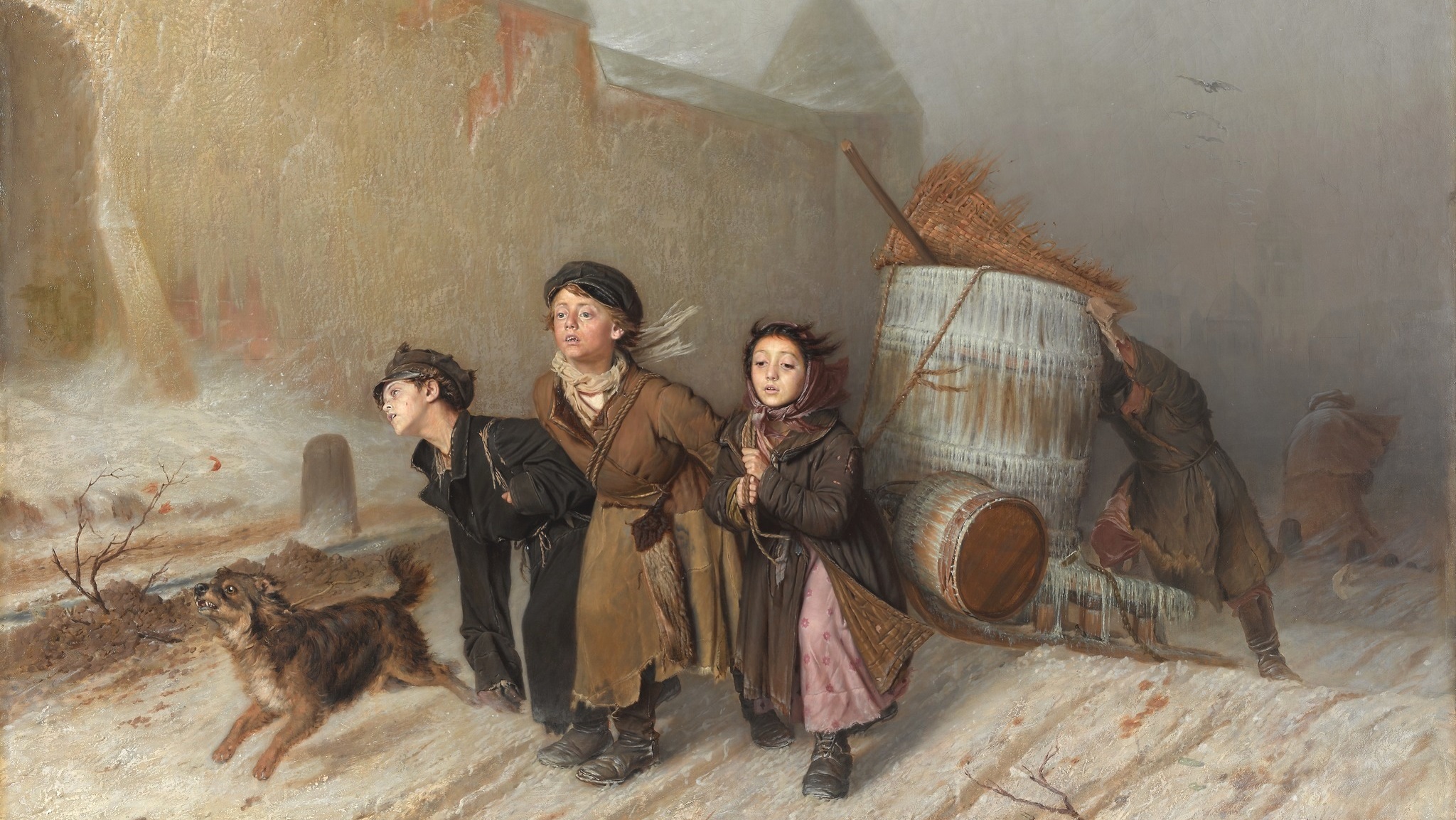 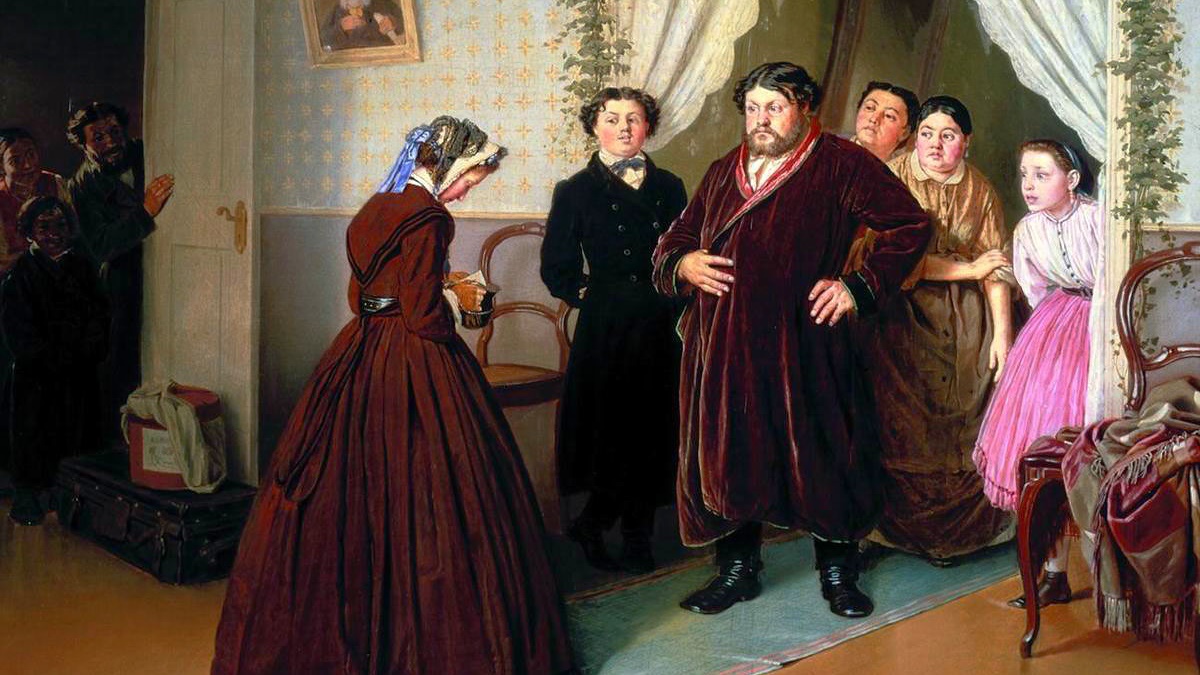 В. Перов.
Тройка.
1866
Перов показал унизительное 
и тяжёлое положение представителей низших сословий,
в особенности детей.
В. Перов.
Приезд гувернантки в купеческий дом.
1866
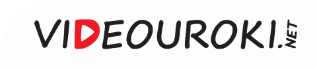 Живопись второй половины XIX века
Уход художников 
из Академии 
в знак протеста
Выступление художников против академического классицизма
Преобразование Артели
в «Товарищество передвижных 
художественных выставок»
Основание ими петербургской 
Артели художников
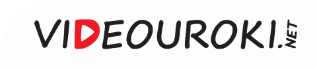 Культура России во второй 
половине XIX века
Активная просветительская деятельность
Увлечённость передвижников идеями народничества
Организация передвижных выставок
Популяризация искусства
Вовлечение провинции в художественную жизнь России
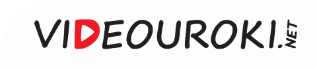 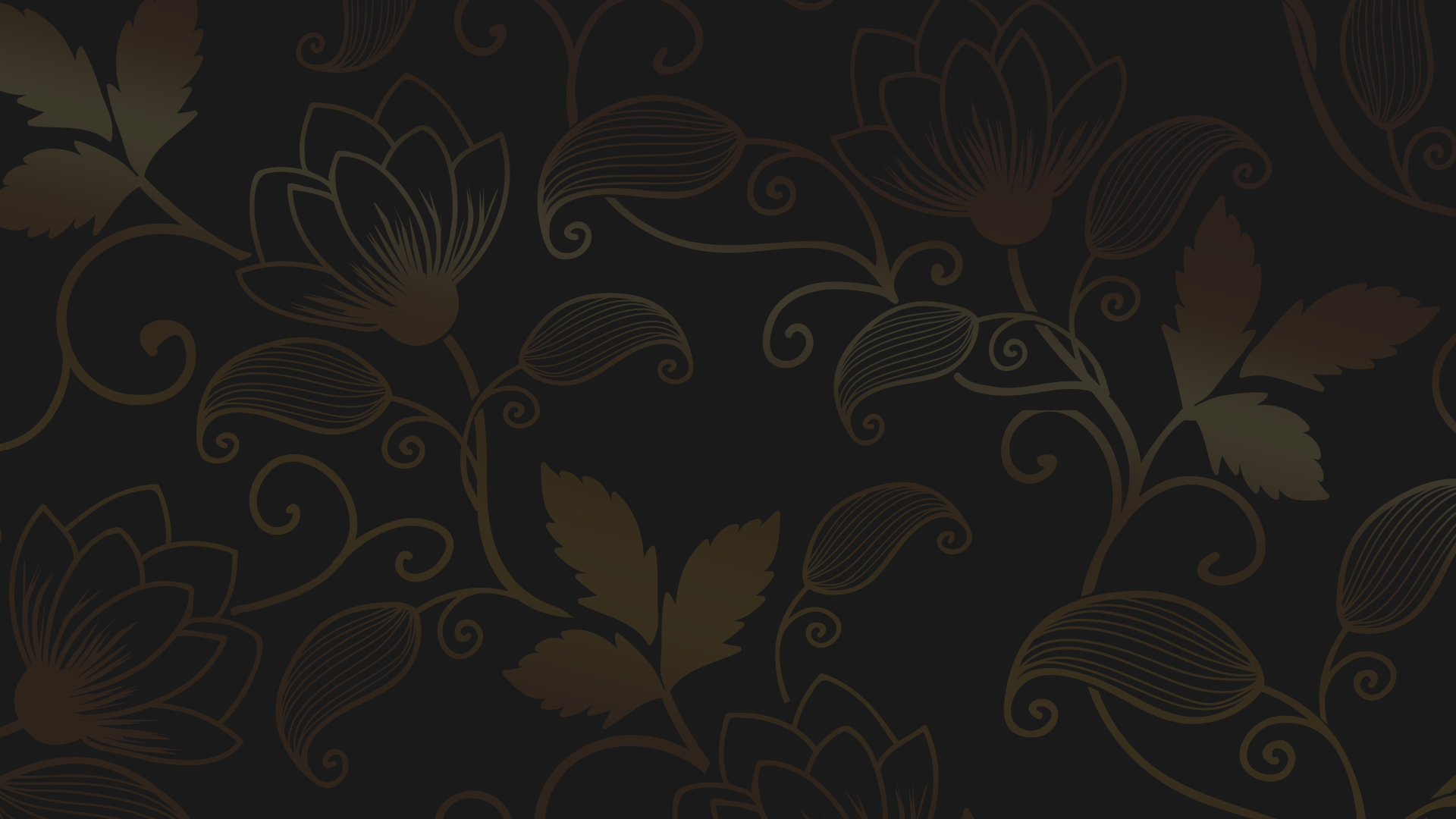 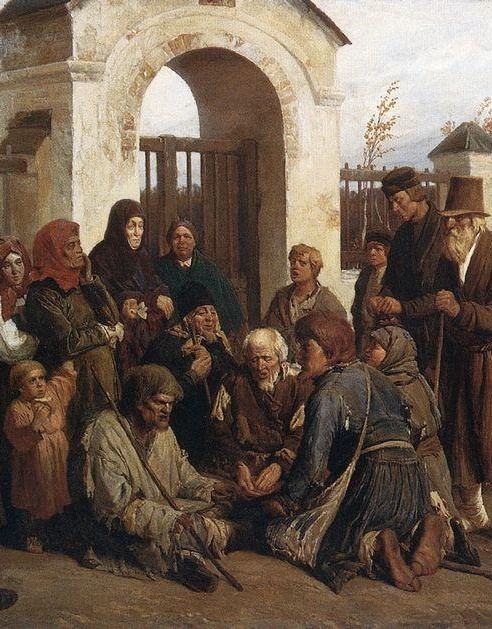 Ведущим стилем в искусстве передвижников был реализм. 

Основной темой на их полотнах 
было отражение окружающей действительности со всеми её проблемами.
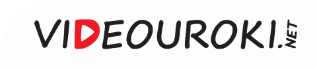 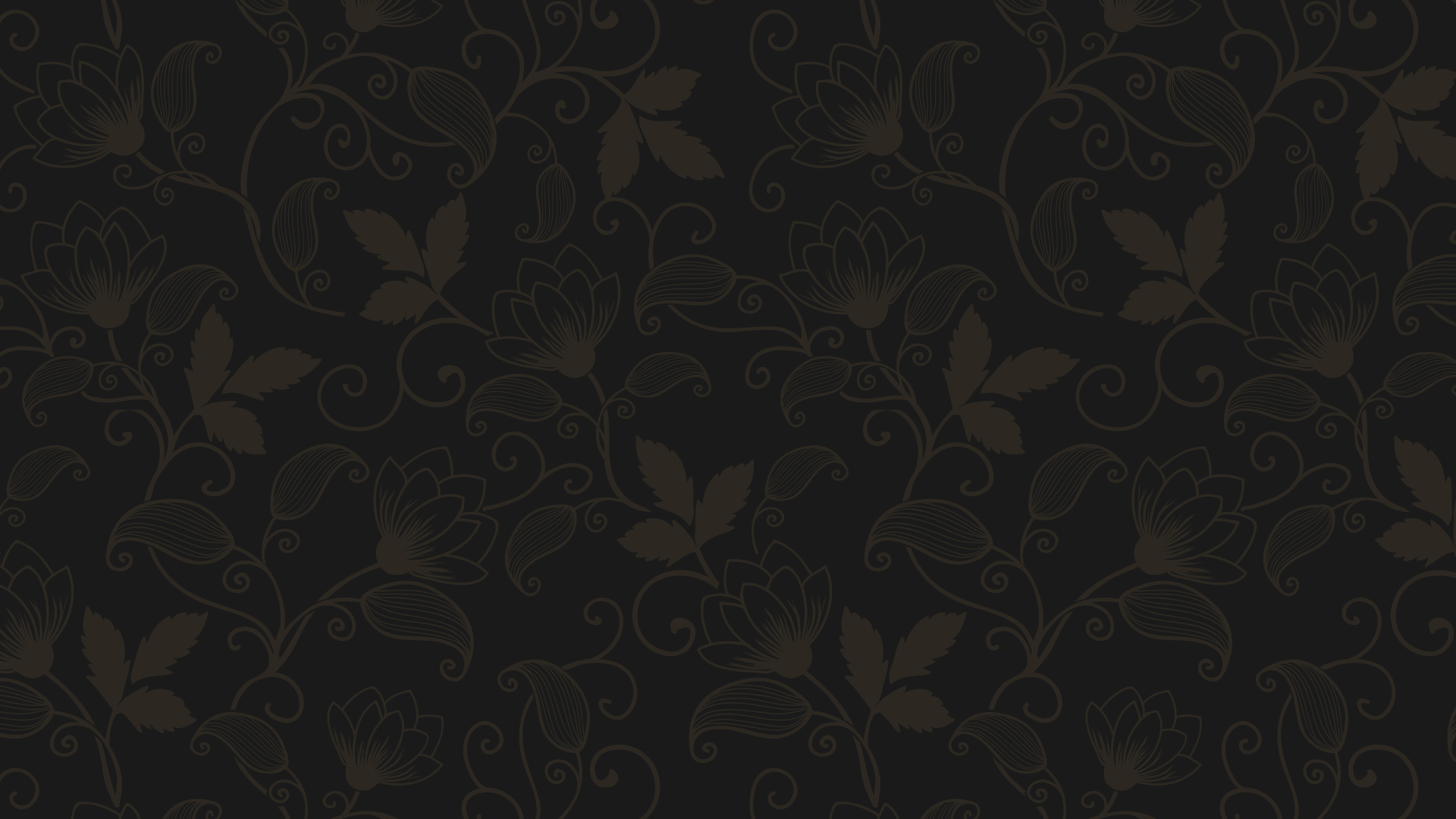 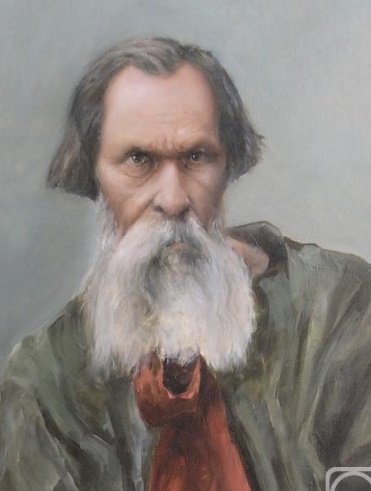 Передвижники
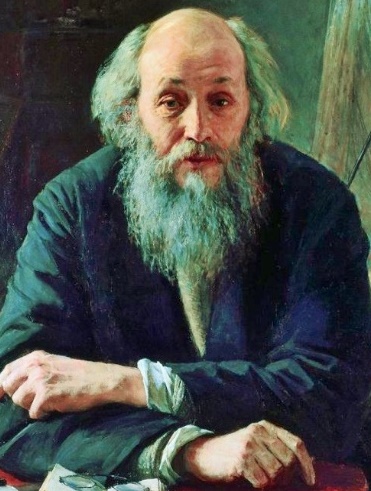 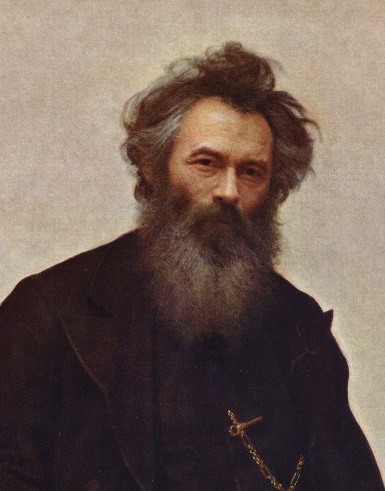 1
Николай Ге.
2
Алексей Саврасов.
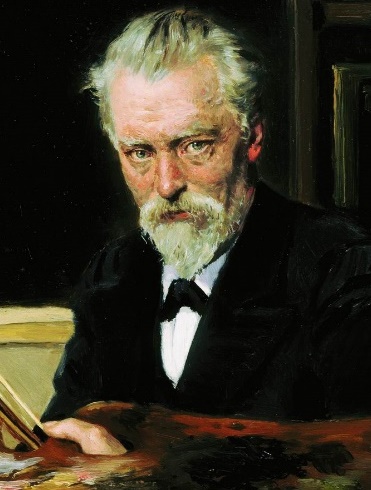 3
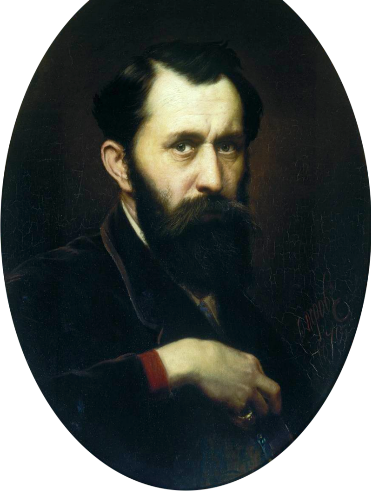 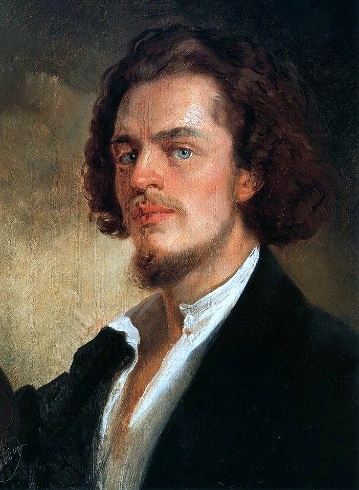 Иван Шишкин.
Владимир и Константин 
Маковские.
4
5
Василий Перов.
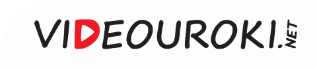 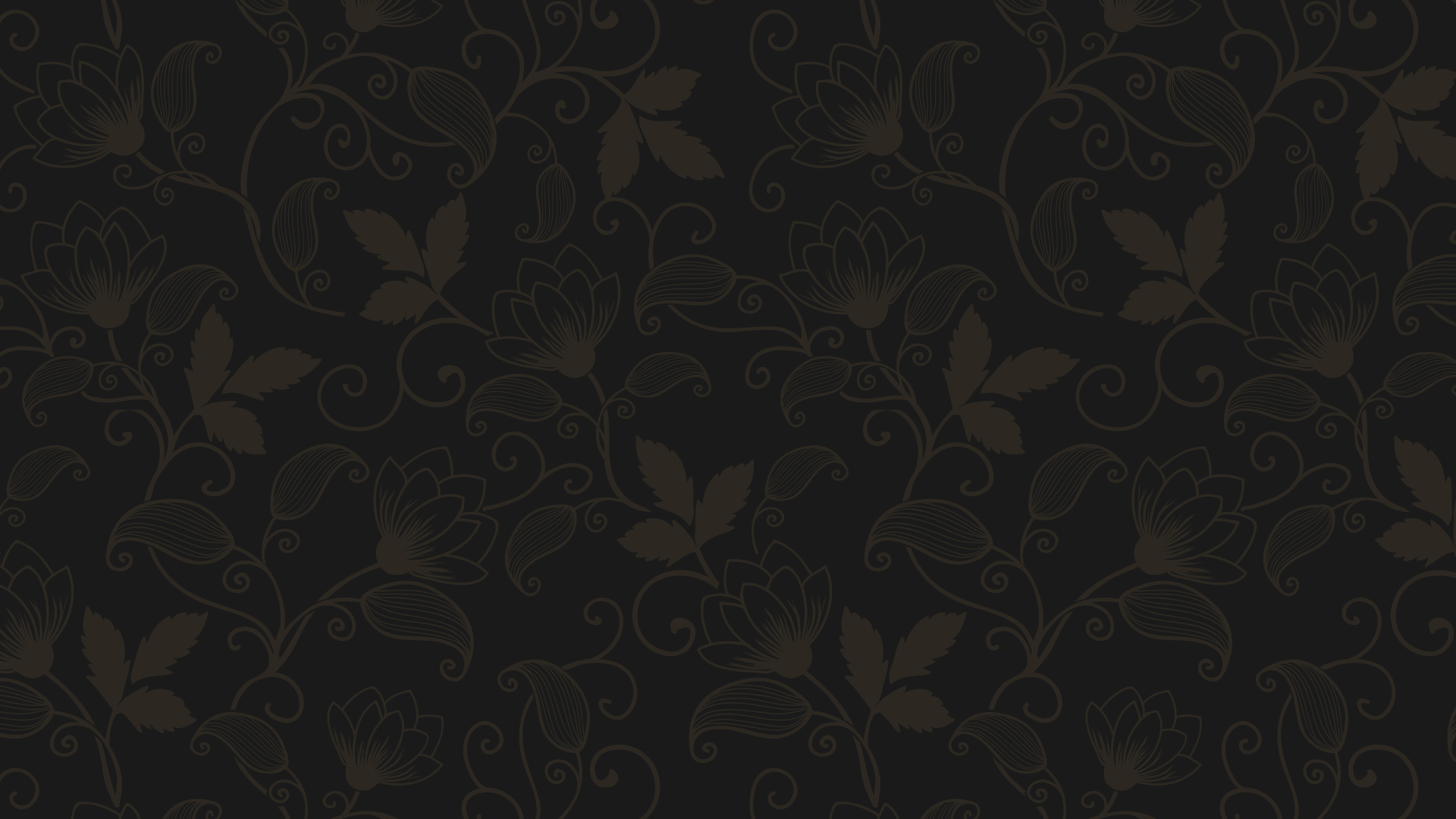 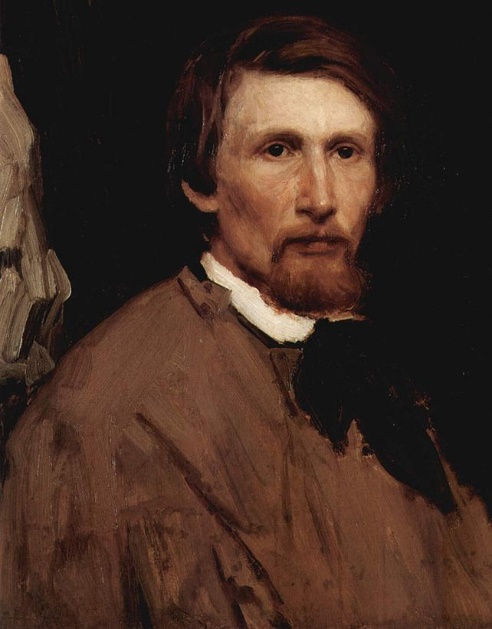 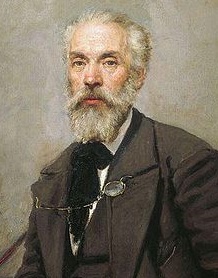 Передвижники
6
Виктор Васнецов.
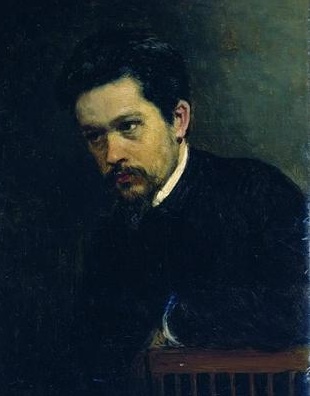 7
Николай Ярошенко.
8
Константин Савицкий.
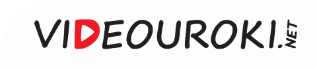 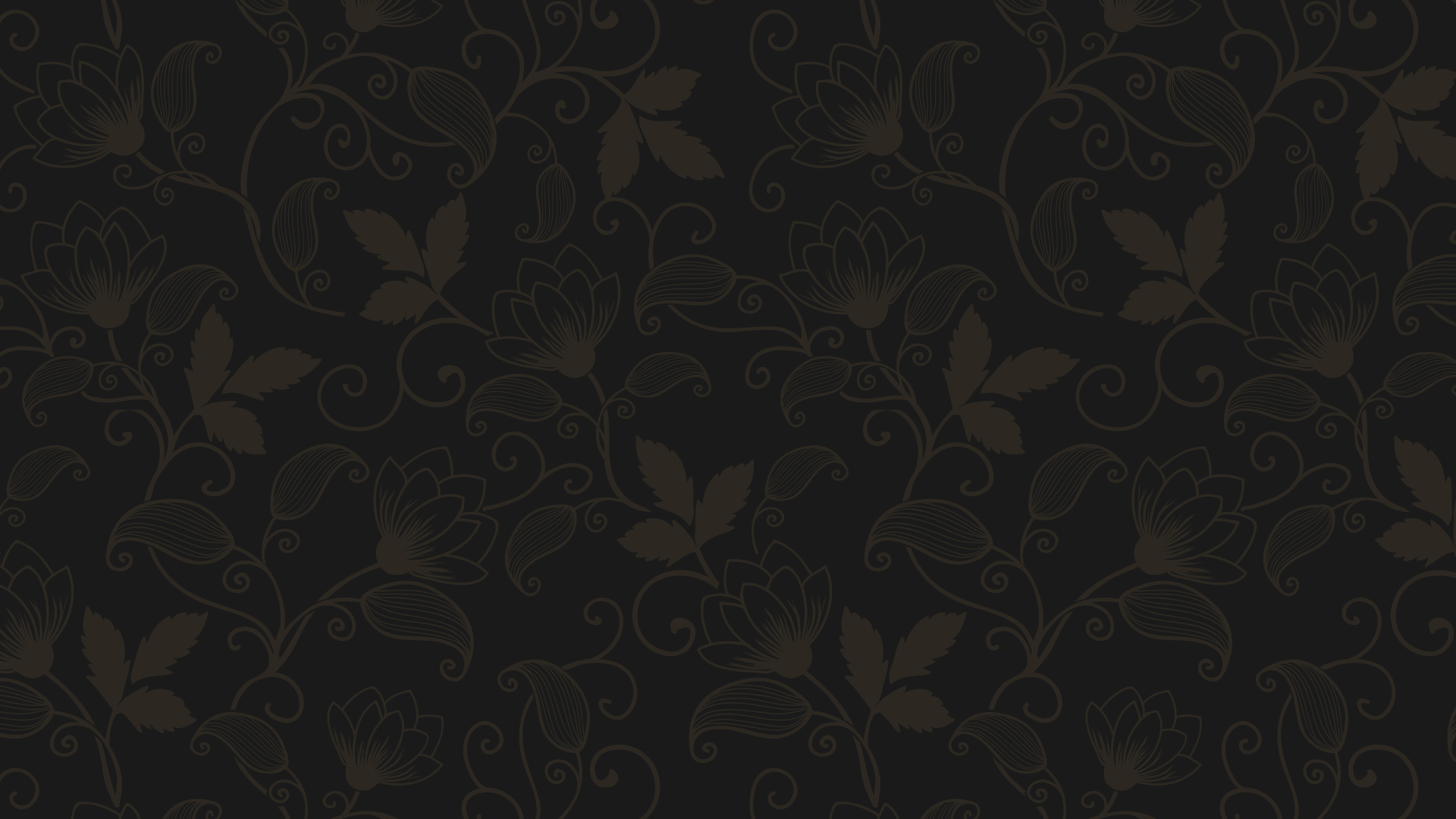 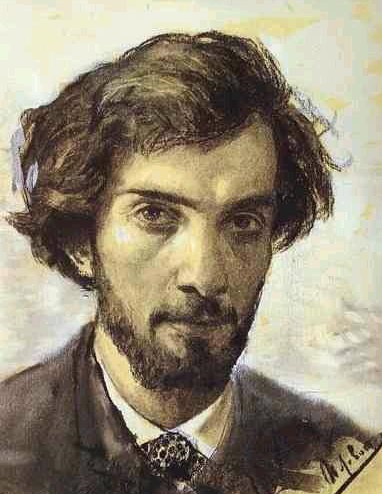 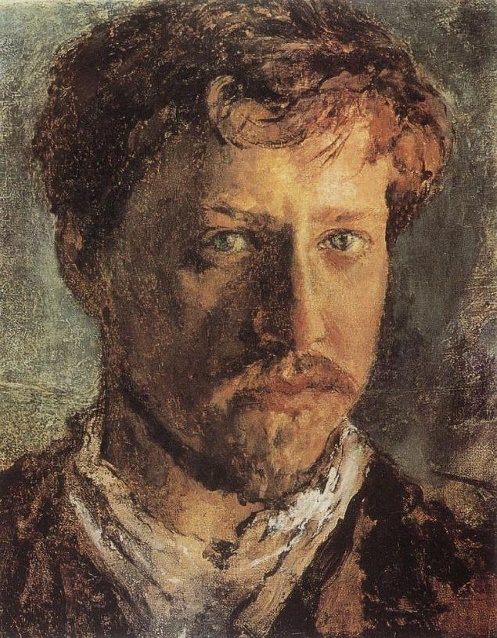 Передвижники
9
Валентин Серов.
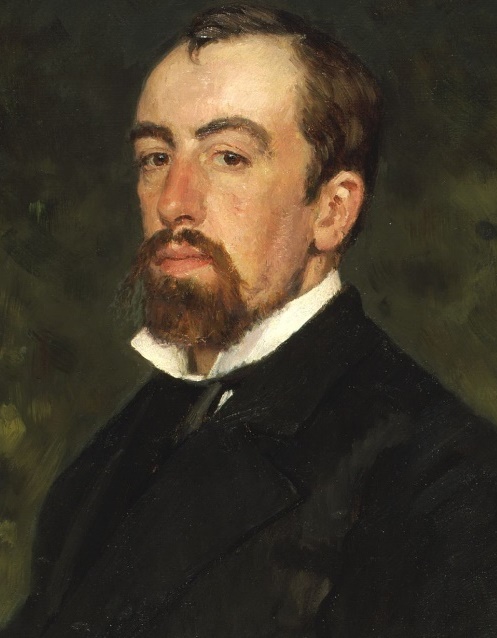 10
Исаак Левитан.
11
Василий Поленов.
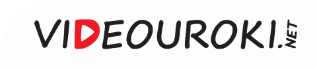 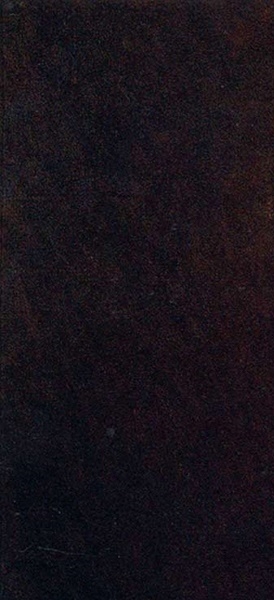 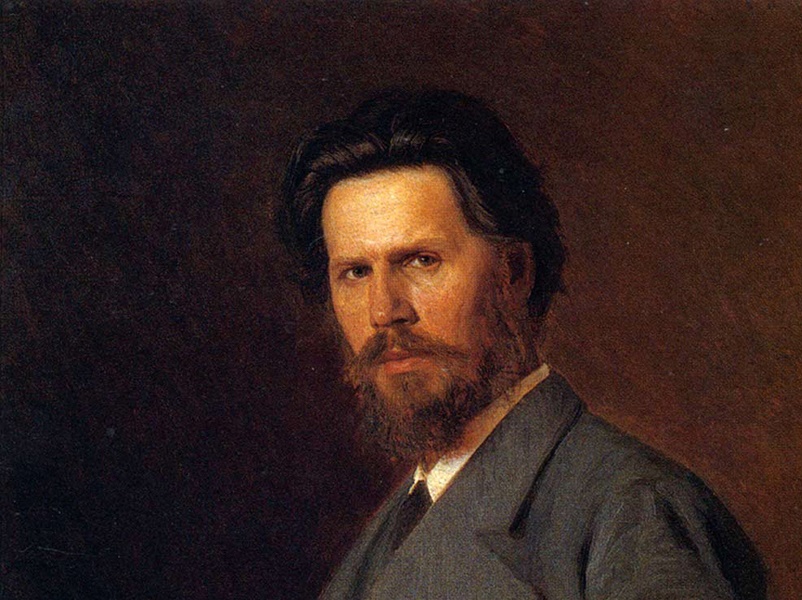 Инициатором «бунта четырнадцати» 
и теоретиком передвижничества был Иван Крамской.
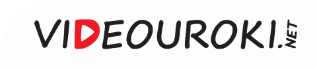 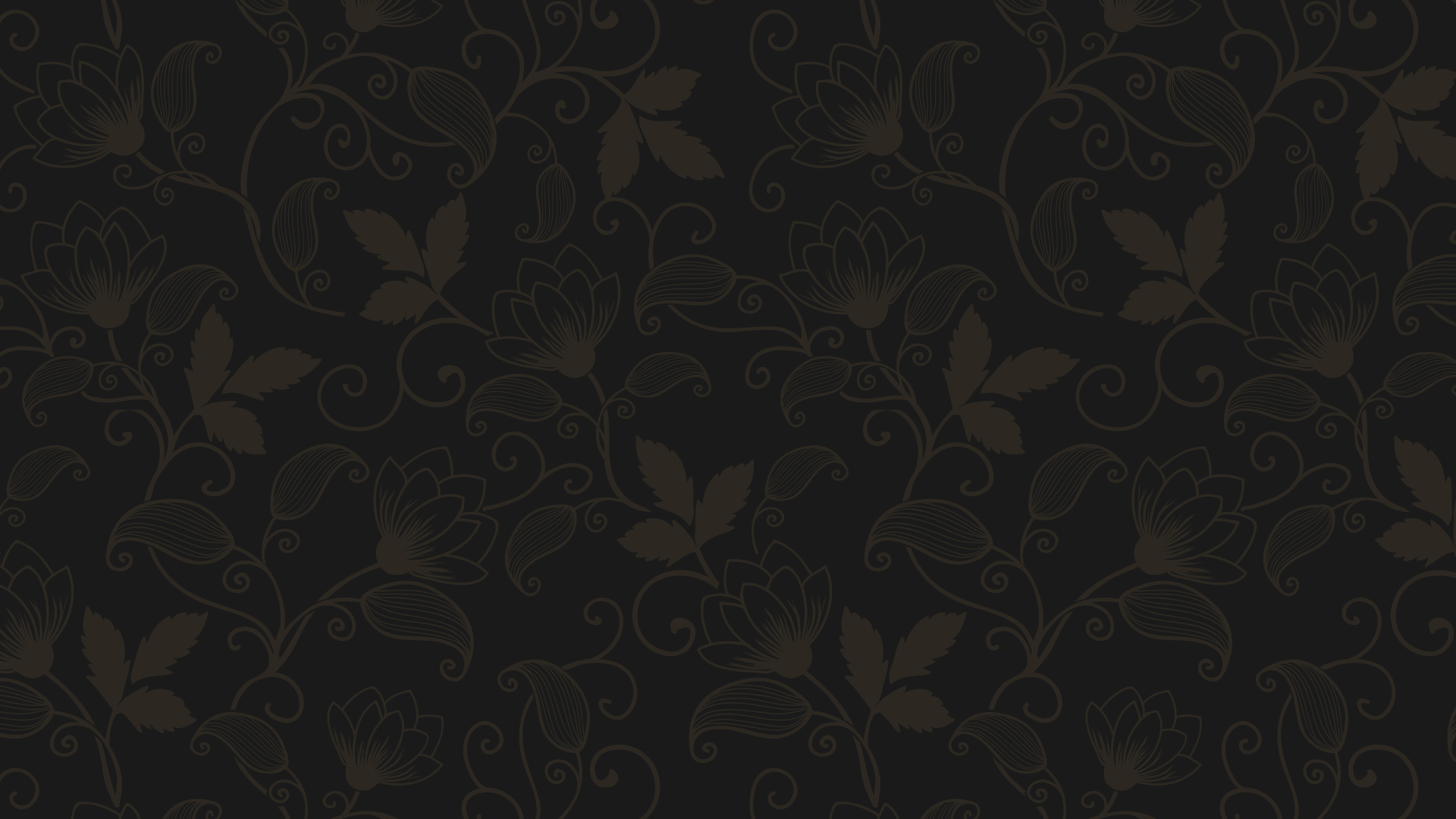 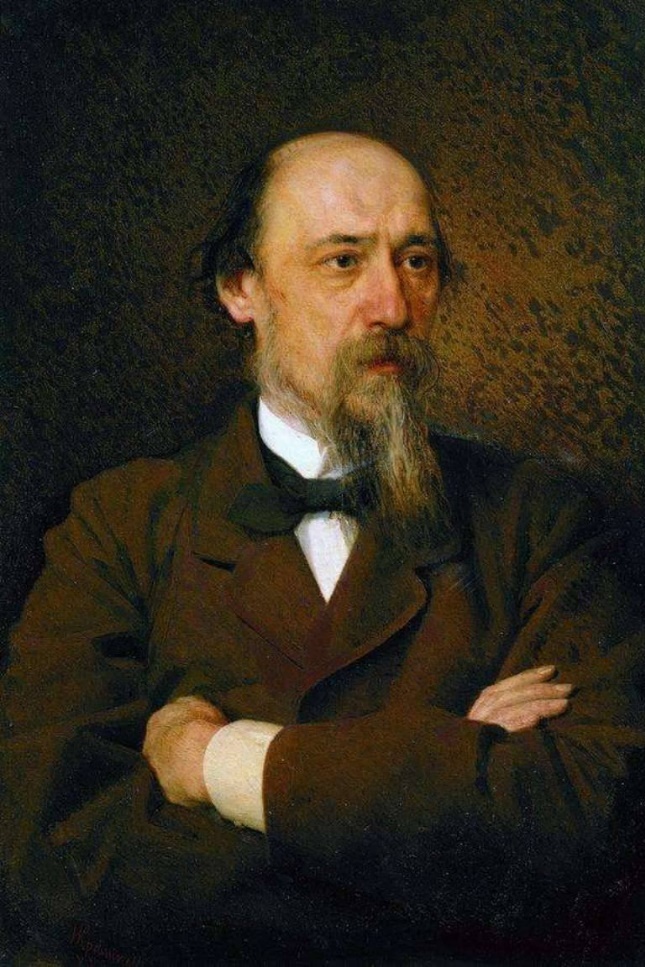 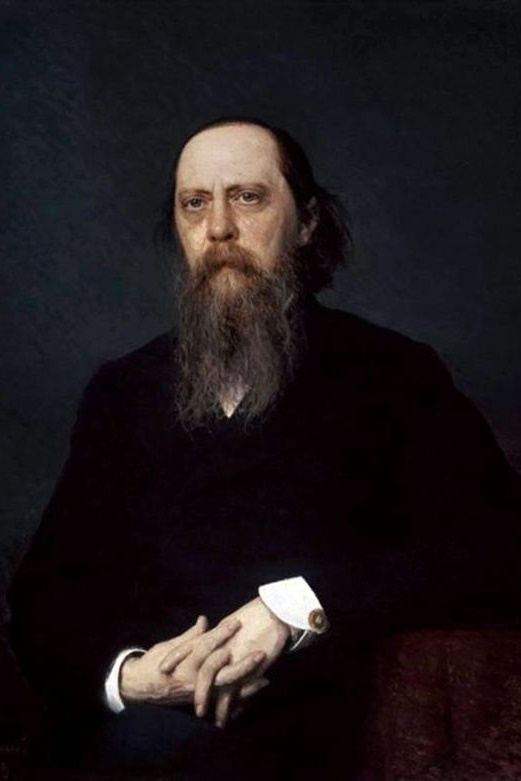 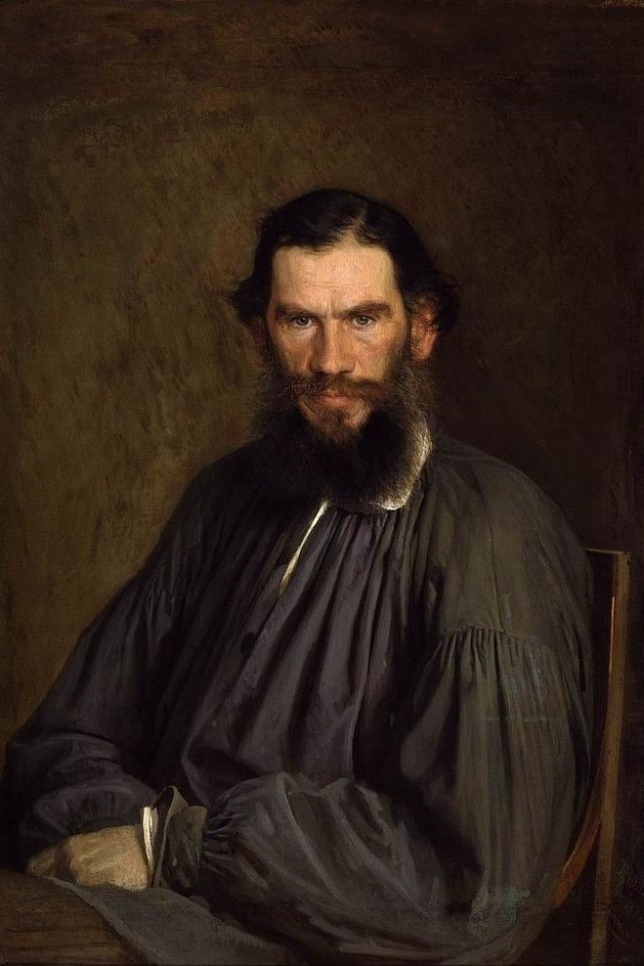 Картины Ивана Крамского
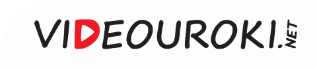 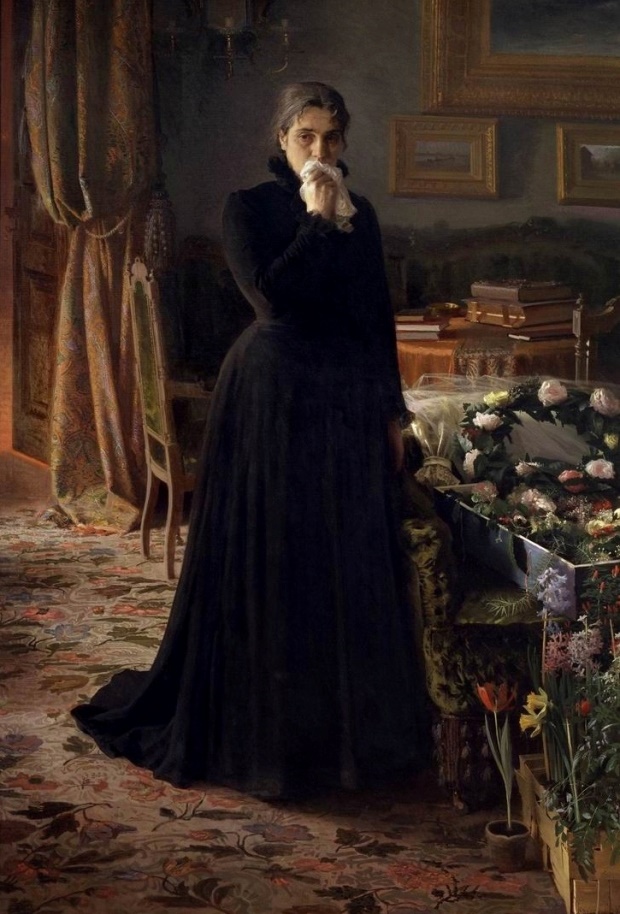 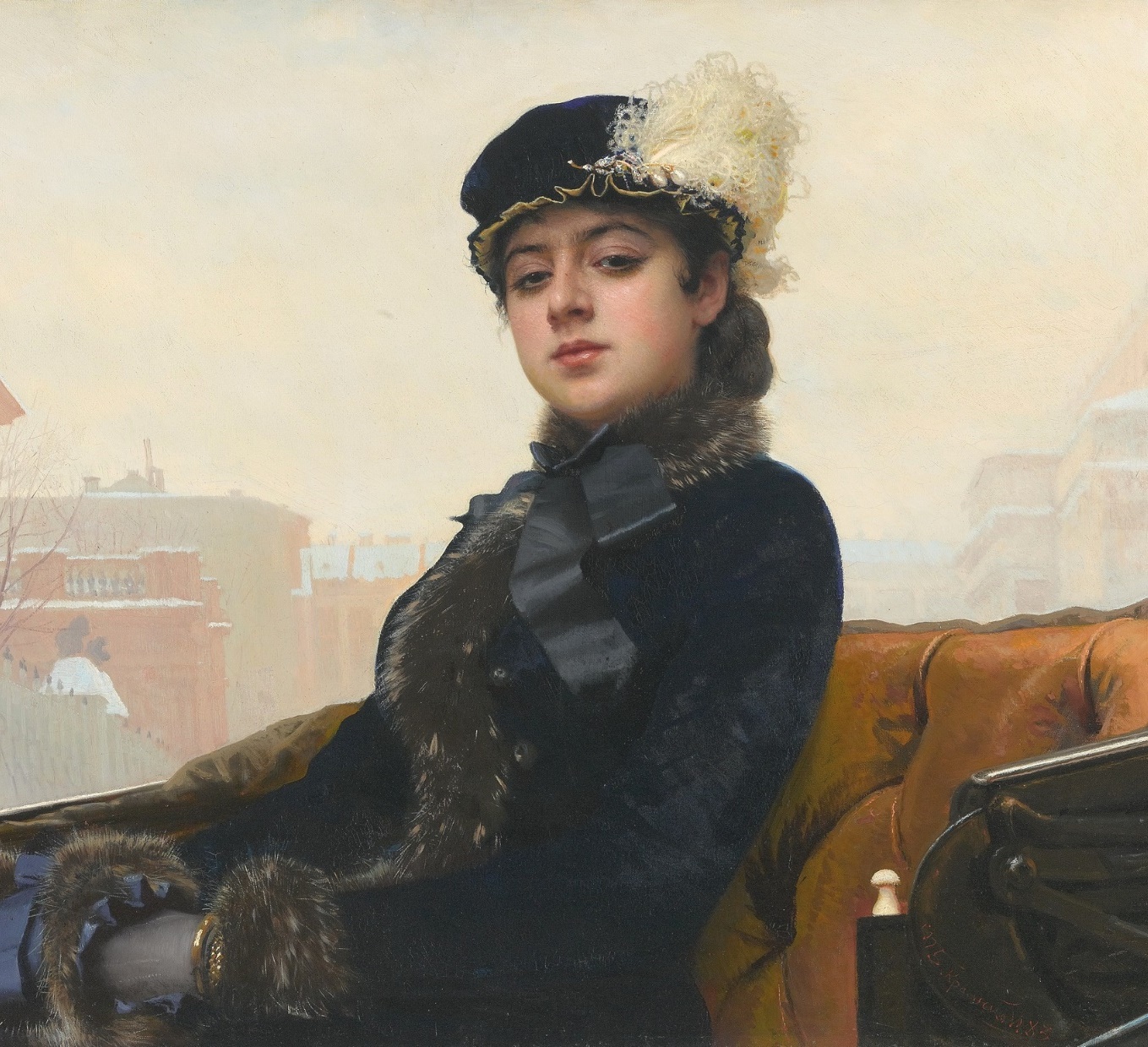 И. Крамской.
Неизвестная (слева).
1883

Неутешное горе.
1884
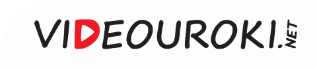 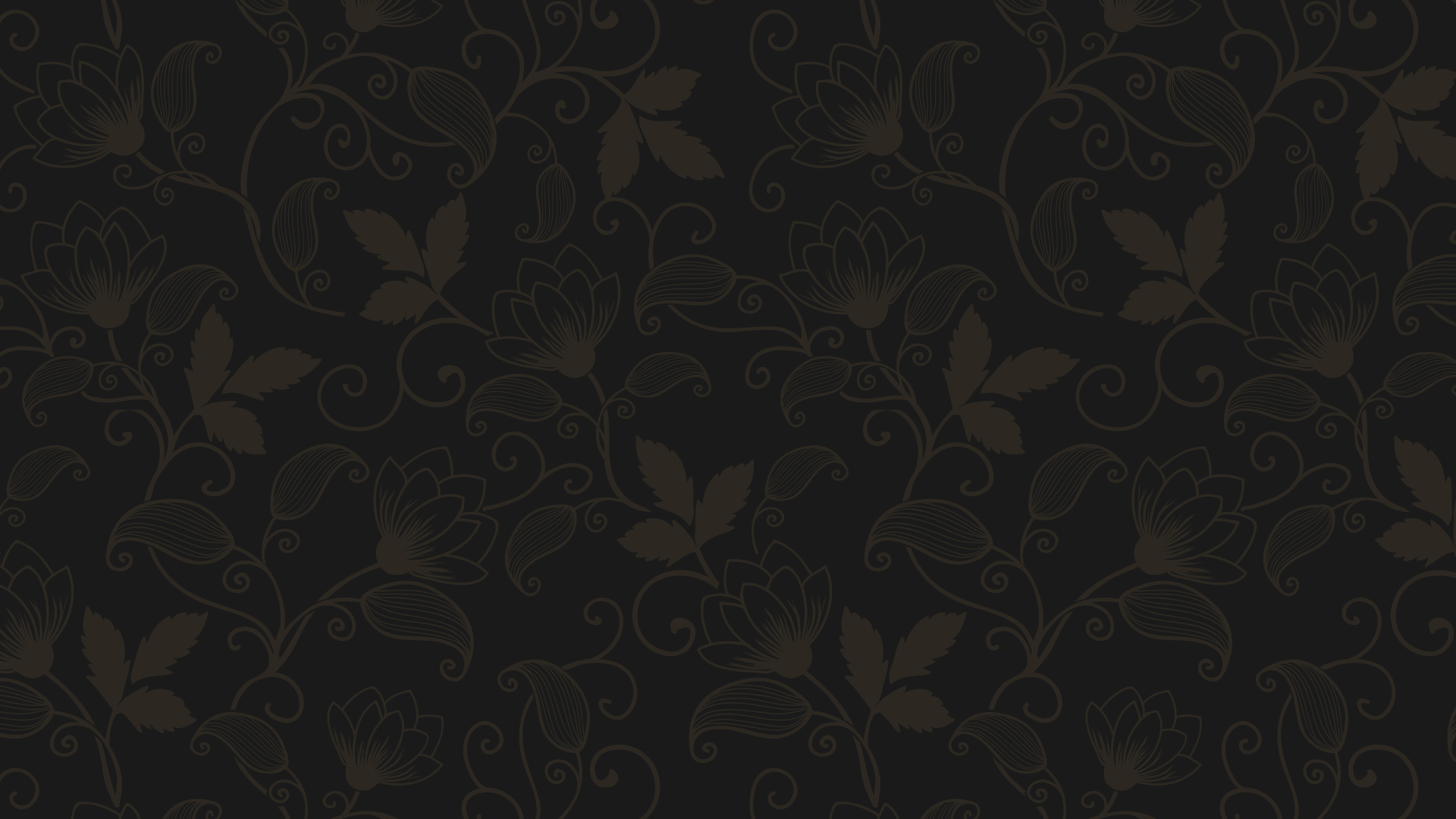 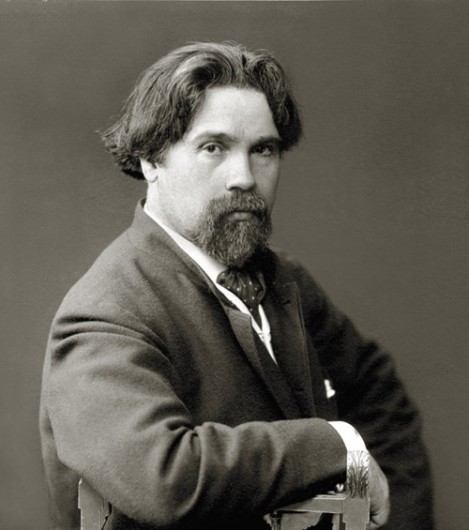 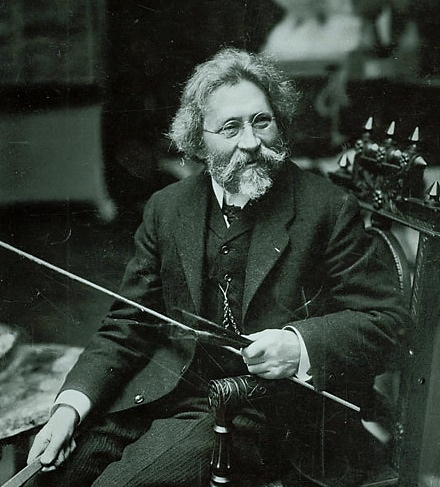 Илья Репин
Василий Суриков
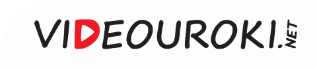 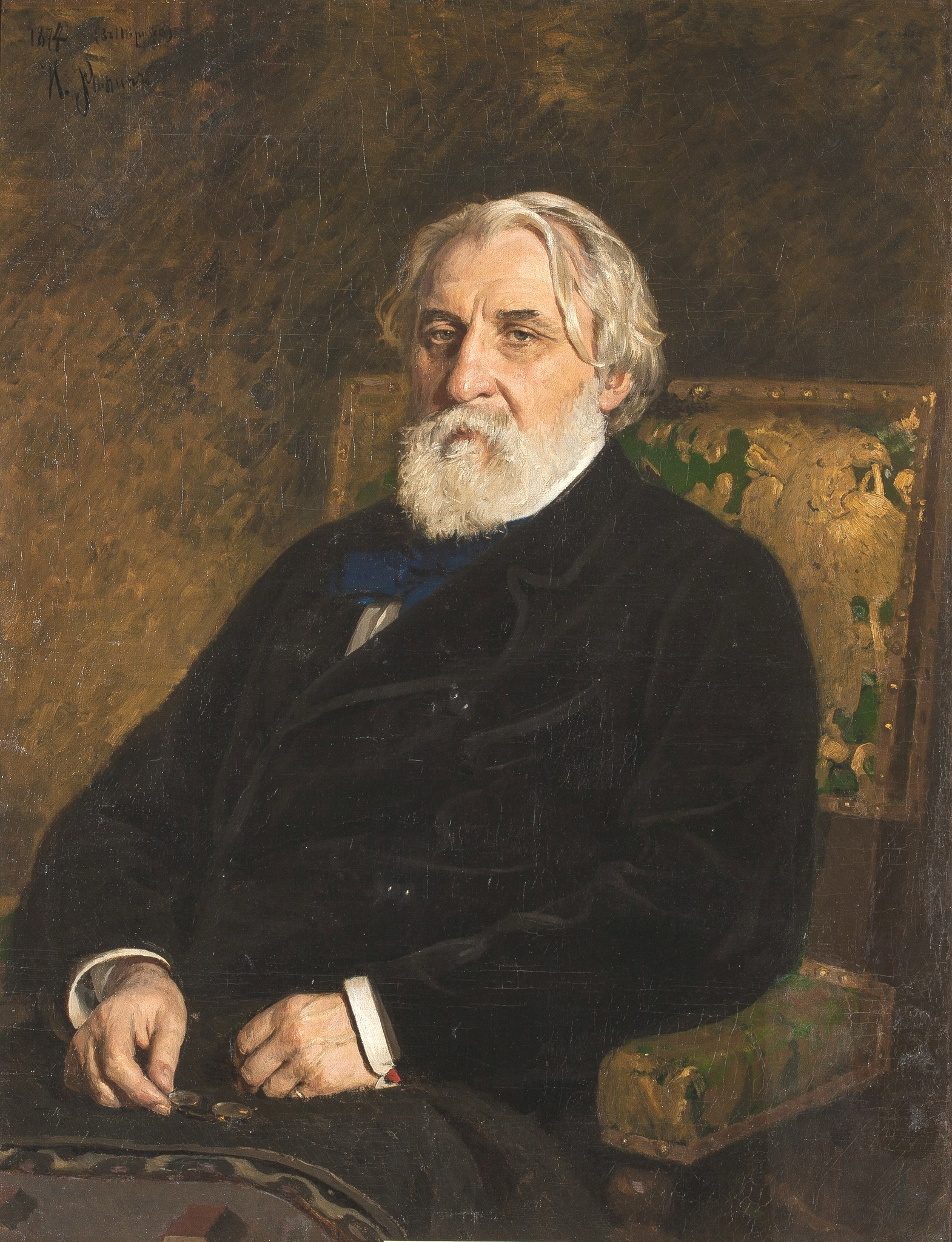 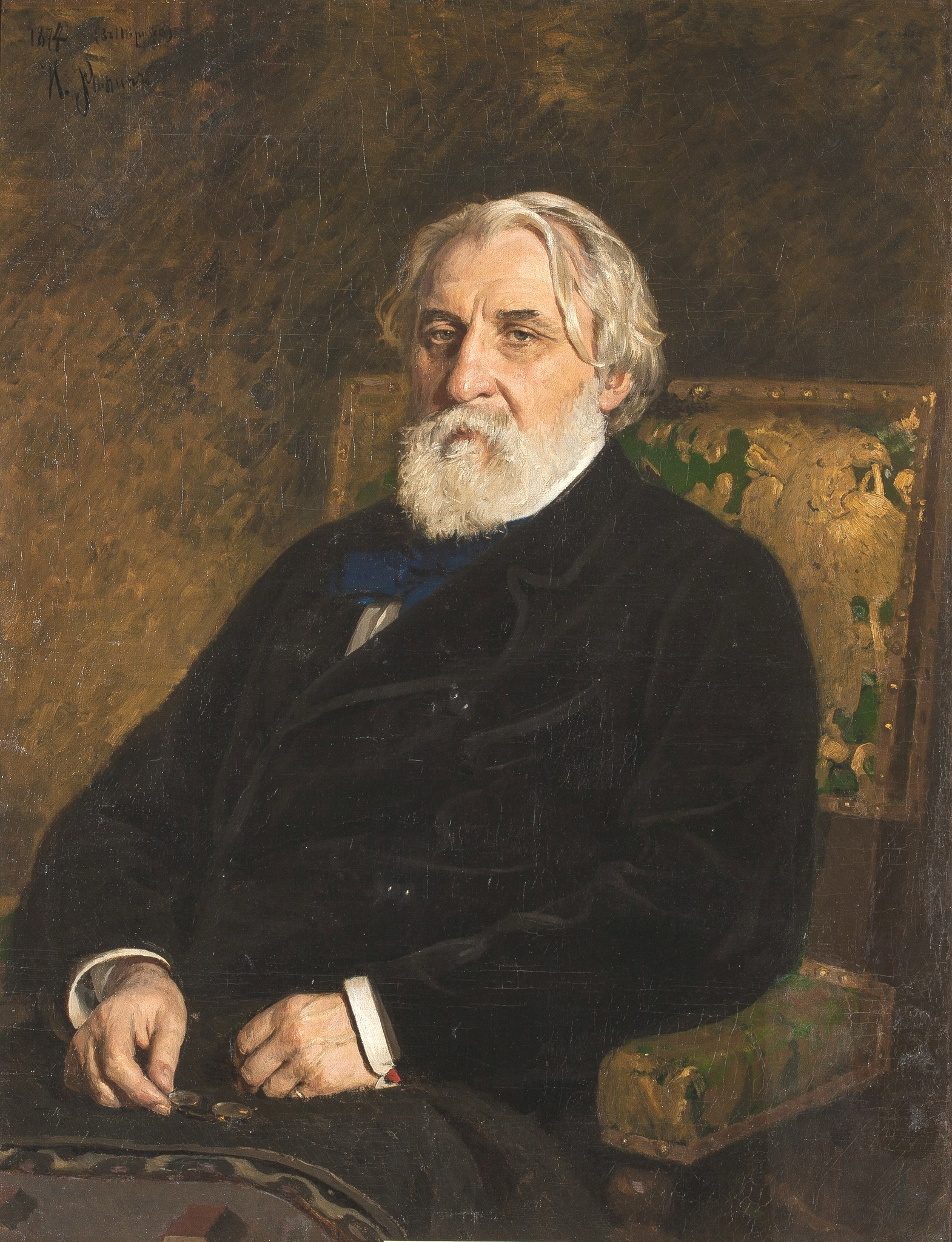 И. Репин.
Портрет 
И. С. Тургенева.
1874
Репин писал картины на остросоциальные темы.
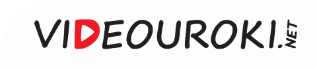 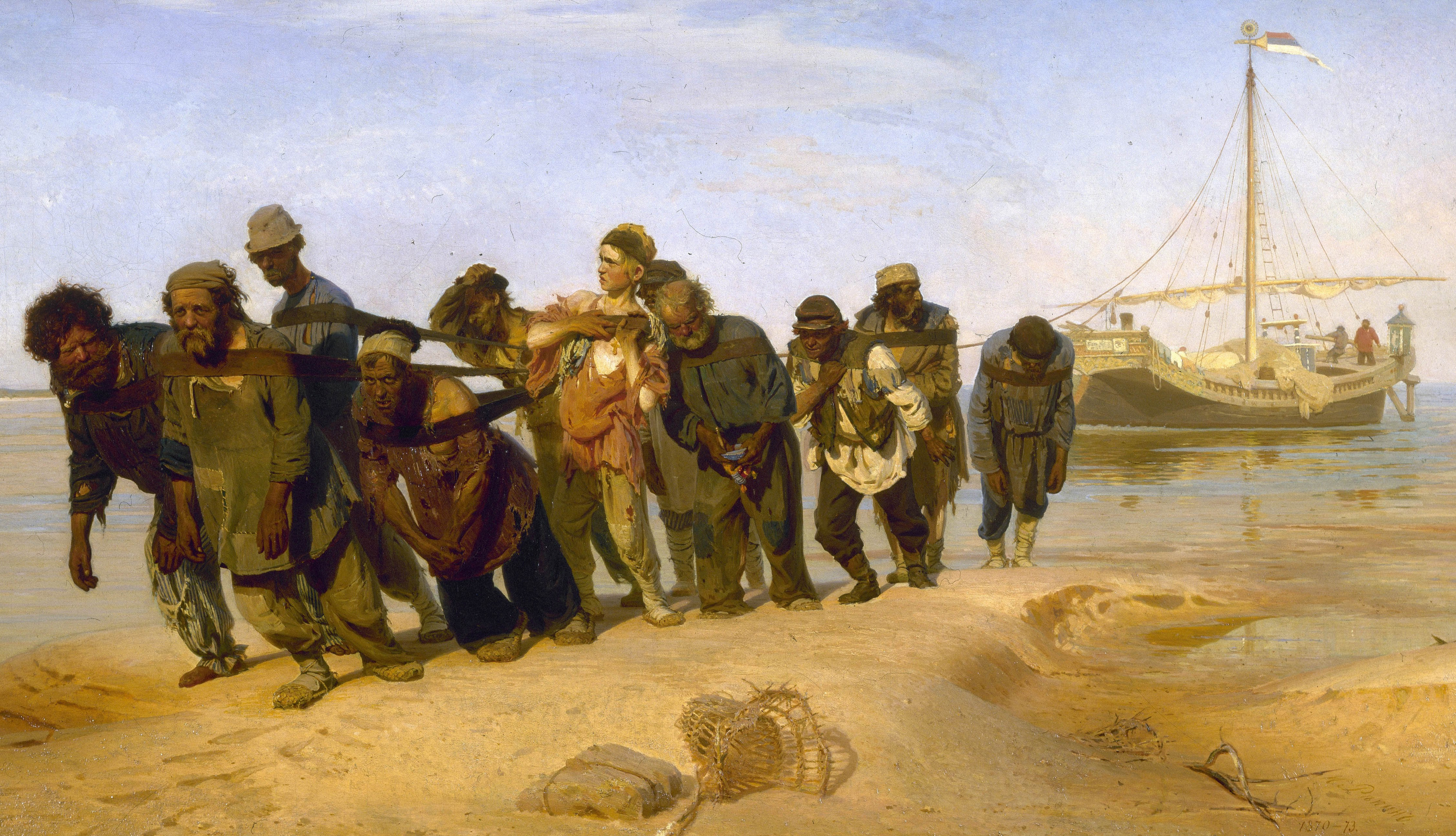 И. Репин.
Бурлаки на Волге.
1873
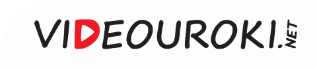 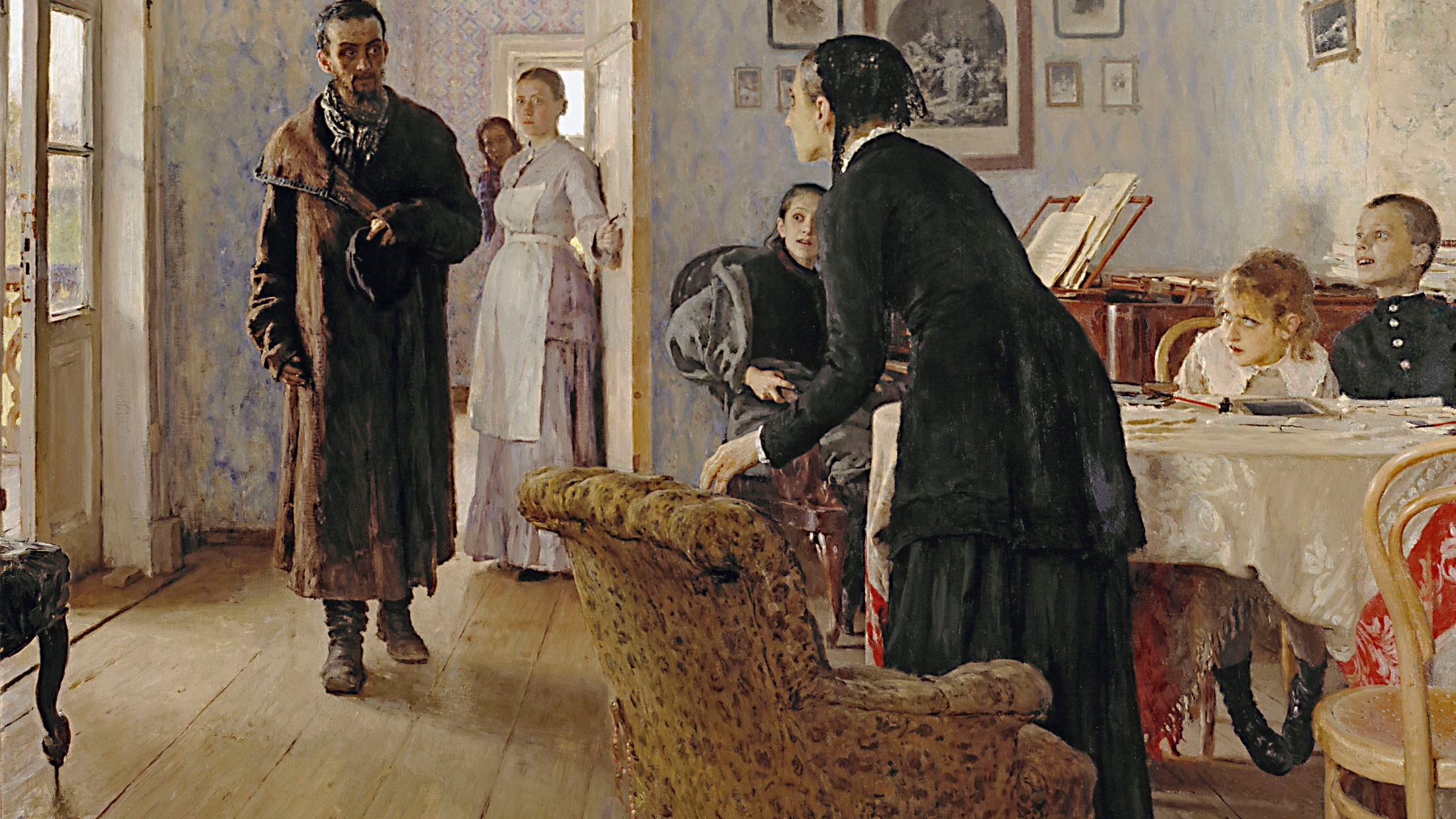 И. Репин.
Не ждали.
1888
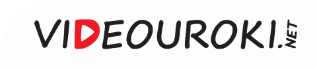 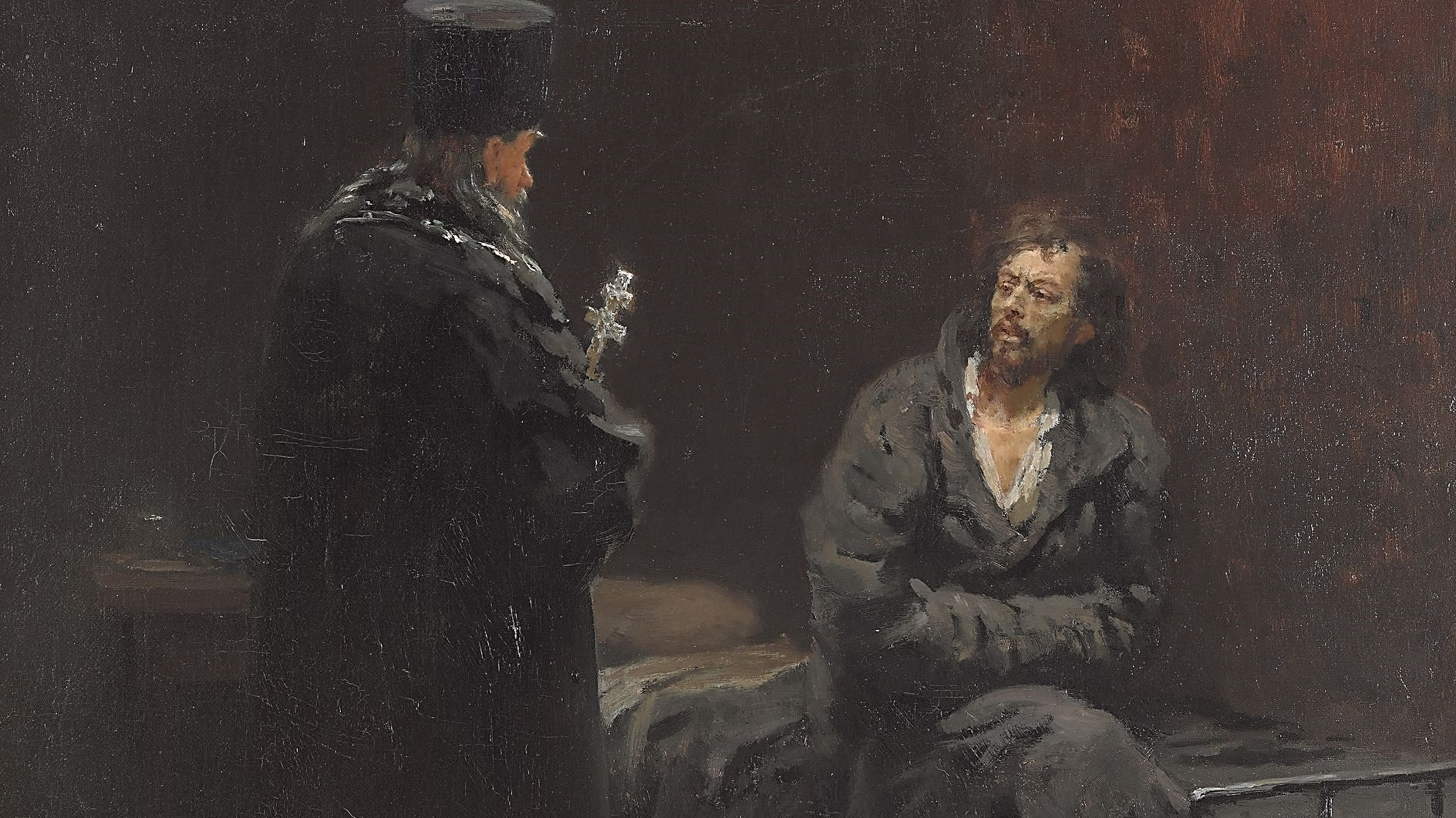 И. Репин.
Отказ от исповеди.
1885
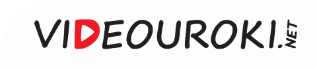 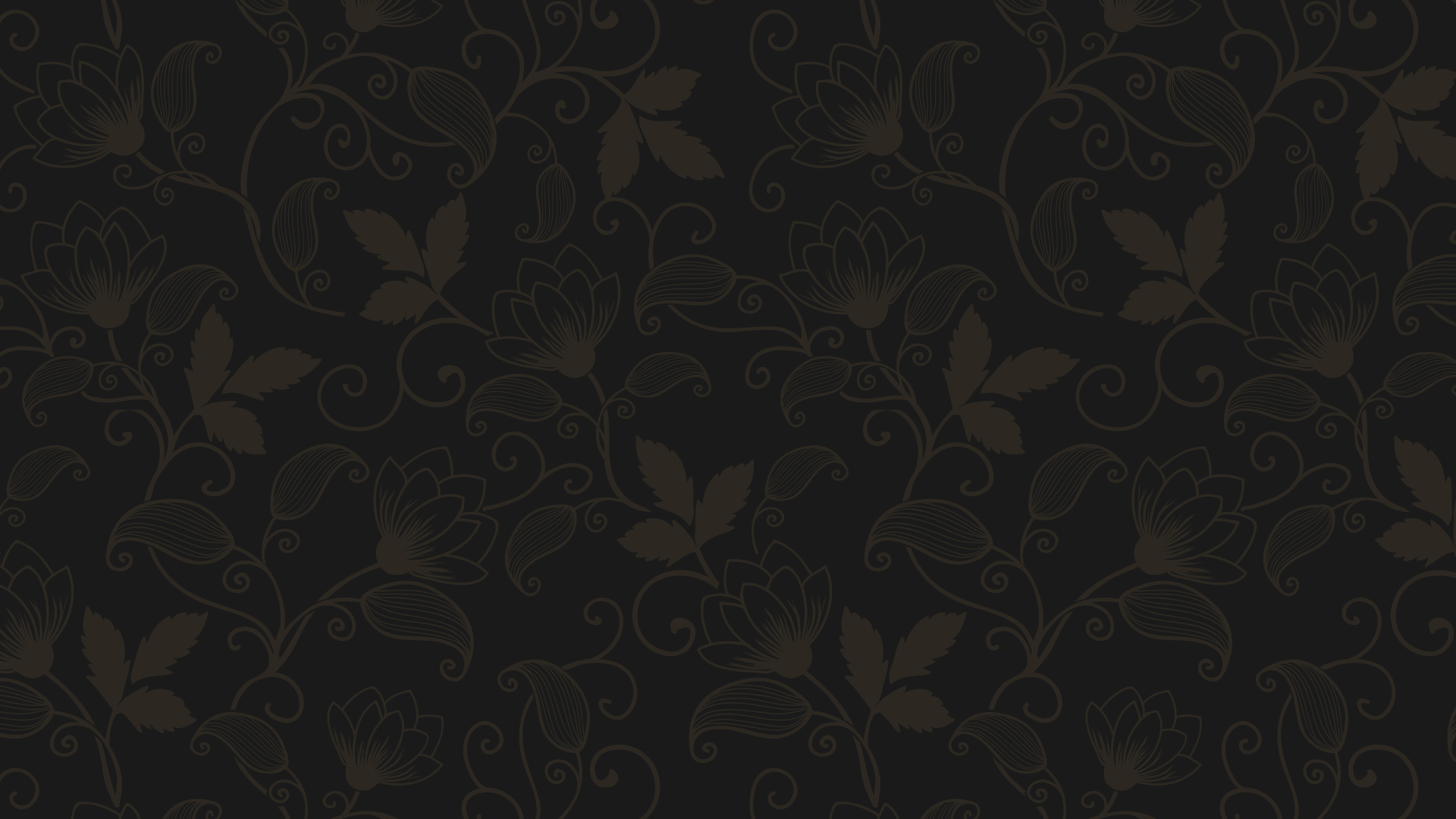 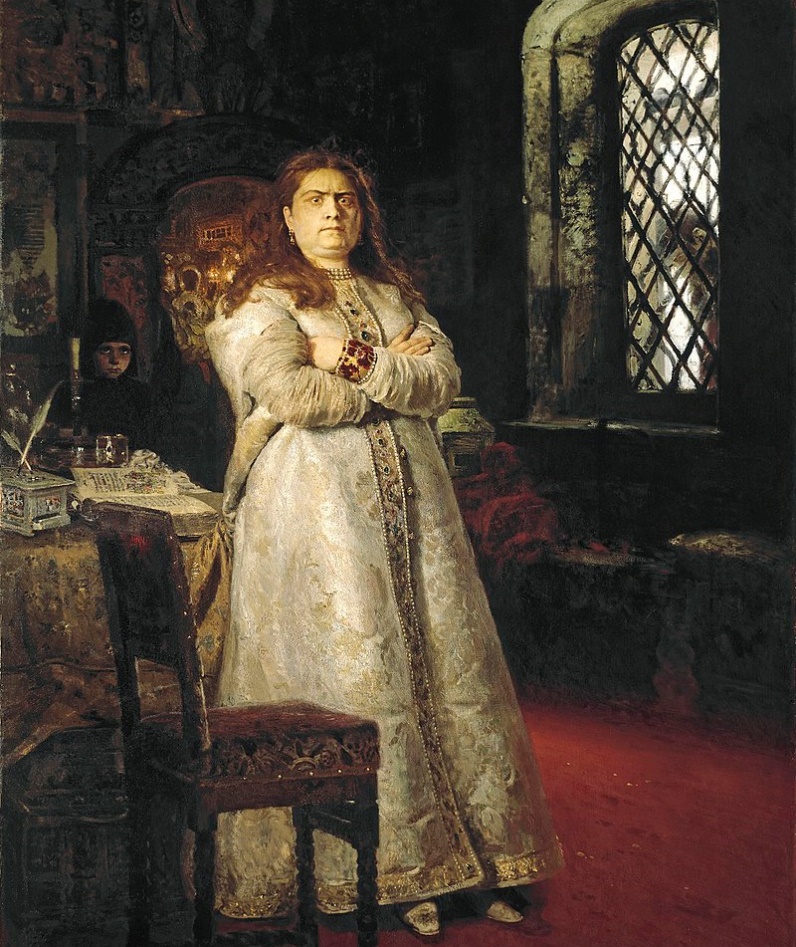 И. Репин. Царевна Софья
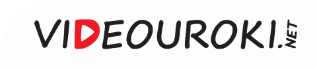 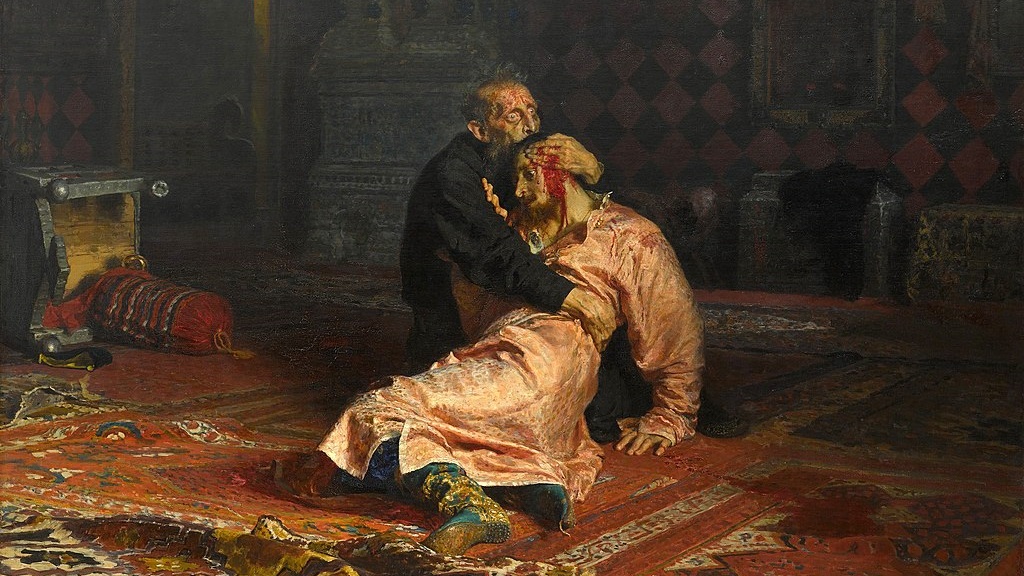 И. Репин.
Иван Грозный
и сын его Иван
16 ноября 
1581 года.
1885
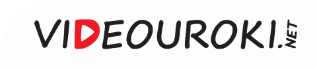 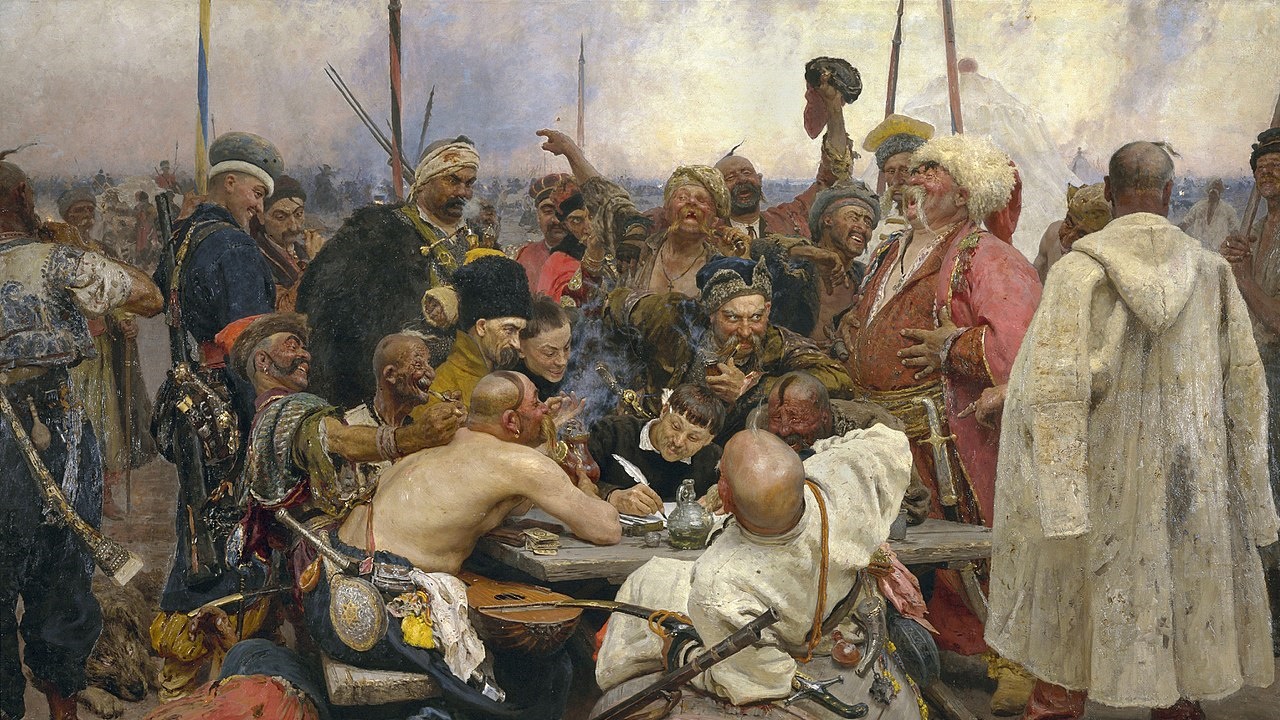 И. Репин.
Запорожцы пишут письмо турецкому султану.
1891
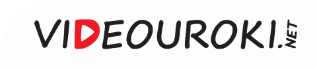 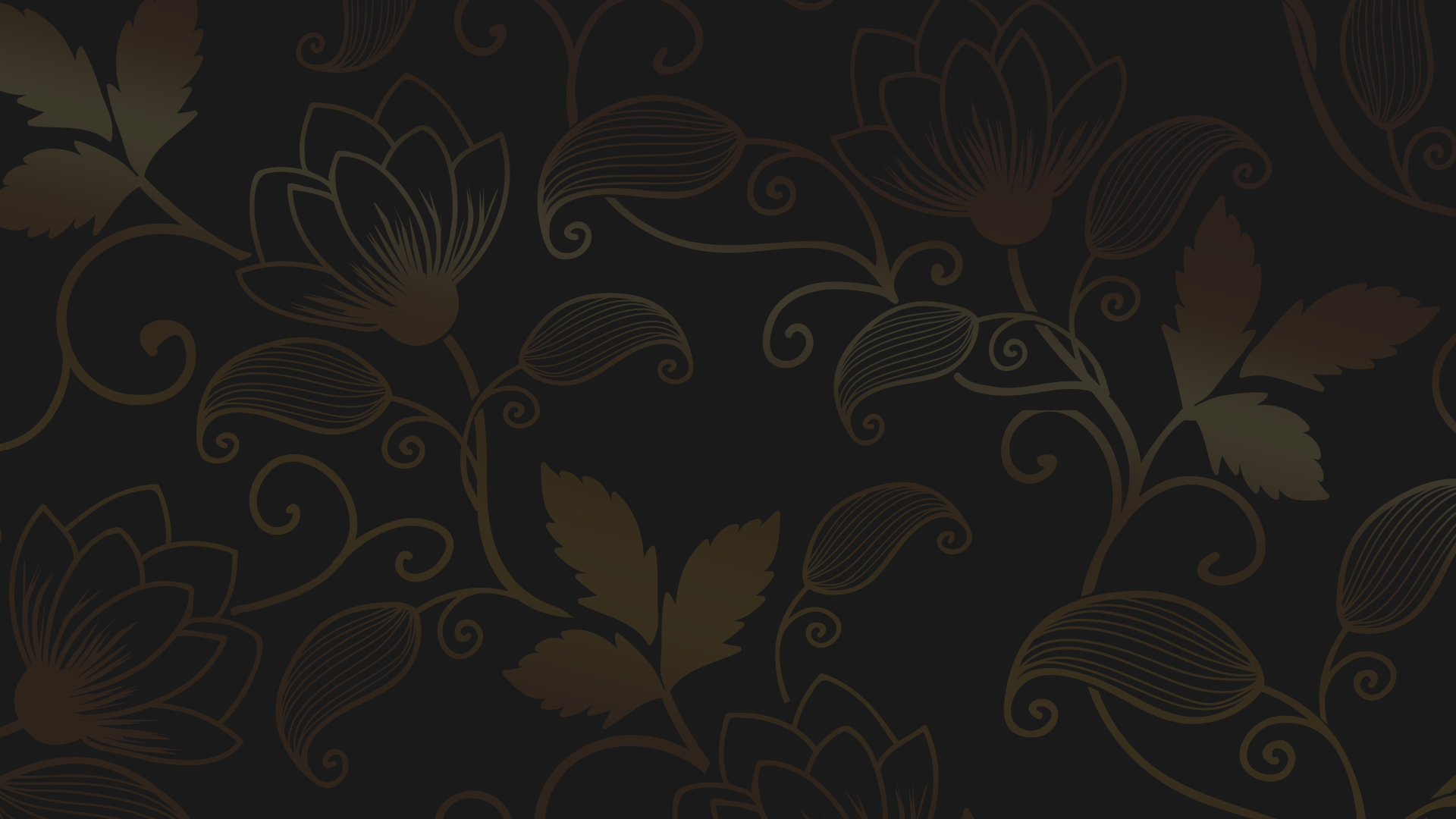 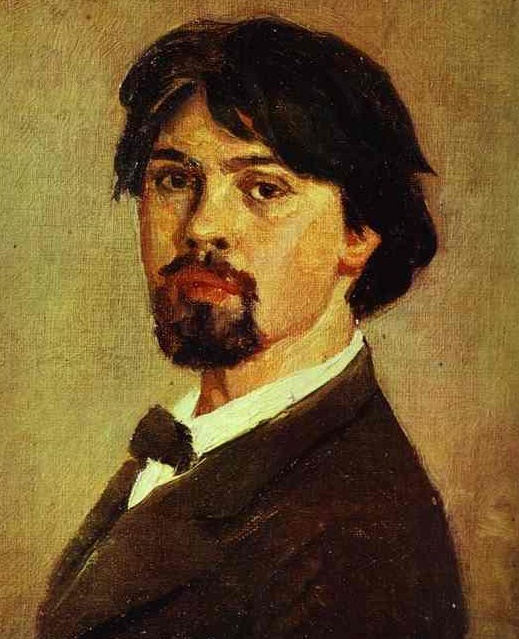 В золотой фонд русской живописи вошли картины Василия Сурикова.
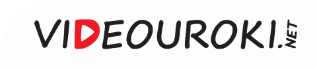 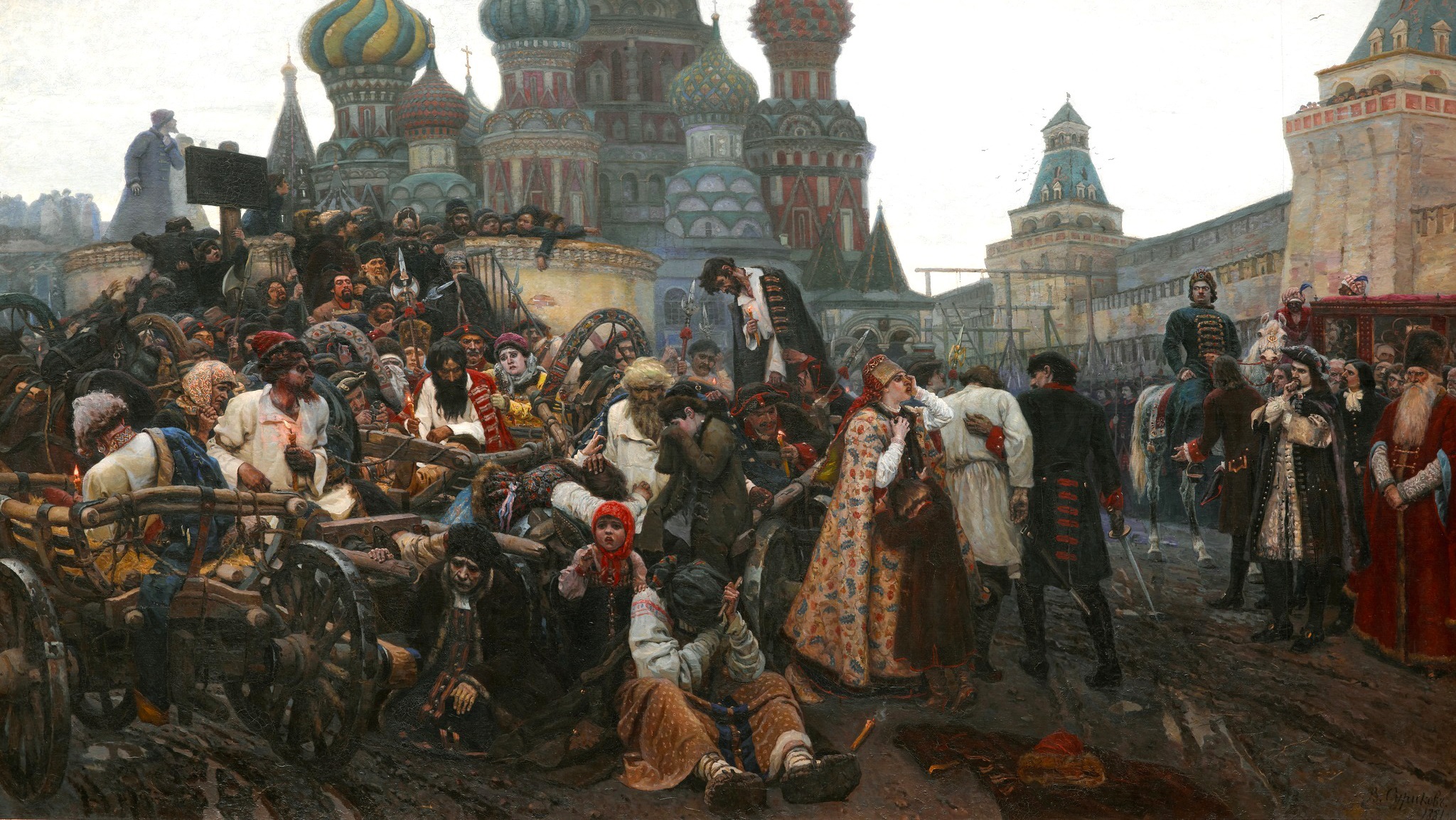 В. Суриков.
Утро стрелецкой казни.
1881
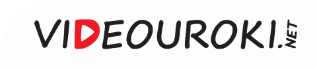 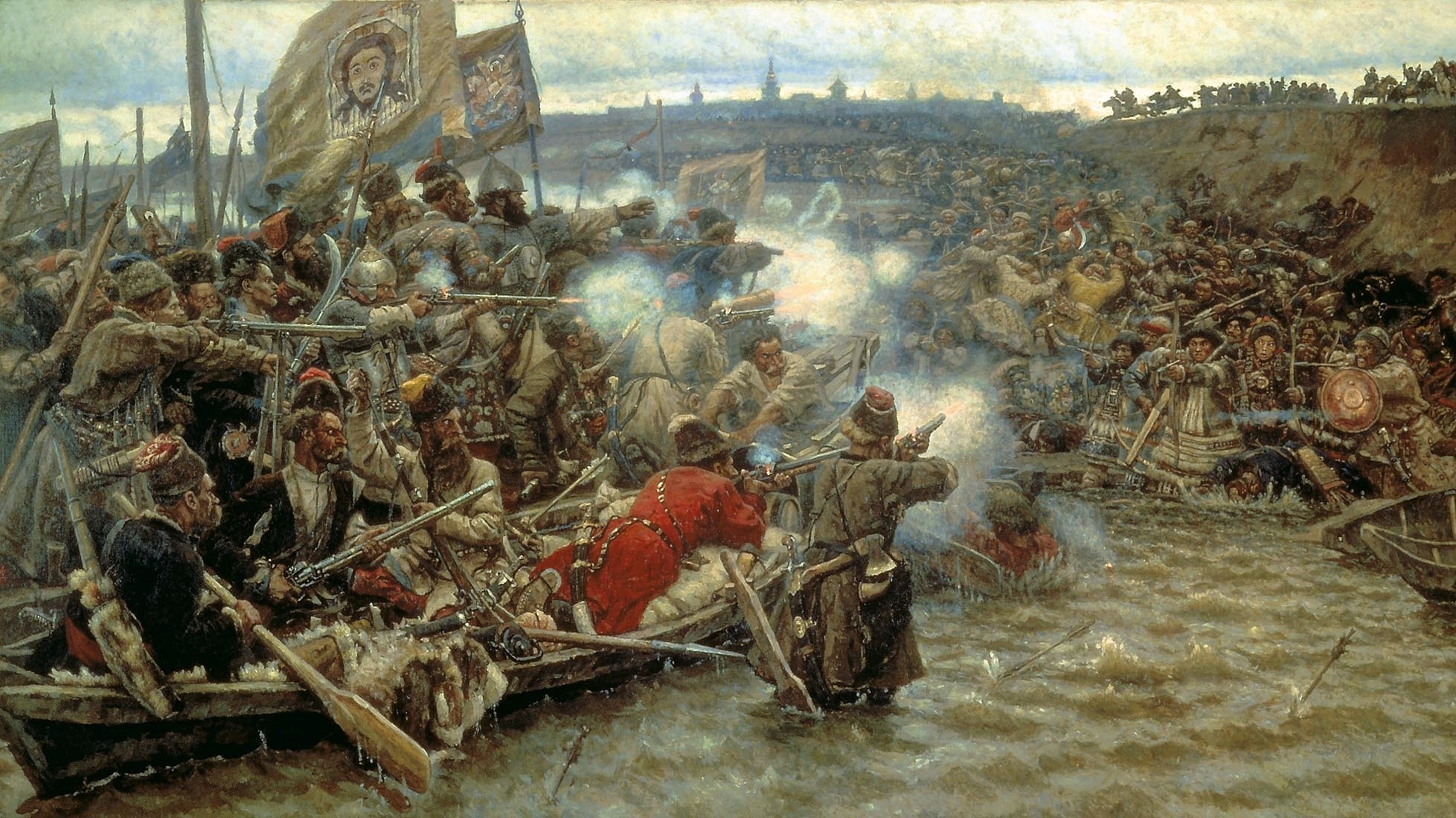 В. Суриков.
Покорение Сибири Ермаком.
1895
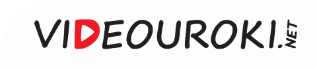 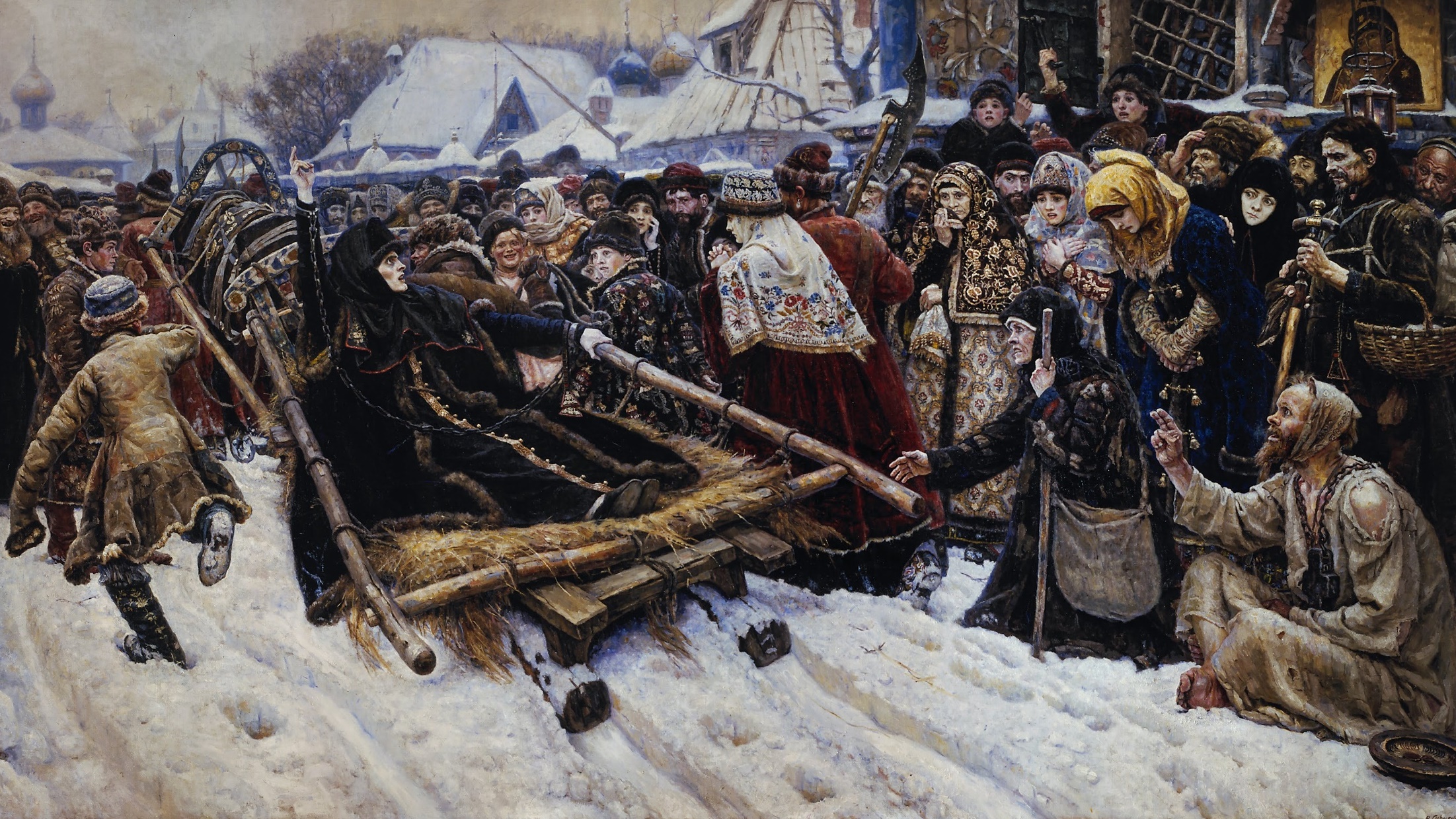 В. Суриков.
Боярыня Морозова.
1887
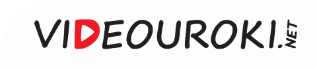 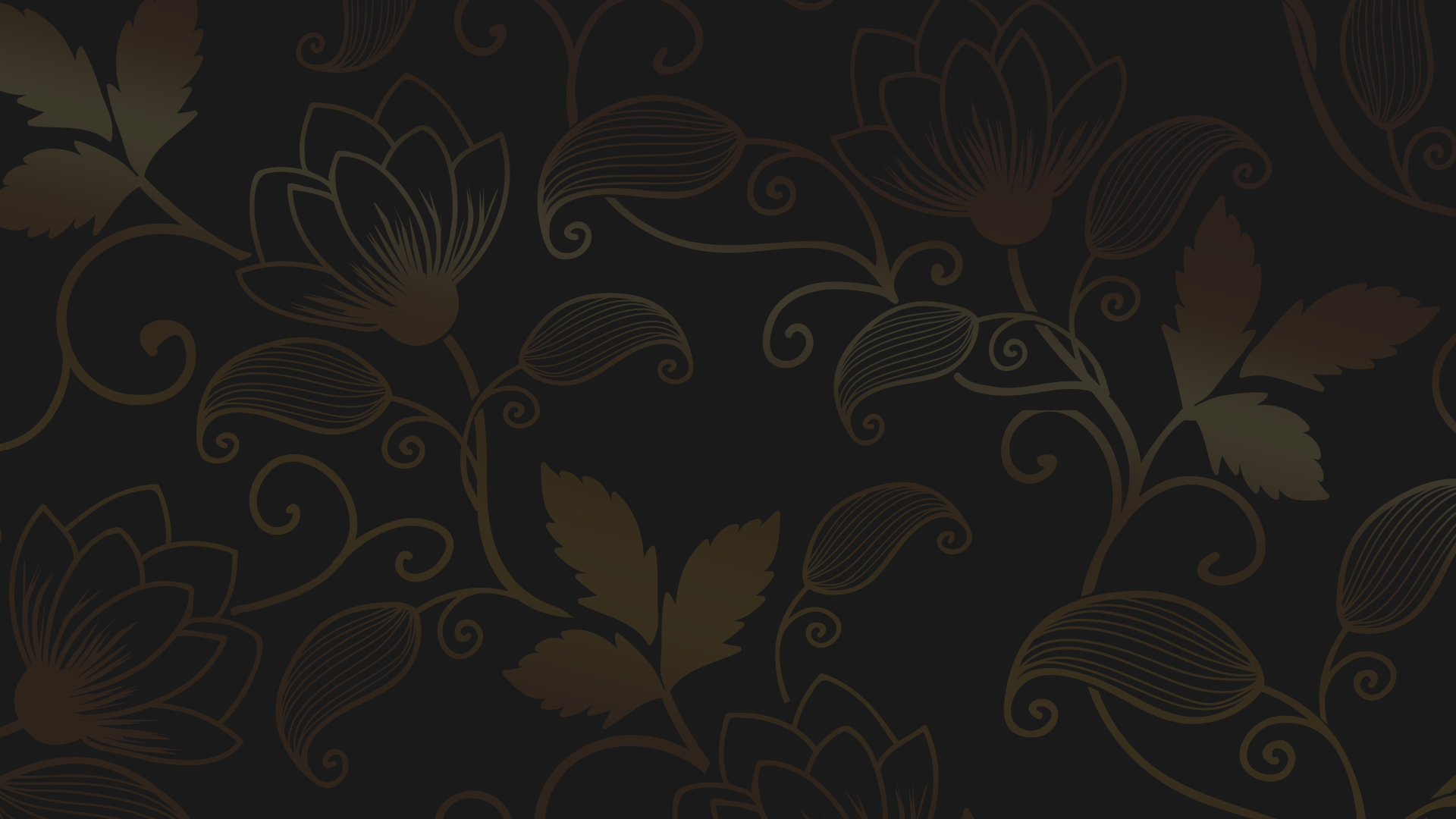 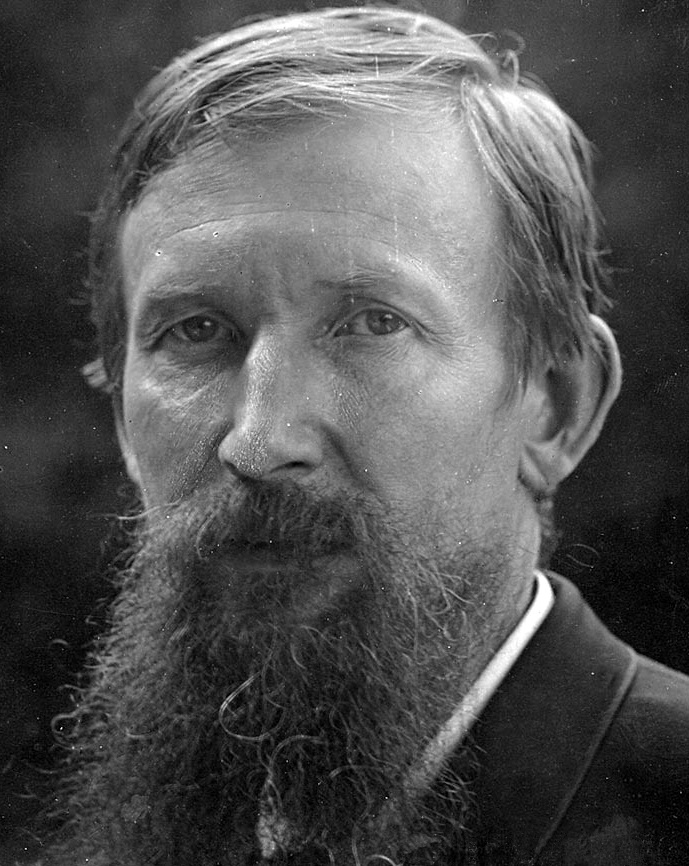 Виктор Васнецов в своём творчестве обратился к различным народным преданиям.
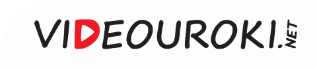 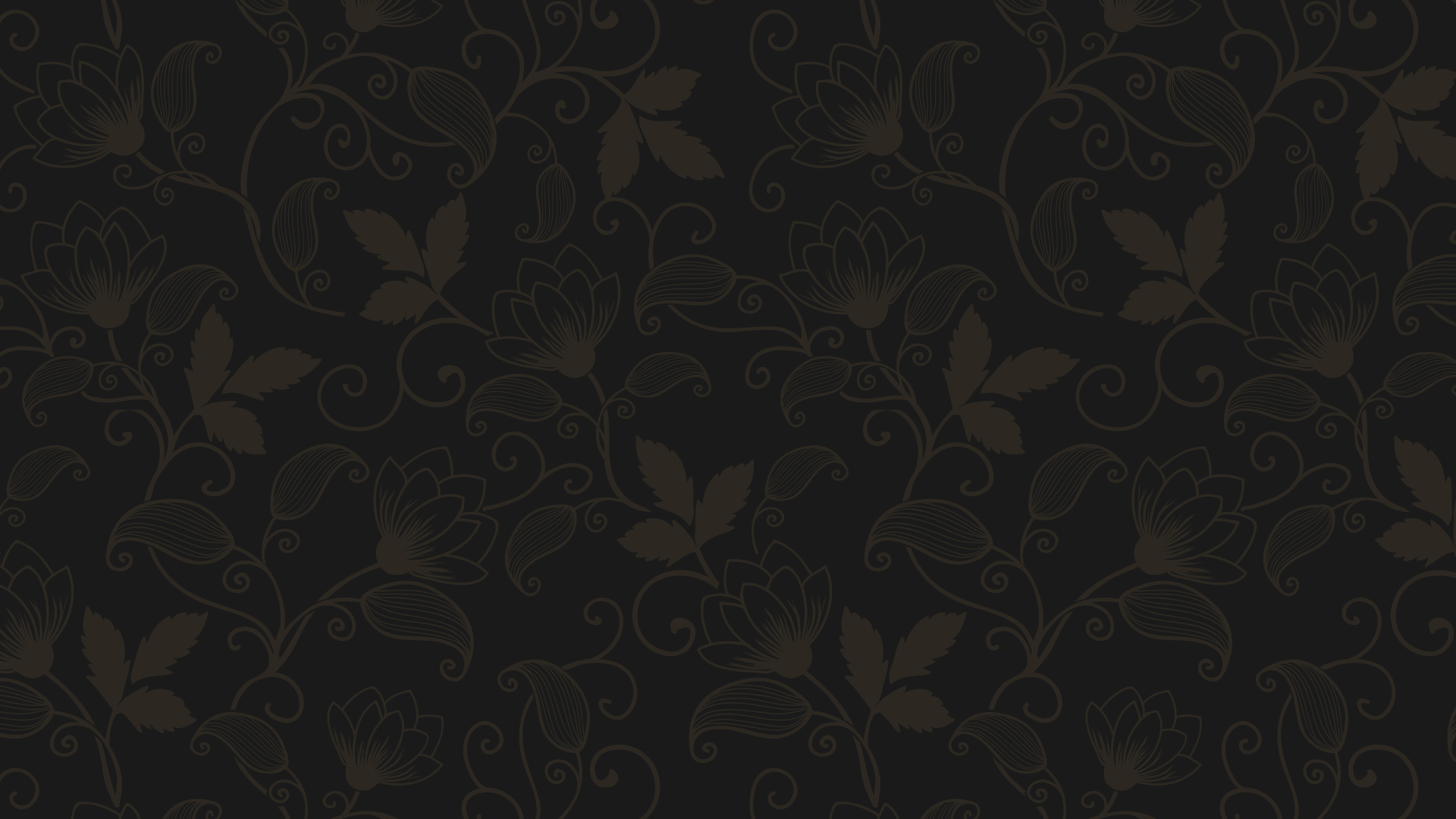 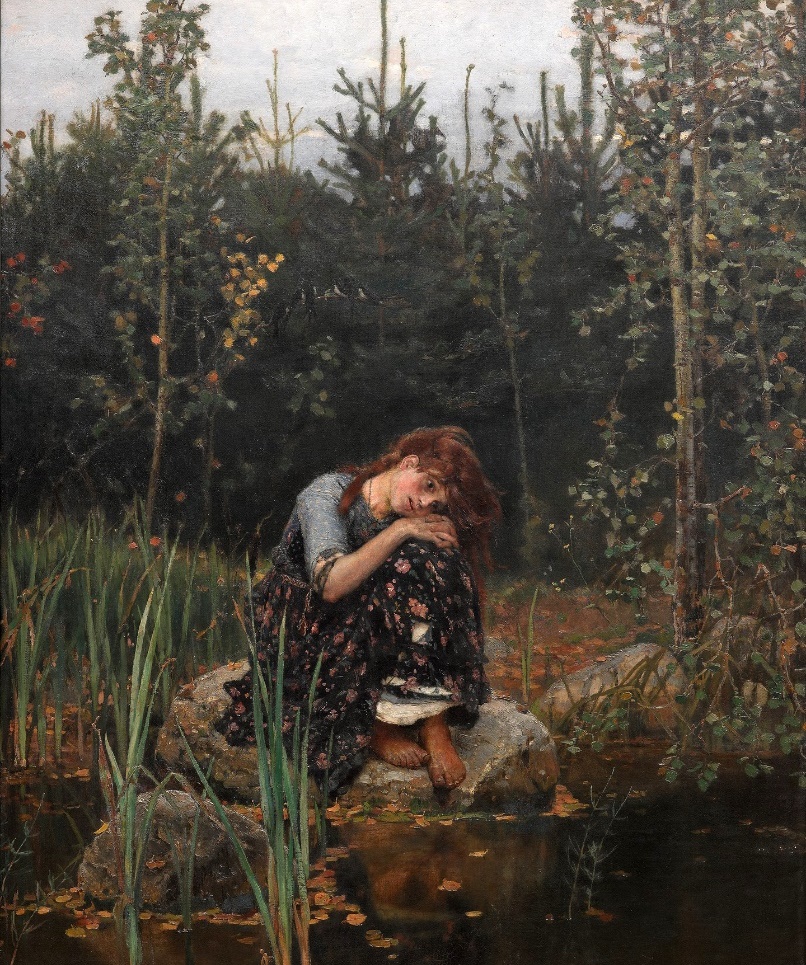 В. Васнецов. Алёнушка
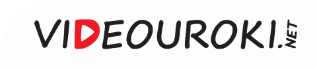 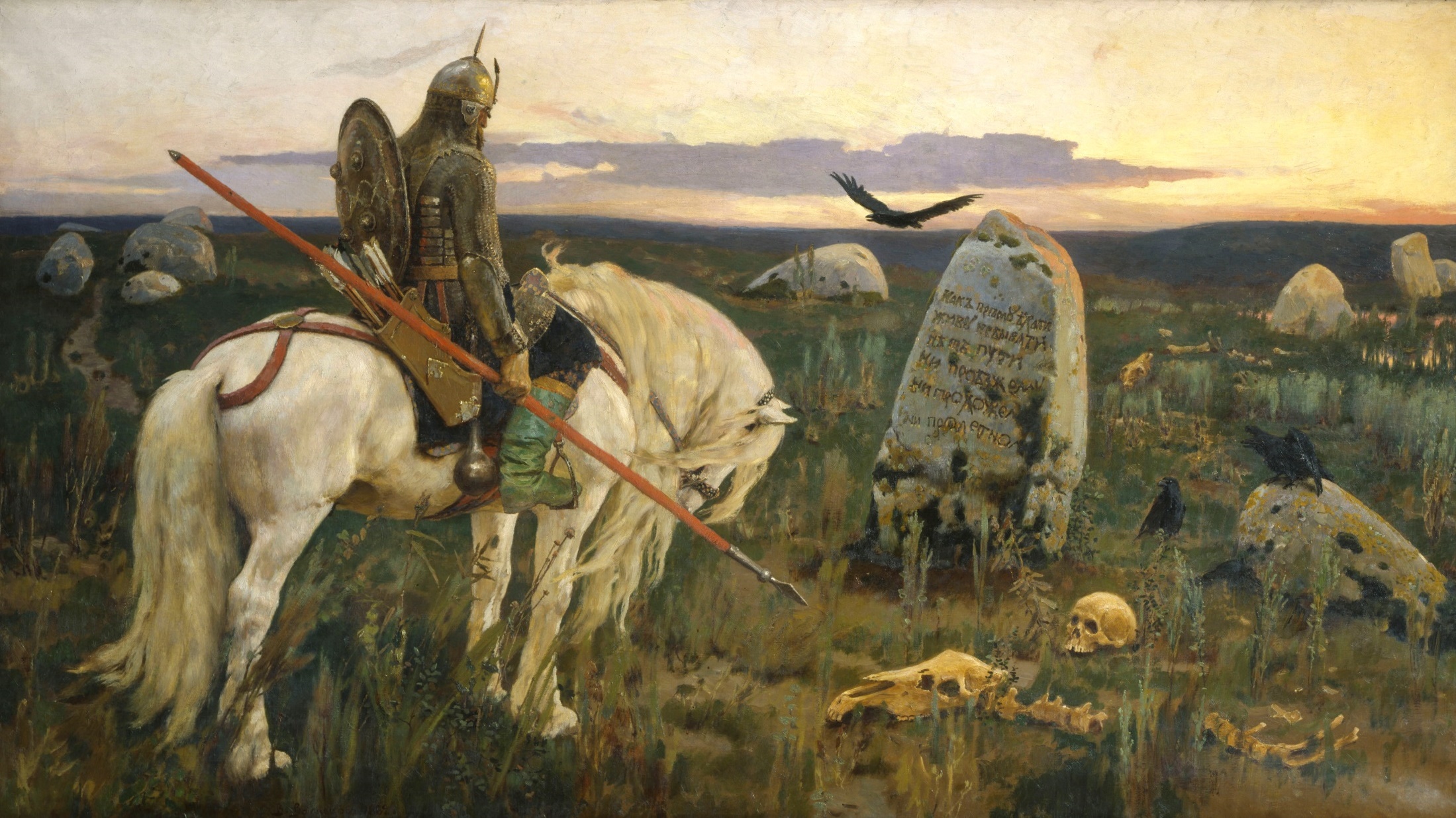 В. Васнецов.
Витязь на распутье.
1882
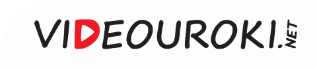 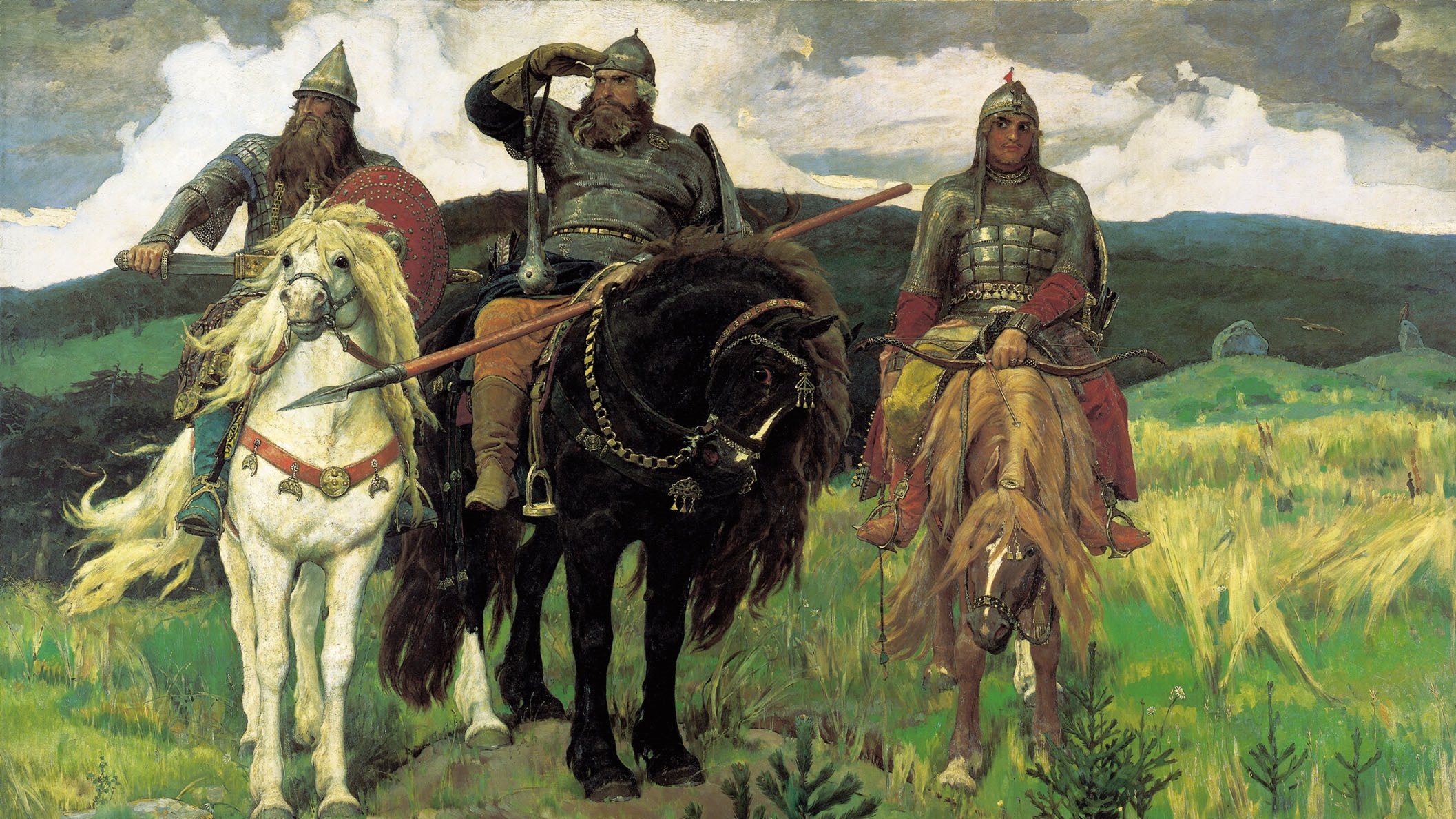 В. Васнецов.
Богатыри.
1898
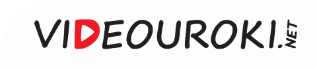 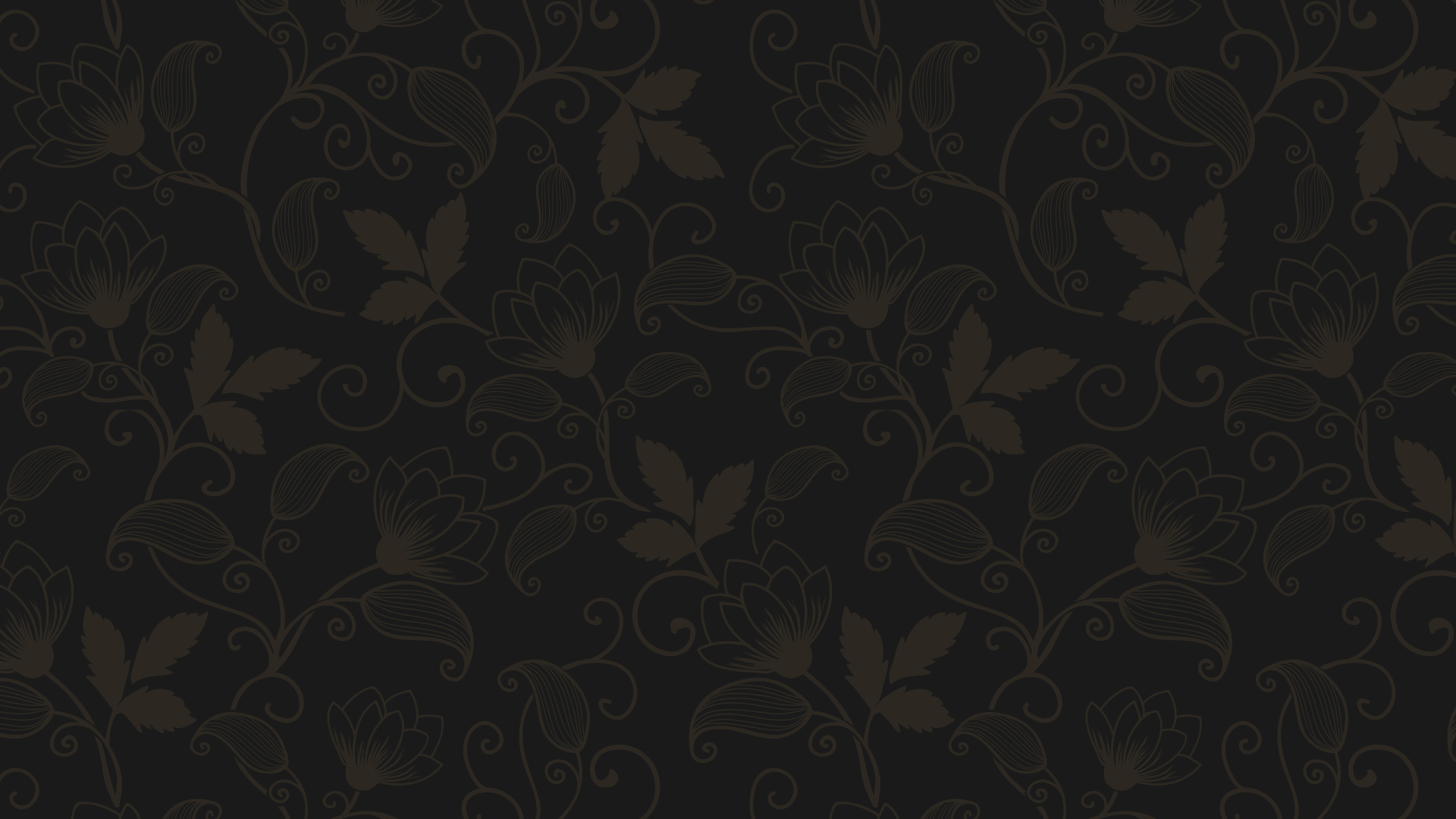 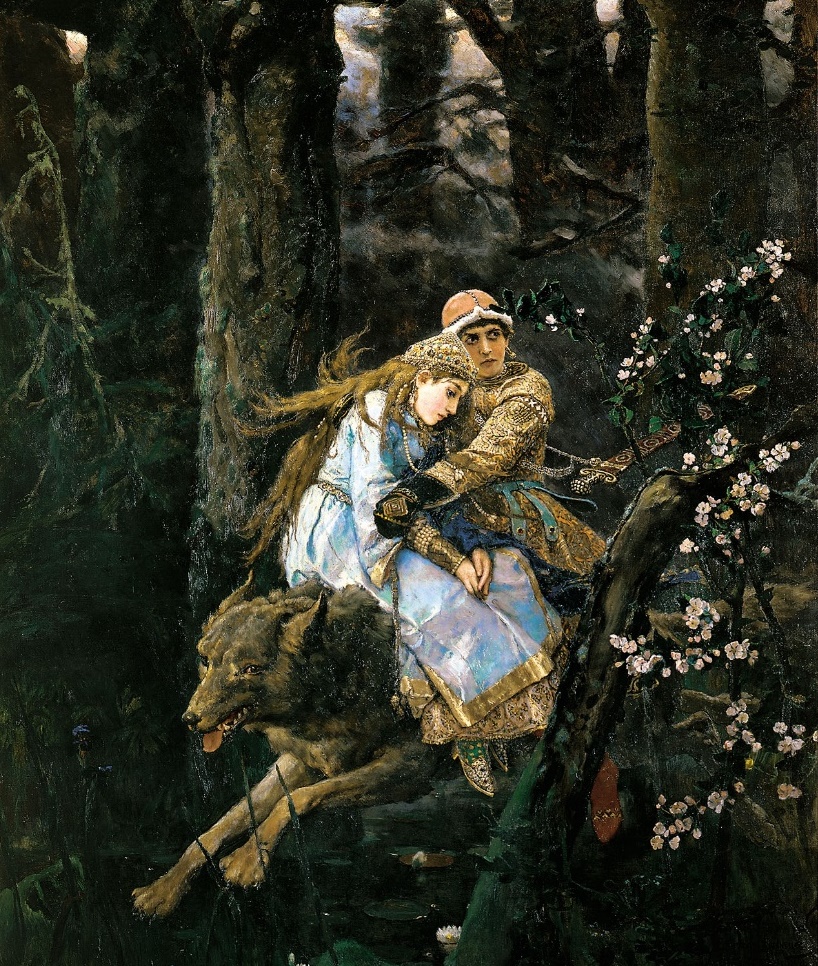 В. Васнецов. Иван-царевич на Сером Волке
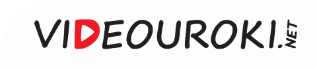 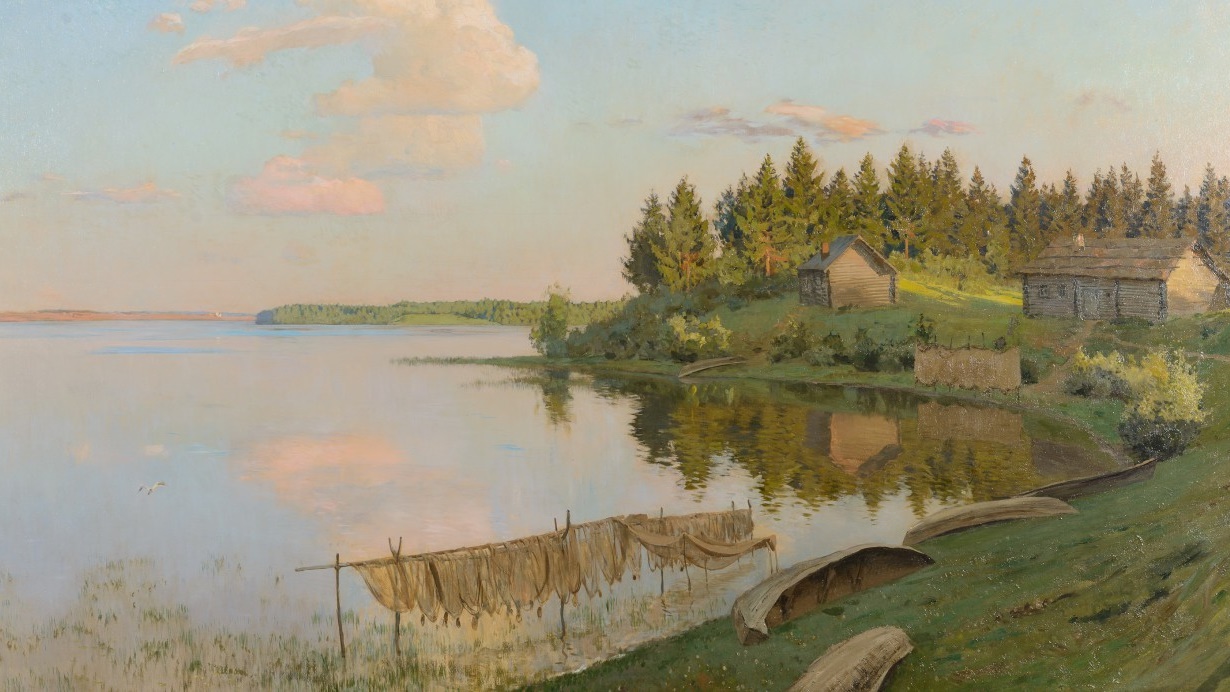 В начале 80-х годов XIX века 
в российском изобразительном искусстве возросло значение пейзажа.
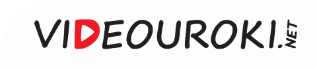 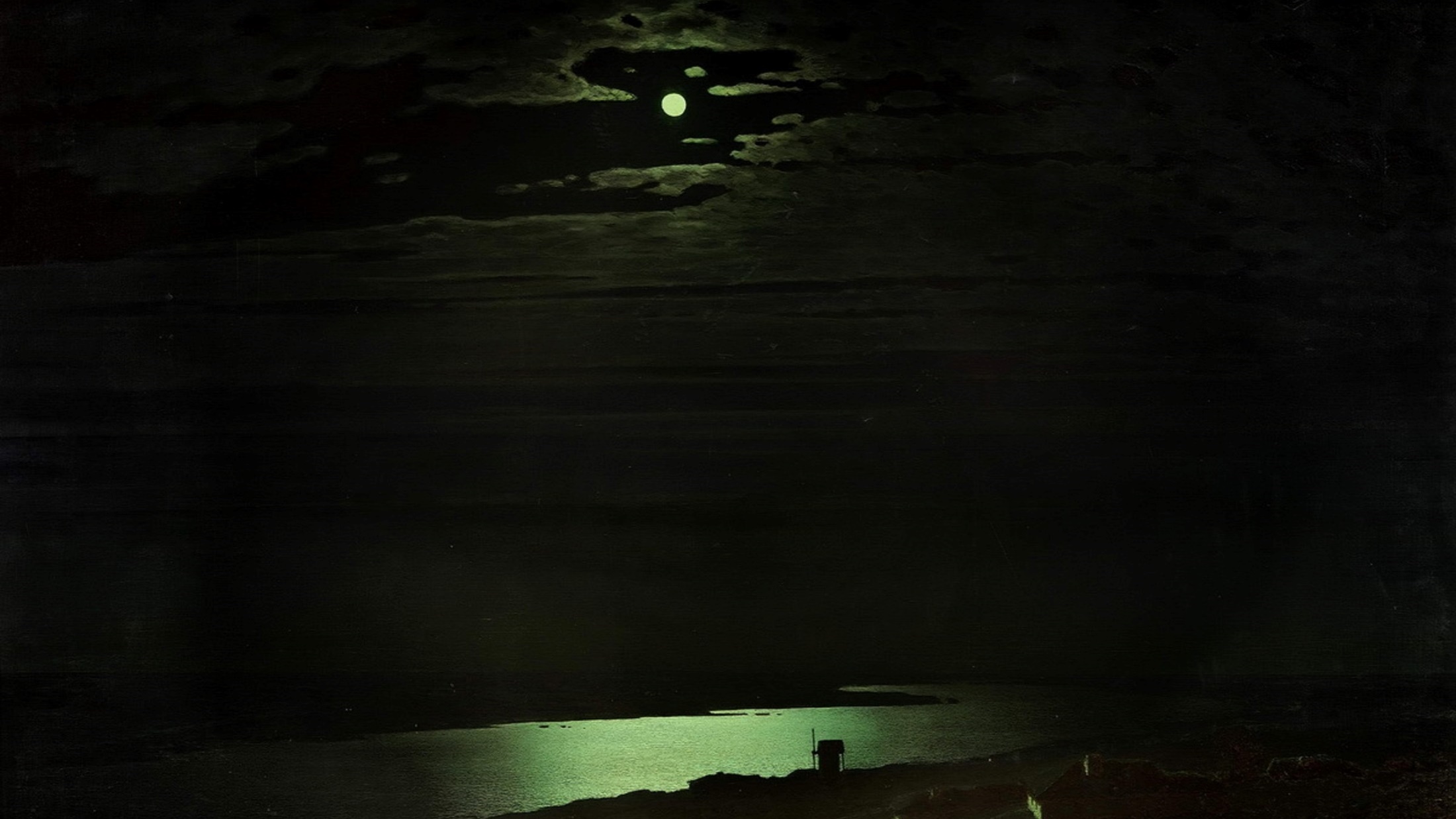 А. Куинджи.
Лунная ночь 
на Днепре.
1880
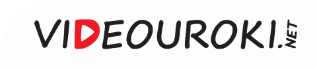 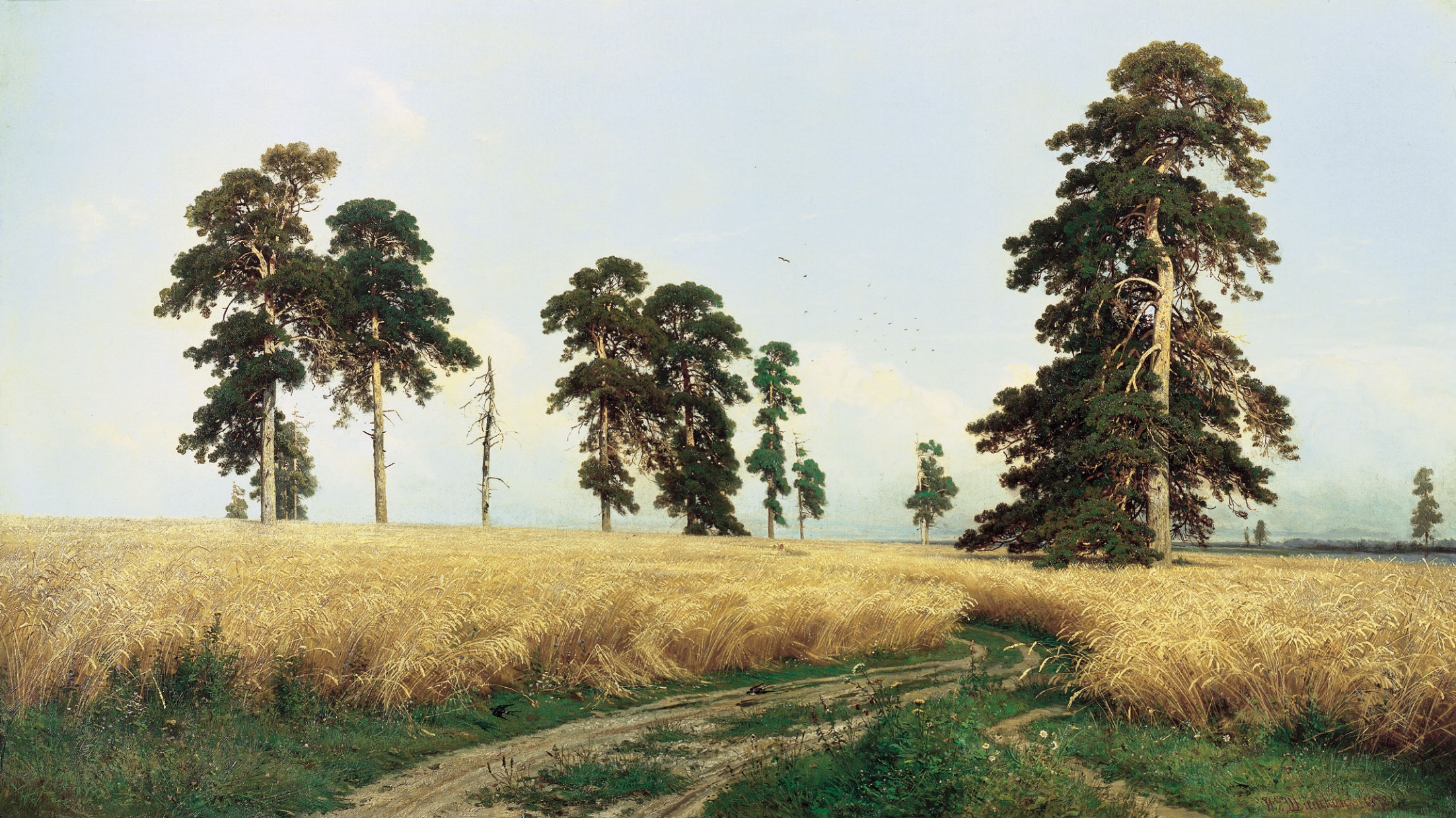 И. Шишкин.
Рожь.
1878
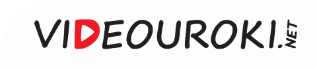 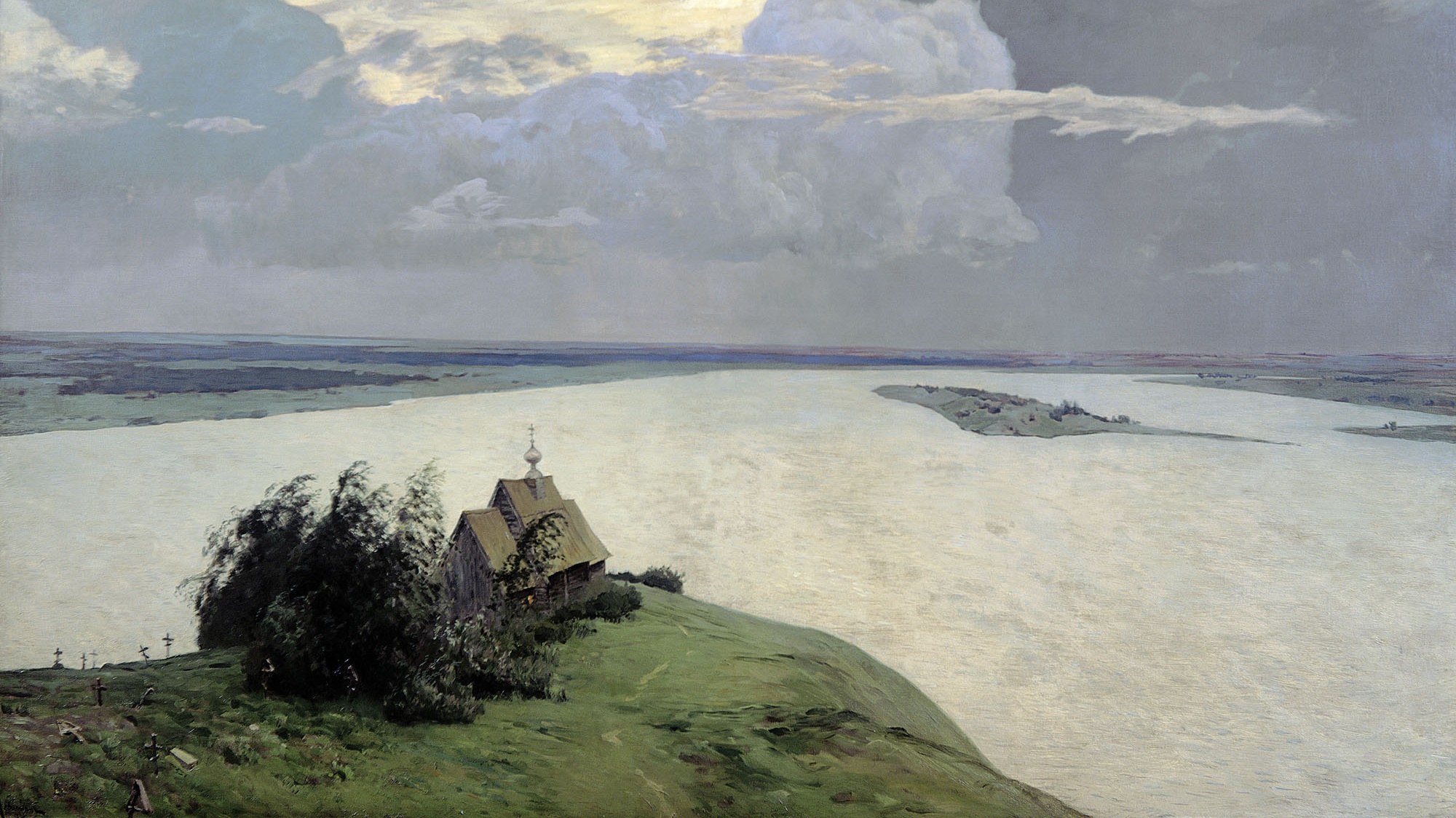 И. Левитан.
Над вечным 
покоем.
1894
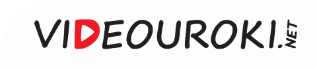 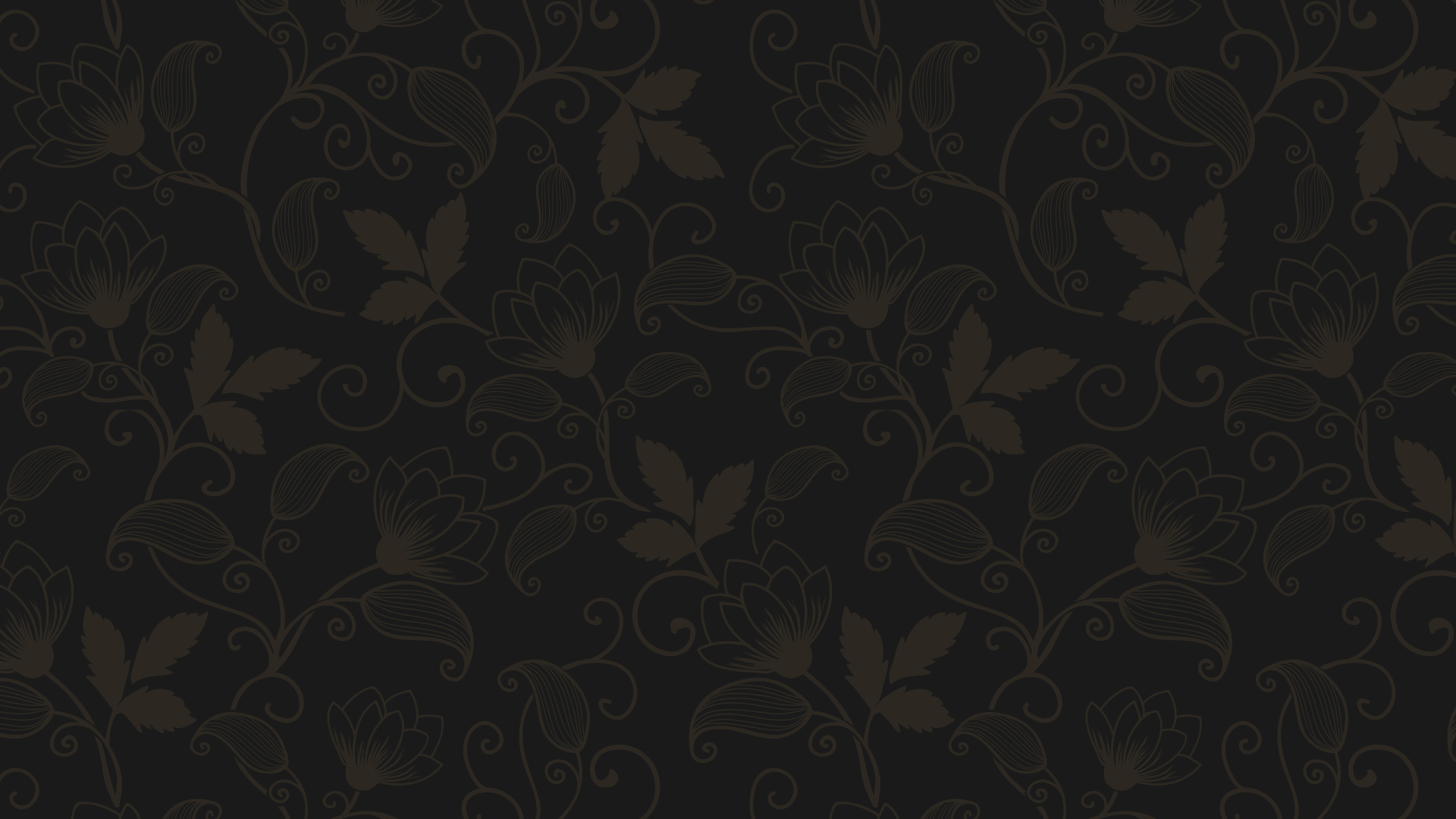 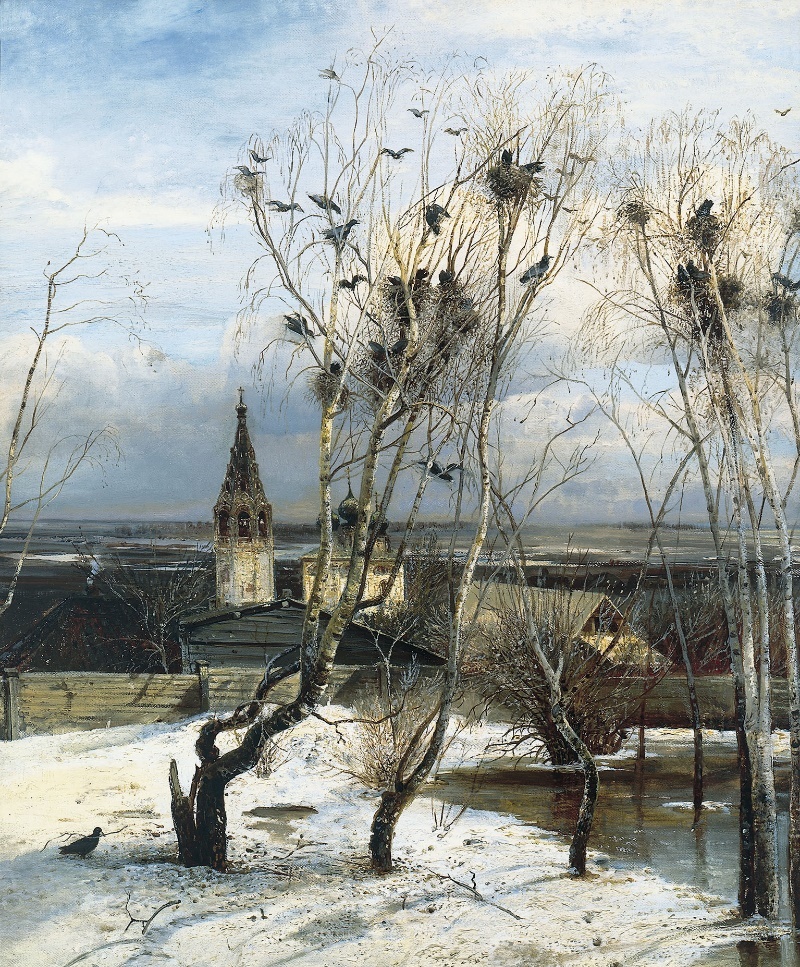 А. Саврасов. Грачи прилетели
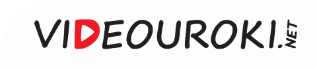 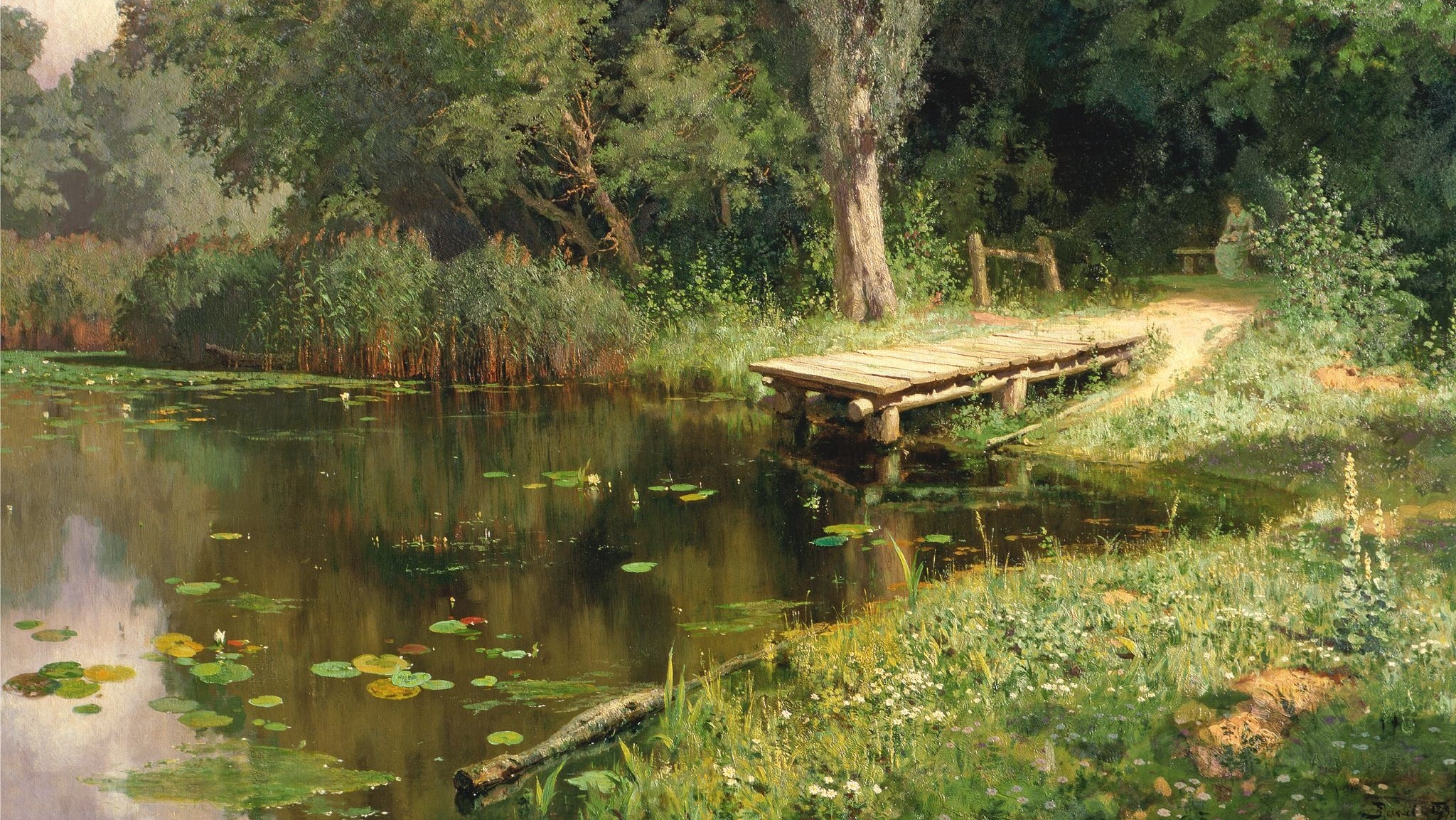 В. Поленов.
Заросший пруд.
1879
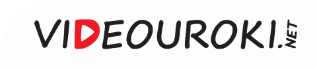 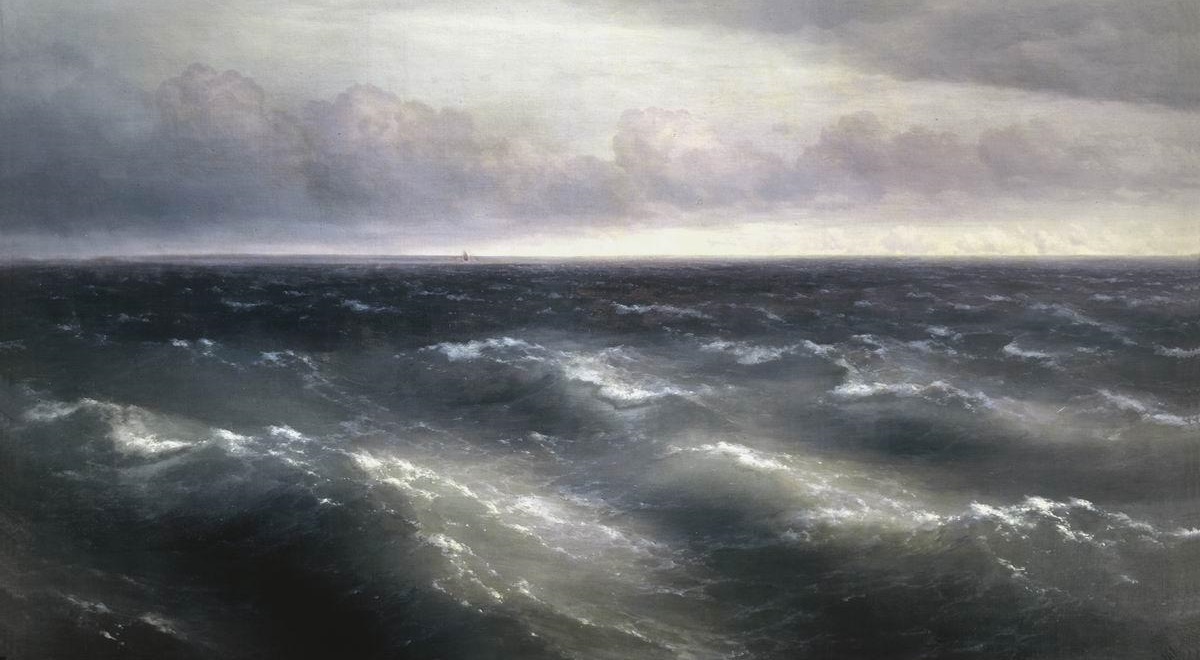 И. Айвазовский.
Чёрное море.
1881
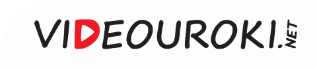 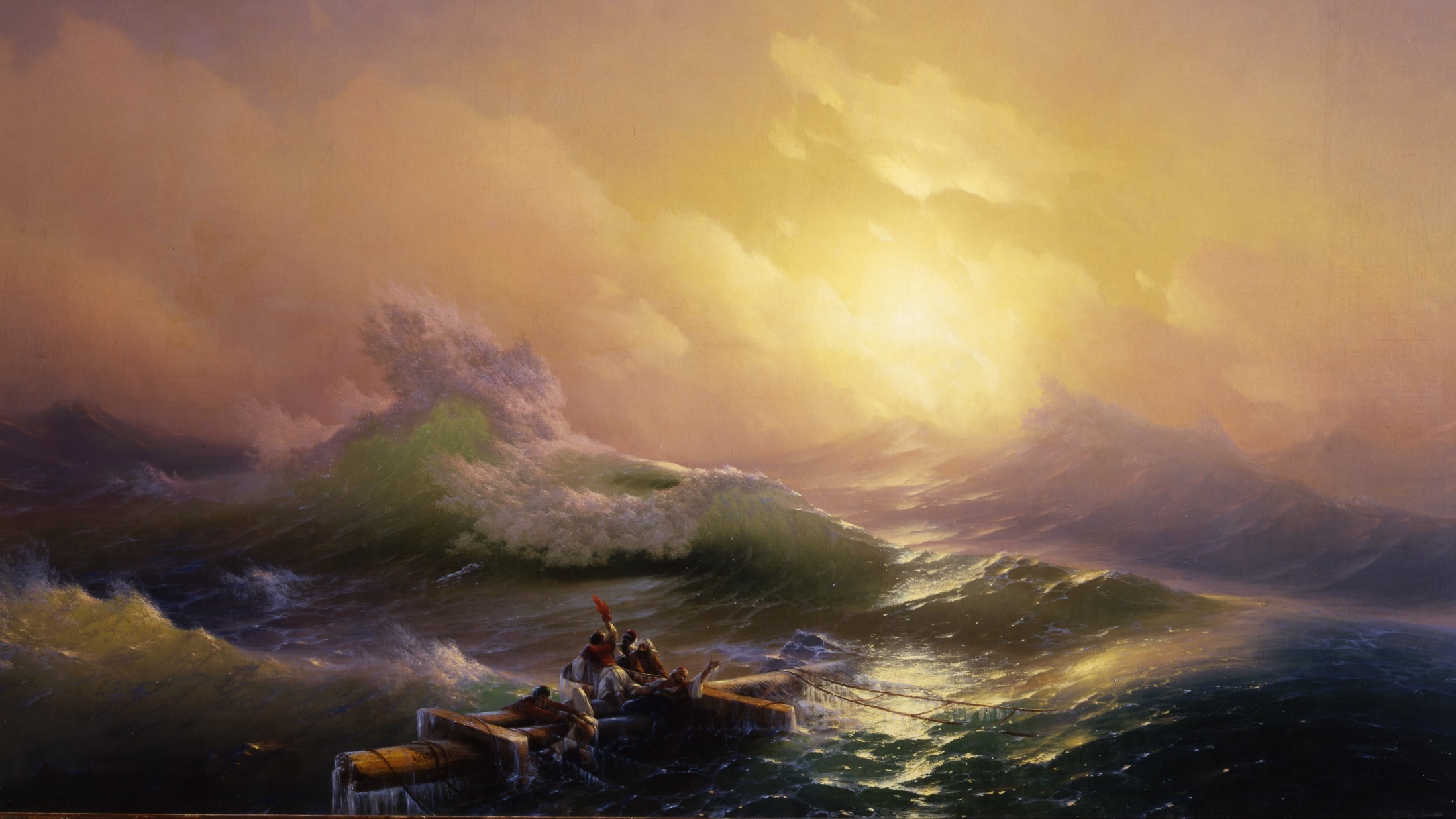 И. Айвазовский.
Девятый вал.
1850
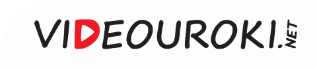 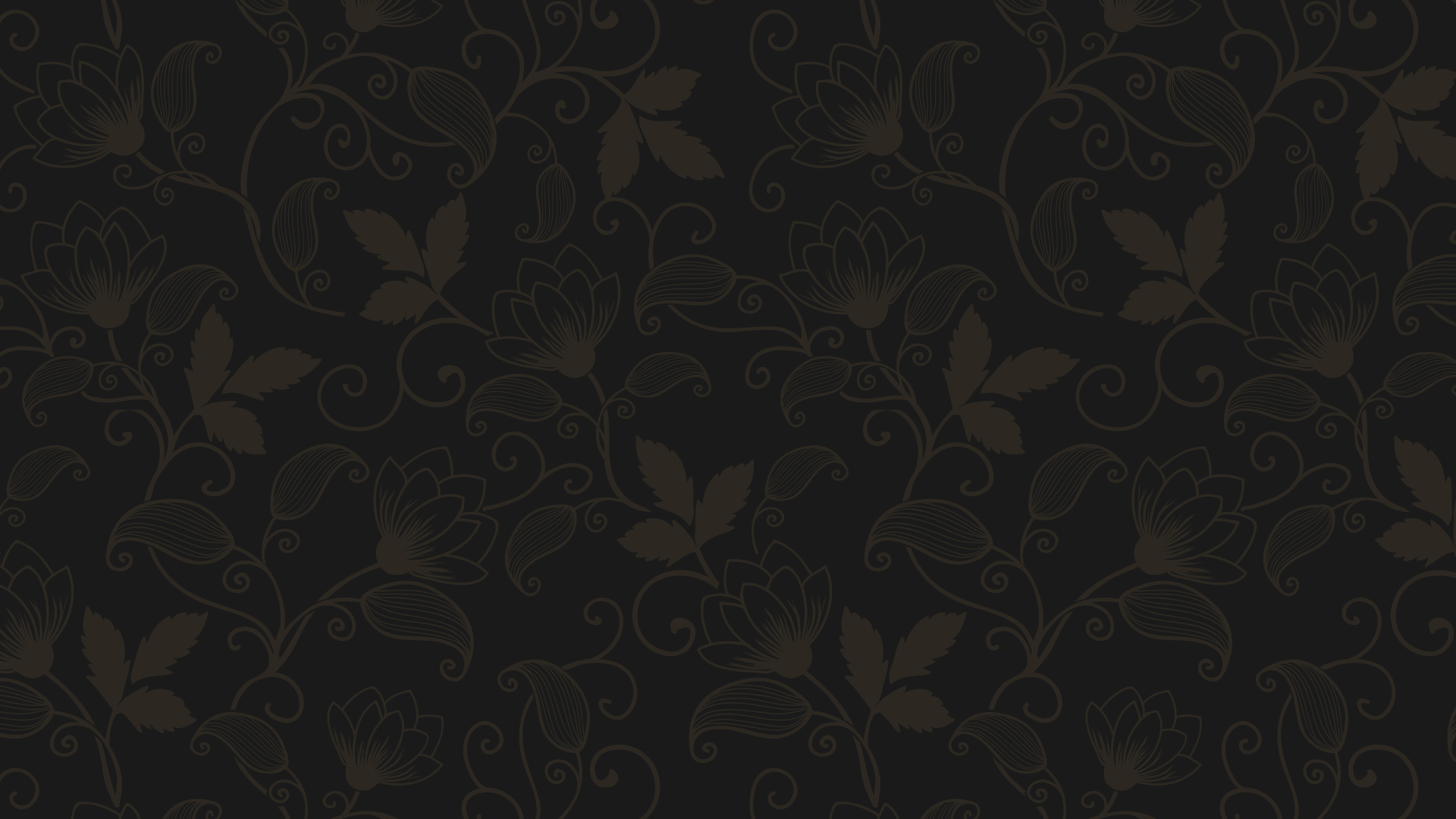 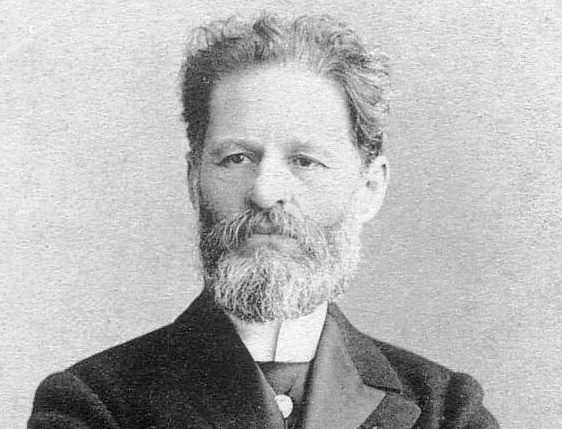 Скульптура
К идеологии передвижников примыкал 
и крупнейший скульптор России второй половины XIX века Марк Антокольский.
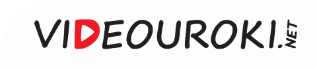 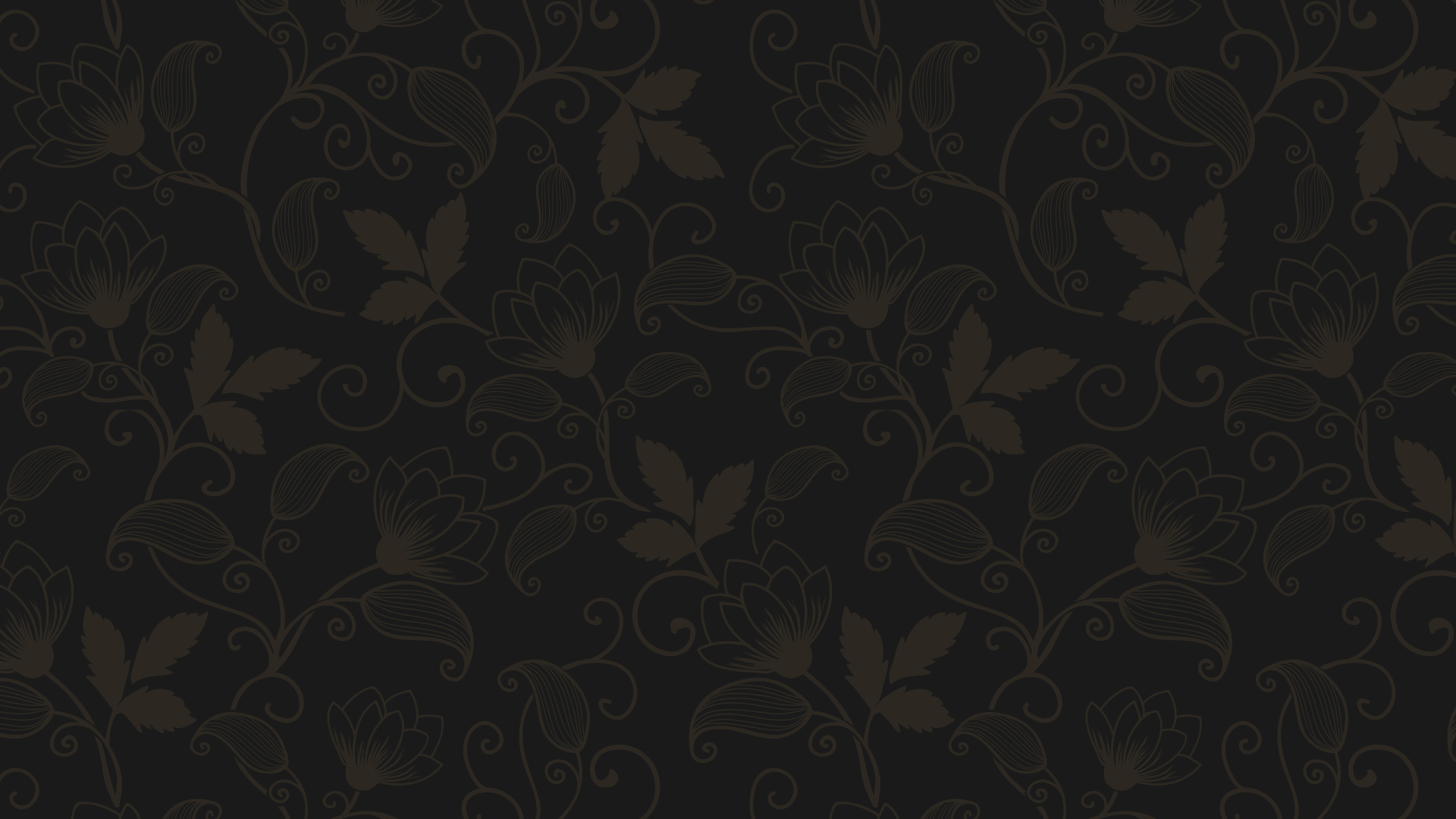 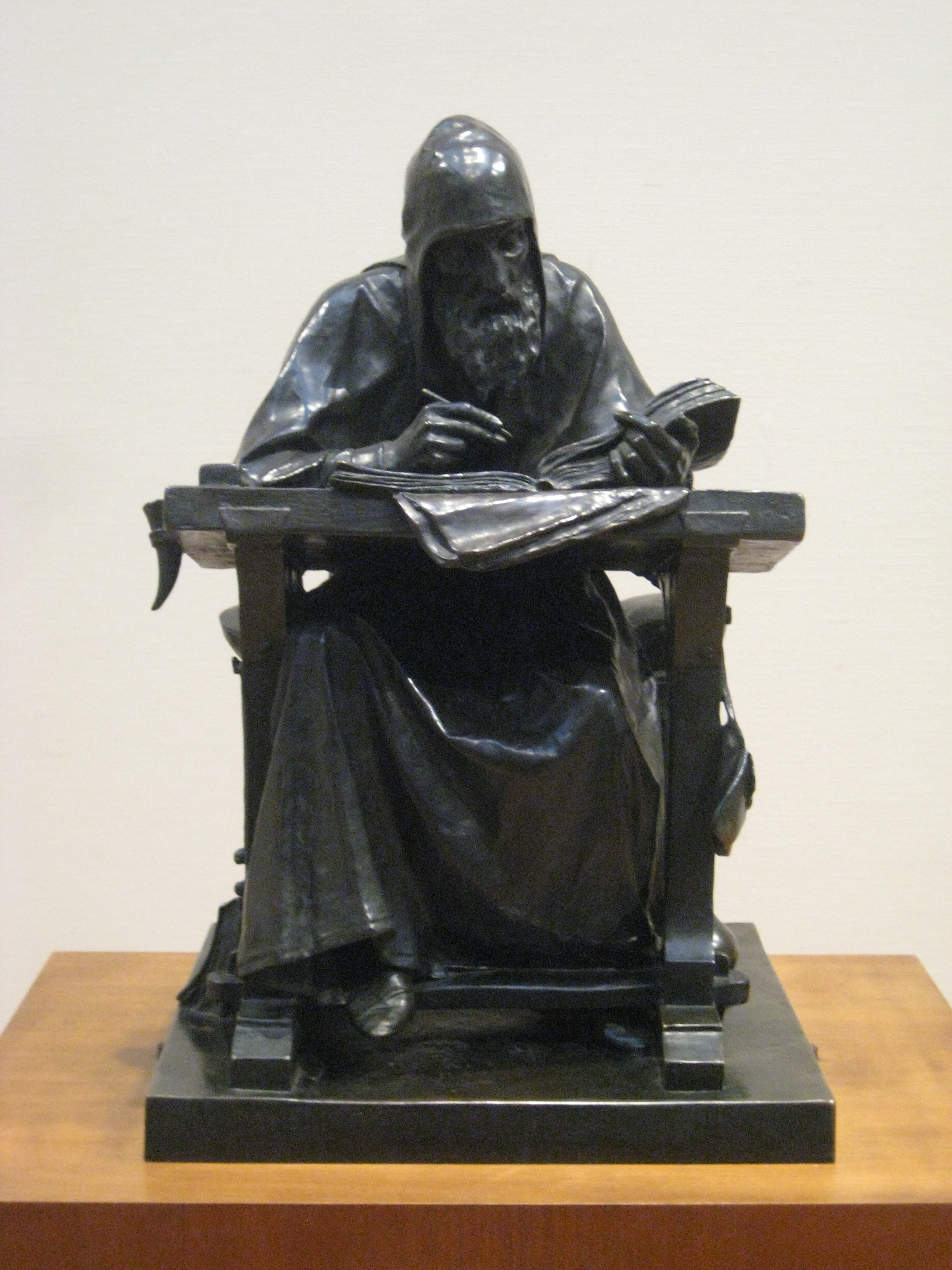 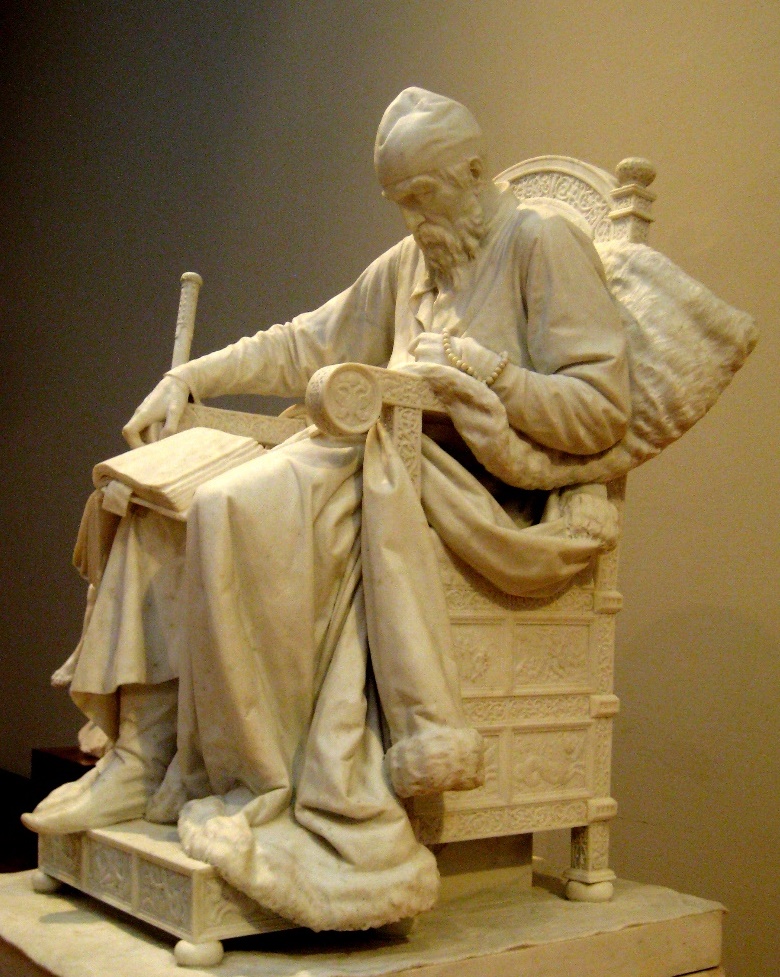 Скульптурные портреты М. Антокольского
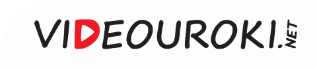 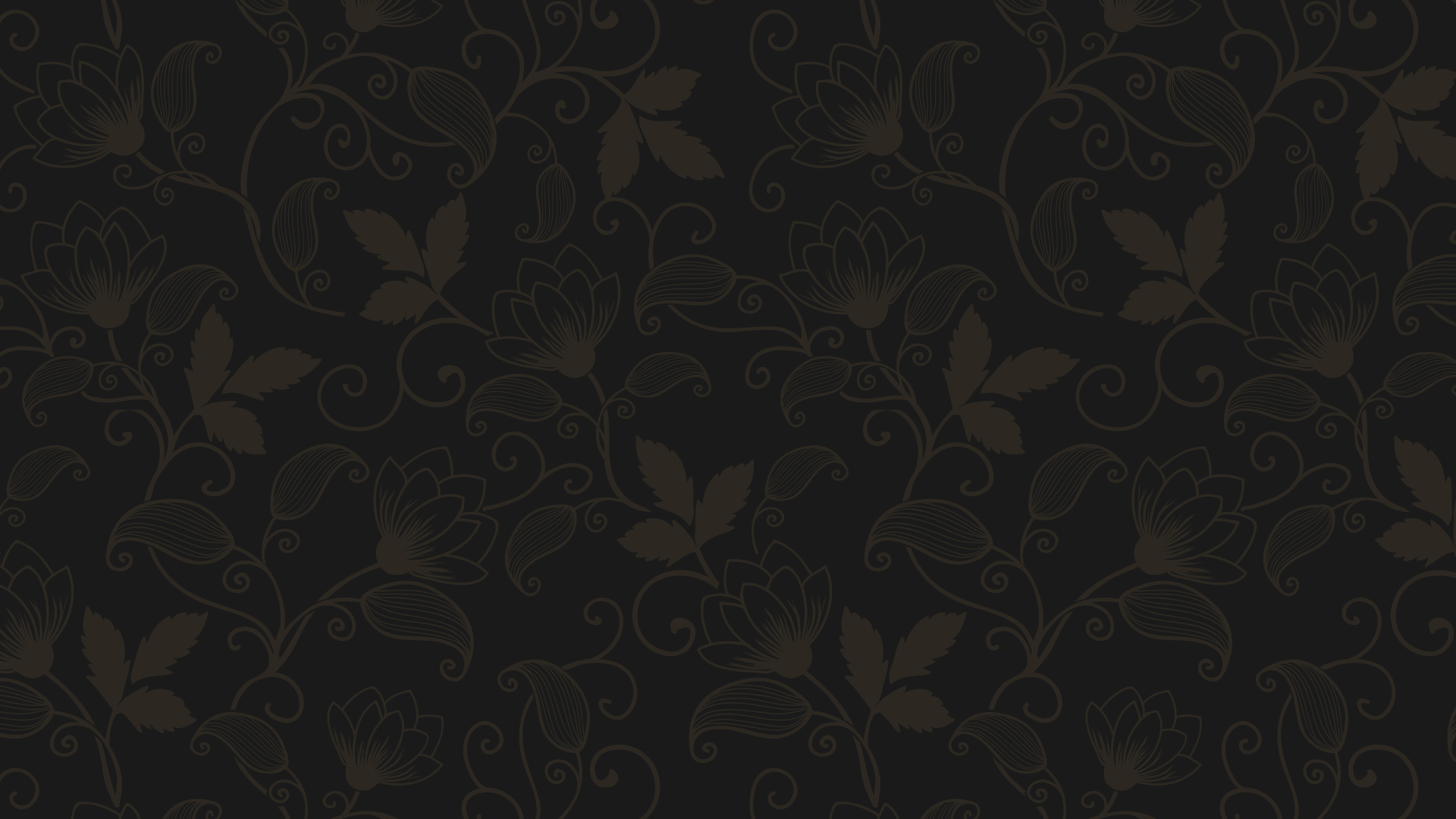 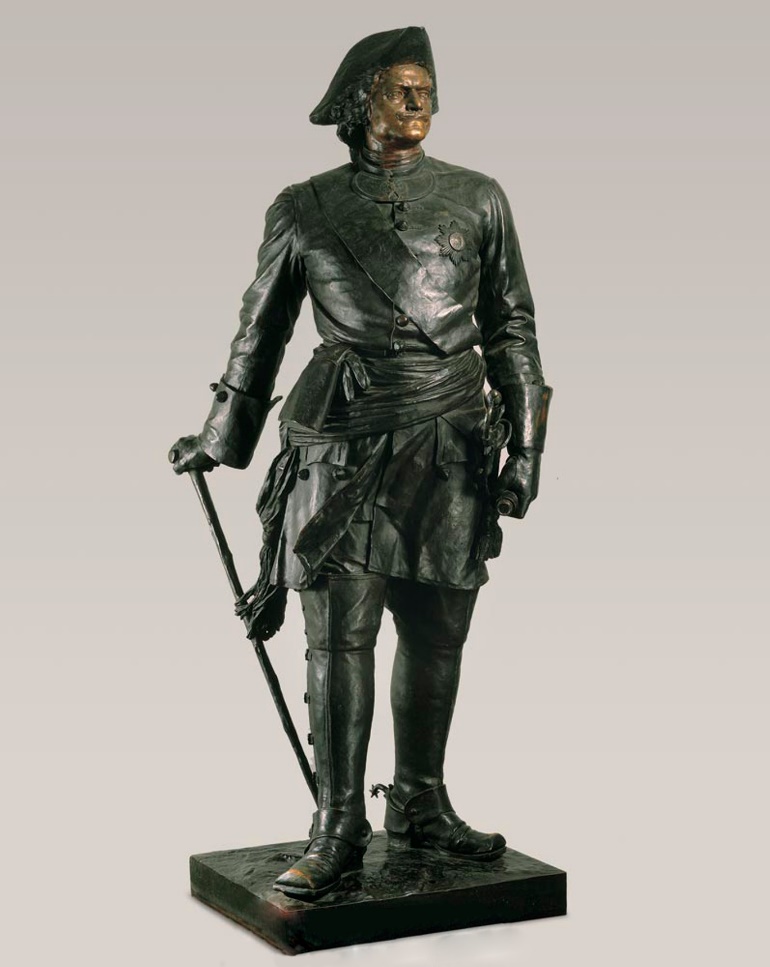 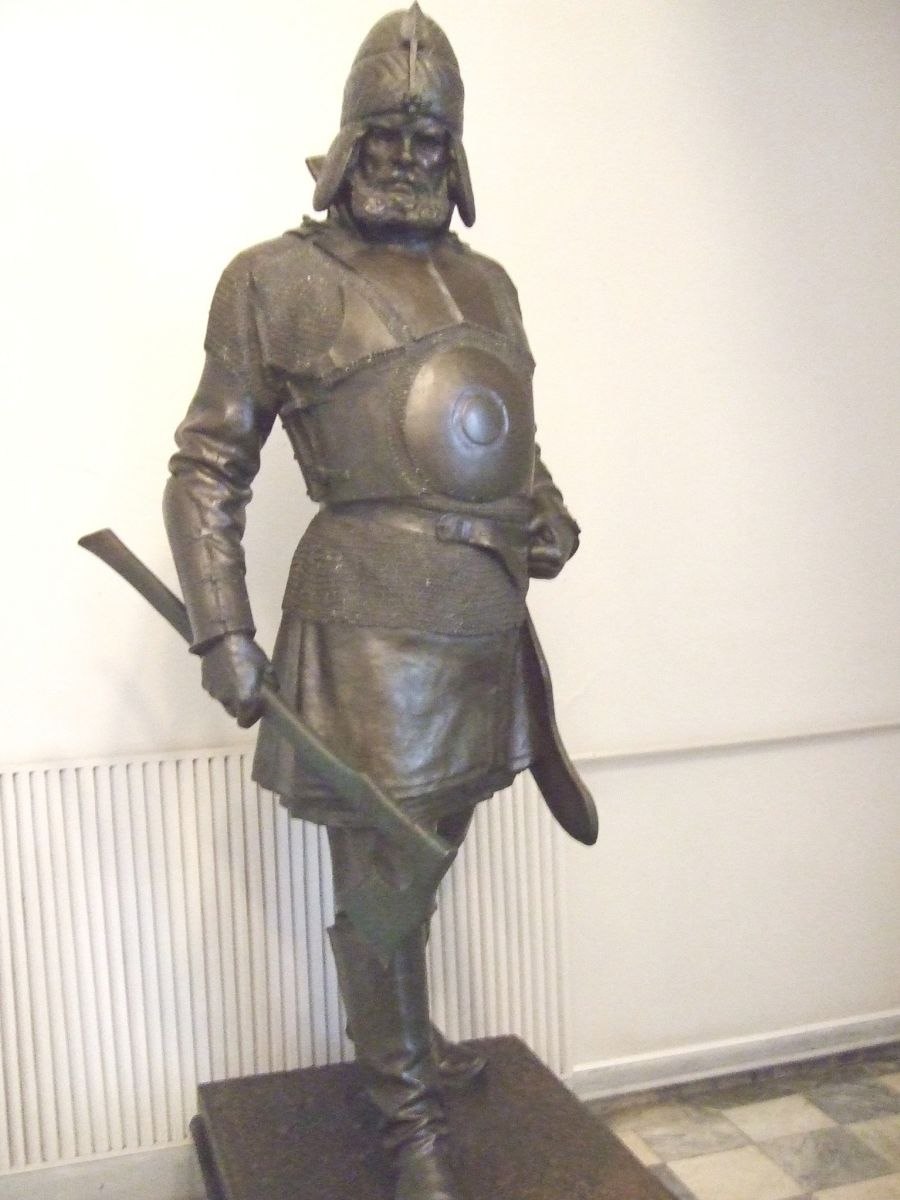 Скульптурные портреты М. Антокольского
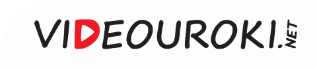 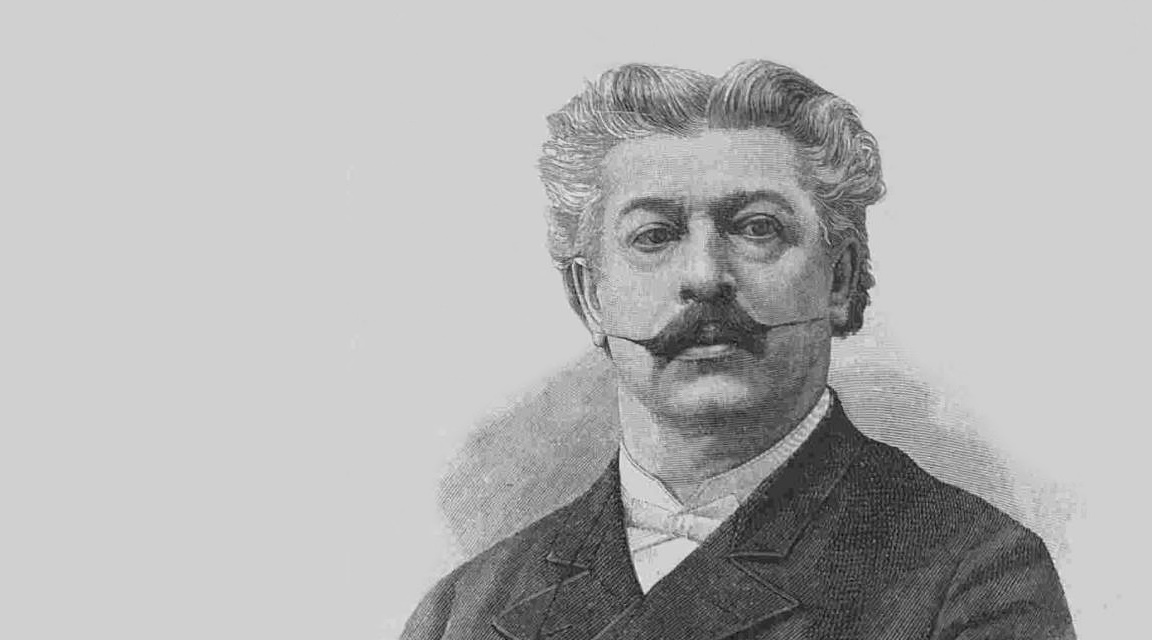 Выдающимся скульптором был Михаил Микешин.
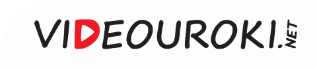 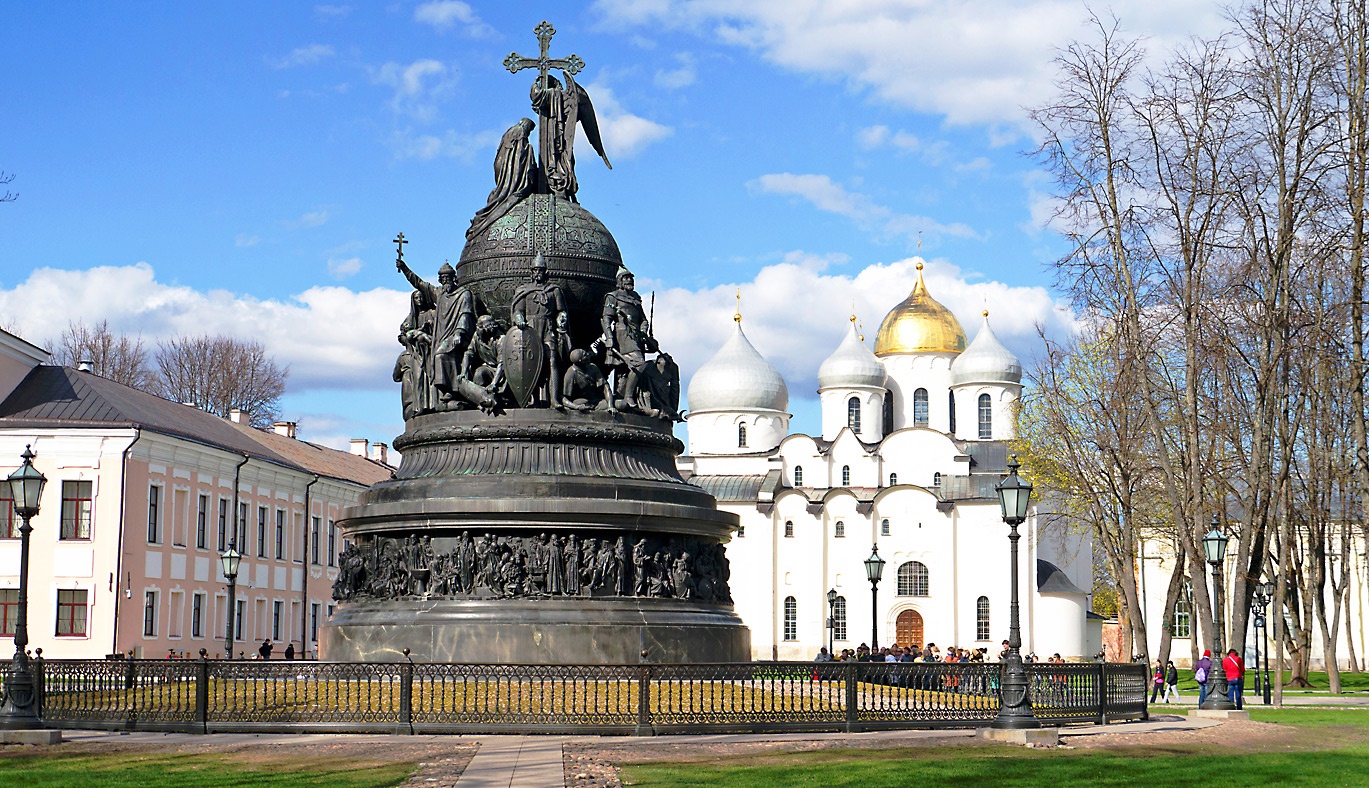 М. Микешин.
Тысячелетие России.
Великий Новгород
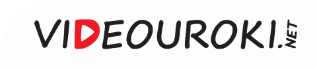 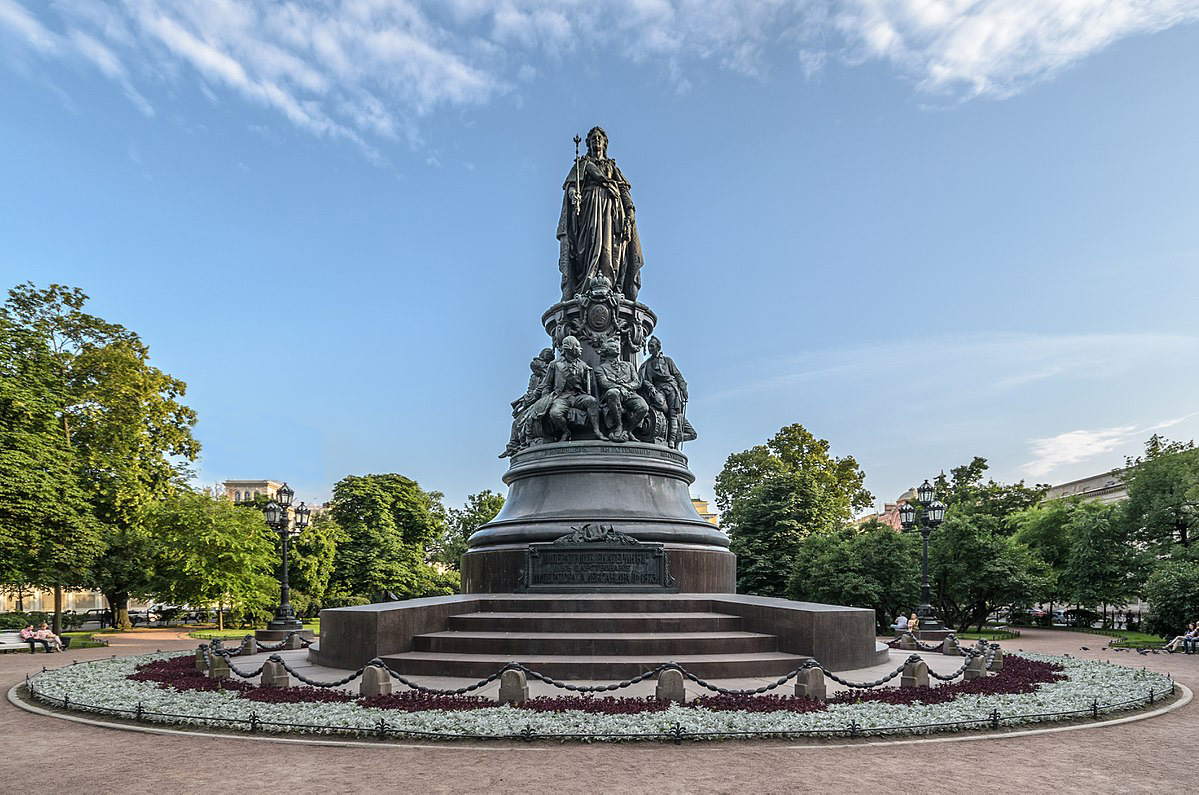 М. Микешин.
Памятник
Екатерине II.
Санкт-Петербург
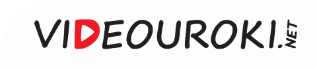 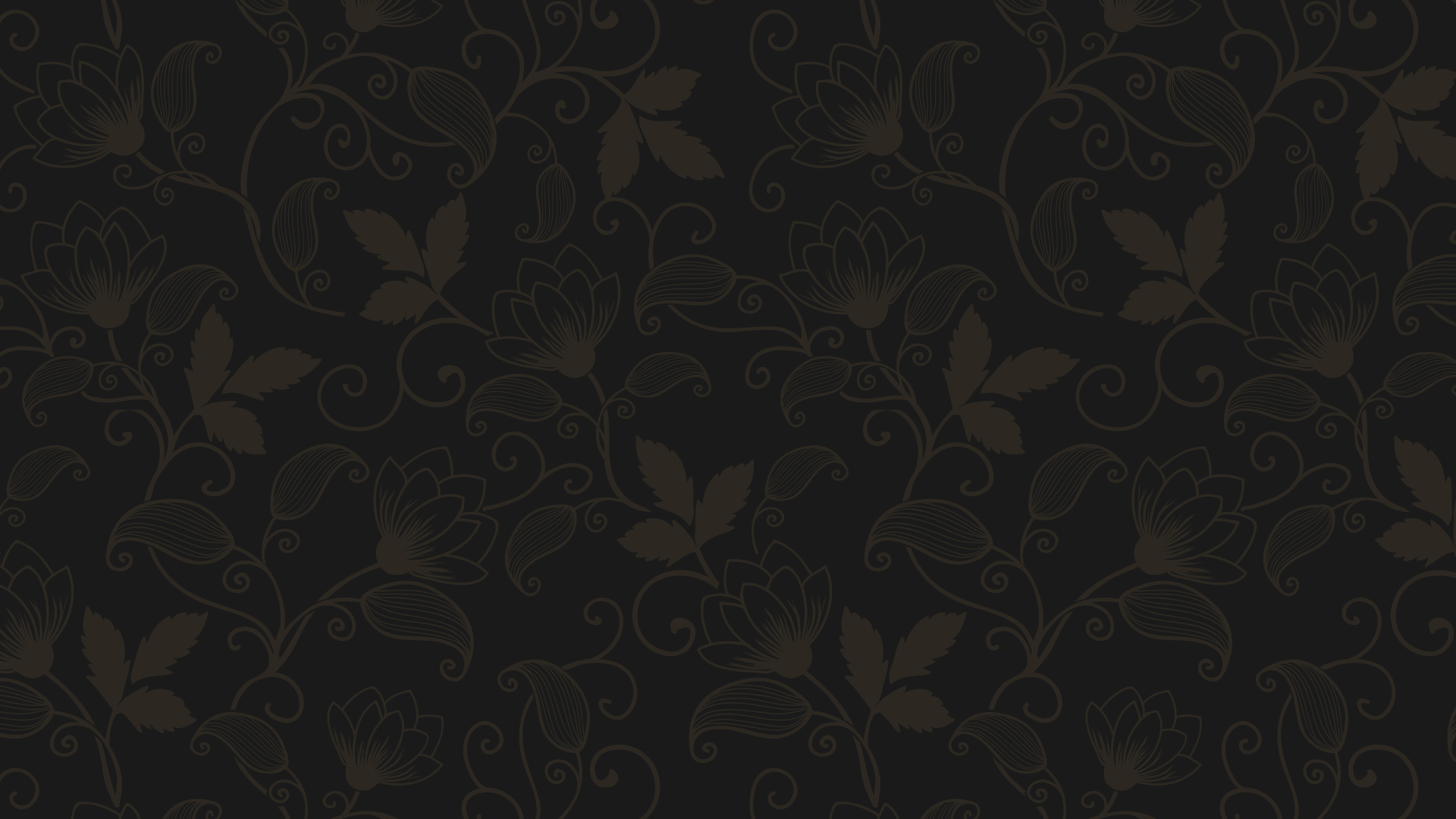 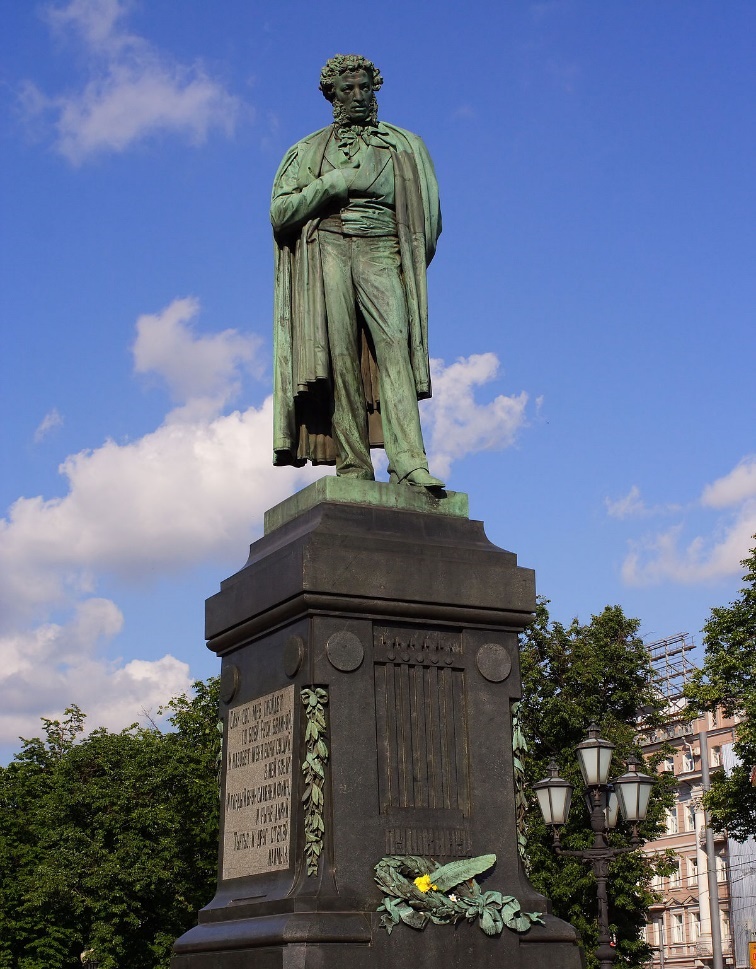 А. Опекушин. Памятник Пушкину
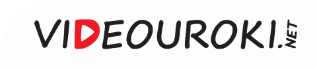 Архитектура второй половины XIX века
Необходимость
строительства функциональных 
зданий нового типа
Появление новых задач перед архитекторами
в ходе промышленного переворота
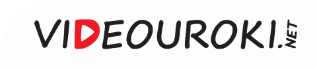 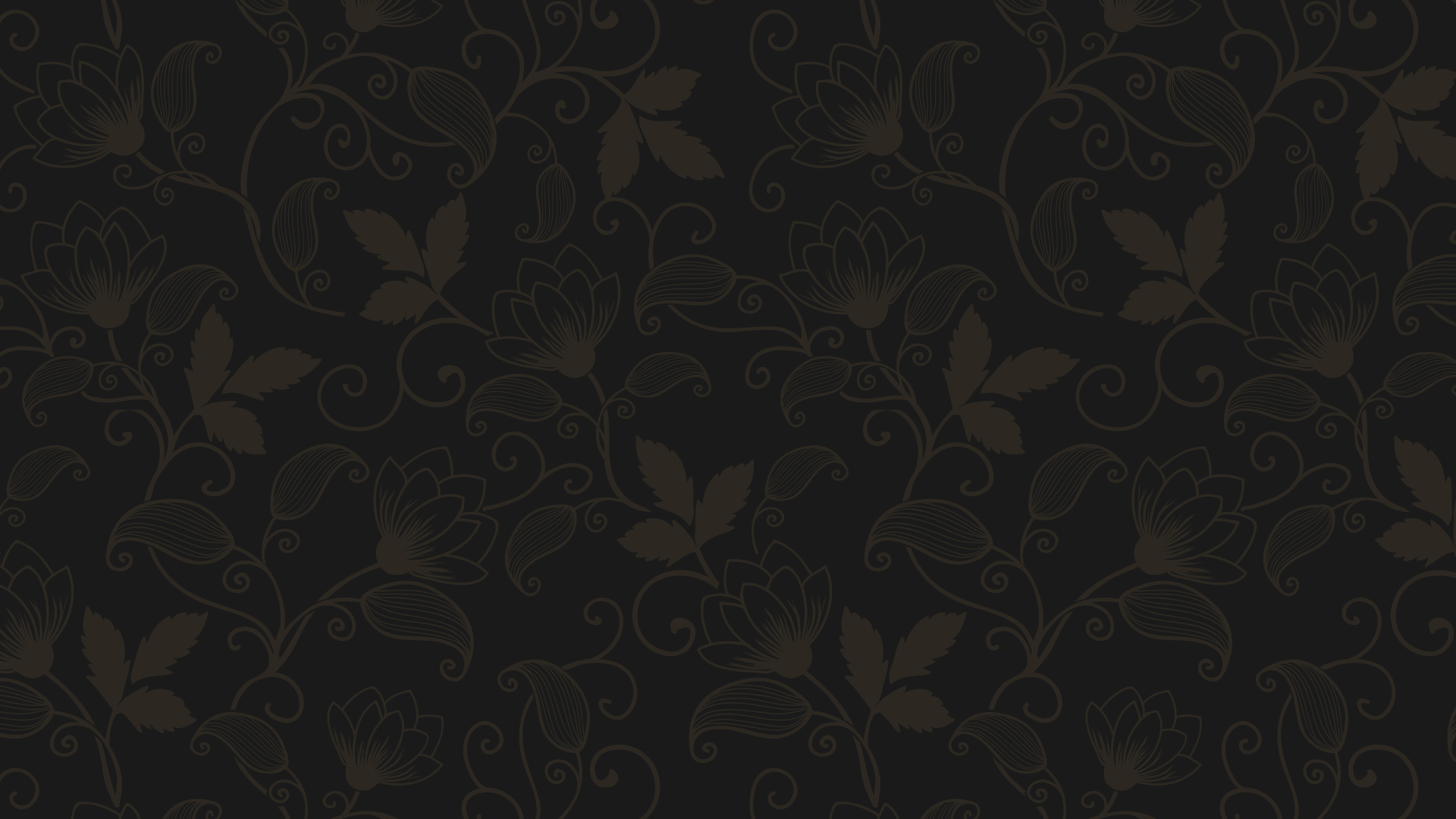 Архитектура второй половины XIX века
Промышленные 
предприятия.
5
1
Театры.
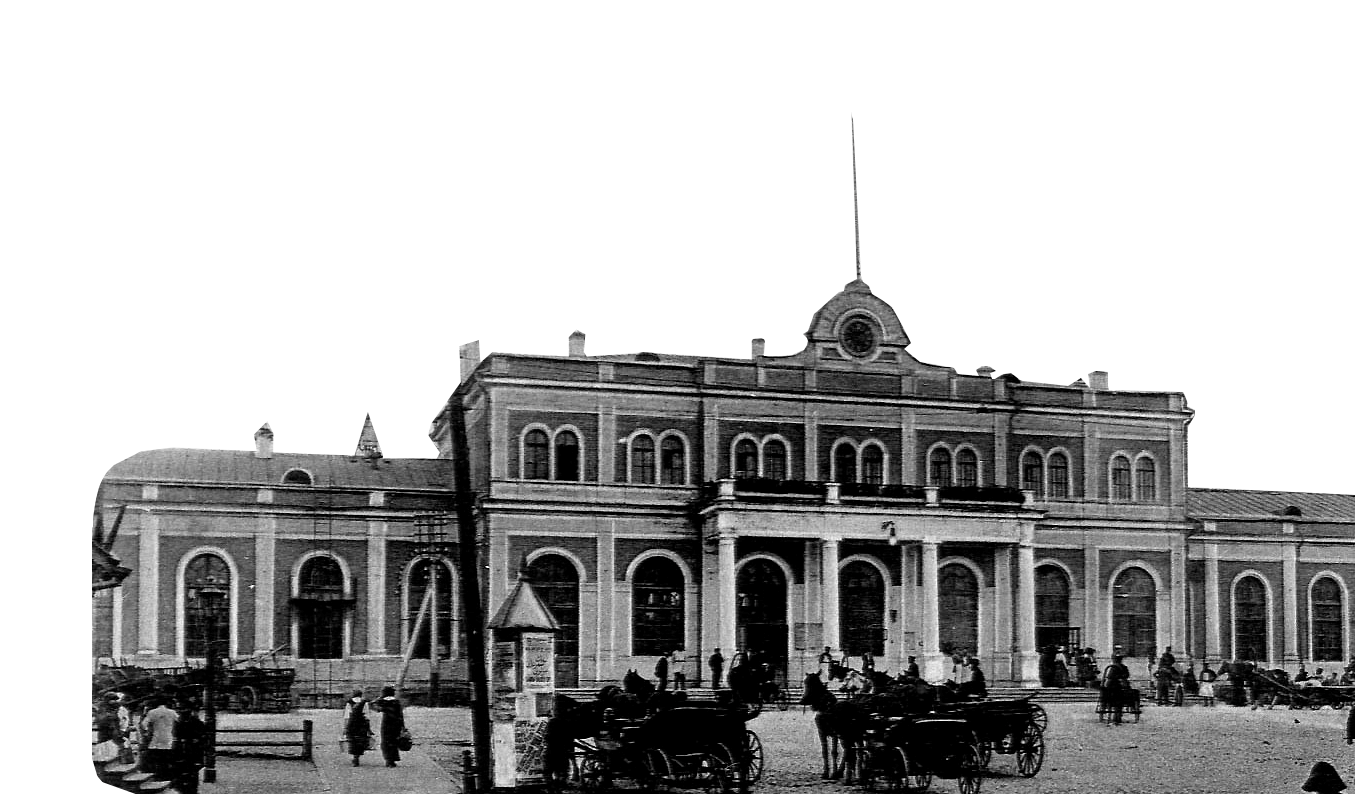 Железнодорожные 
вокзалы.
6
2
Мосты.
Государственные 
учреждения.
3
4
Банки.
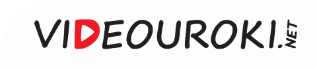 Архитектура второй половины XIX века
Необходимость
строительства функциональных 
зданий нового типа
Появление новых задач перед архитекторами
в ходе промышленного переворота
Господство эклектики 
в архитектуре 
второй половины
XIX века
Поиск решения 
в мотивах и формах архитектурных стилей прошлого
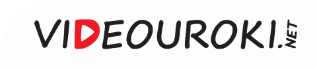 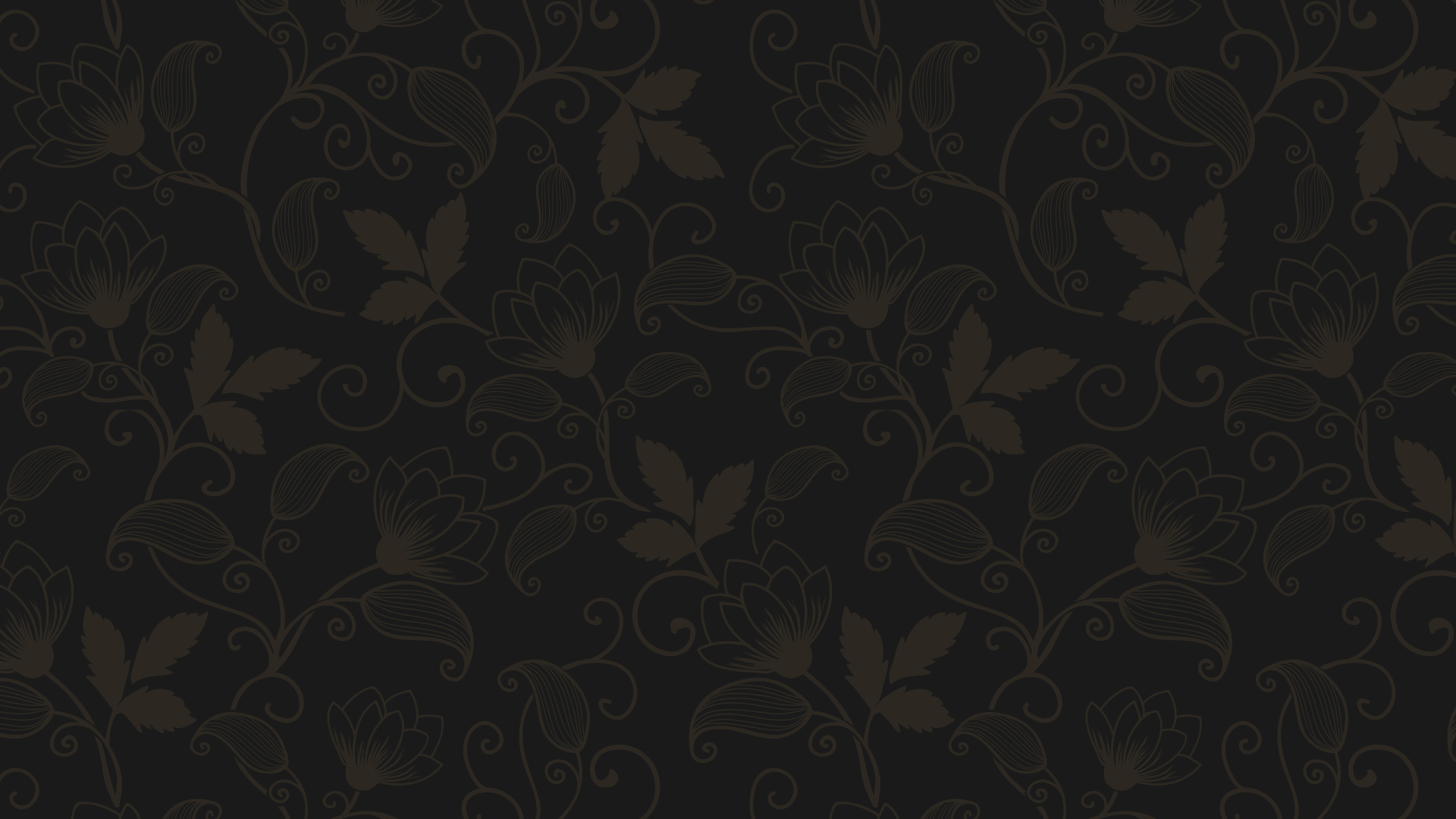 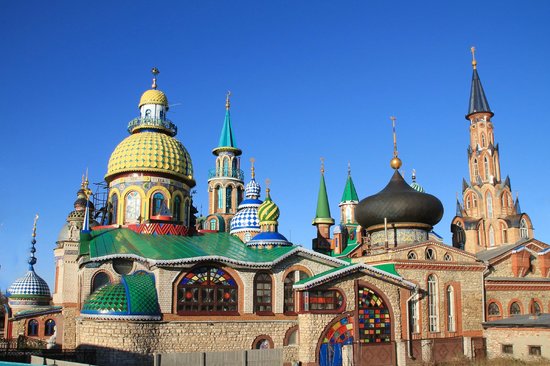 Эклектика —
это смешение различных художественных стилей.
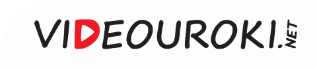 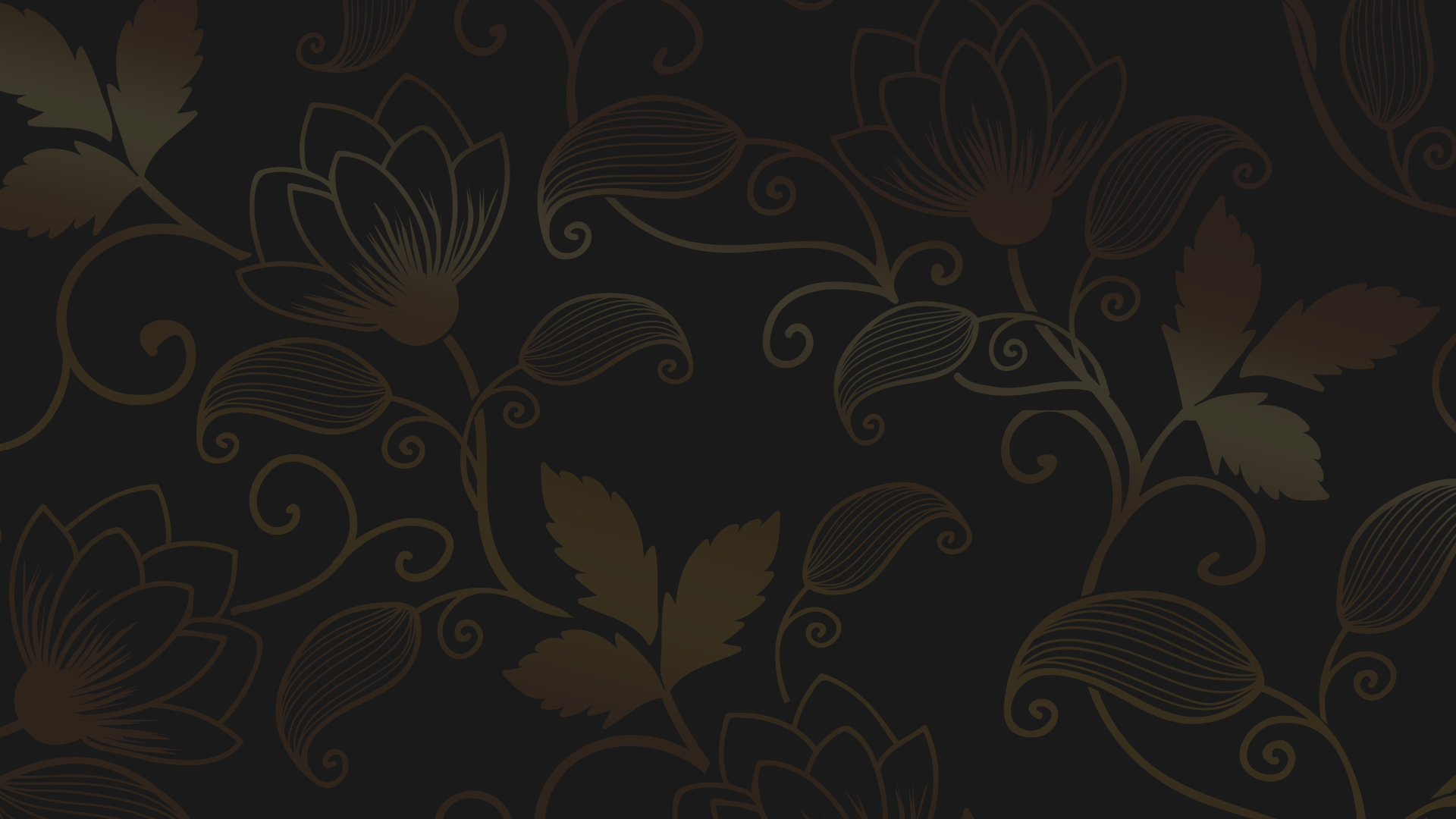 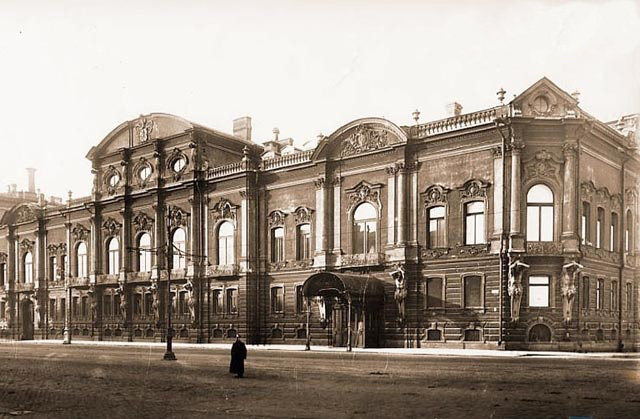 Декоративные украшения разных эпох и стилей не соответствовали назначению зданий.

Многие удобные по планировке театры и вокзалы второй половины XIX века имели довольно неопределённый внешний облик.
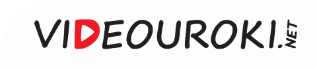 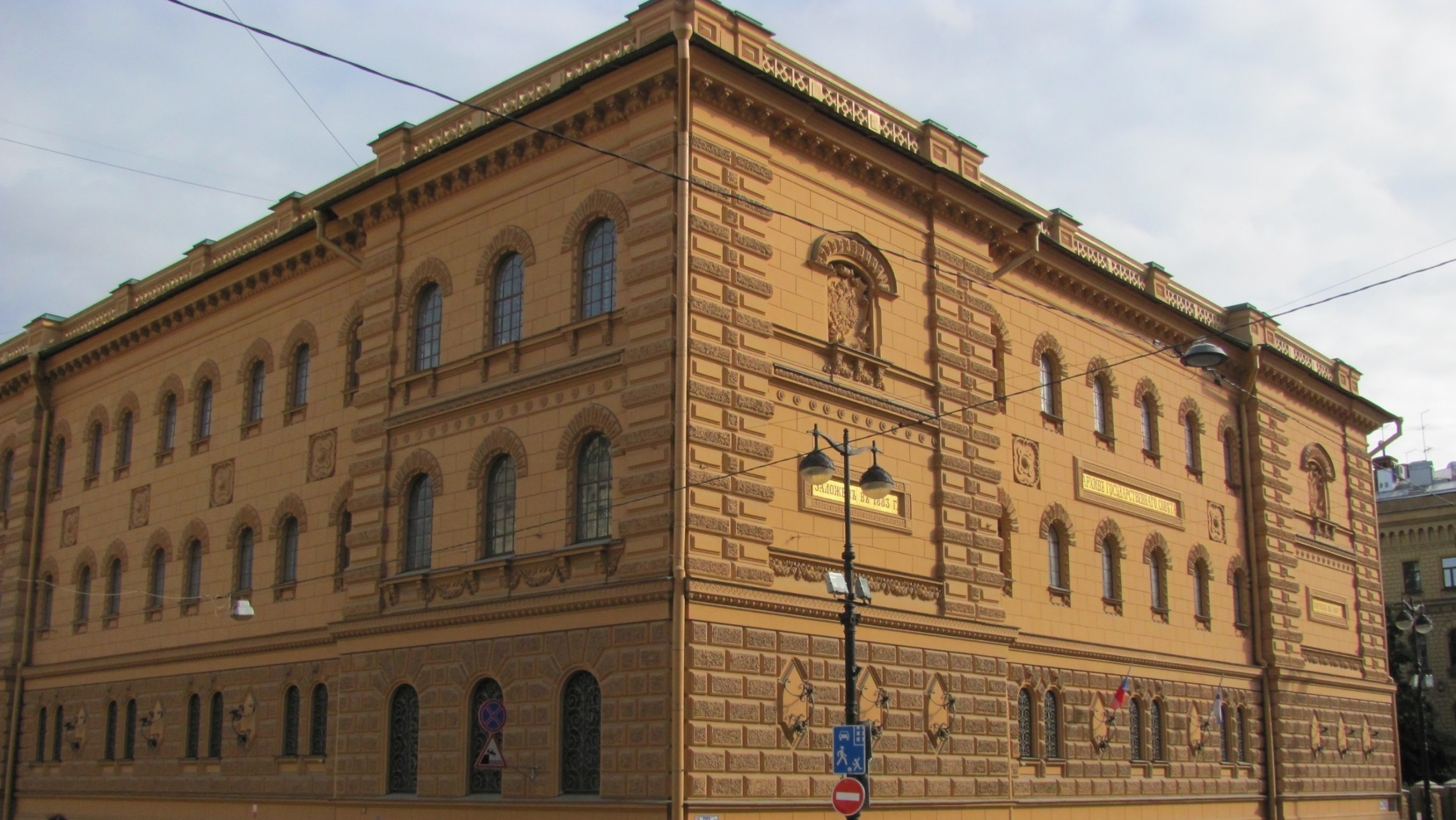 М. Месмахер.
Здание архива 
Государственного 
совета.
Санкт-Петербург
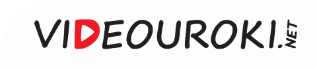 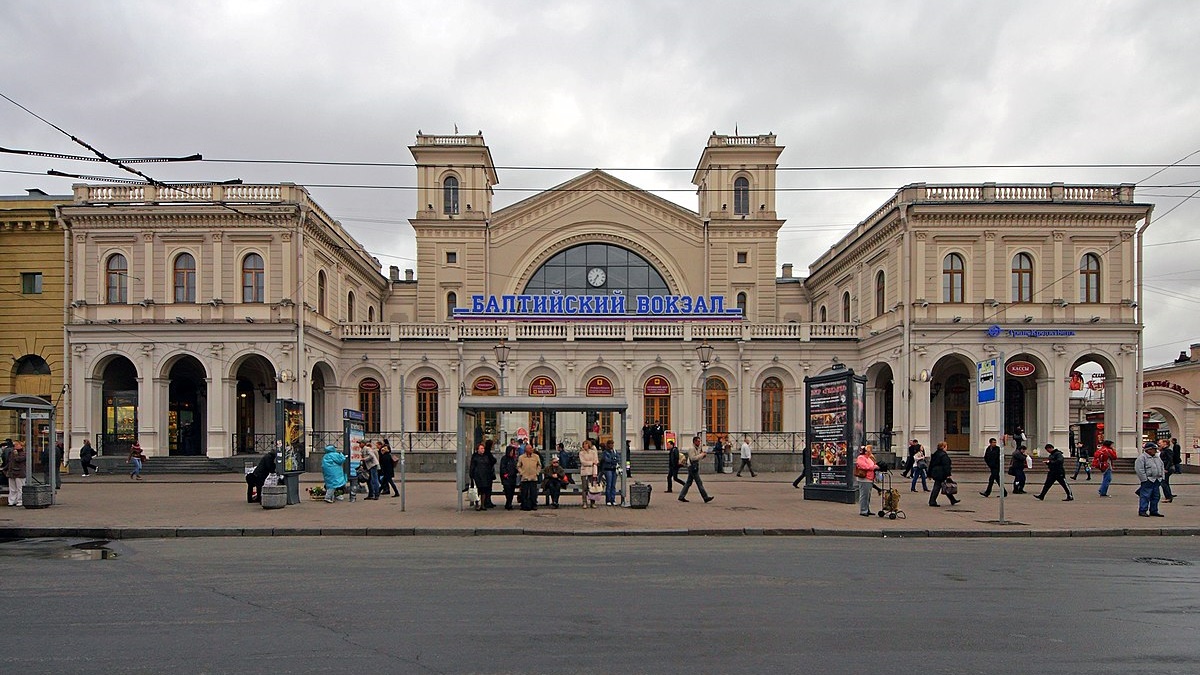 А. Кракау.
Здание Балтийского
вокзала.
Санкт-Петербург
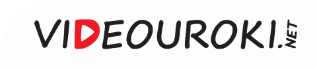 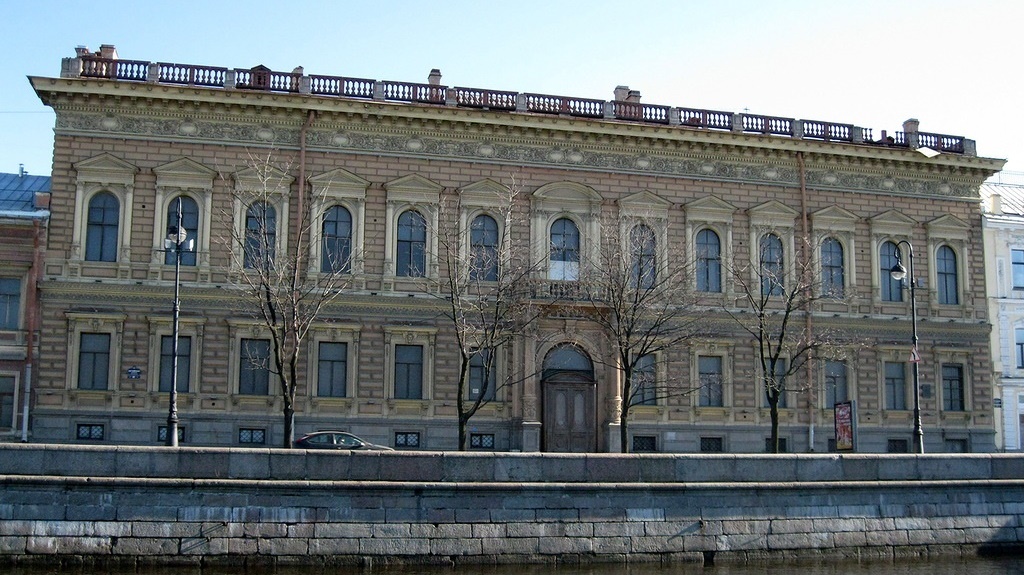 А. Кракау.
Особняк барона 
Штиглица.
Санкт-Петербург
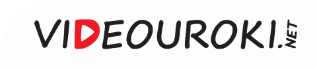 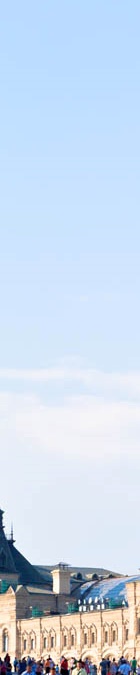 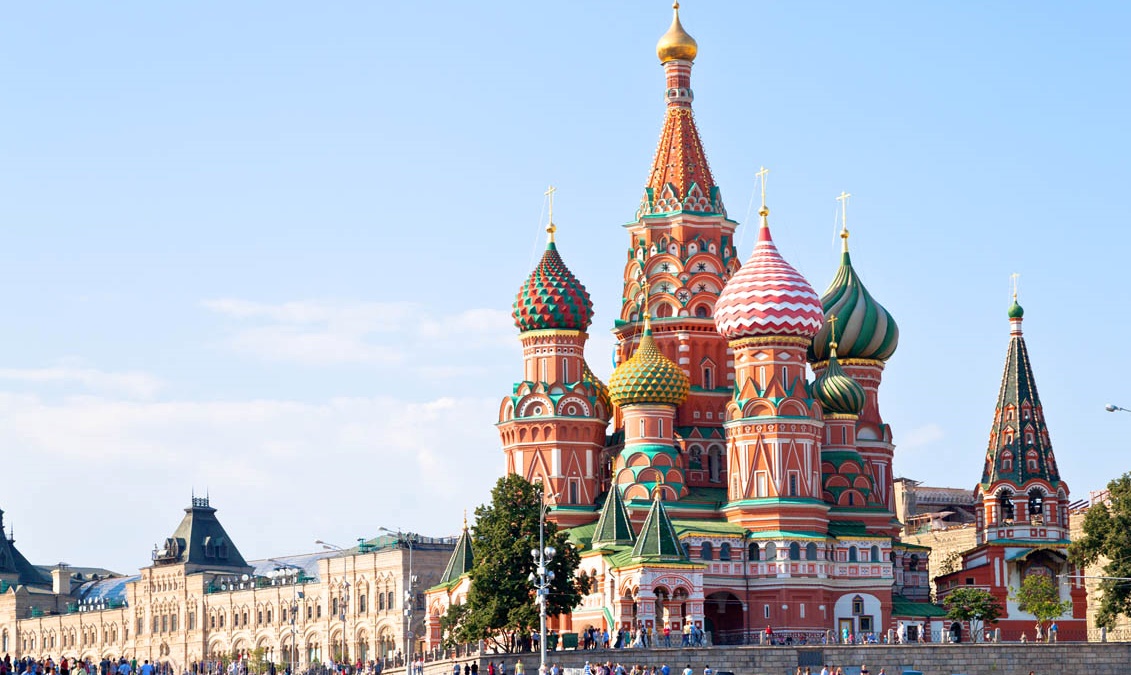 При строительстве светских сооружений стал применяться традиционный храмовый русский стиль.
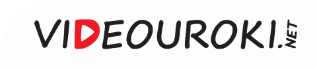 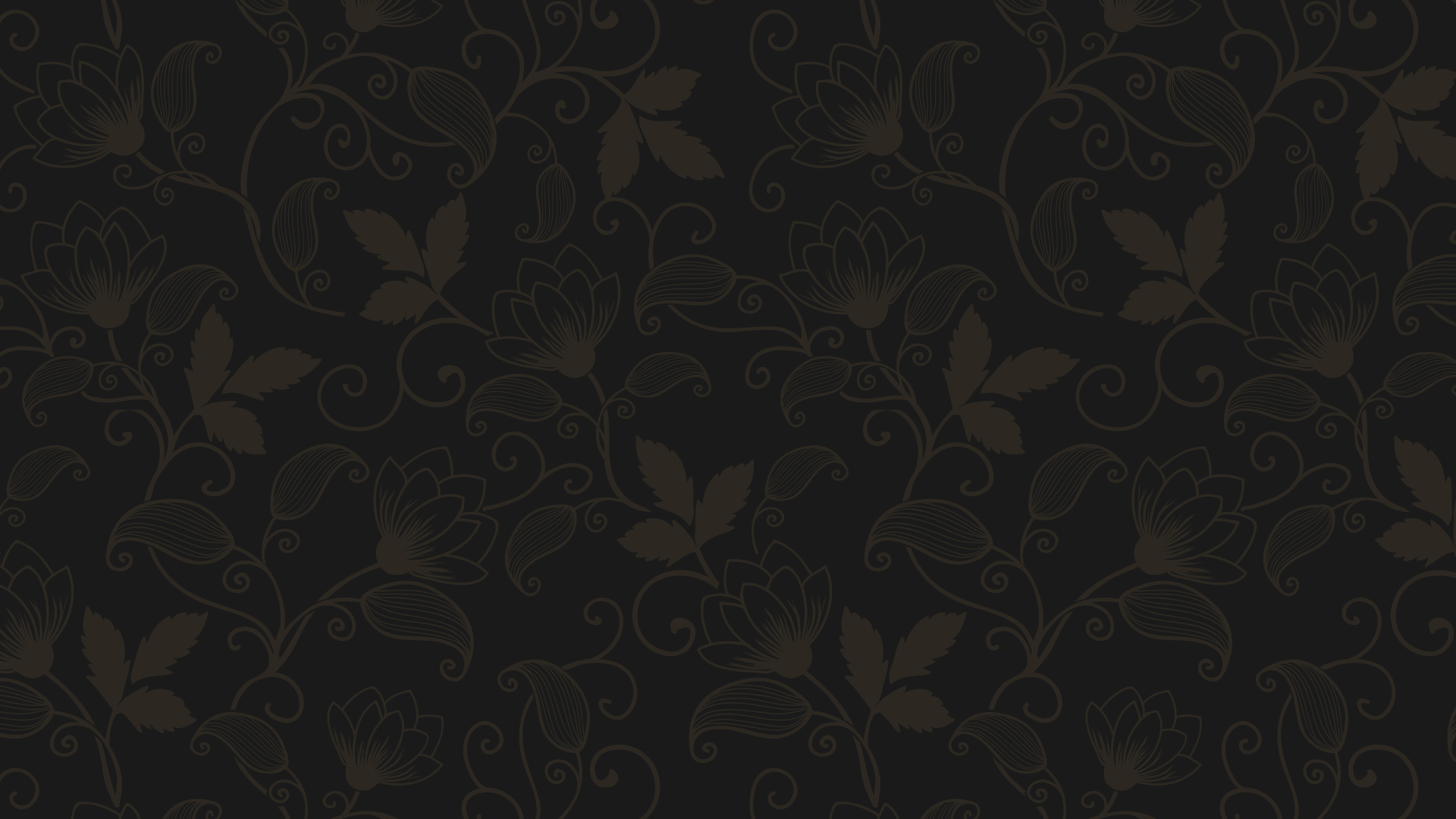 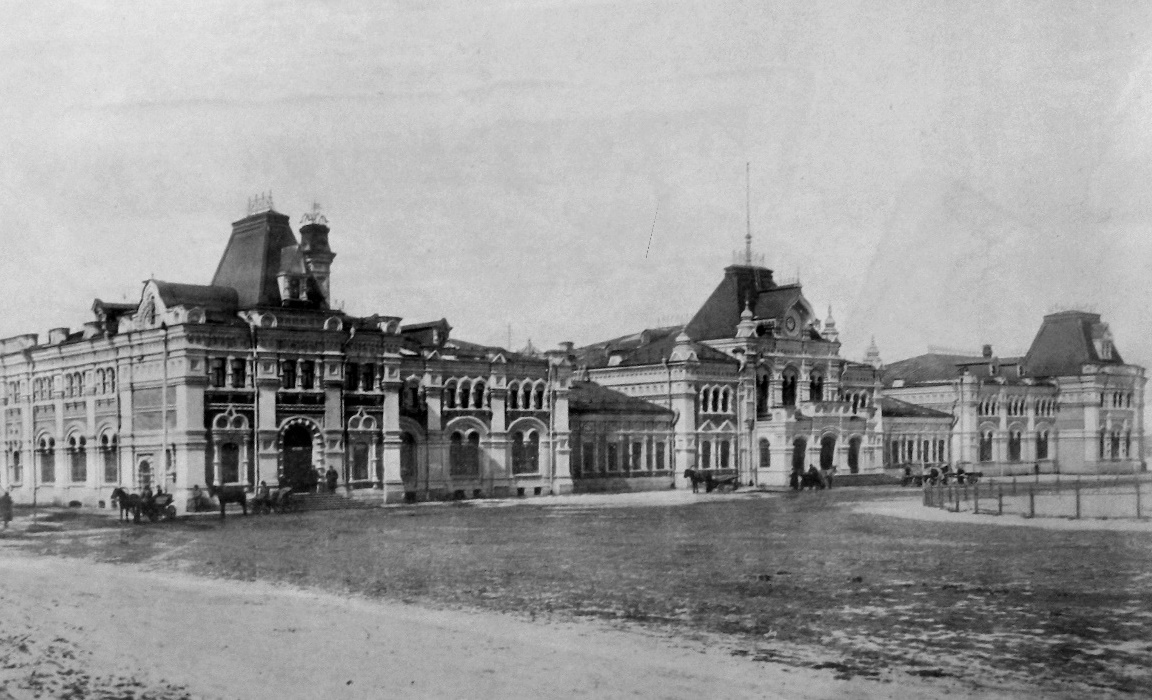 Архитектура
Храмовый русский стиль во второй 
половине XIX века стал называться неорусским (или псевдорусским).
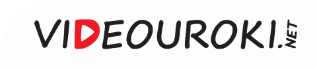 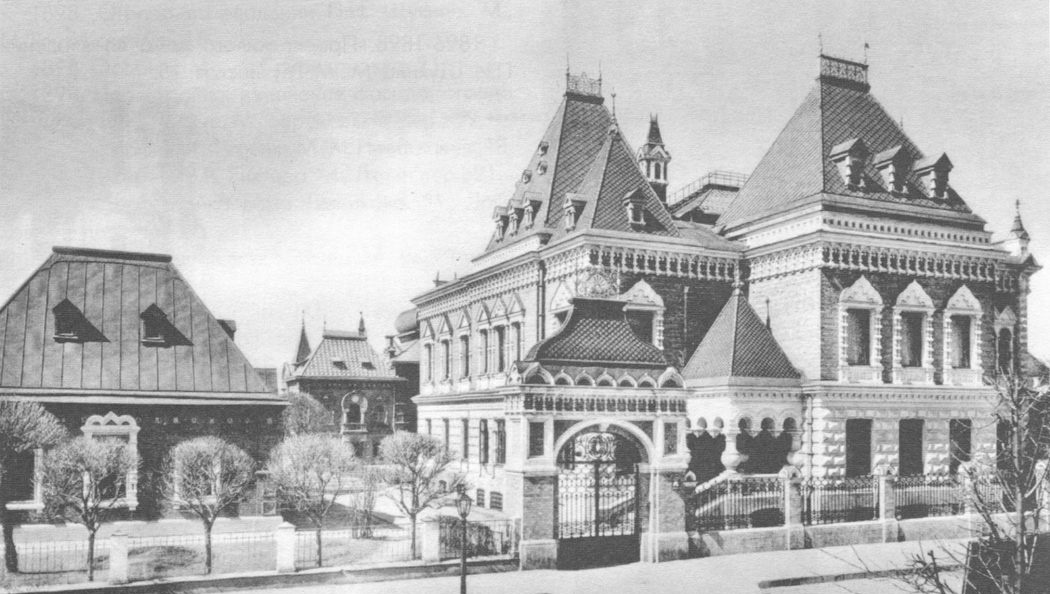 Музей русских древностей
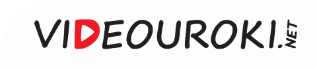 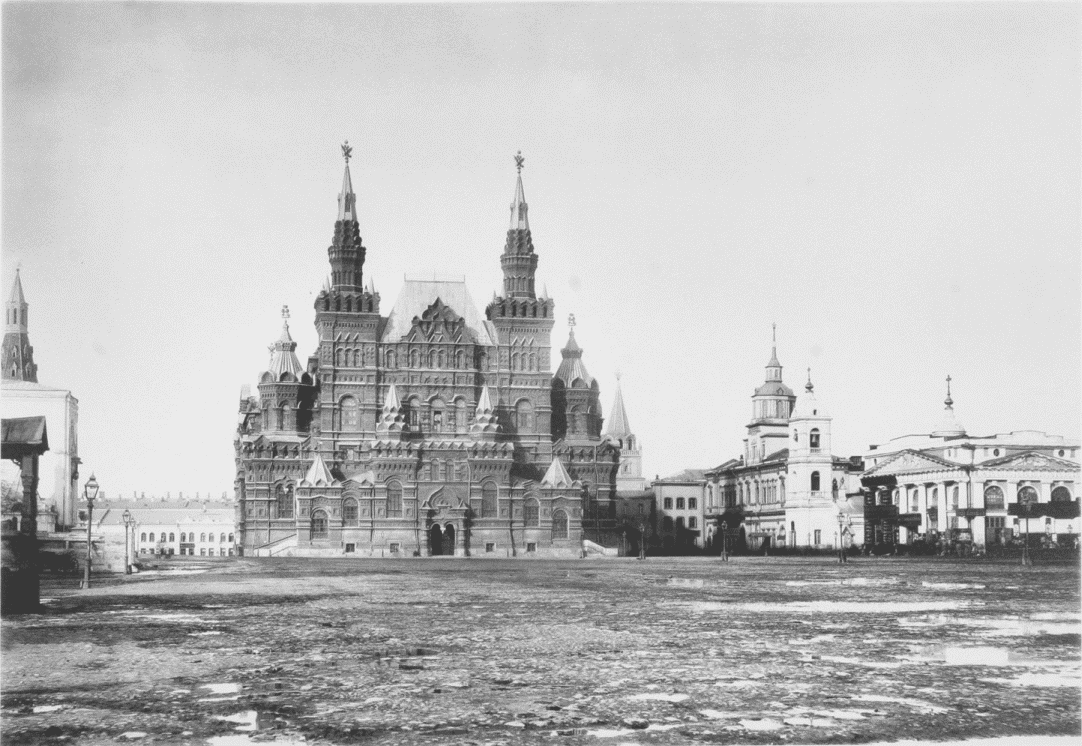 В. Шервуд 
и А. Семёнов.
Исторический музей 
в Москве
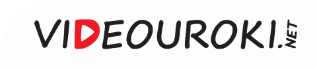 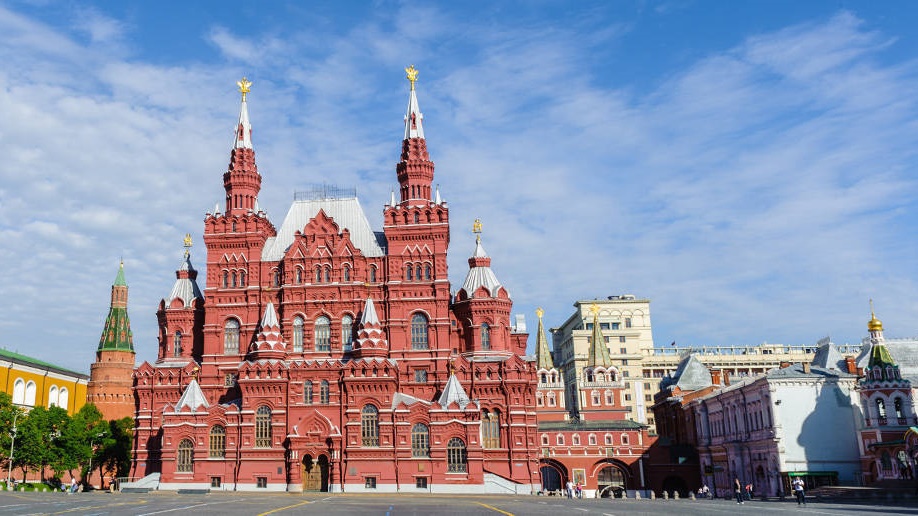 В. Шервуд 
и А. Семёнов.
Исторический музей 
в Москве
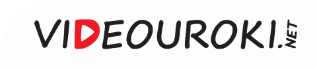 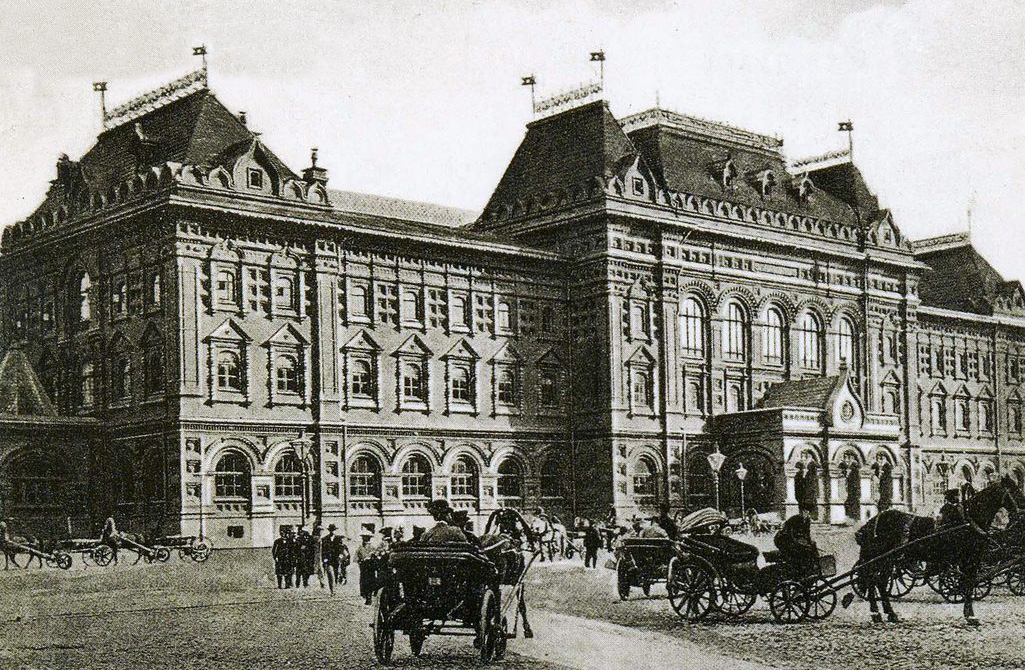 Д. Чичагов.
Городская дума 
в Москве
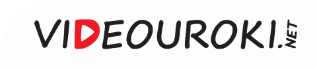 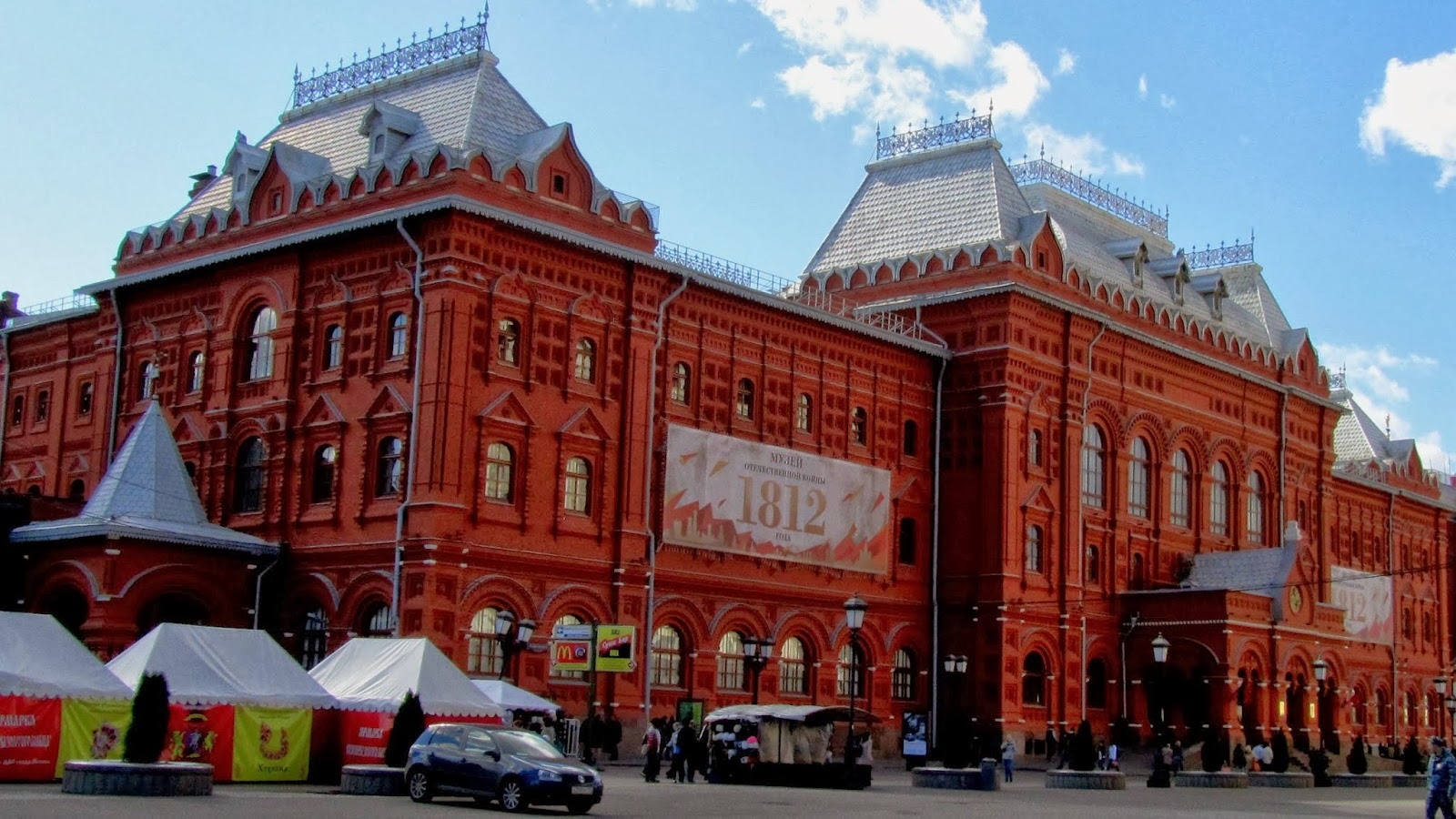 Д. Чичагов.
Городская дума 
в Москве
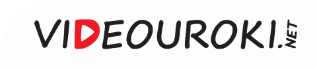 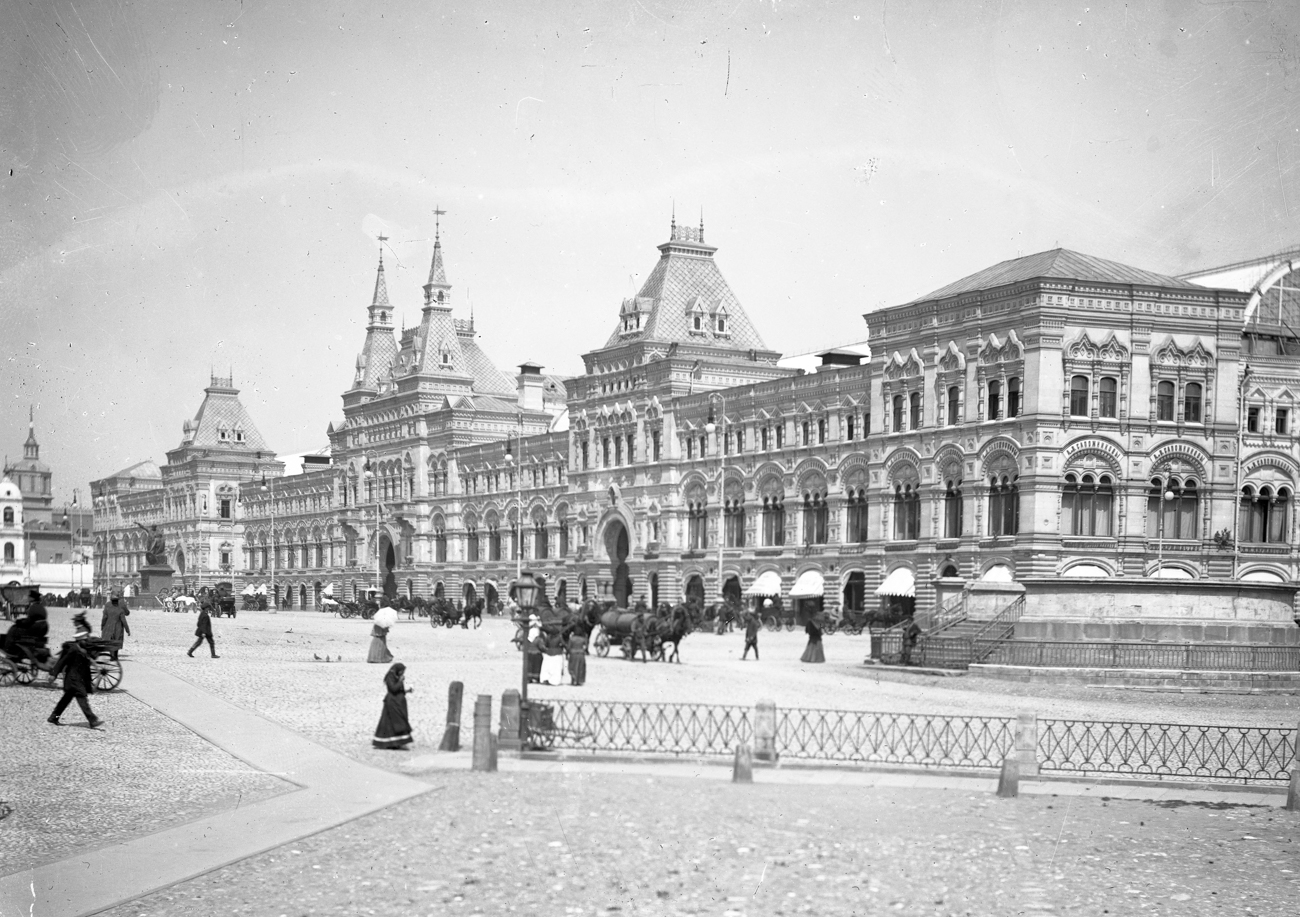 А. Померанцев.
Верхние торговые ряды в Москве
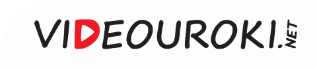 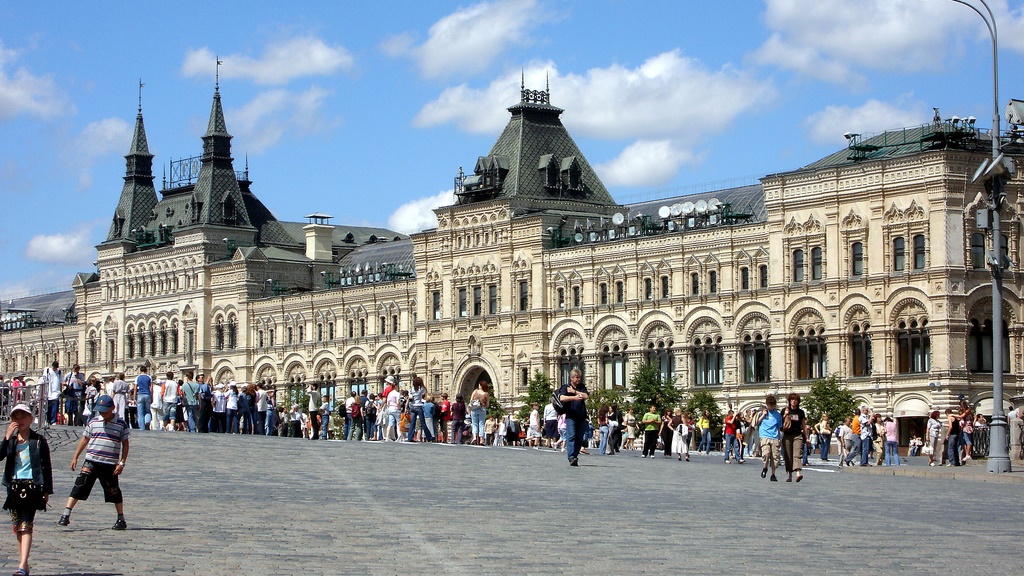 А. Померанцев.
Верхние торговые ряды в Москве
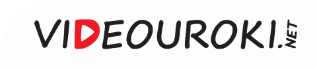 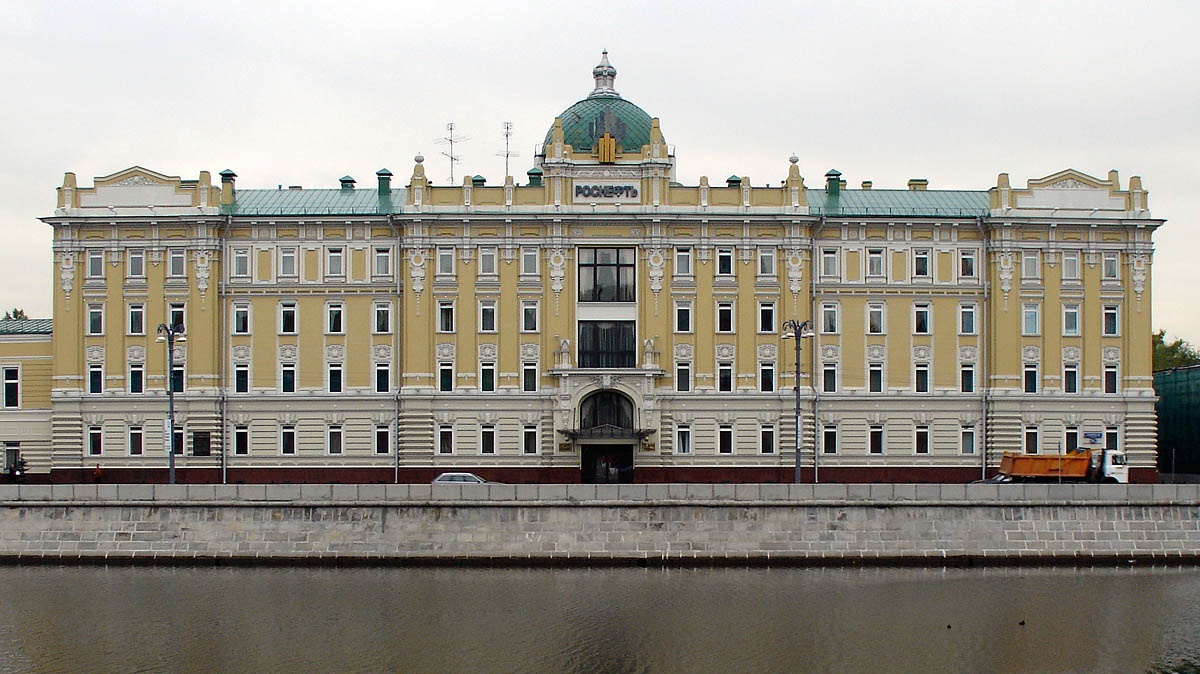 В конце XIX века стали появляться доходные многоэтажные 
и многоквартирные дома.
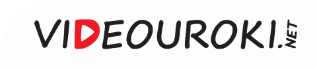 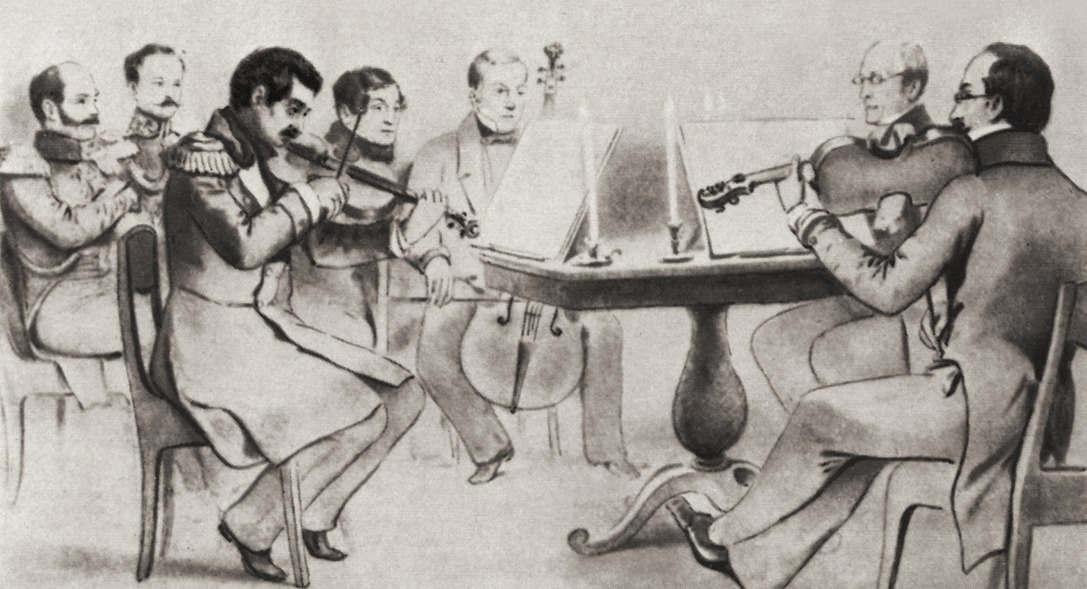 Музыкальное искусство второй 
половины XIX века отличалось 
жанровым разнообразием.
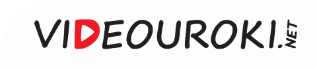 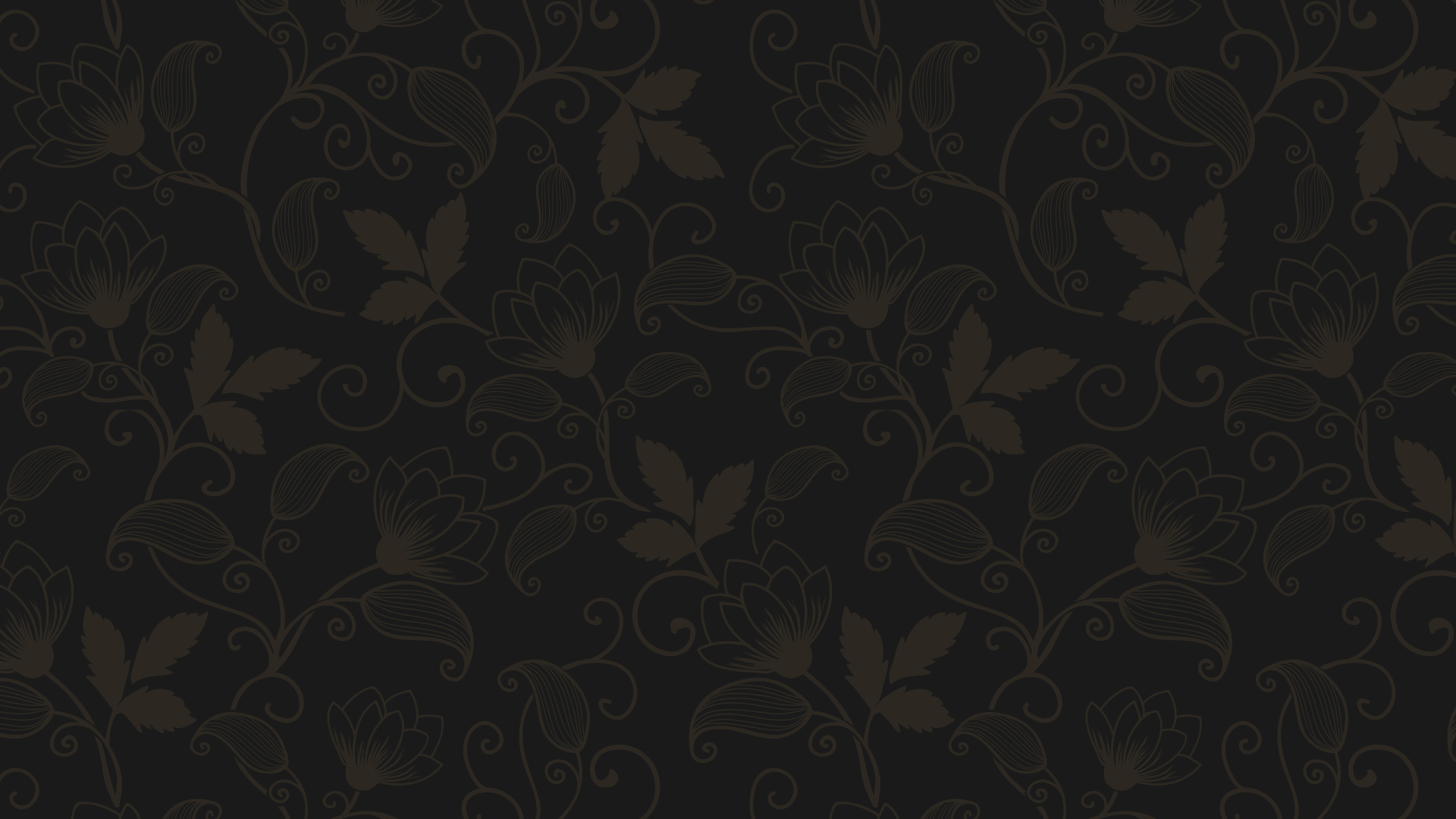 Музыкальные жанры конца XIX века
1
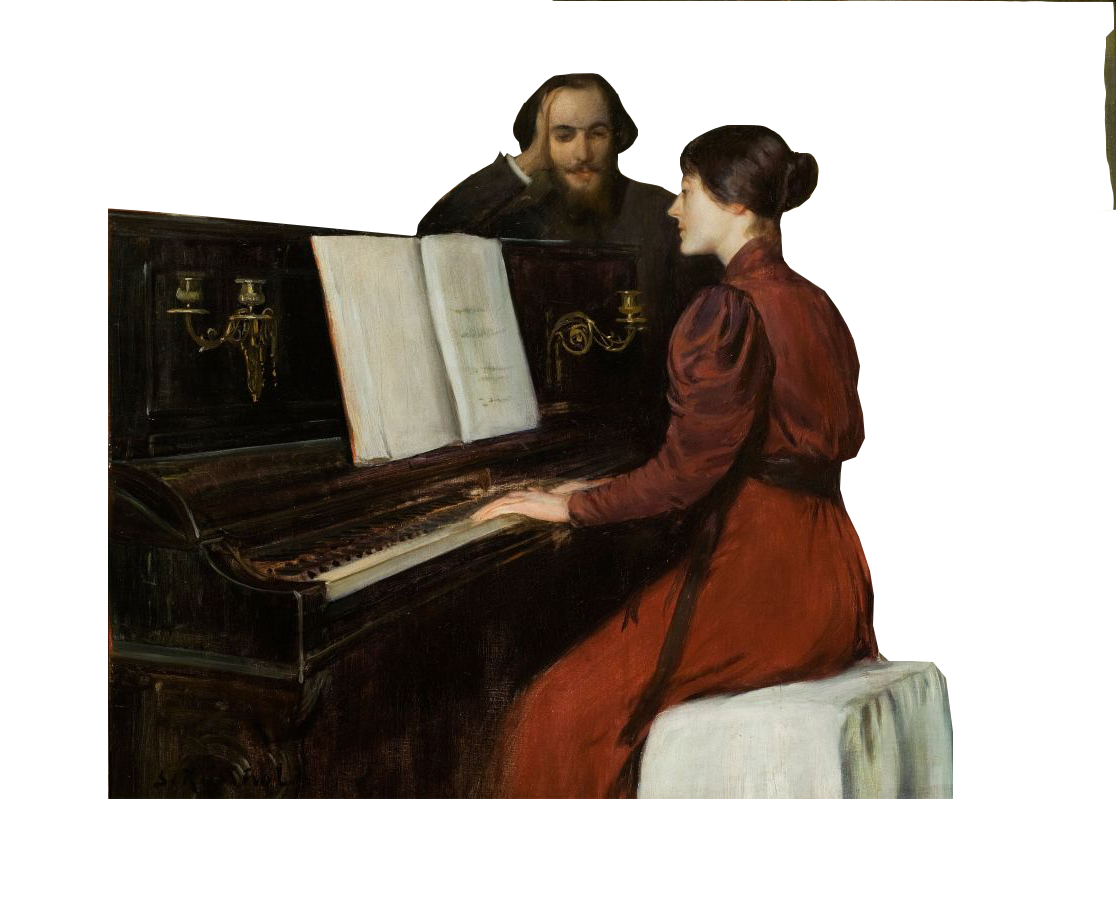 Cимфония.
Инструментальный 
концерт.
2
3
Романс.
4
Опера.
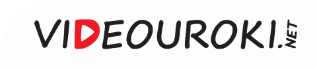 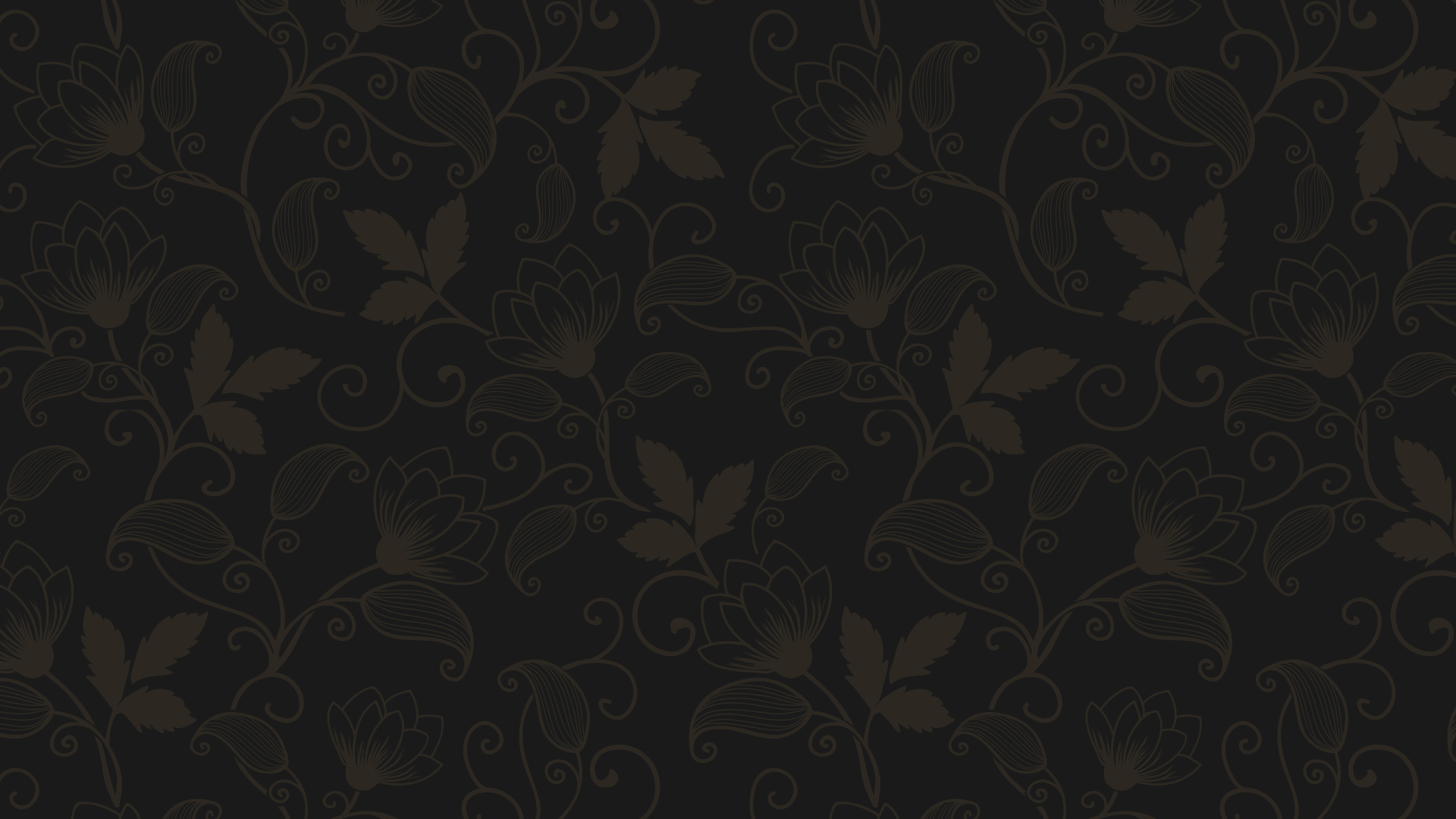 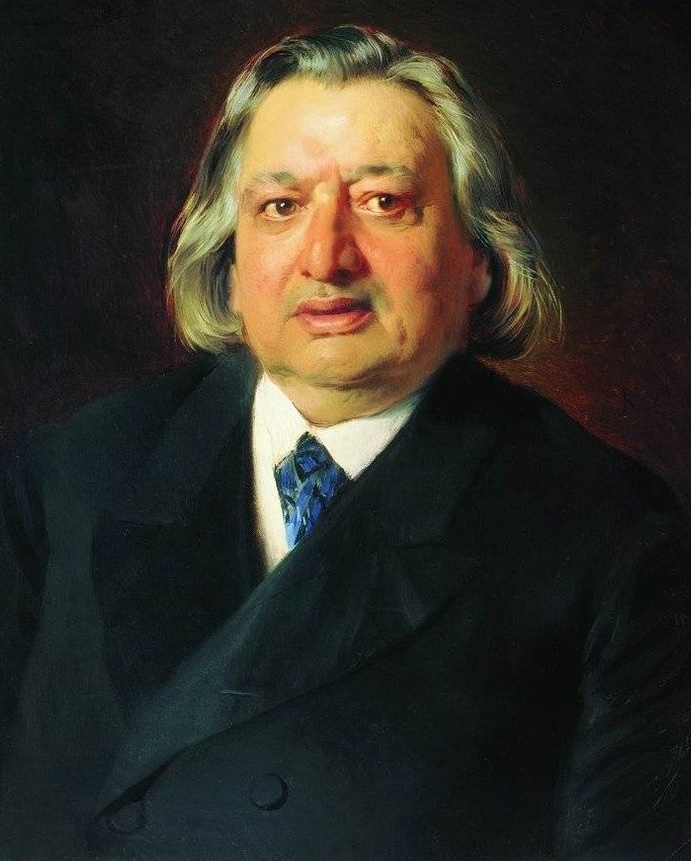 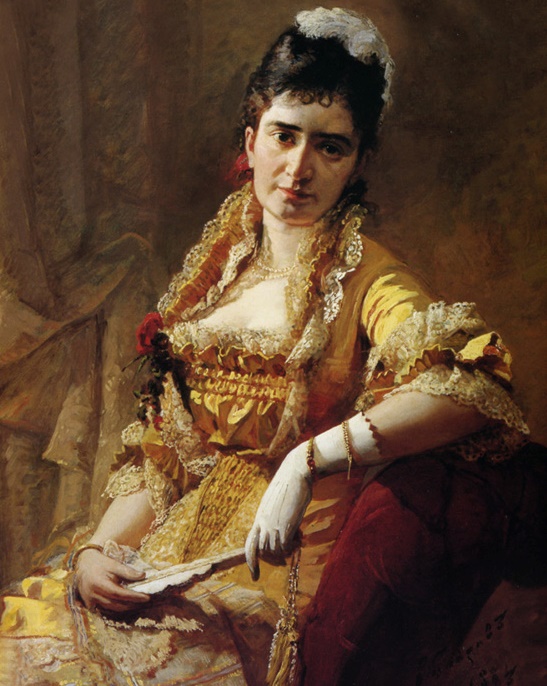 О. Петров
Е. Лавровская
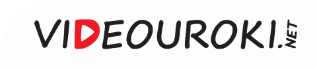 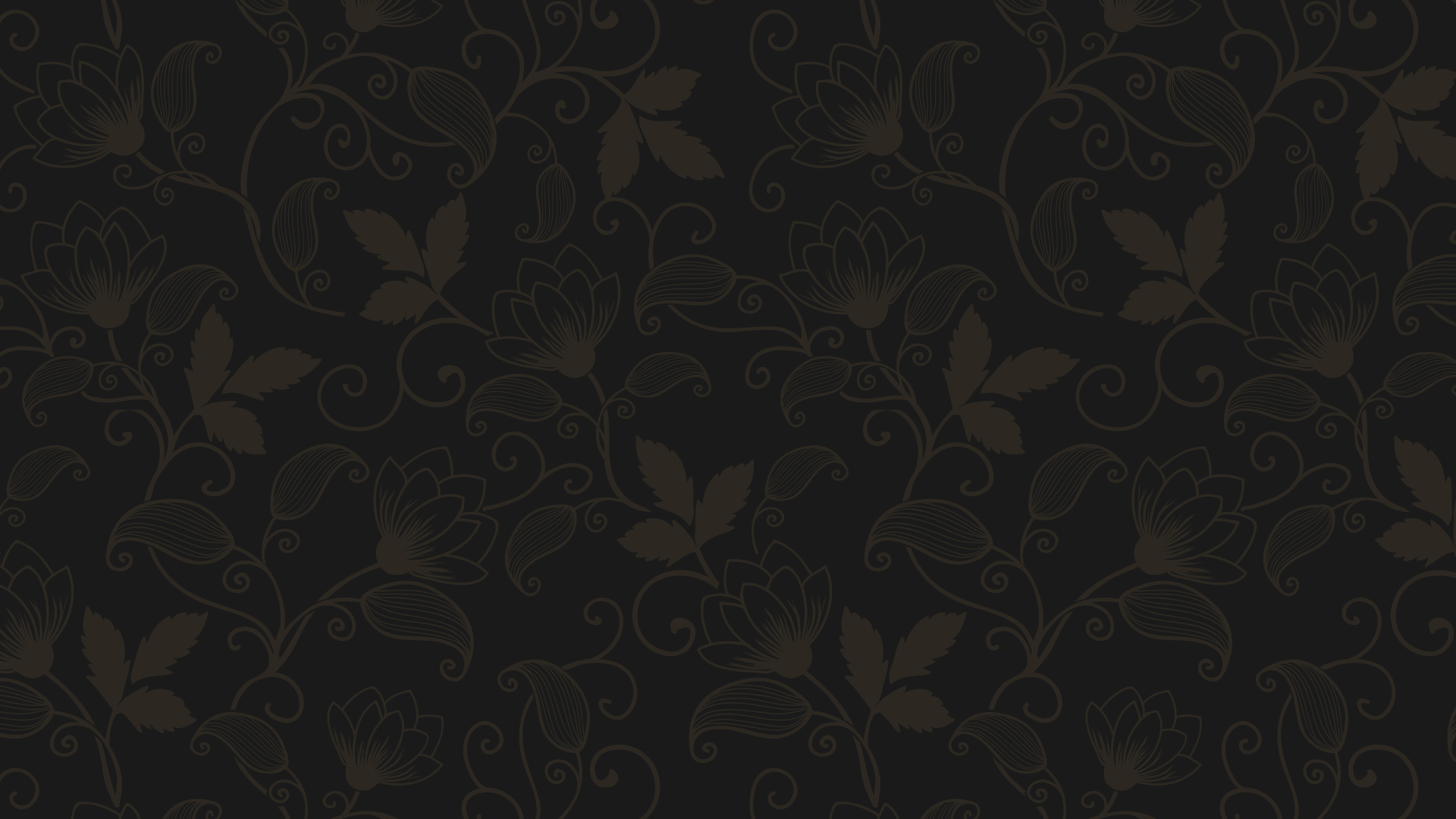 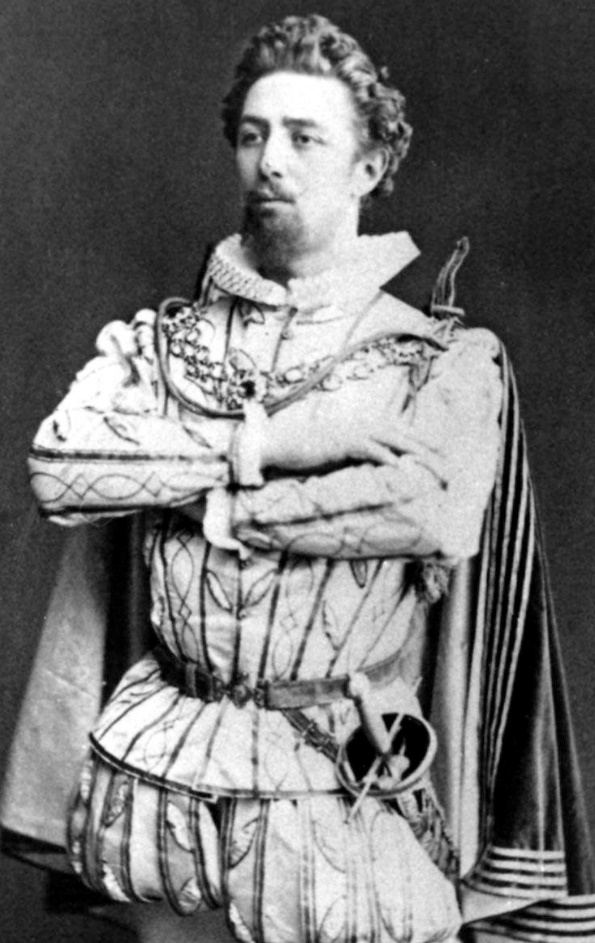 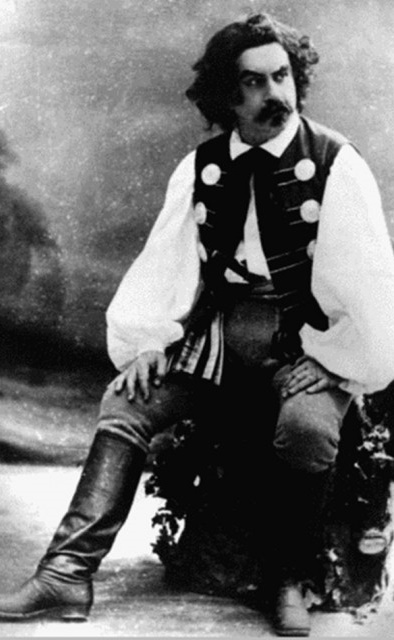 П. Хохлов
Б. Корсов
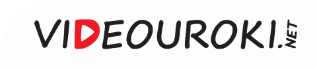 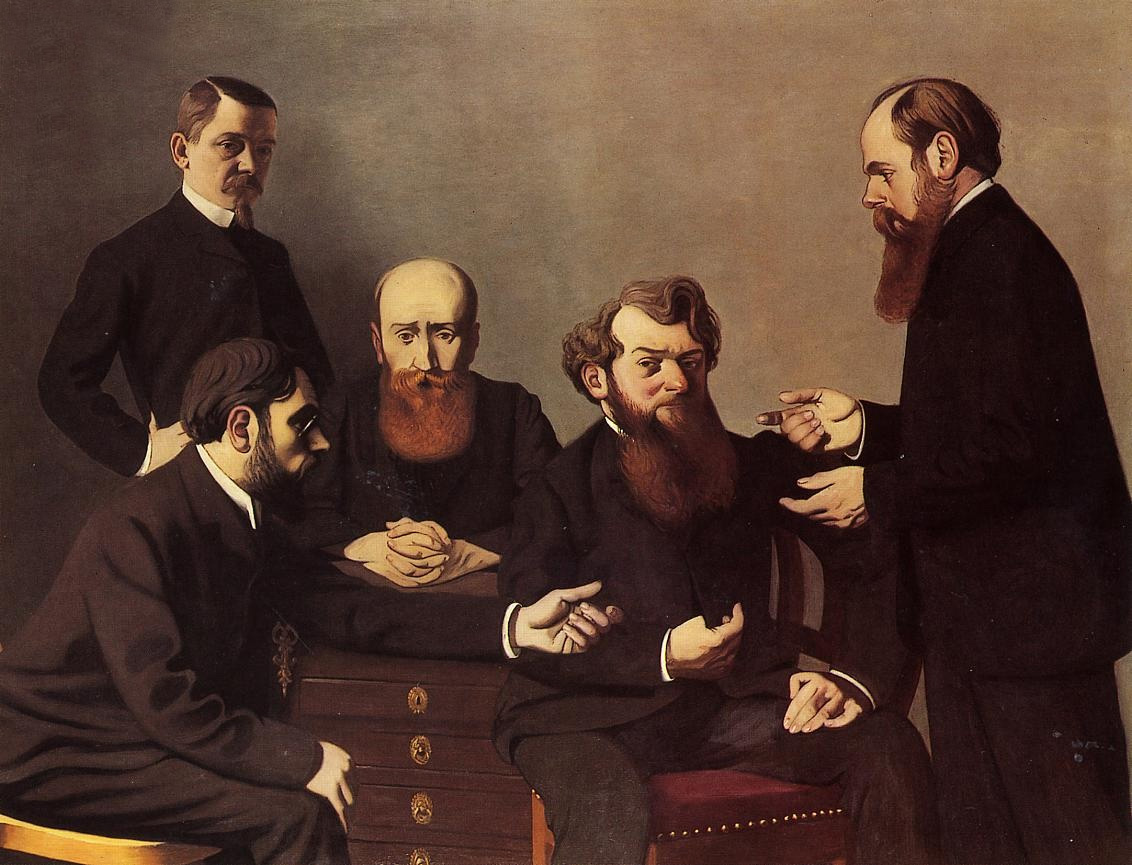 Особая роль в музыкальной культуре принадлежит кружку петербургских композиторов «Могучая кучка».
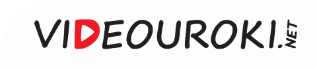 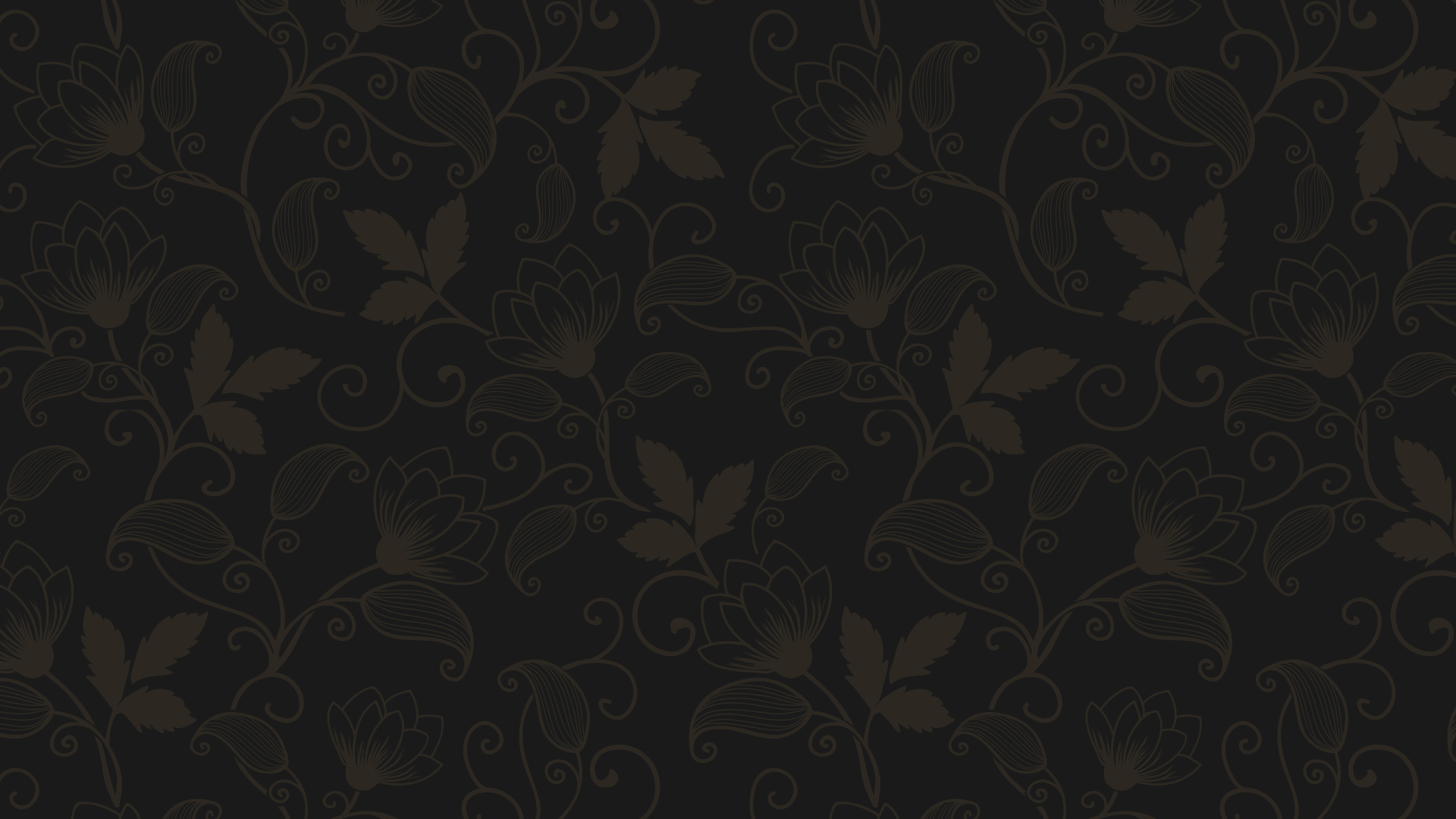 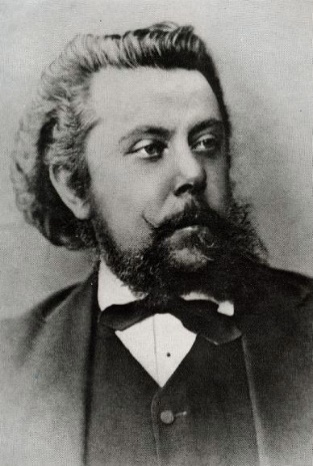 «Могучая кучка»
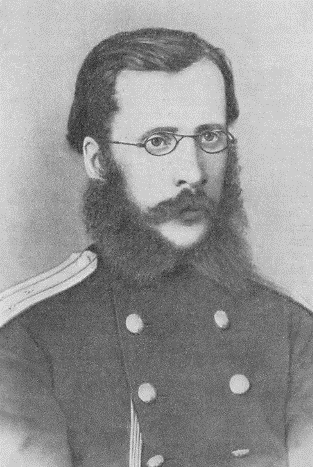 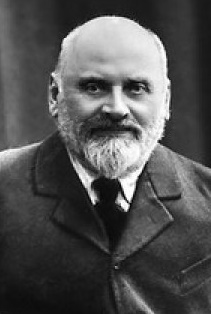 1
Милий Балакирев.
2
Модест Мусоргский.
3
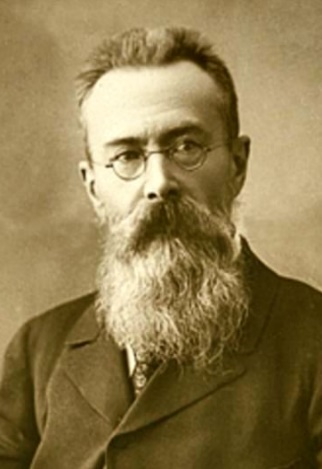 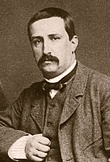 Цезарь Кюи.
4
Александр Бородин.
5
Николай Римский-Корсаков.
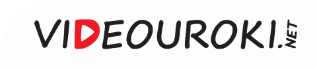 «Могучая кучка»
1
2
3
Главной темой их творчества стала история русского народа
Балакиревцы находились под сильным влиянием народнических идей
Их сообщество было похоже на «Товарищество передвижных выставок»
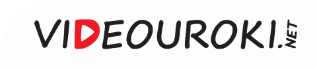 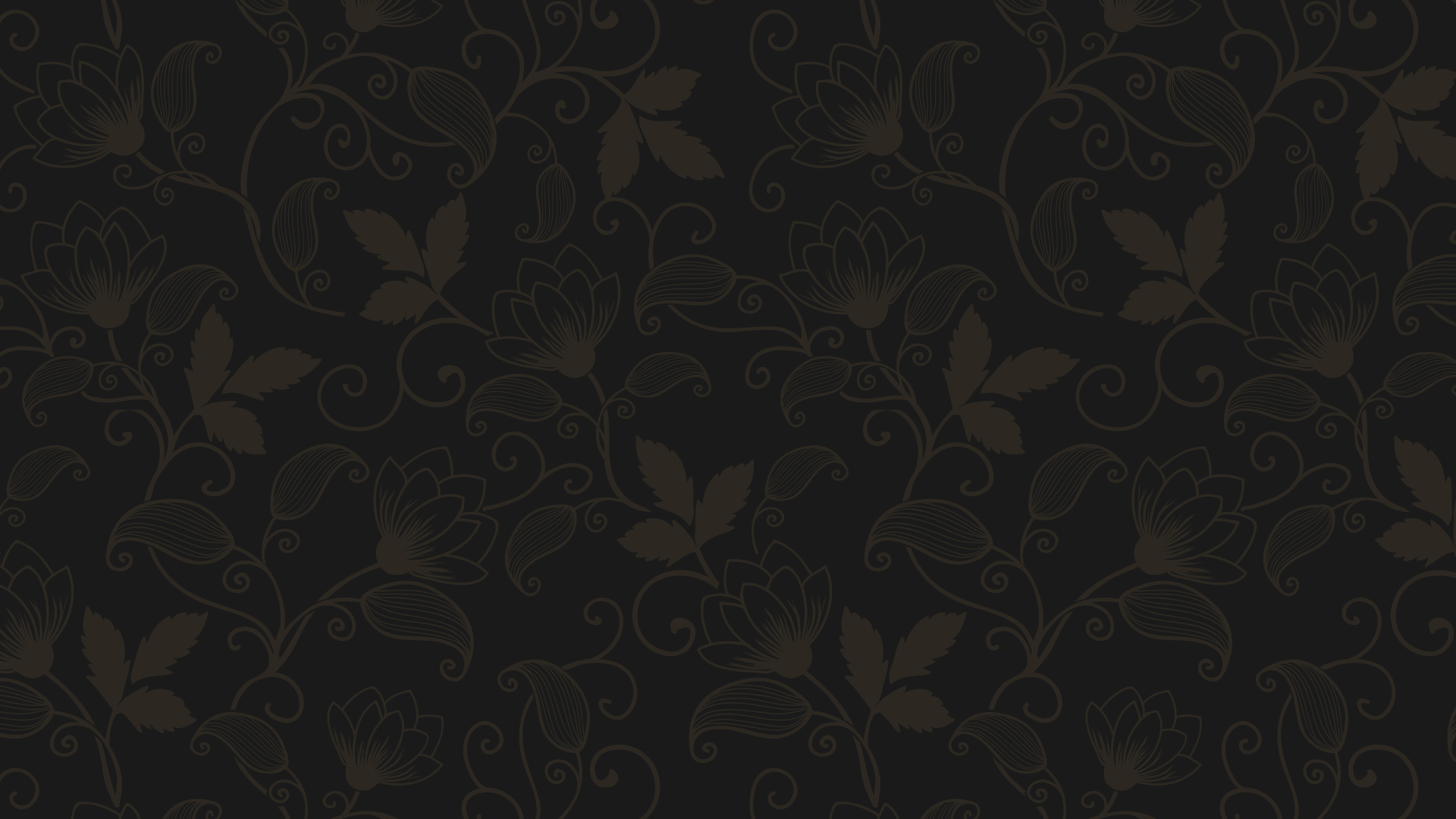 Оперные произведения композиторов «Могучей кучки»
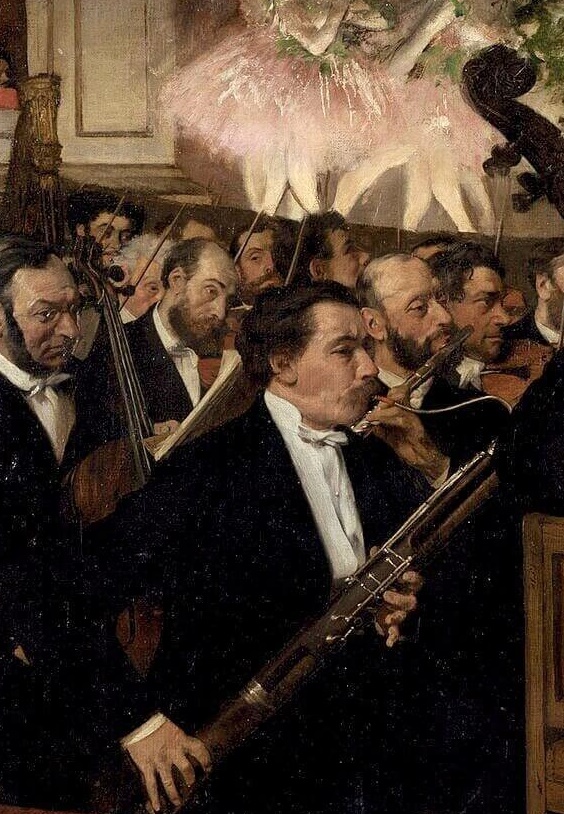 «Борис Годунов», «Хованщина» 
Мусоргского.
1
2
«Псковитянка» Римского-Корсакова.
3
«Князь Игорь» Бородина.
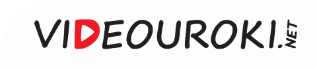 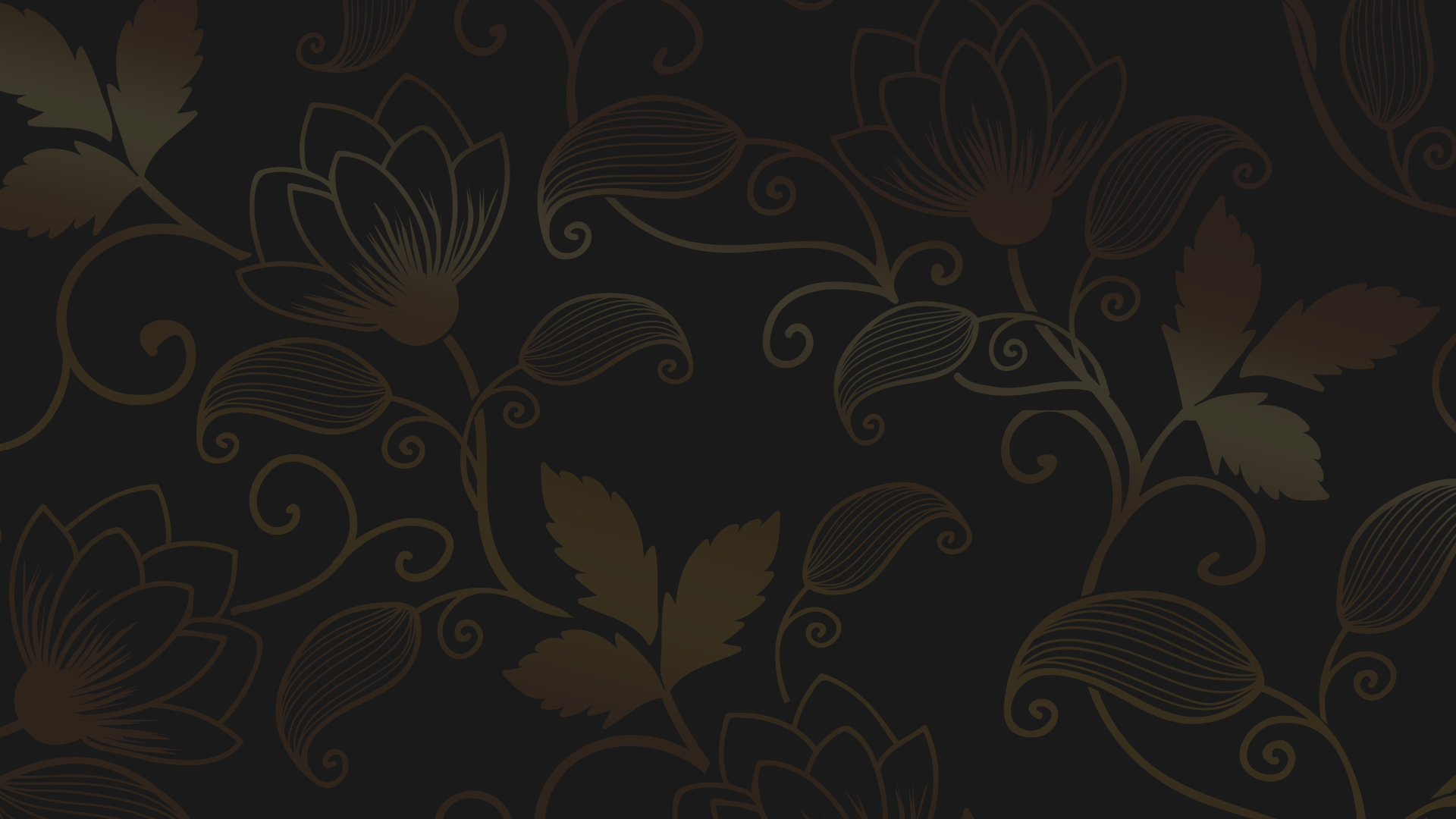 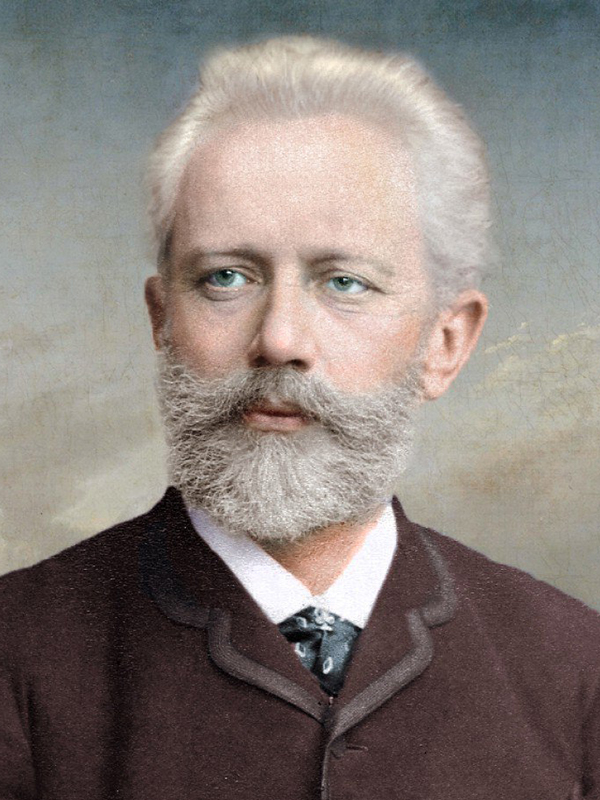 Одним из величайших композиторов стал Пётр Ильич Чайковский. 

Он творил в области балетного, оперного, симфонического, 
камерного музыкального искусства.
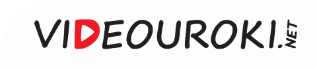 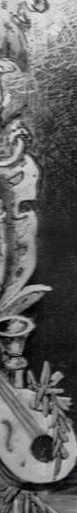 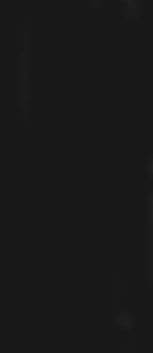 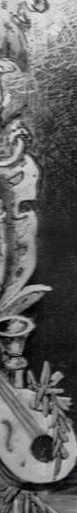 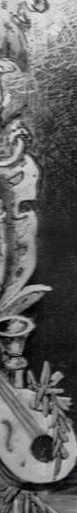 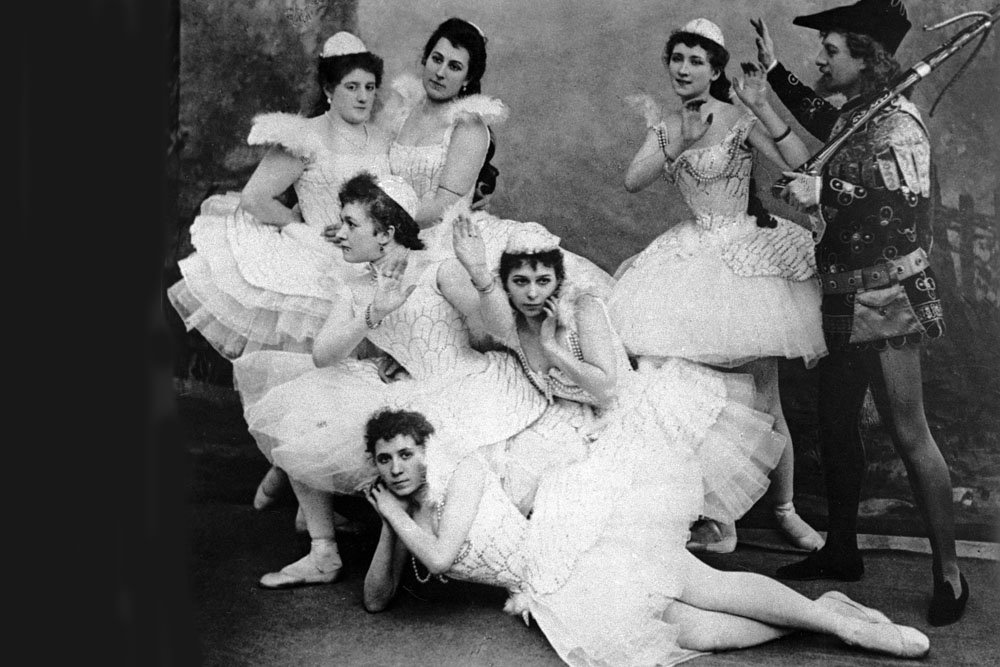 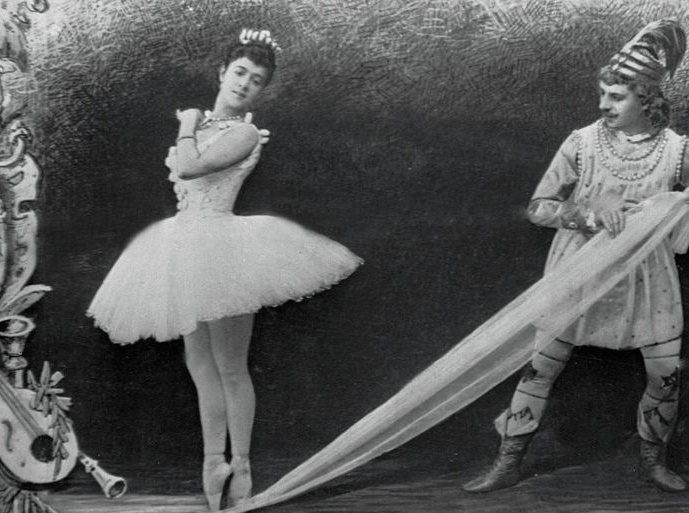 Чайковский написал оперы «Евгений Онегин» 
и «Пиковая дама», балеты «Лебединое озеро», «Спящая красавица», «Щелкунчик».
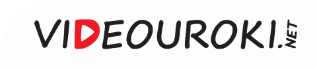 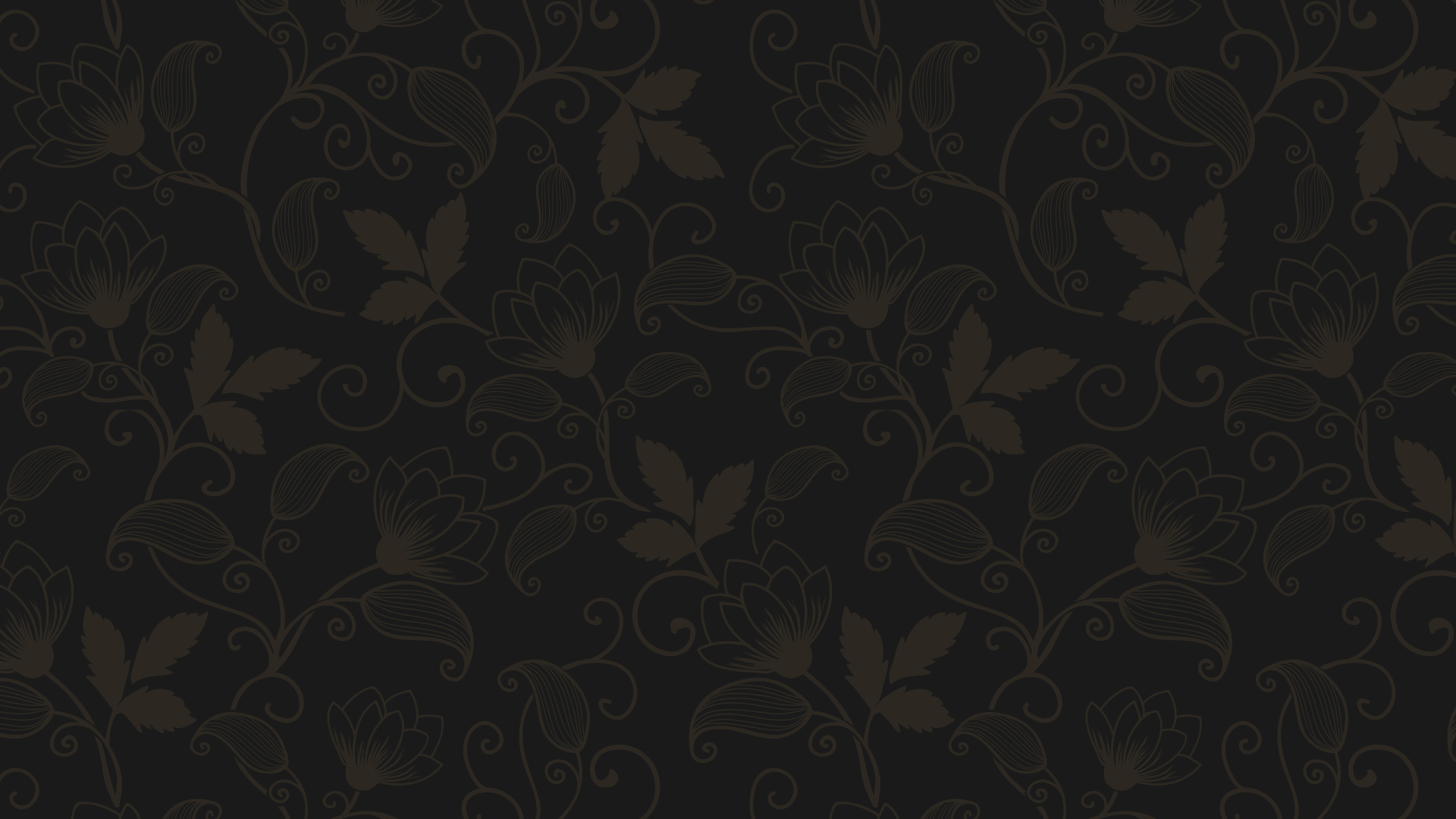 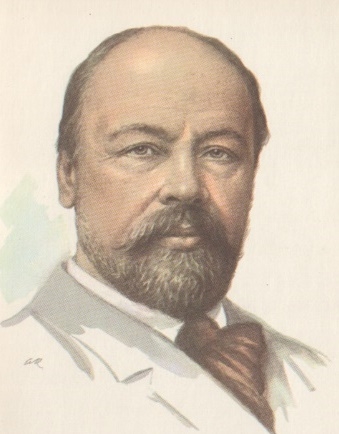 Композиторы конца XIX века
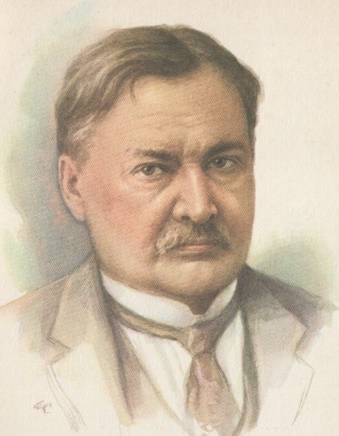 1
Сергей Танеев.
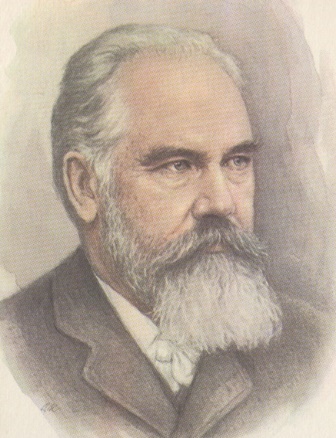 2
Александр Глазунов.
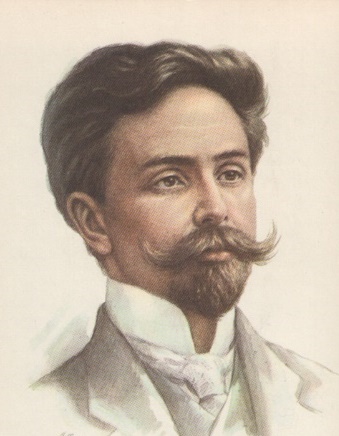 3
Анатолий Лядов.
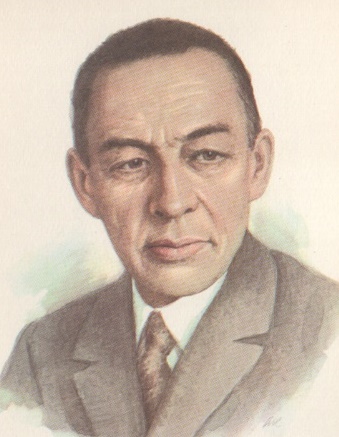 4
Сергей Рахманинов.
5
Александр Скрябин.
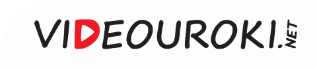 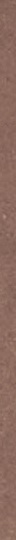 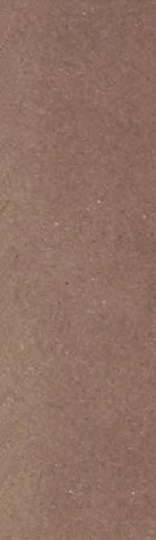 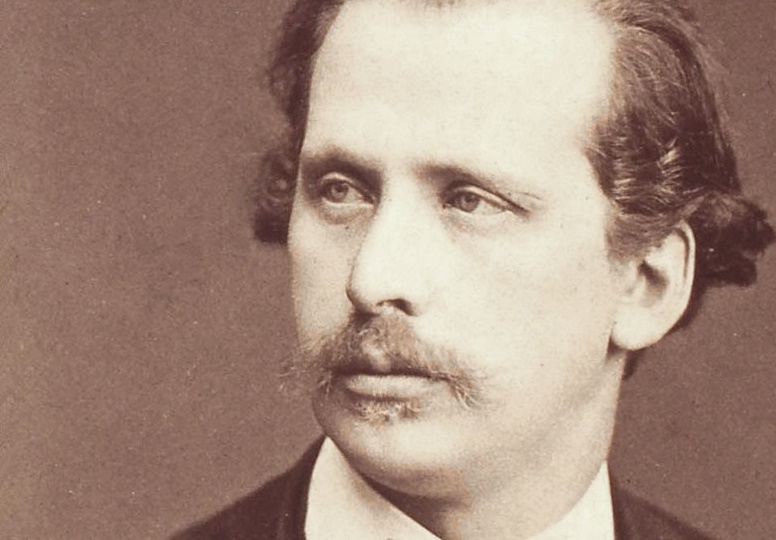 В 1866 году 
Н. Рубинштейн возглавил Московское отделение Русского музыкального общества и стал директором Московской консерватории.
Николай Рубинштейн
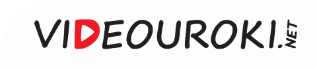 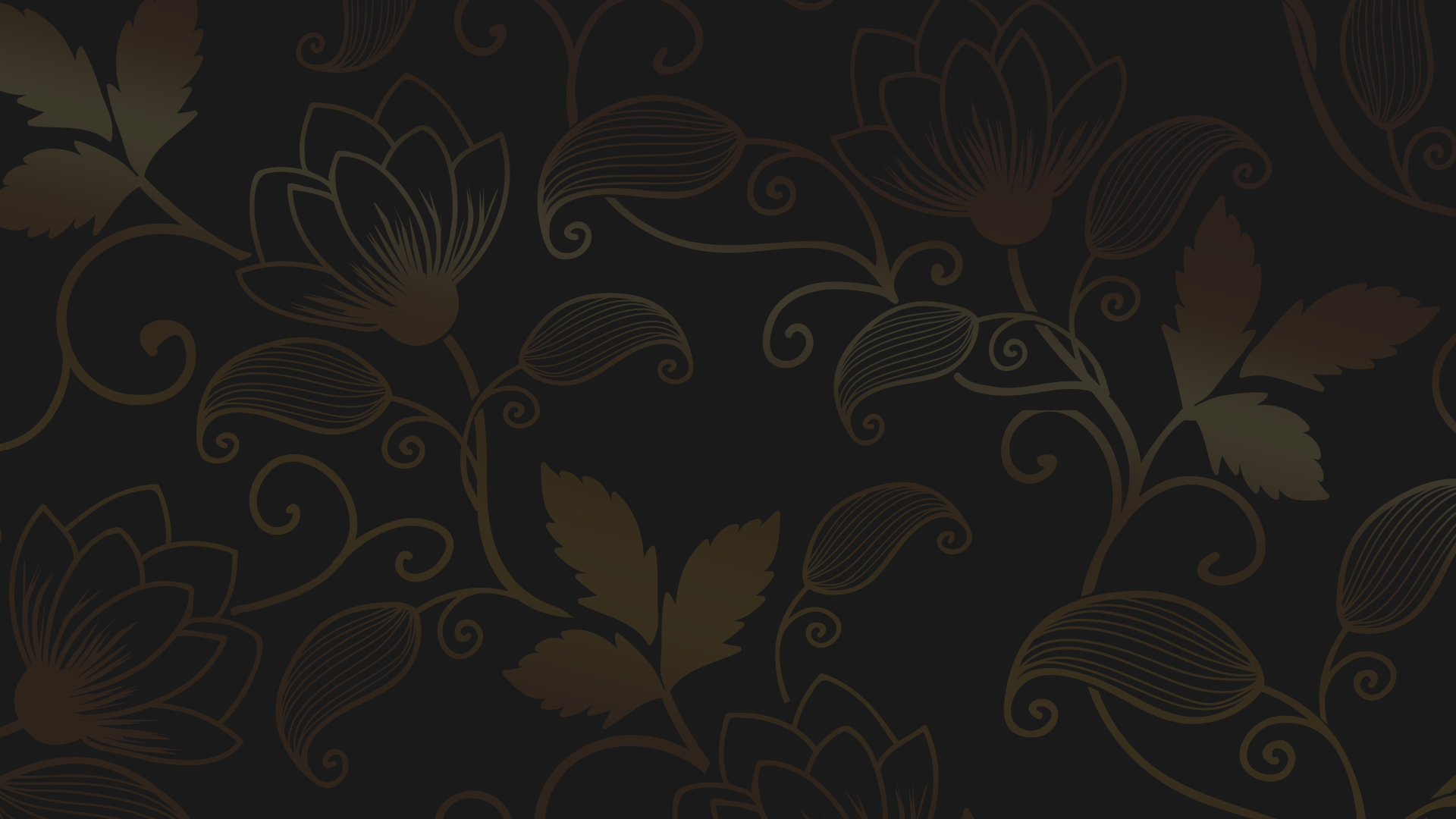 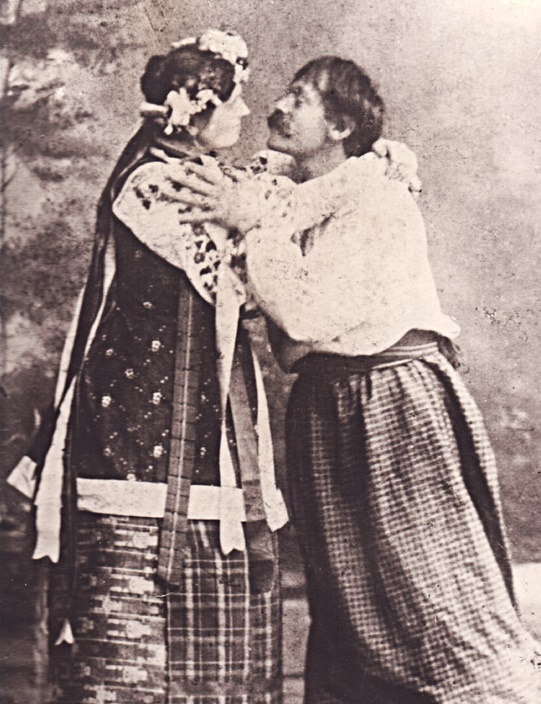 Во второй половине XIX века началось изучение народной музыки различных национальных регионов.

Активно развивалась их новая музыкальная культура.
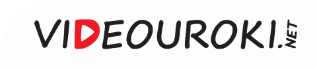 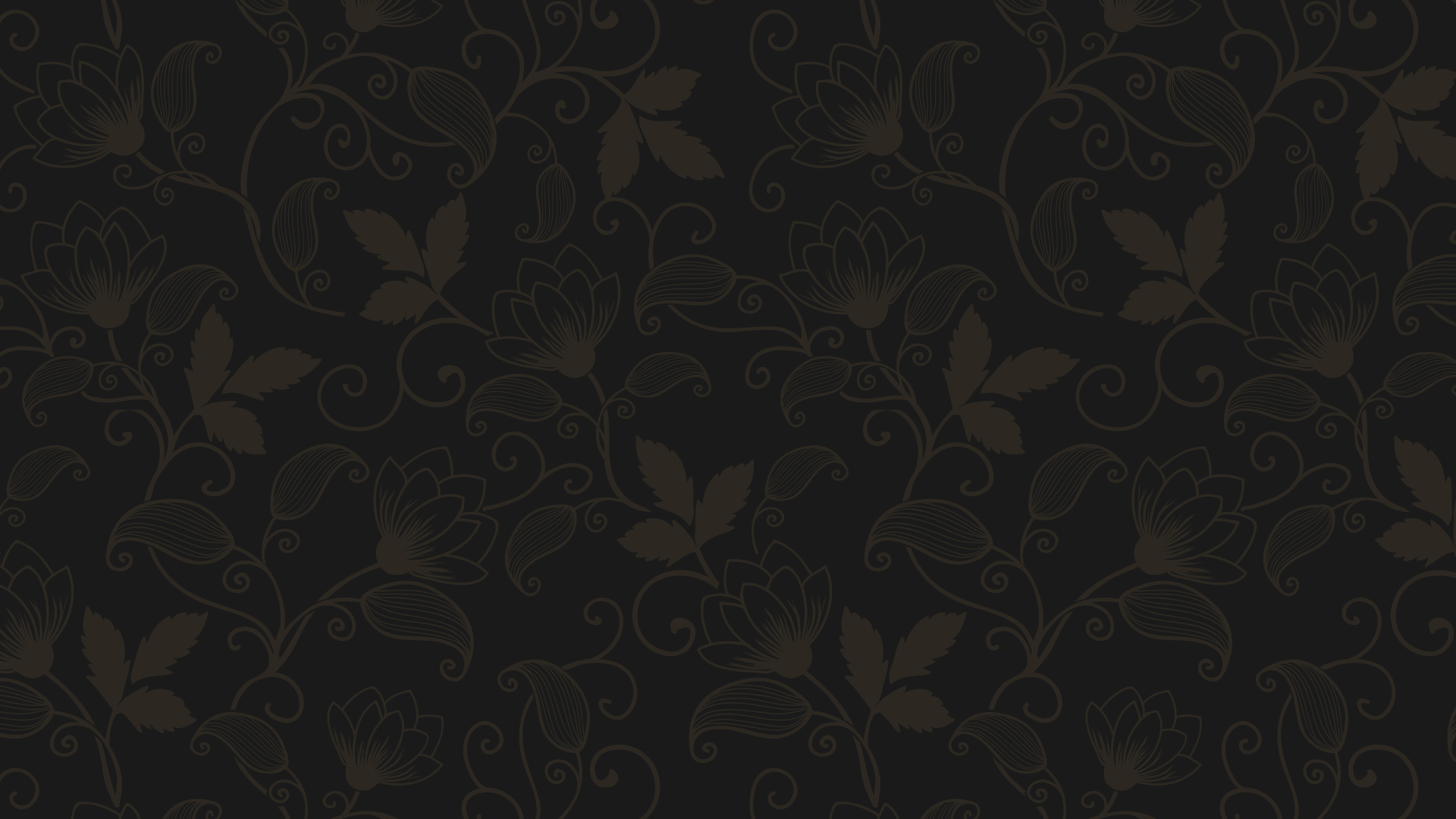 Архитектура второй половины XIX века
Украинские оперы «Тарас Бульба», 
«Тарас Шевченко» (композитор Н. Лысенко).
1
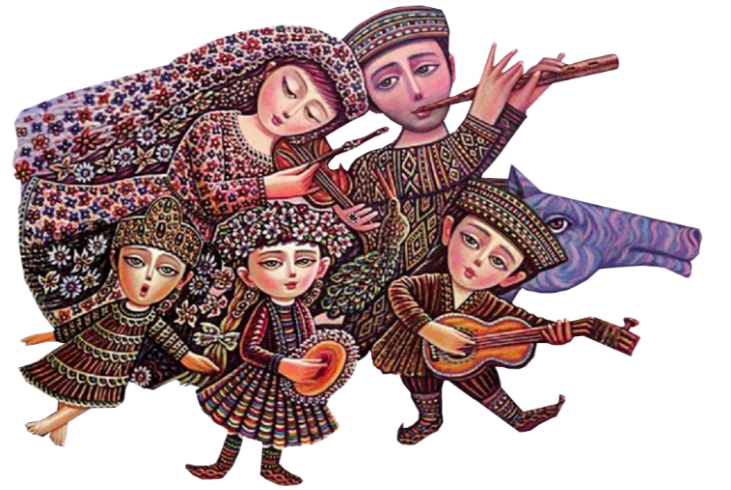 Первая армянская опера «Аршак II» (композитор Т. Чухаджян).
2
Первая грузинская опера «Тамара 
Коварная» (композитор М. Баланчивадзе).
3
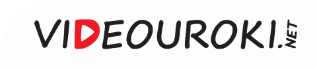 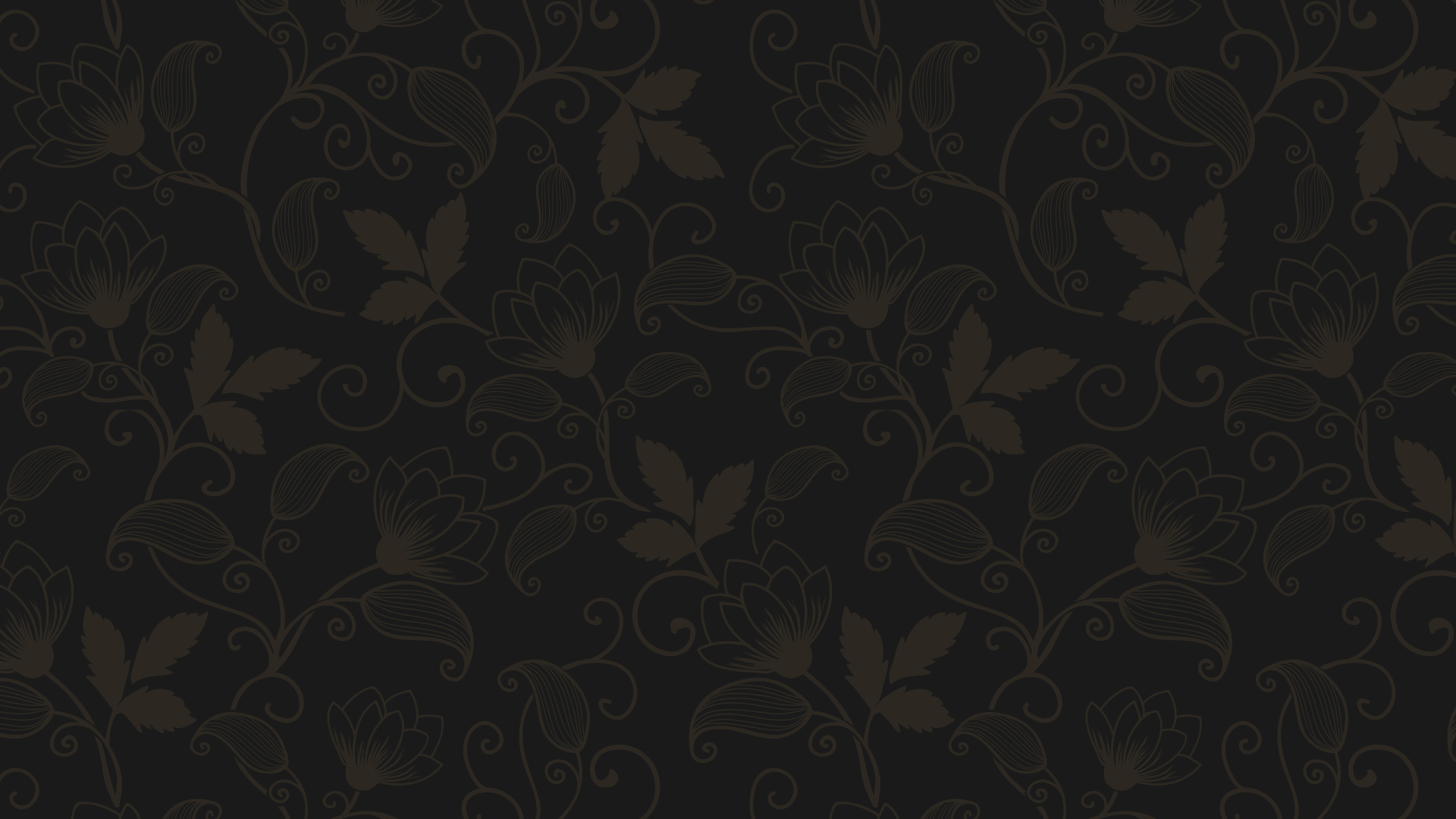 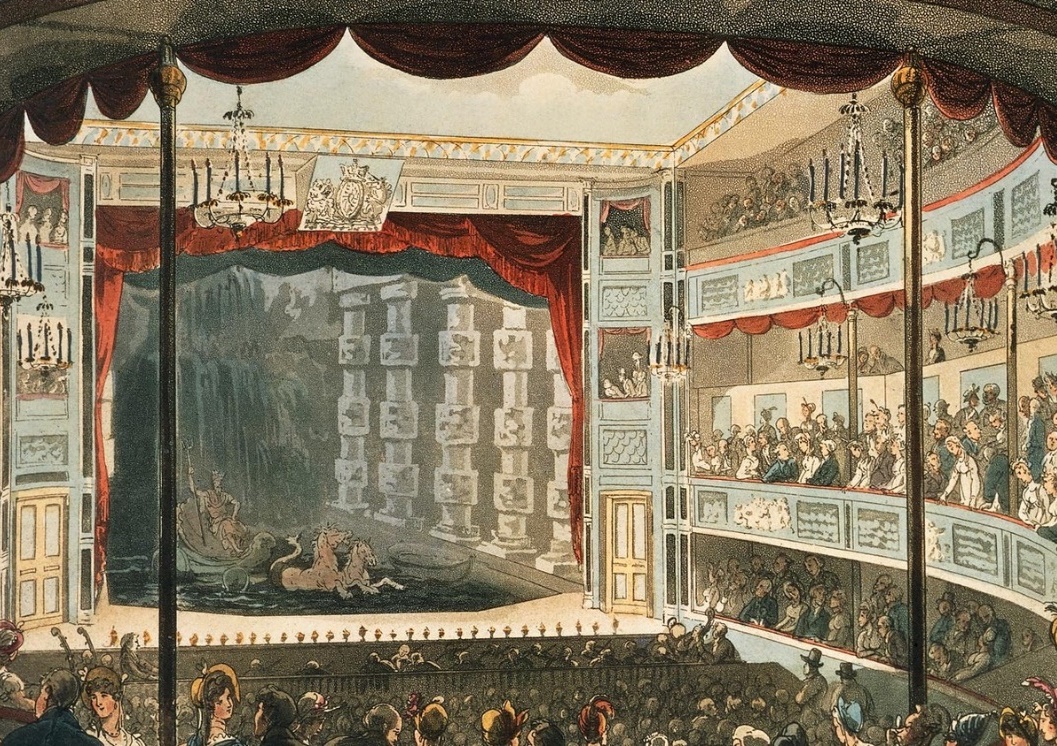 Театр
Сложный и противоречивый период переживало театральное искусство России. 
На смену старому репертуару пришёл новый, который был сосредоточен на острых социальных явлениях в государстве.
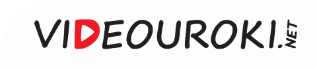 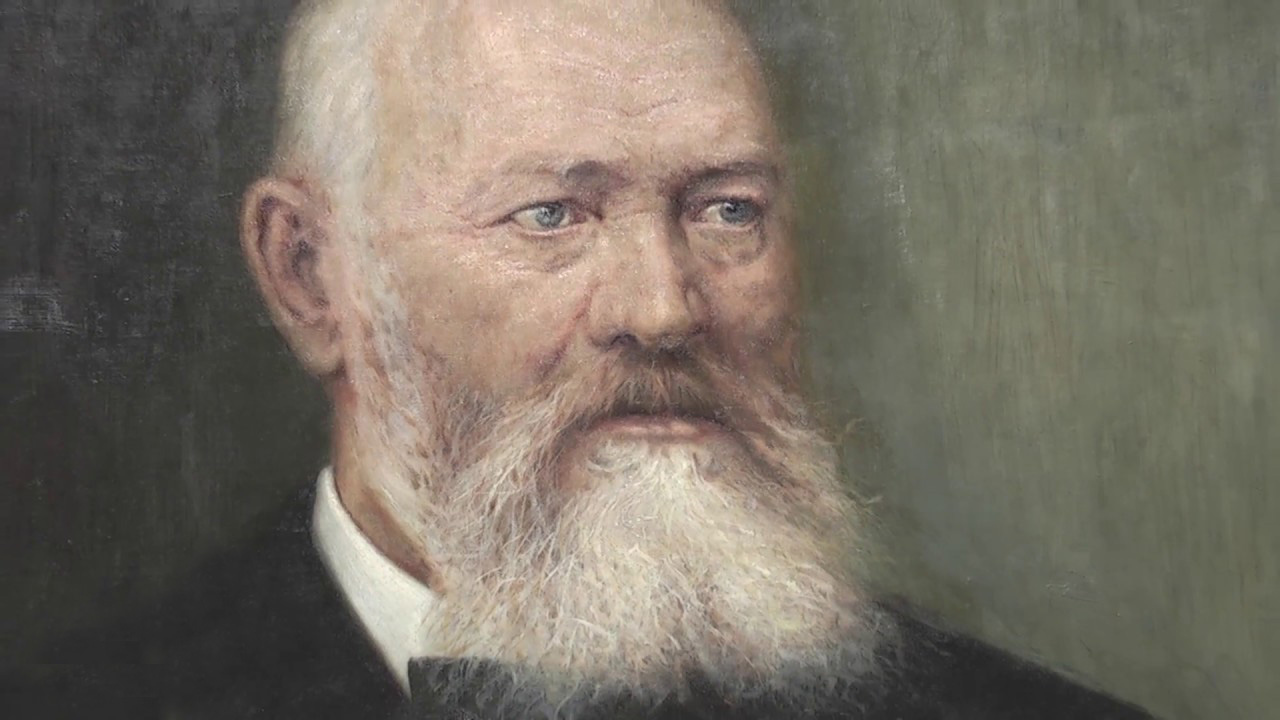 Александр
Николаевич
Островский
Основоположником современной русской драматургии принято 
считать А. Н. Островского.
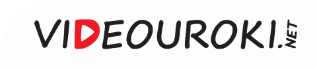 Театр второй половины XIX века
1
2
3
Малый театр стали называть «домом Островского»
Главной русской сценой в театральном мире можно назвать Малый театр
Его репертуар состоял 
в основном из пьес Островского
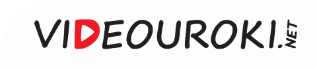 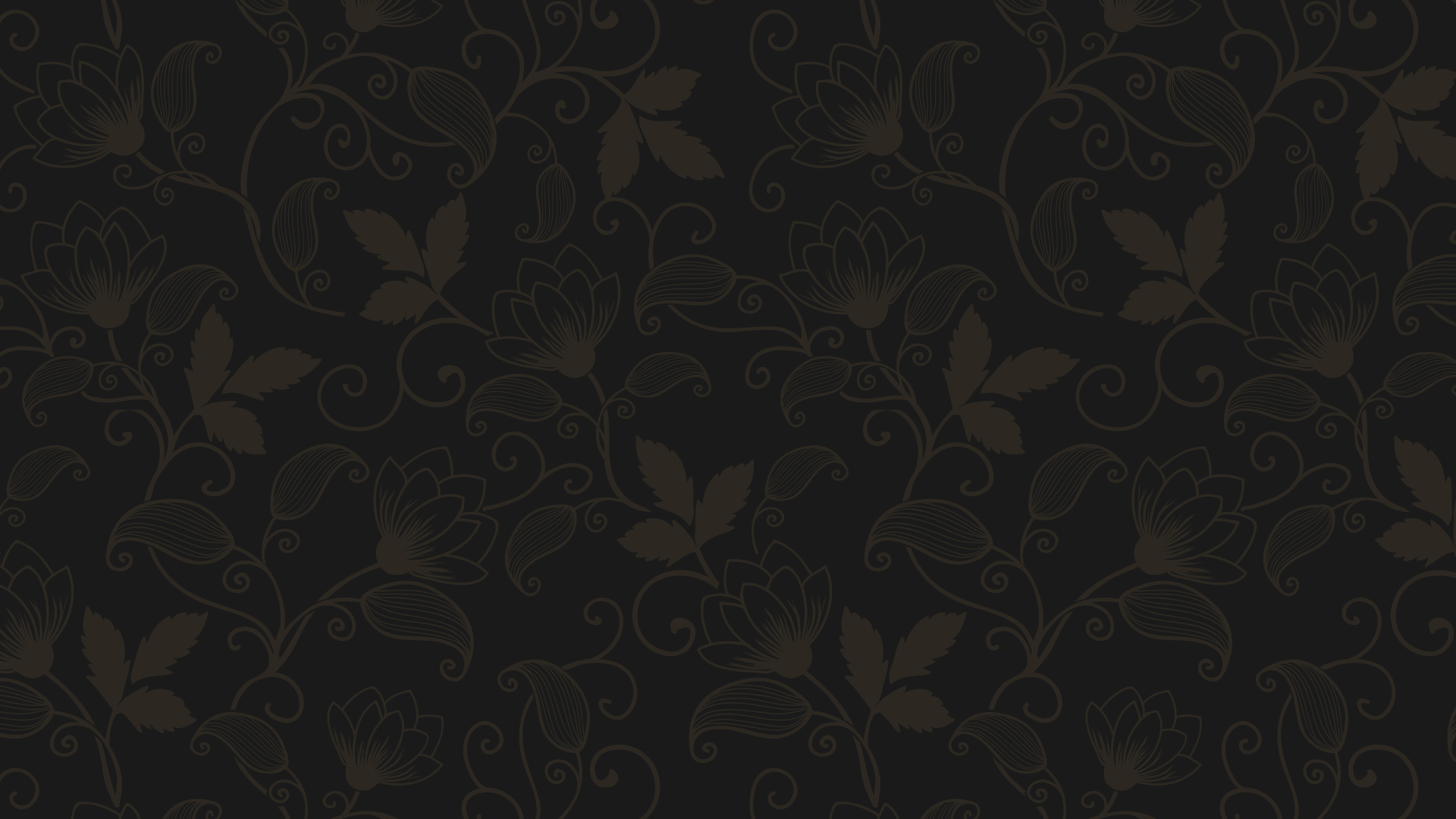 Театральные актёры
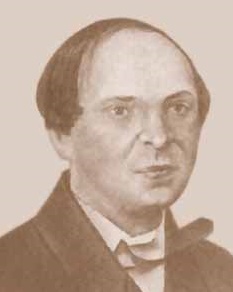 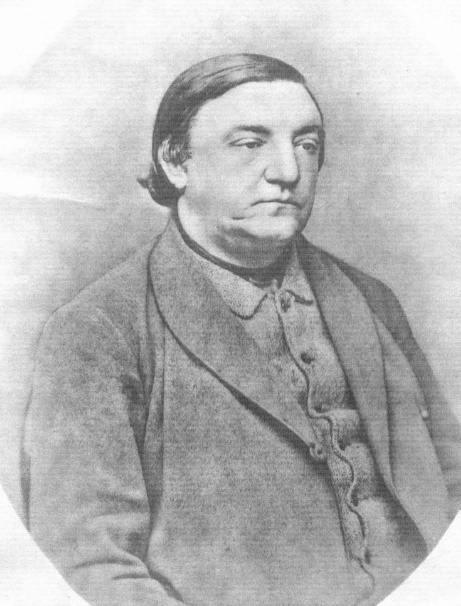 1
Пров Садовский.
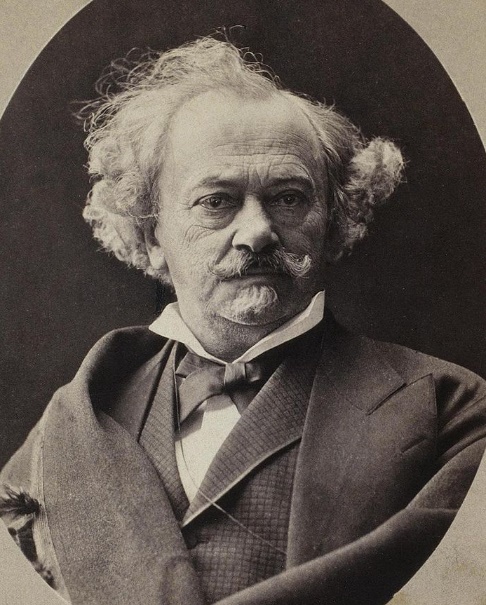 2
Василий Самойлов.
3
Сергей Васильев.
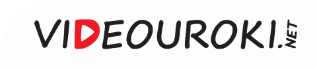 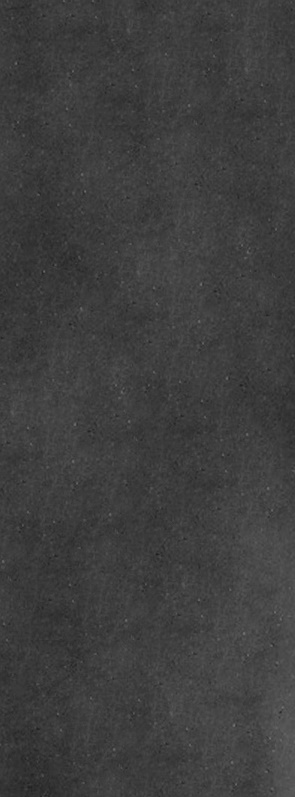 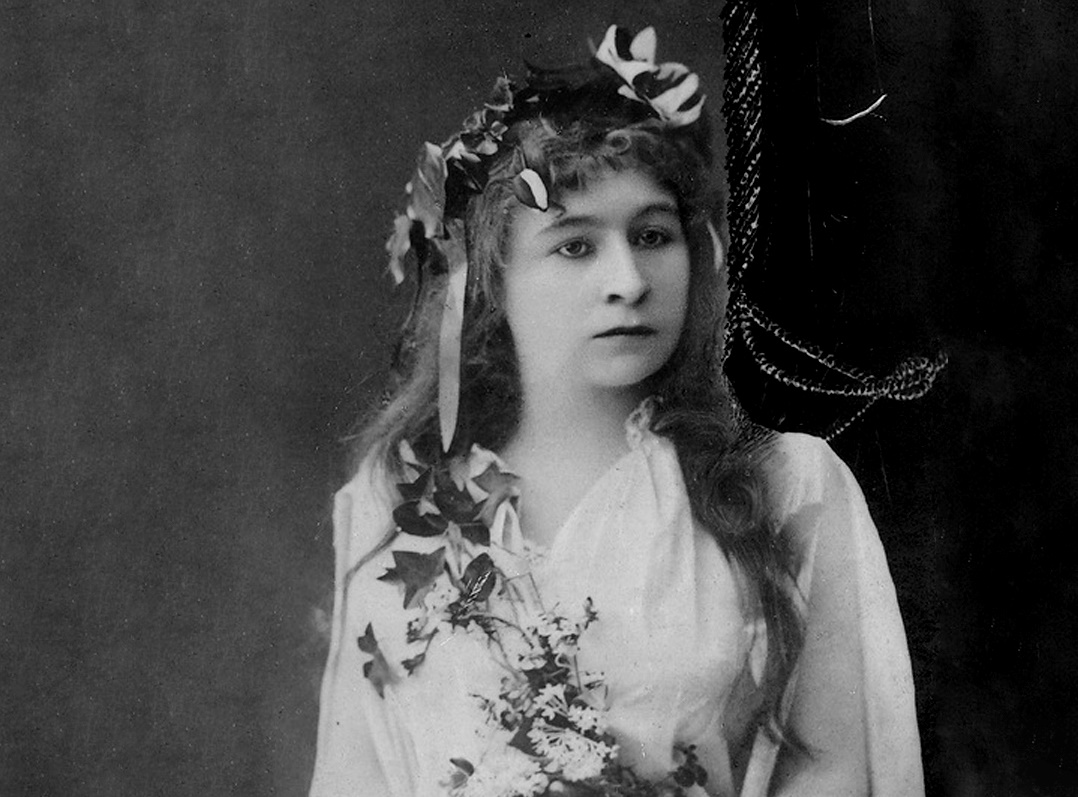 Именем Марии Ермоловой назван Московский драматический театр.
М. Ермолова 
в роли Офелии
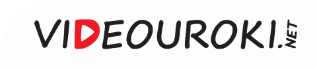 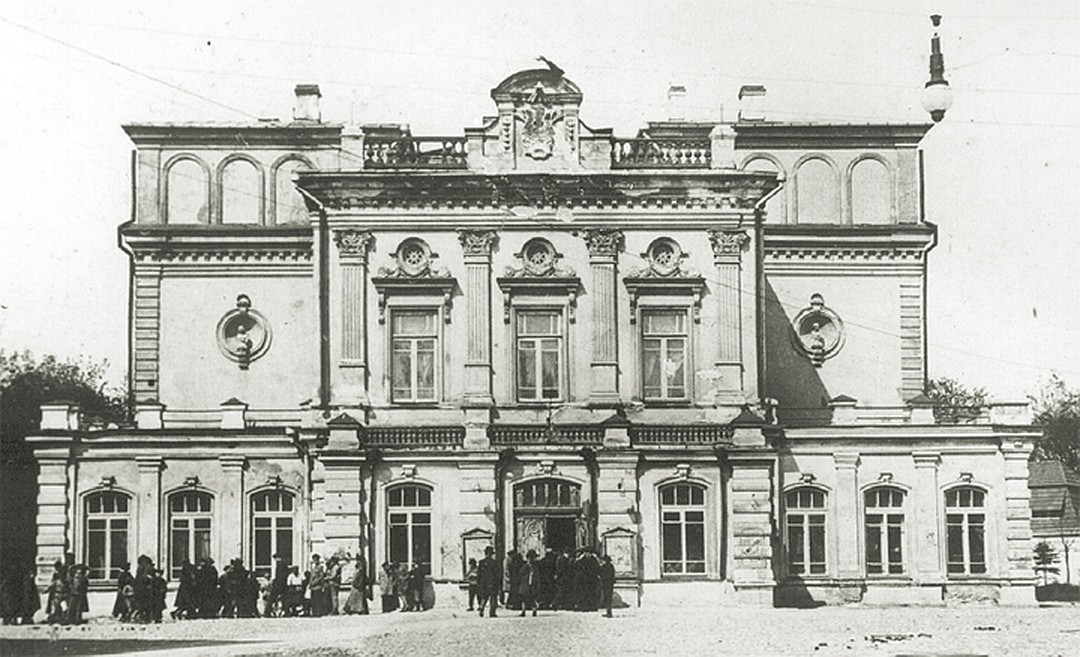 Купаловский театр
в Минске
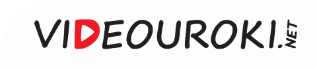 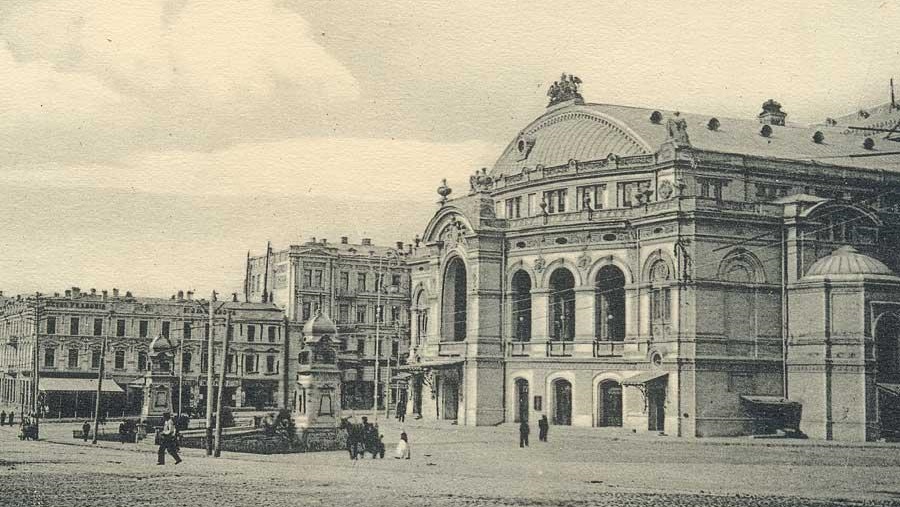 Оперный театр
в Киеве
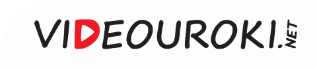 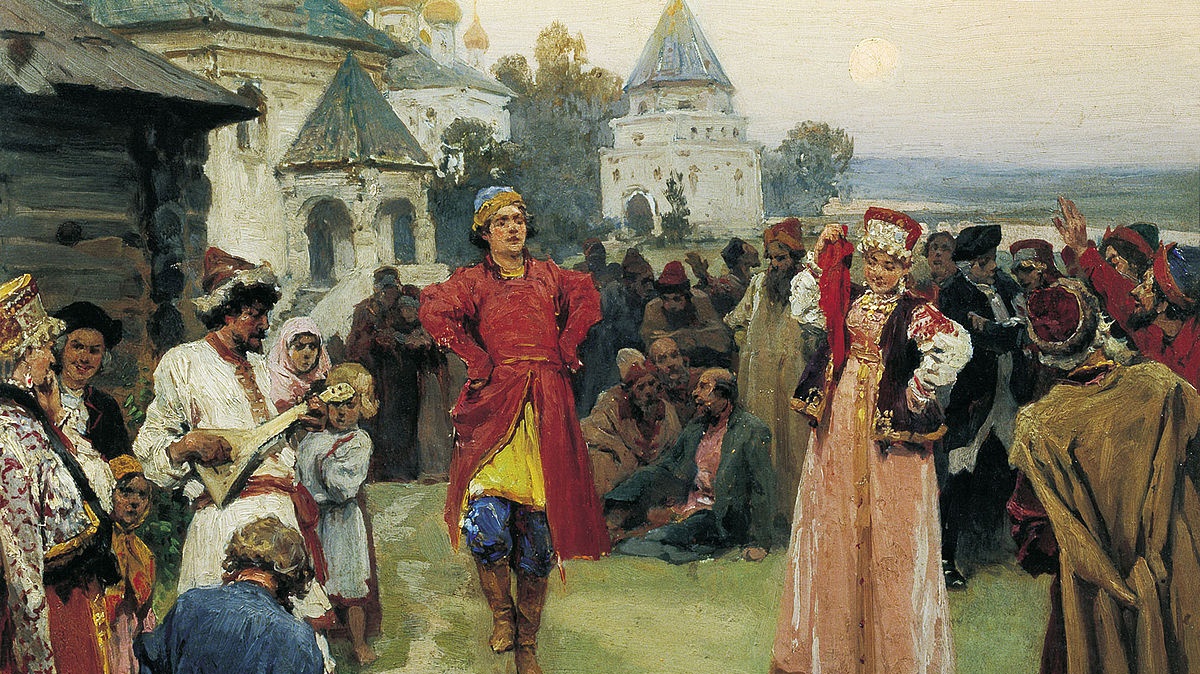 В различных видах художественной культуры прослеживается возросший интерес к народной жизни 
и фольклору.
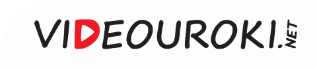 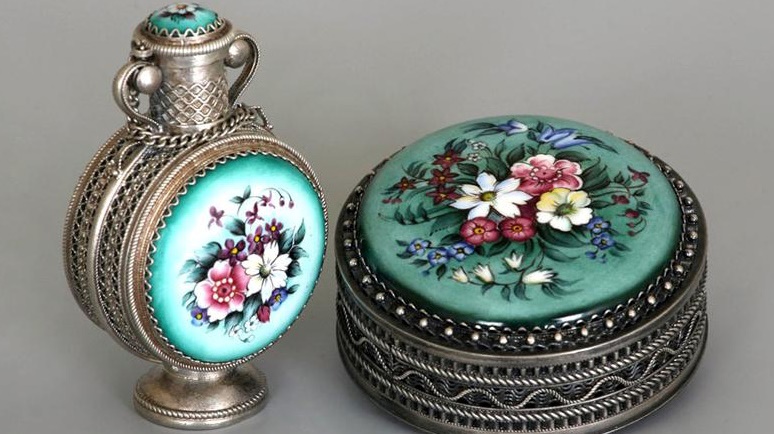 Финифть
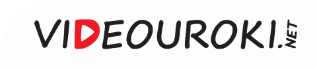 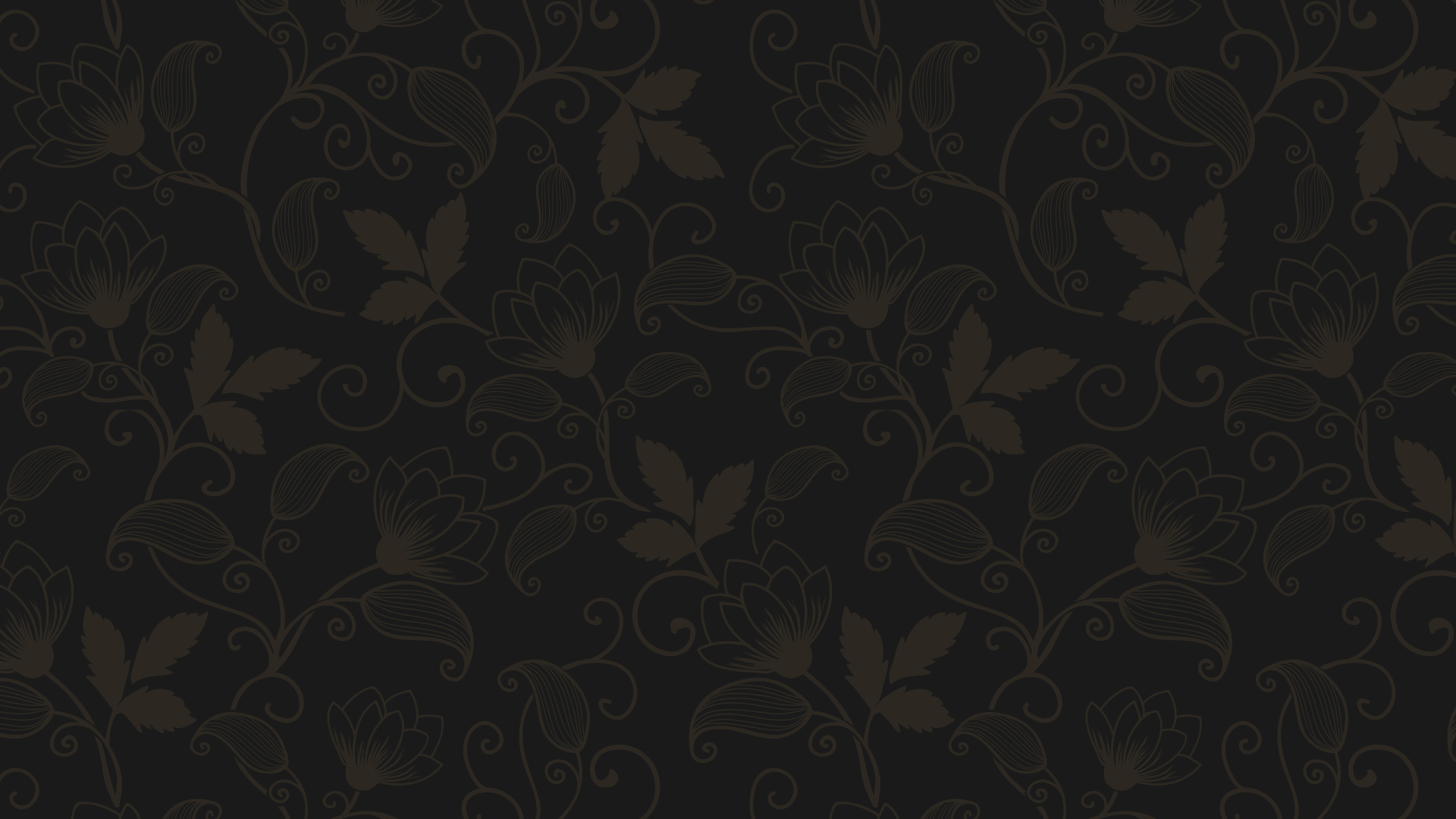 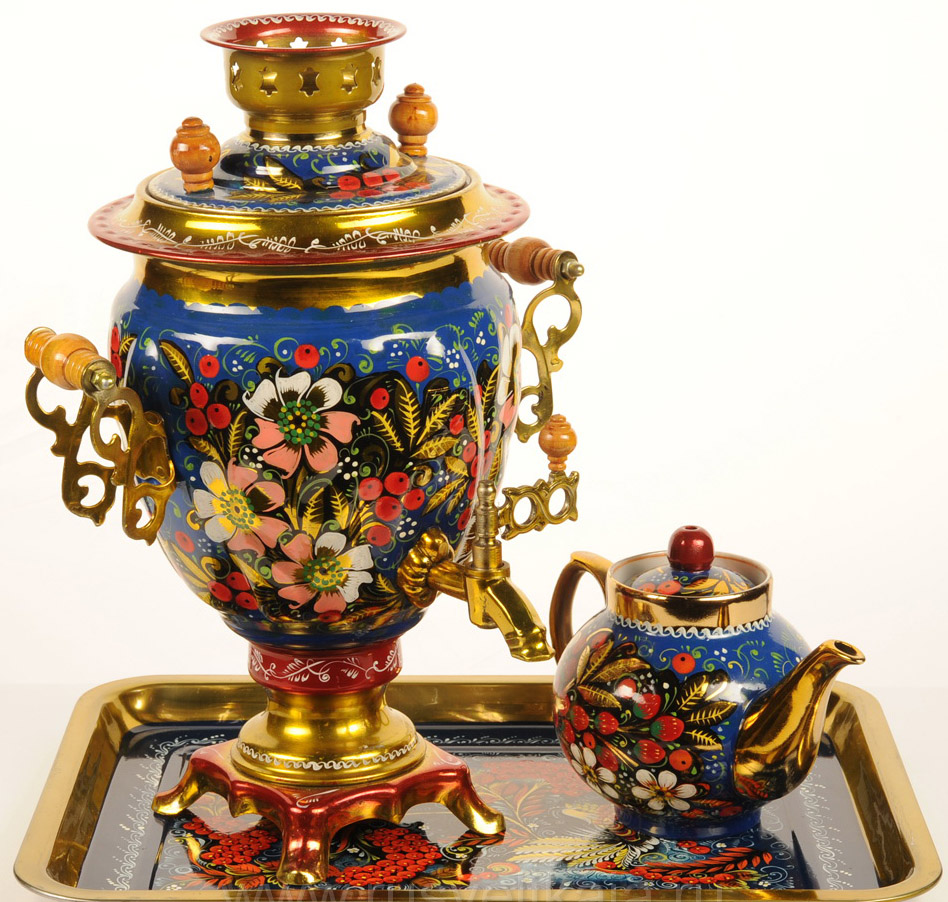 Тульский самовар
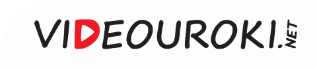 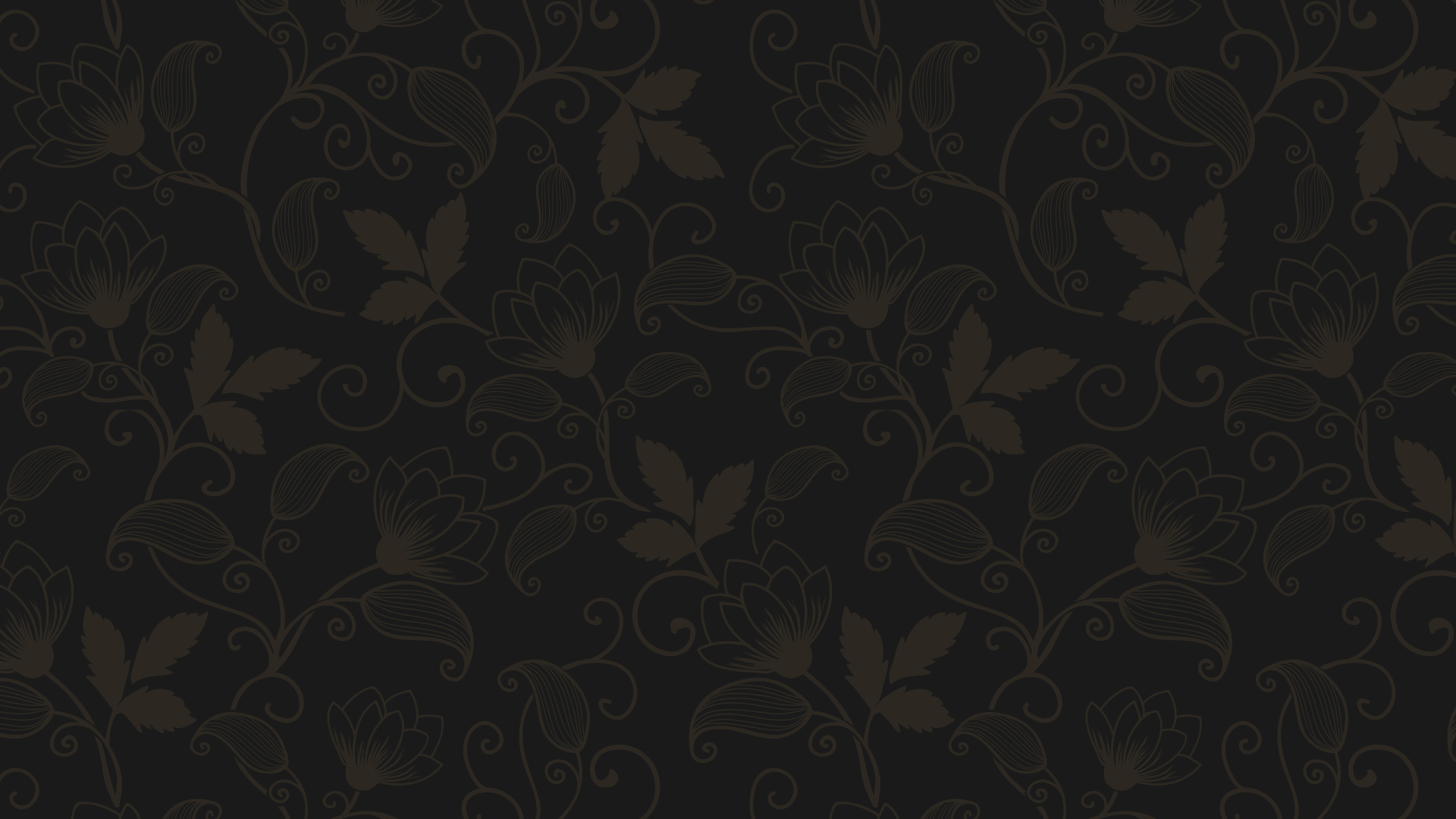 Народные промыслы
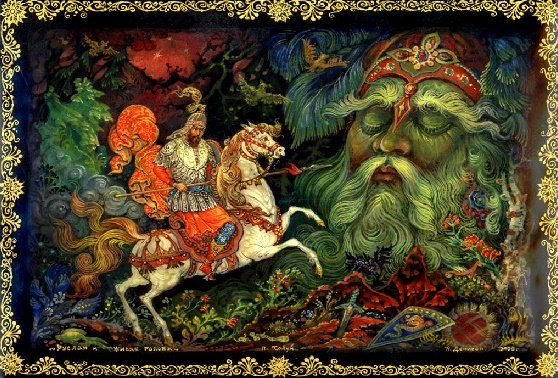 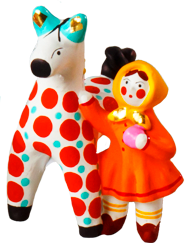 1
Дымковские игрушки.
2
Палехские миниатюры.
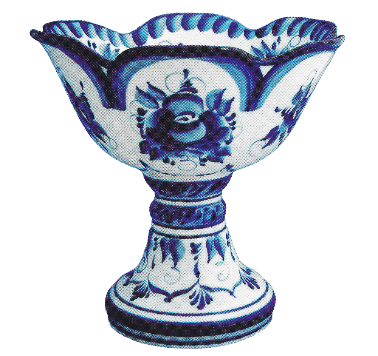 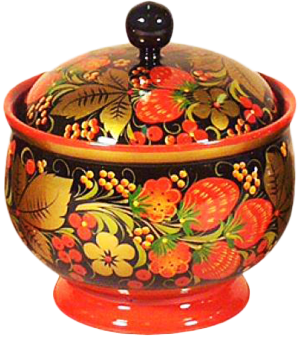 3
Гжельская керамика 
(посуда и статуэтки).
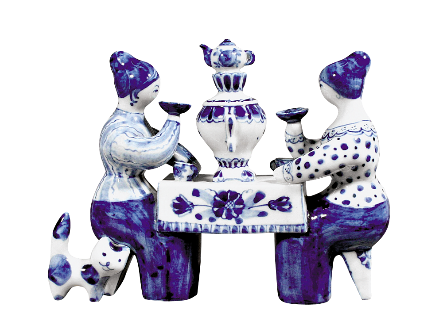 Хохломская деревянная 
посуда.
4
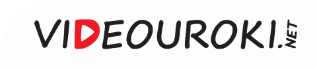 Народные промыслы
Подъём национального самосознания
Возрождение народной крестьянской игрушки
Производство деревянных 
кукол-матрёшек
Повышенный интерес
к русской культуре
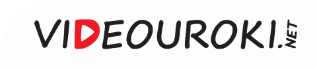 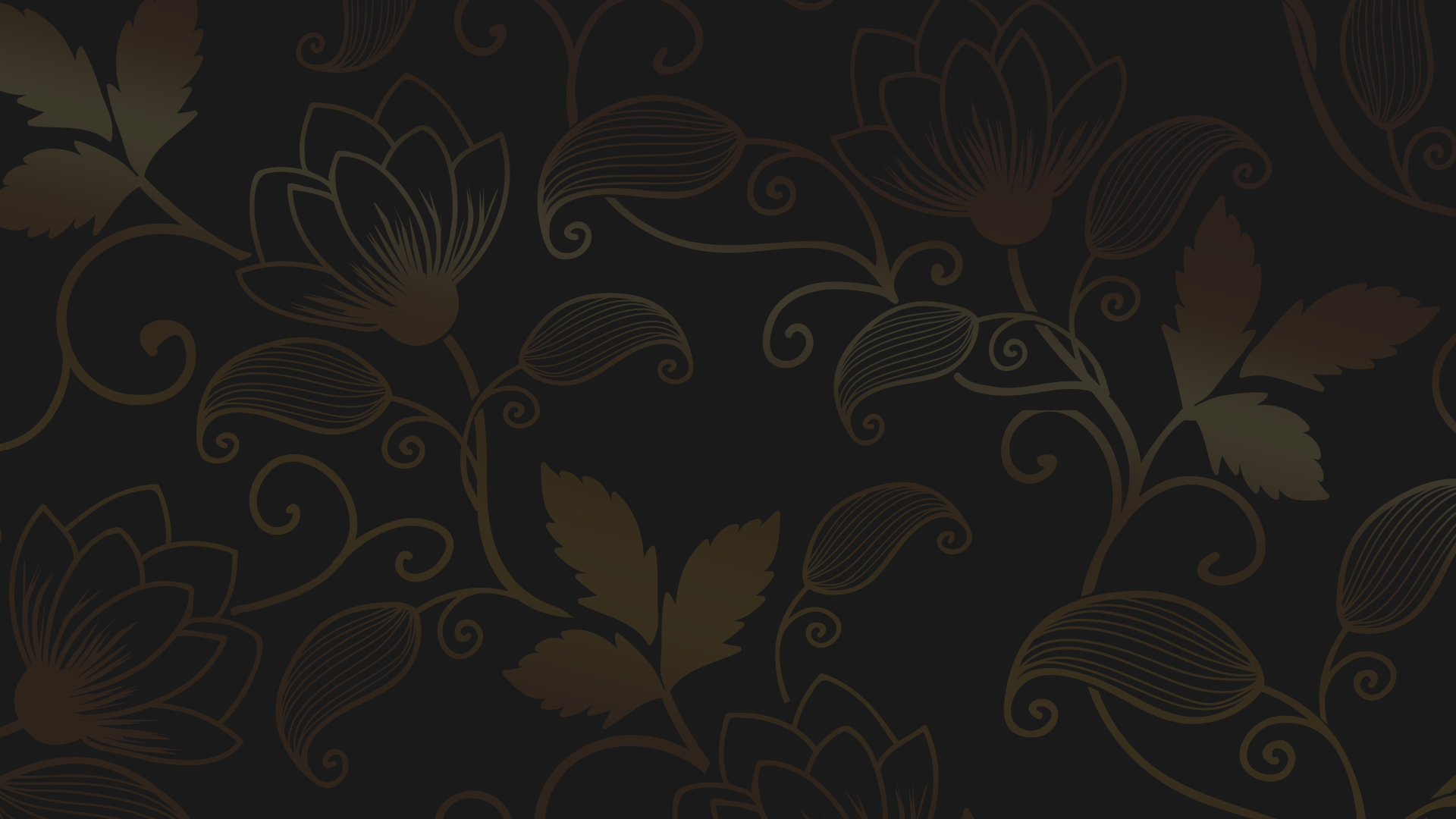 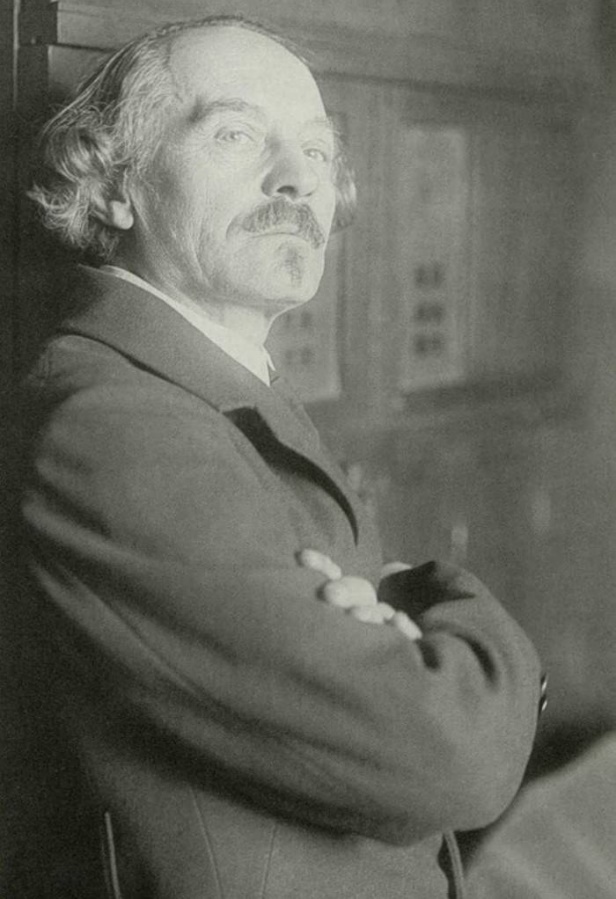 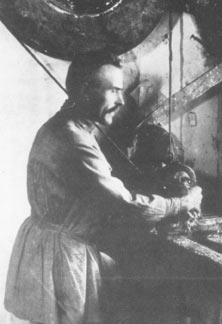 Первая матрёшка была создана мастером токарного дела 
В. Звёздочкиным по эскизам
профессионального художника 
С. Милютина.
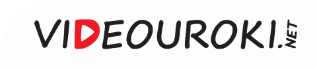 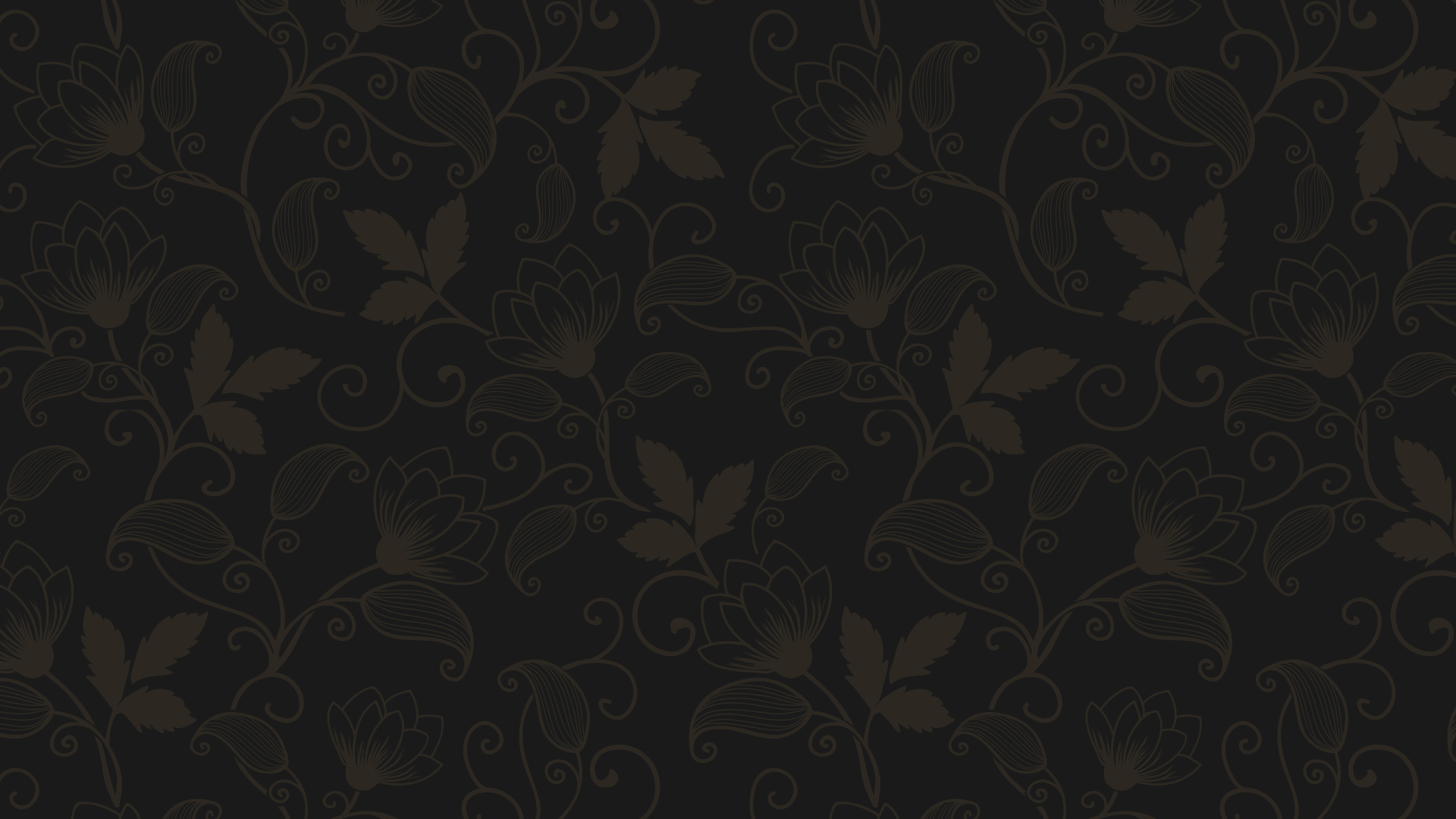 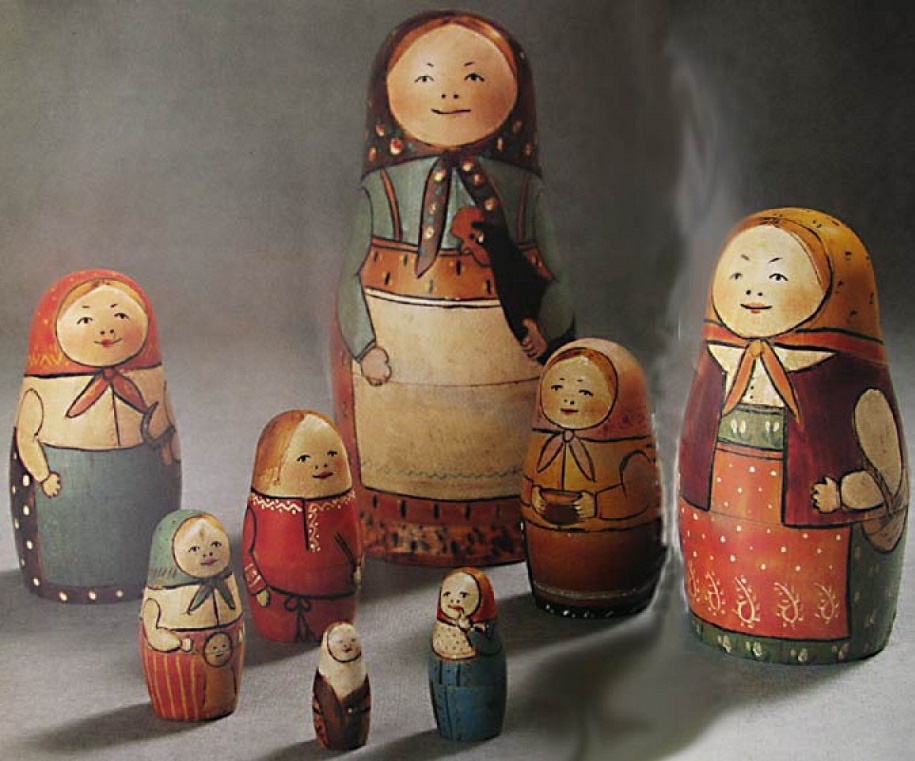 Первая русская матрёшка С. Малютина
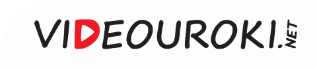 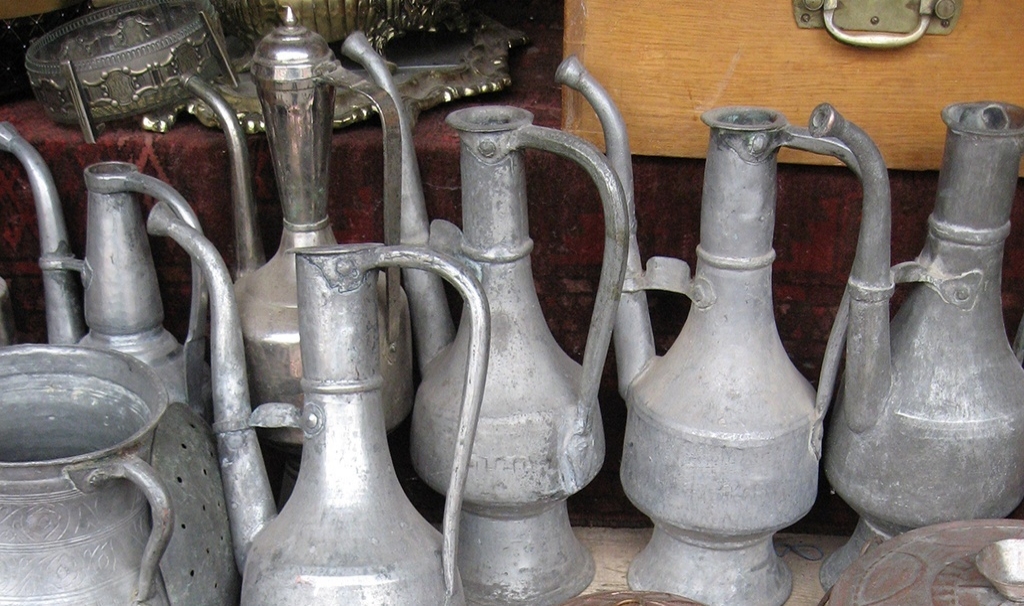 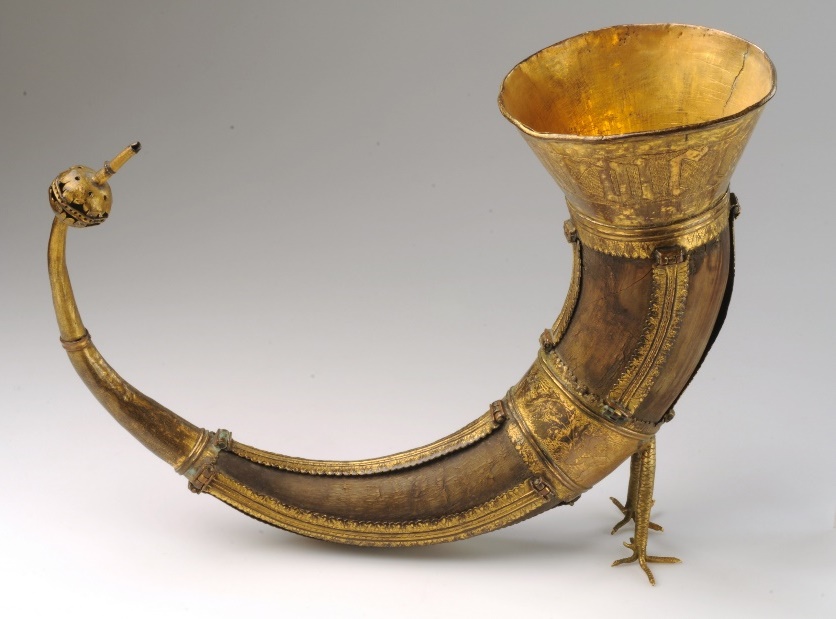 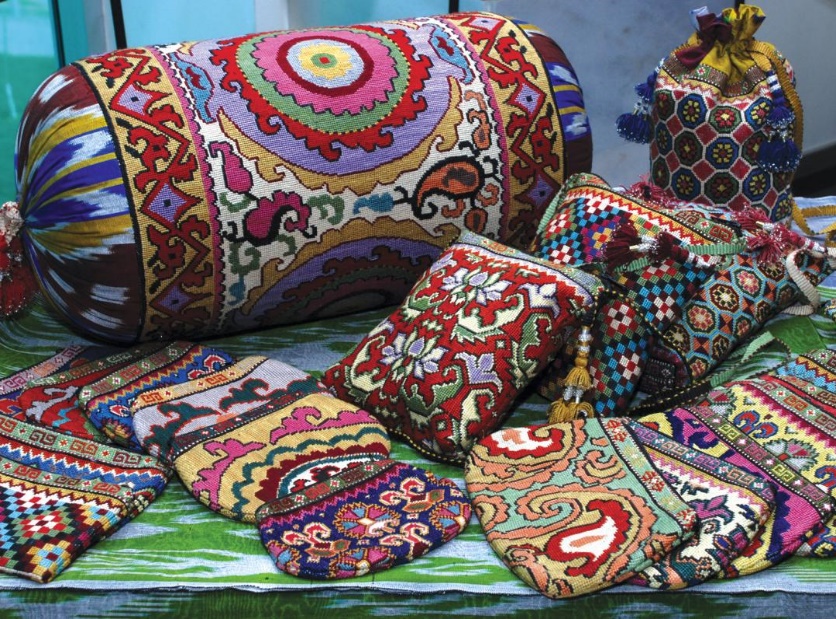 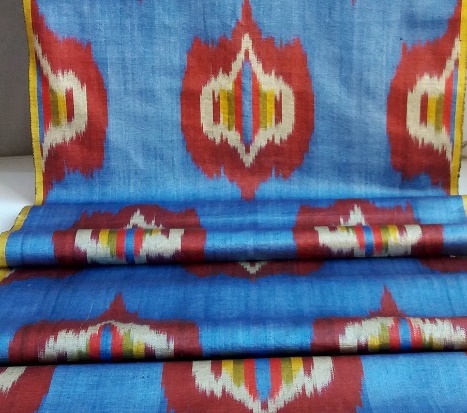 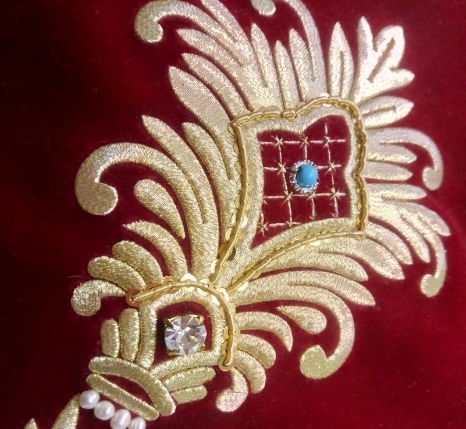 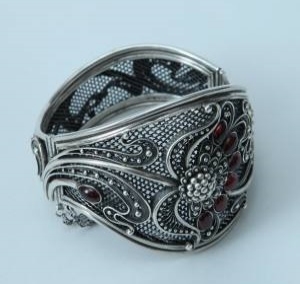 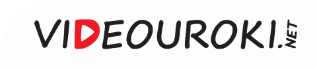 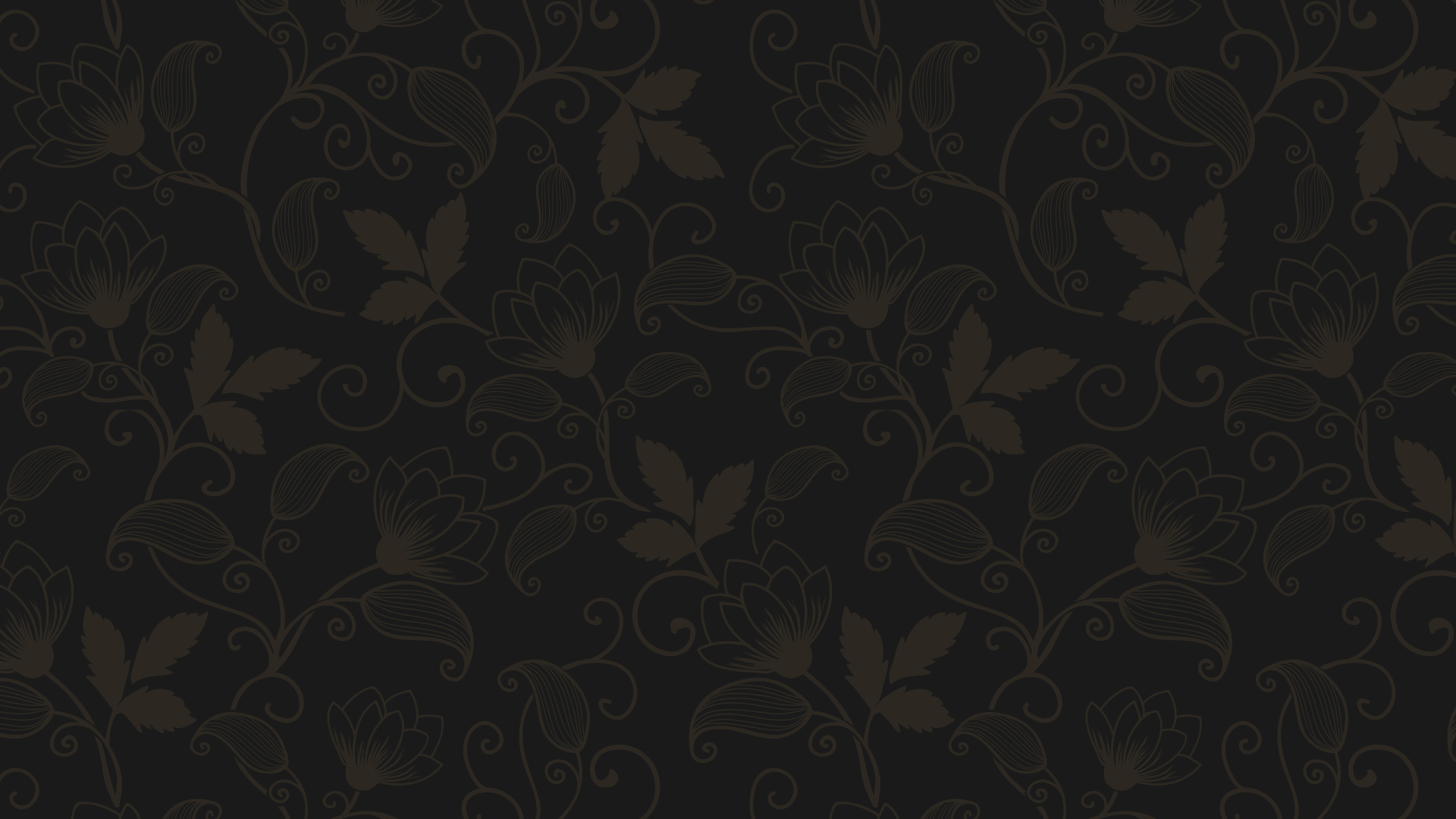 Культурное пространство империи во 
второй половине XIX века. Художественная 
культура народов России
1
Источником вдохновения деятелей культуры являлись традиции народного творчества.
Искусство решало задачу просвещения народа, стремясь приобщить к своим достижениям 
широкие слои населения.
2
В живописи и драматургии основным стилем 
был критический реализм.
3
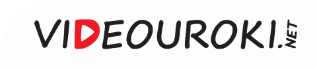 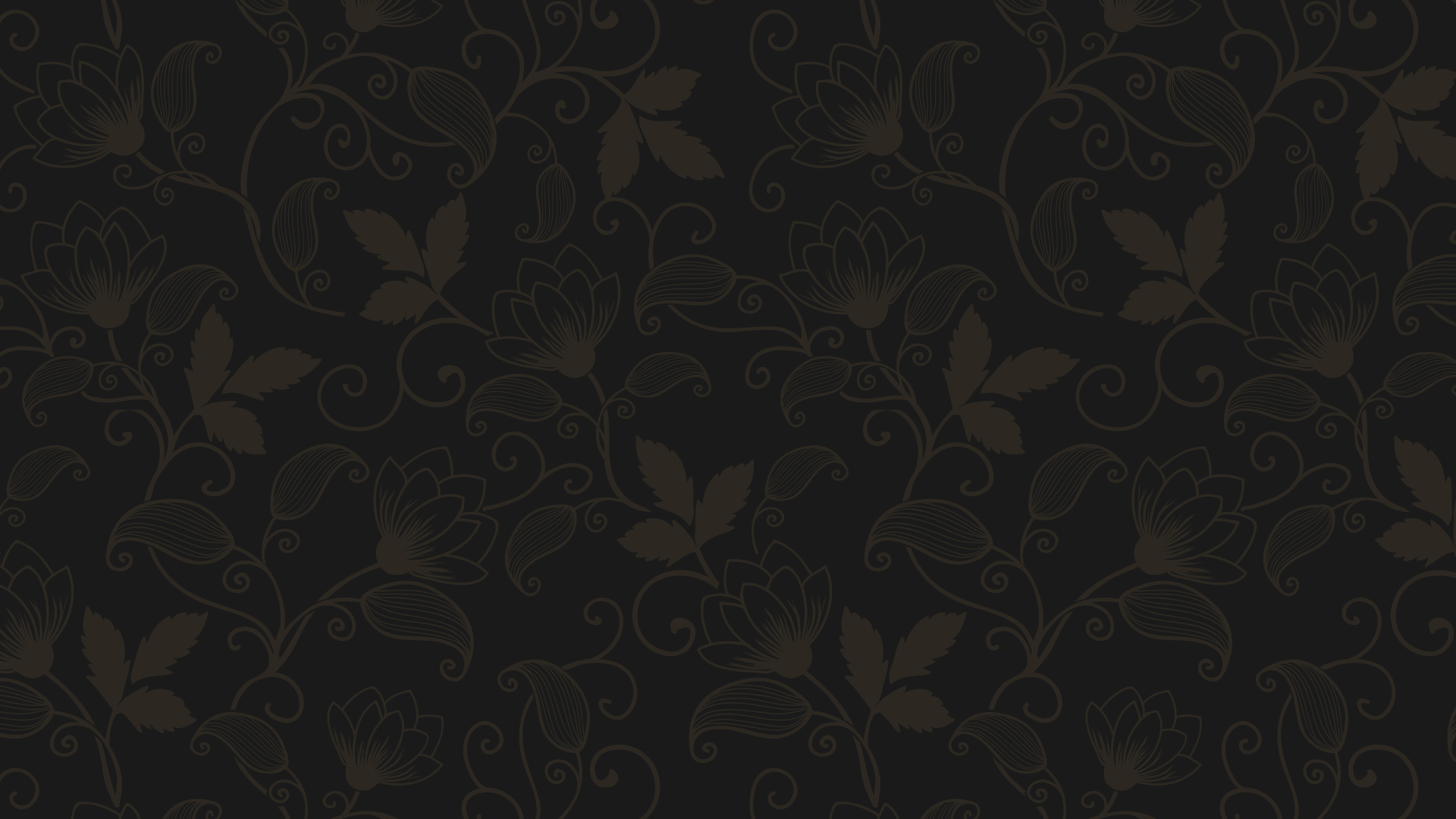 Культурное пространство империи во 
второй половине XIX века. Художественная 
культура народов России
4
Критический реализм объяснял жизнь, раскрывал трагическое положение народных масс.
В архитектуре происходит поиск нового стиля, появляются эклектика и псевдорусский стиль.
5
Возрастает интерес к народной жизни 
и традициям. Развиваются народные ремёсла.
6
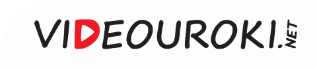